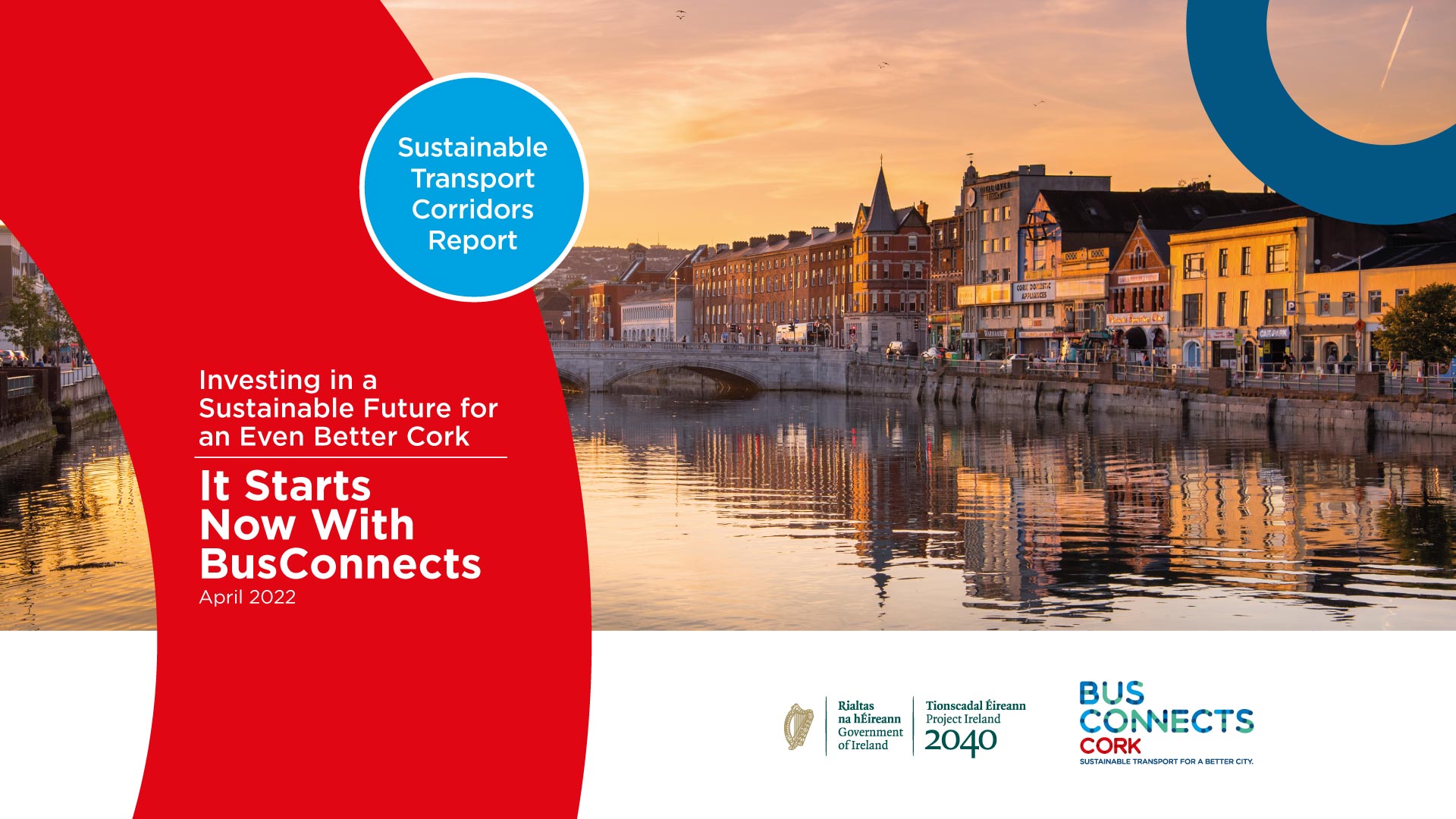 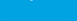 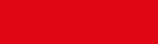 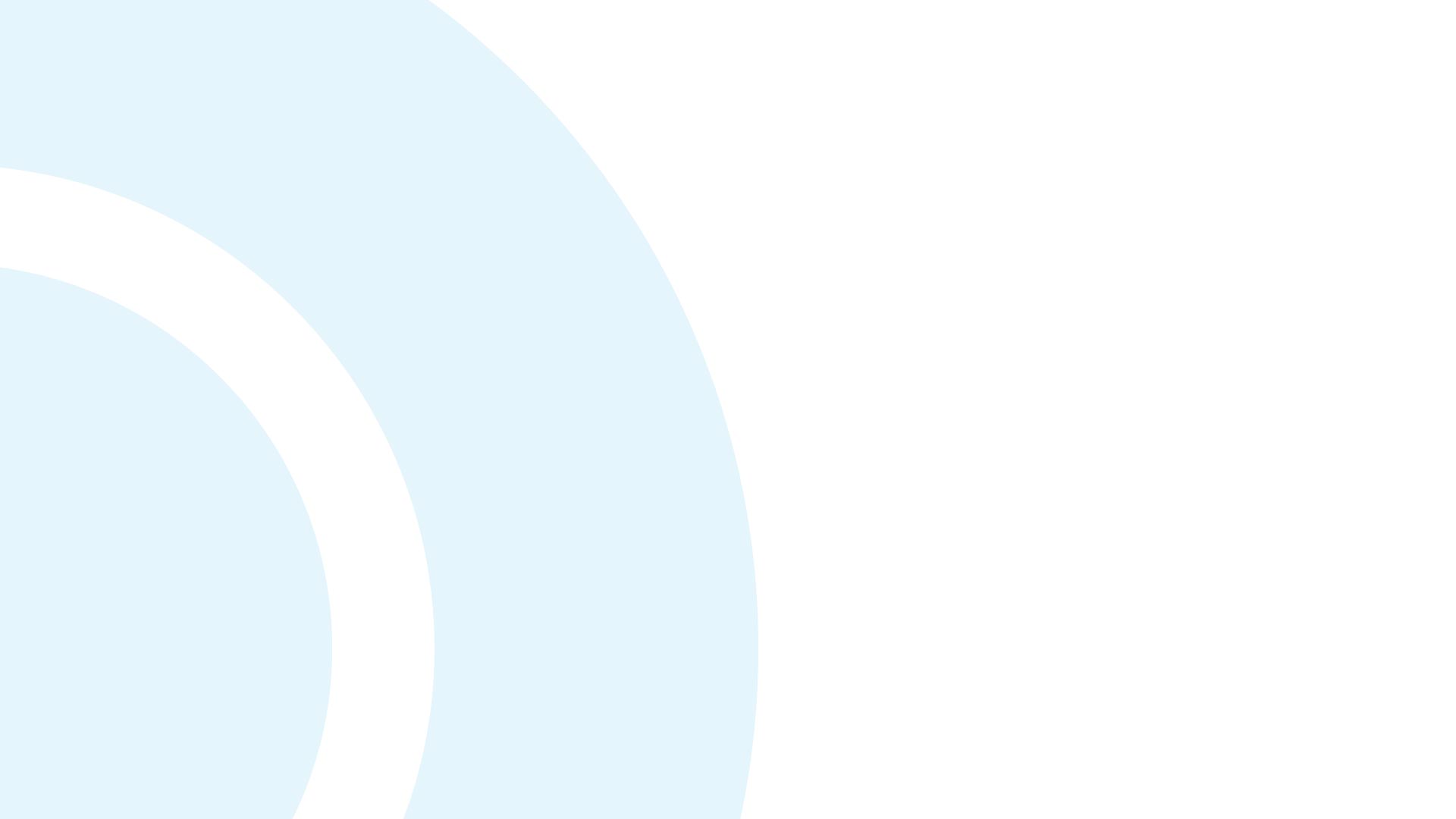 BusConnects Cork 
Sustainable Transport Corridors 
Second Public Consultation 

Community Forum – Thursday 27th April 2023

Sustainable Transport Corridor E – Ballincollig to City
Sustainable Transport Corridor F – Bishopstown to City
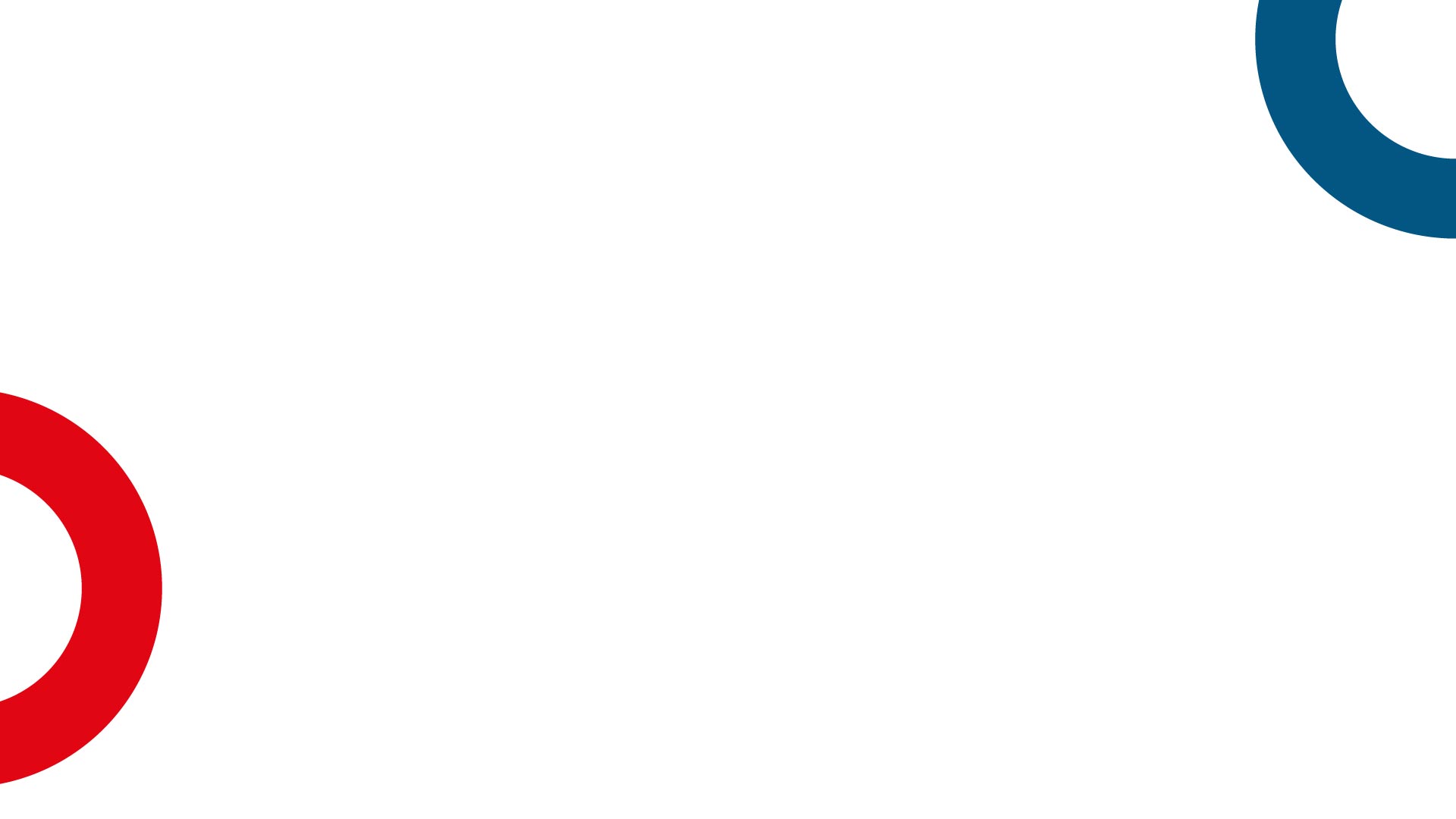 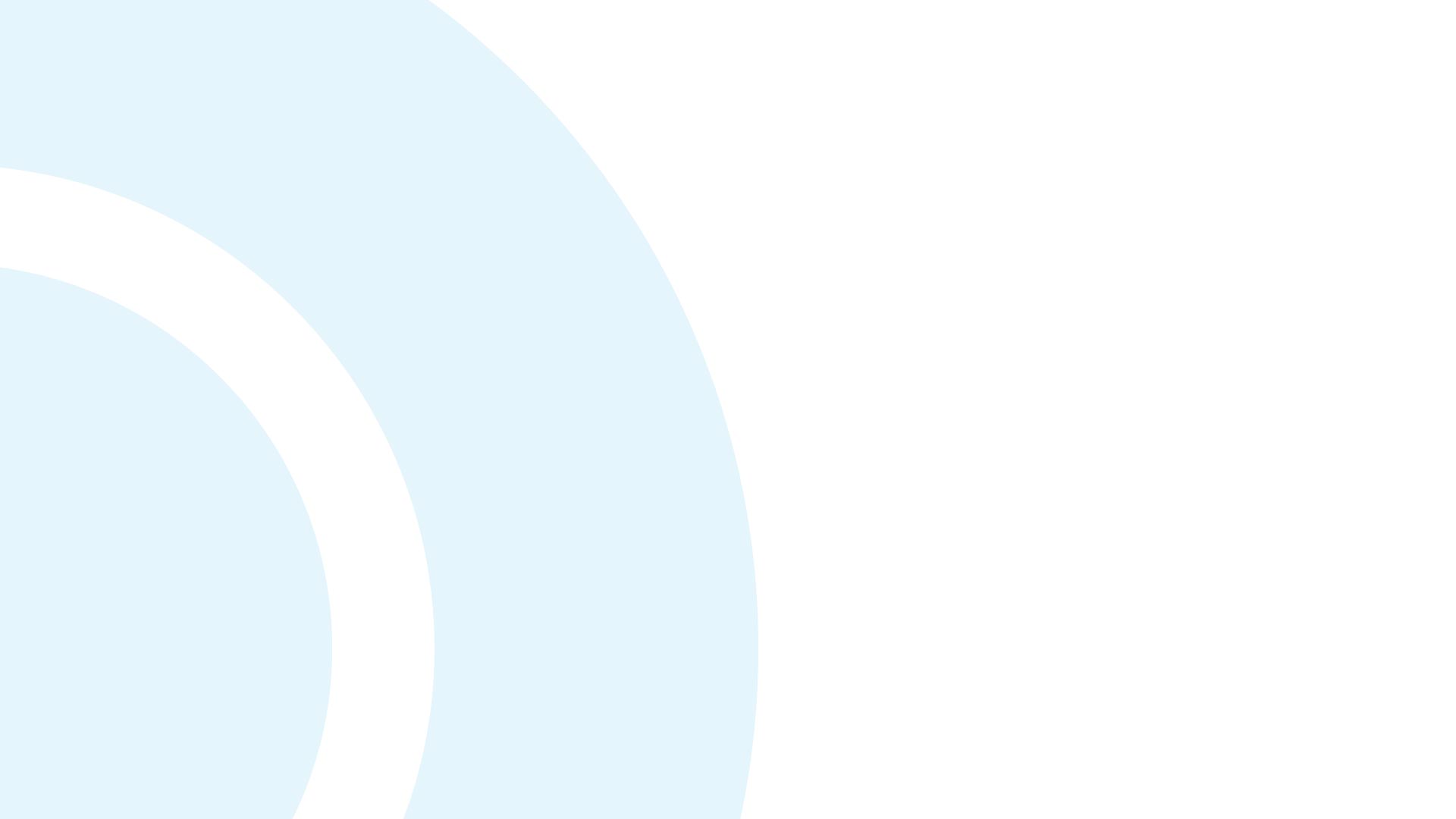 Introductions
Independent Chairperson	Simon Nugent 
NTA					Hugh Creegan, Deputy CEO
					Robert Curley, Senior Project 					Manager
         				 	Terry Brennan, Senior    						Communications Manager
ROD/Typsa					Elio Rapa, Scheme Project   						Manager
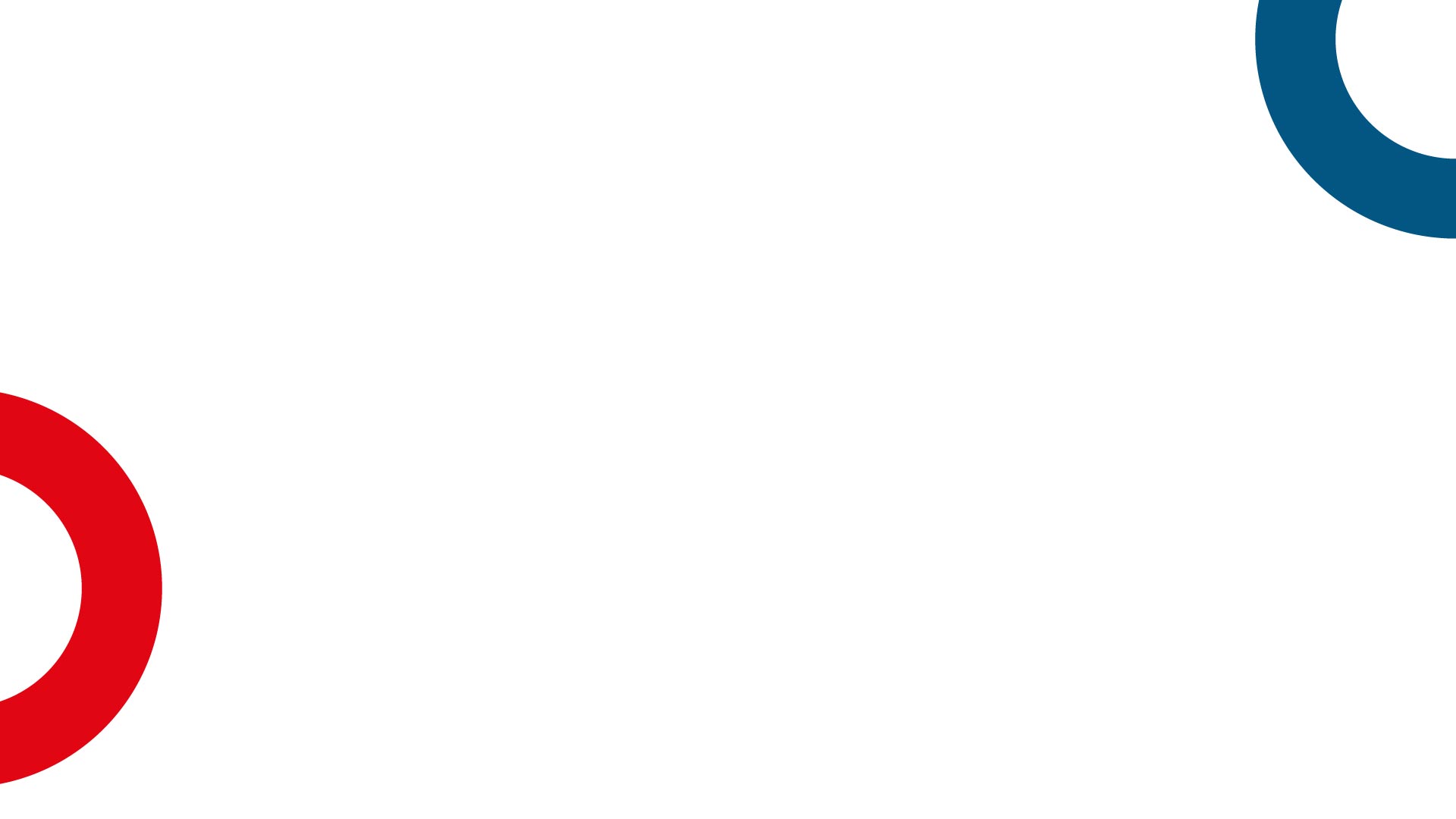 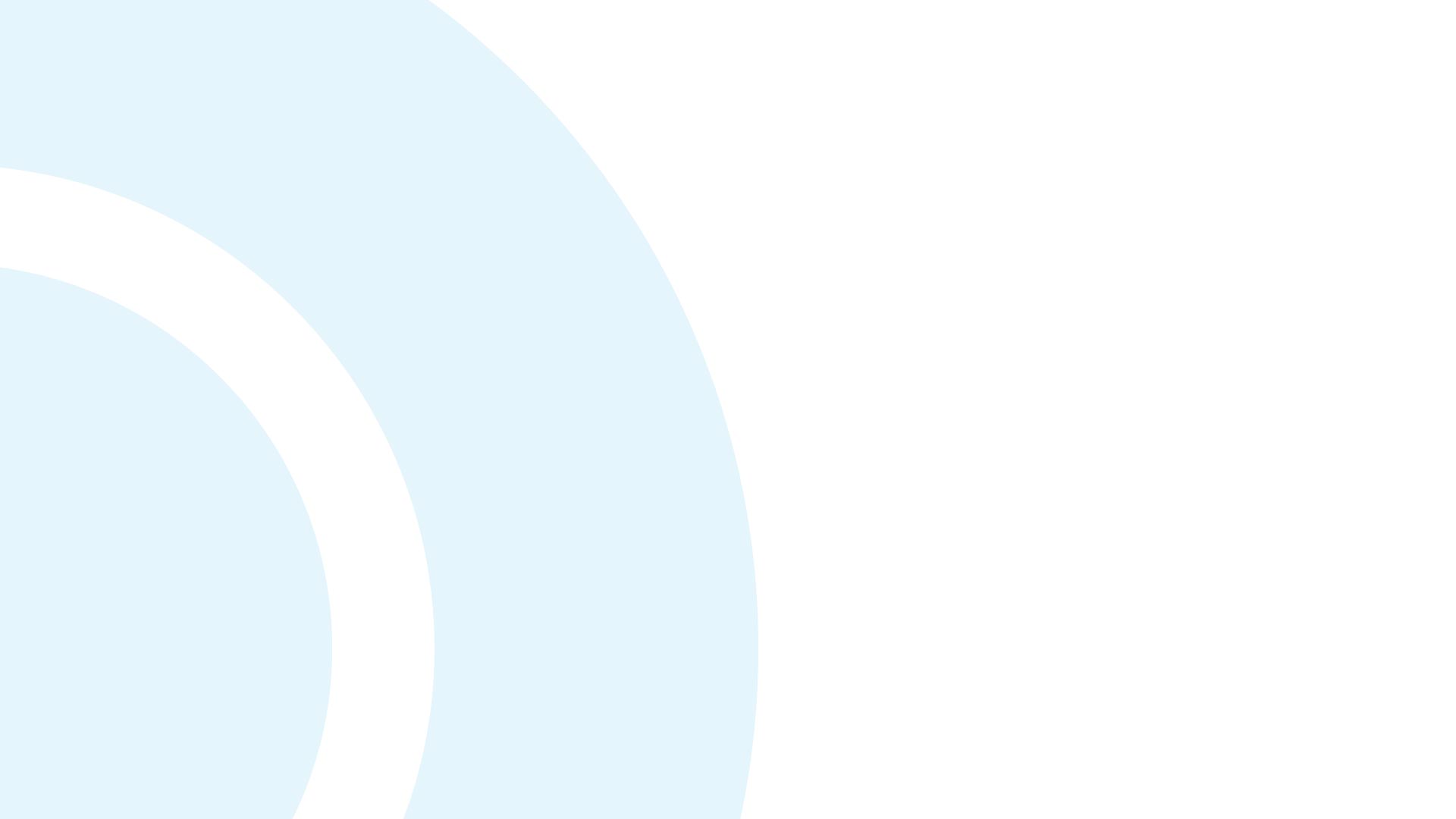 Agenda
Introductions (completed)
Running of meetings
Preferred Route Options for STC E & F
Questions – Comments - Discussion
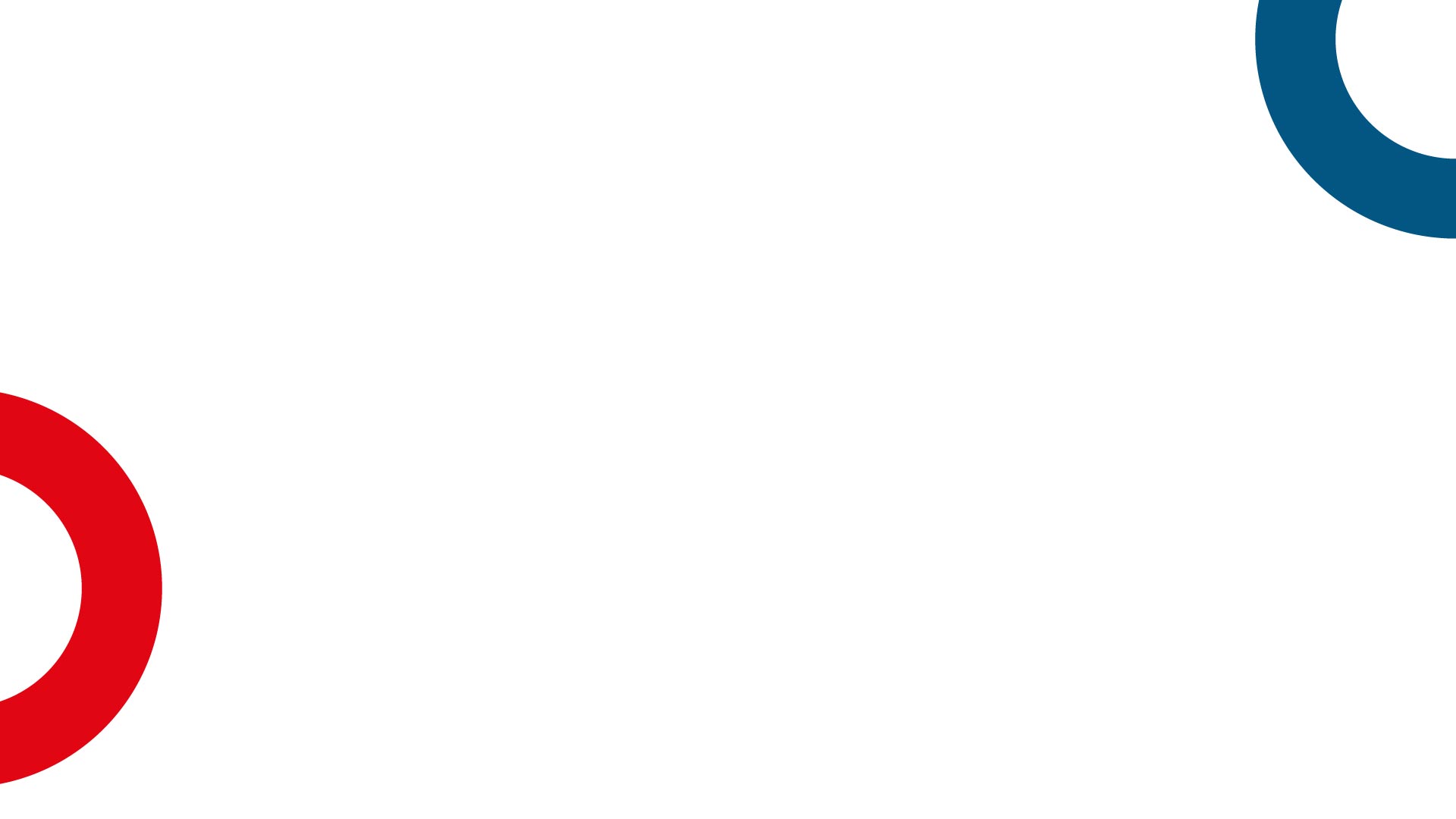 Forum Objectives & Terms of Reference
Two-way communication –Serve as a two-way communication channel between the NTA and local communities
Information Flow – Allow provision of information and updates throughout the duration of the project
Answer questions - Provide answers to concerns and issues raised  
Listen – Listen to suggestions on how to improve the proposals, hear constructive ideas and viable alternatives 
Resolve – Enable and support the resolution of local issues in a timely manner
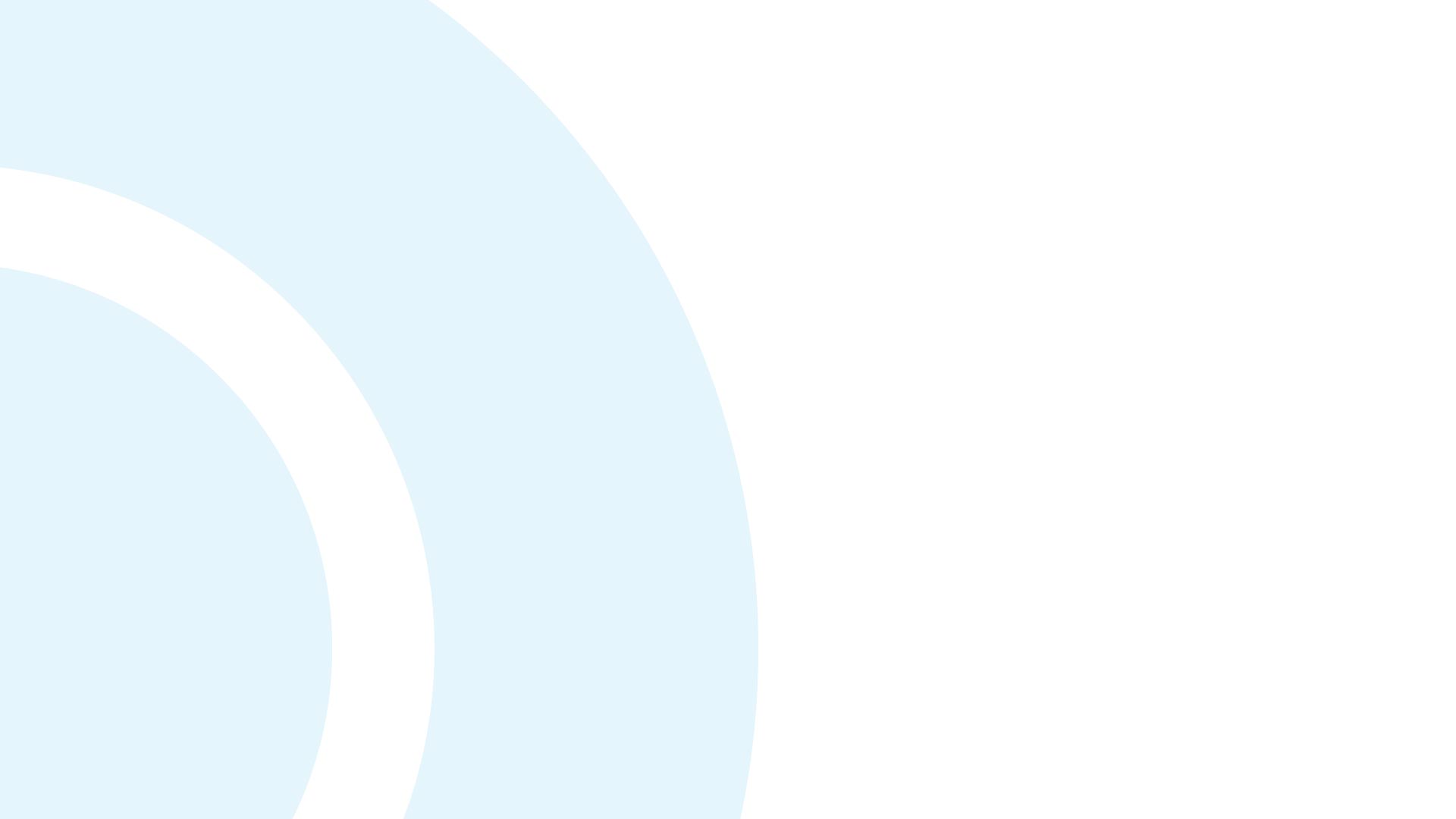 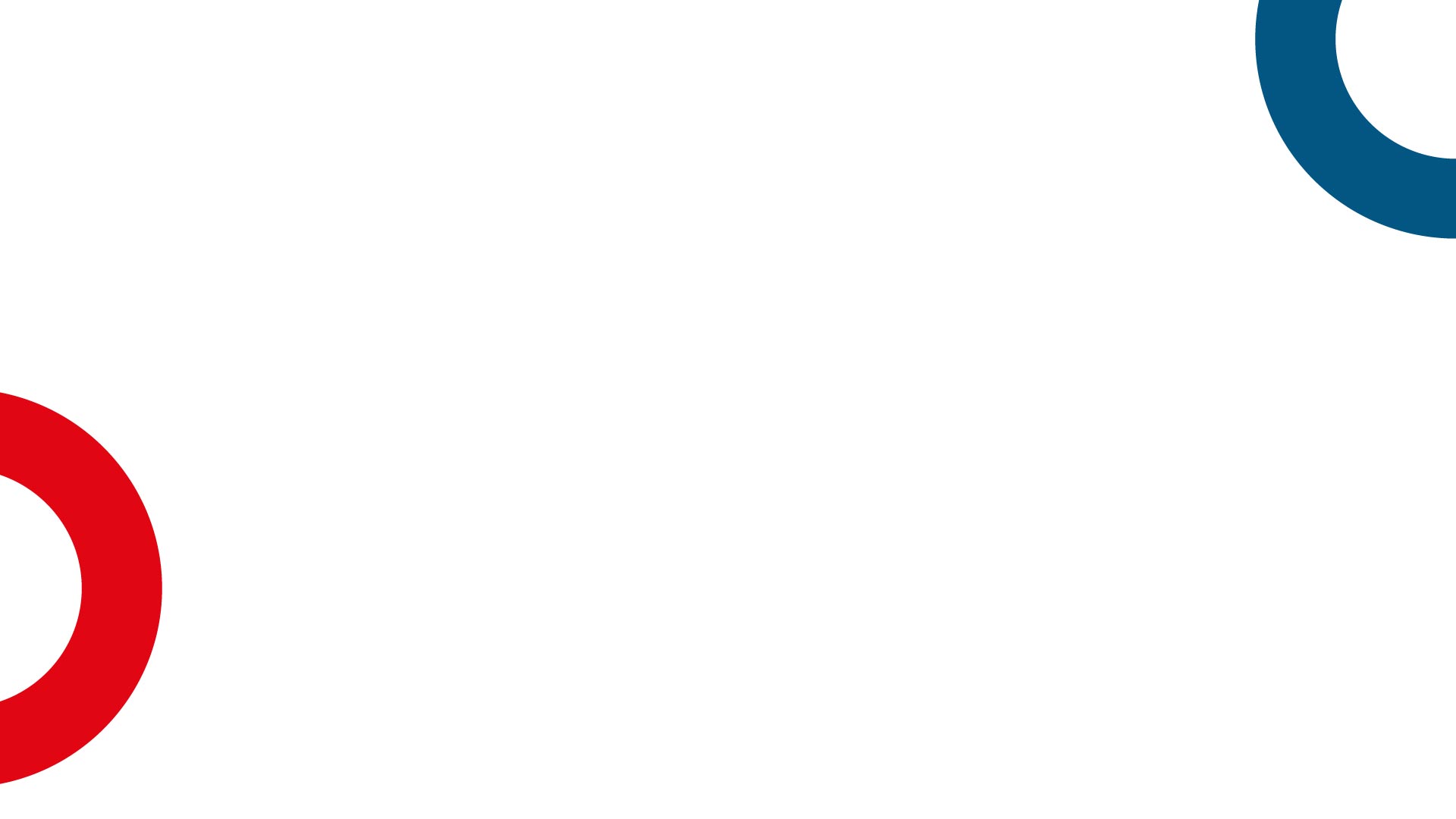 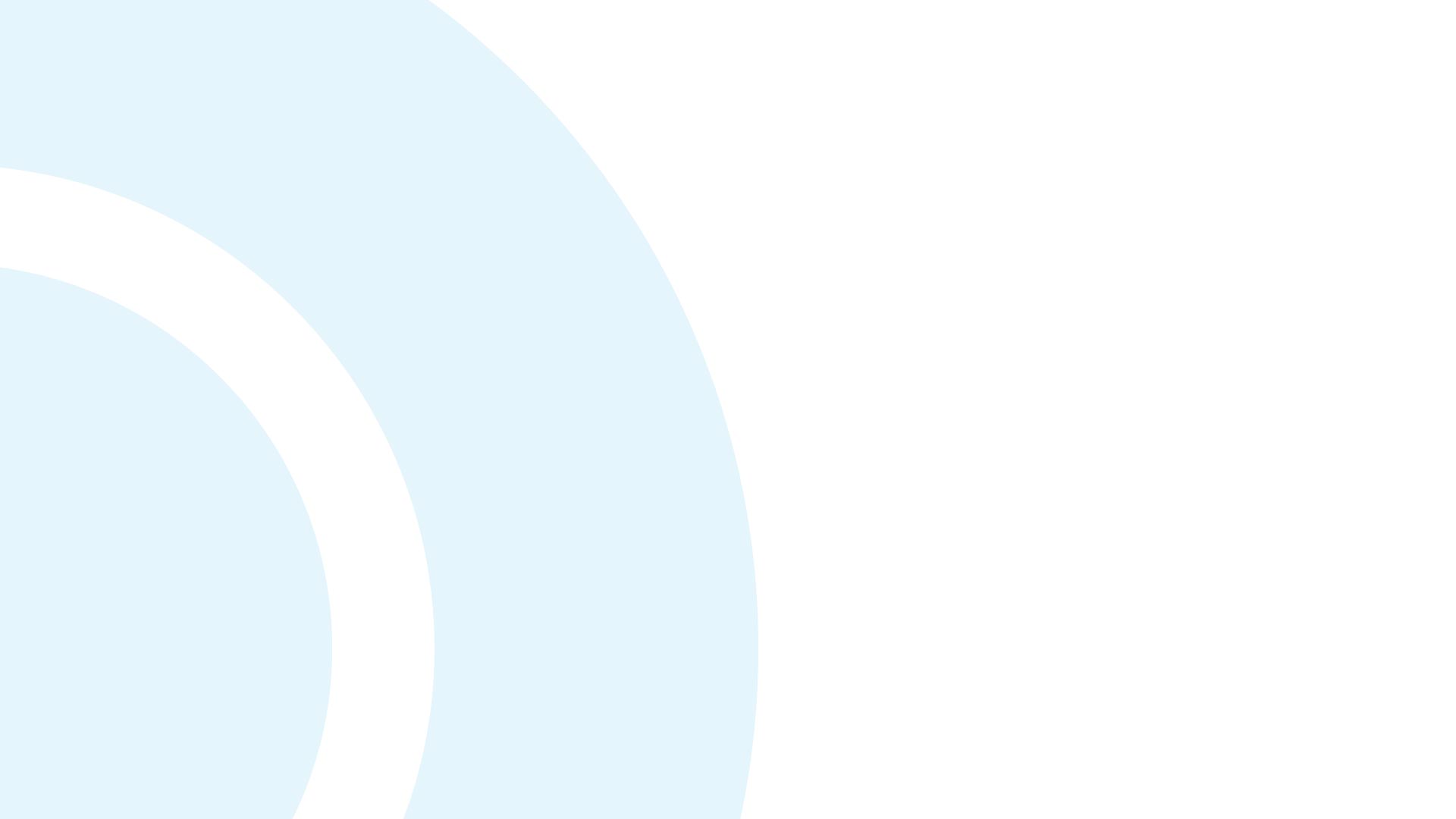 Running of Meeting
We will endeavor to finish the meeting on time
Please turn mobile phones to silent or off
Chairperson will call on contributors in turn 
State your name and the name of the group you represent
To allow maximum participation, please keep contributions short
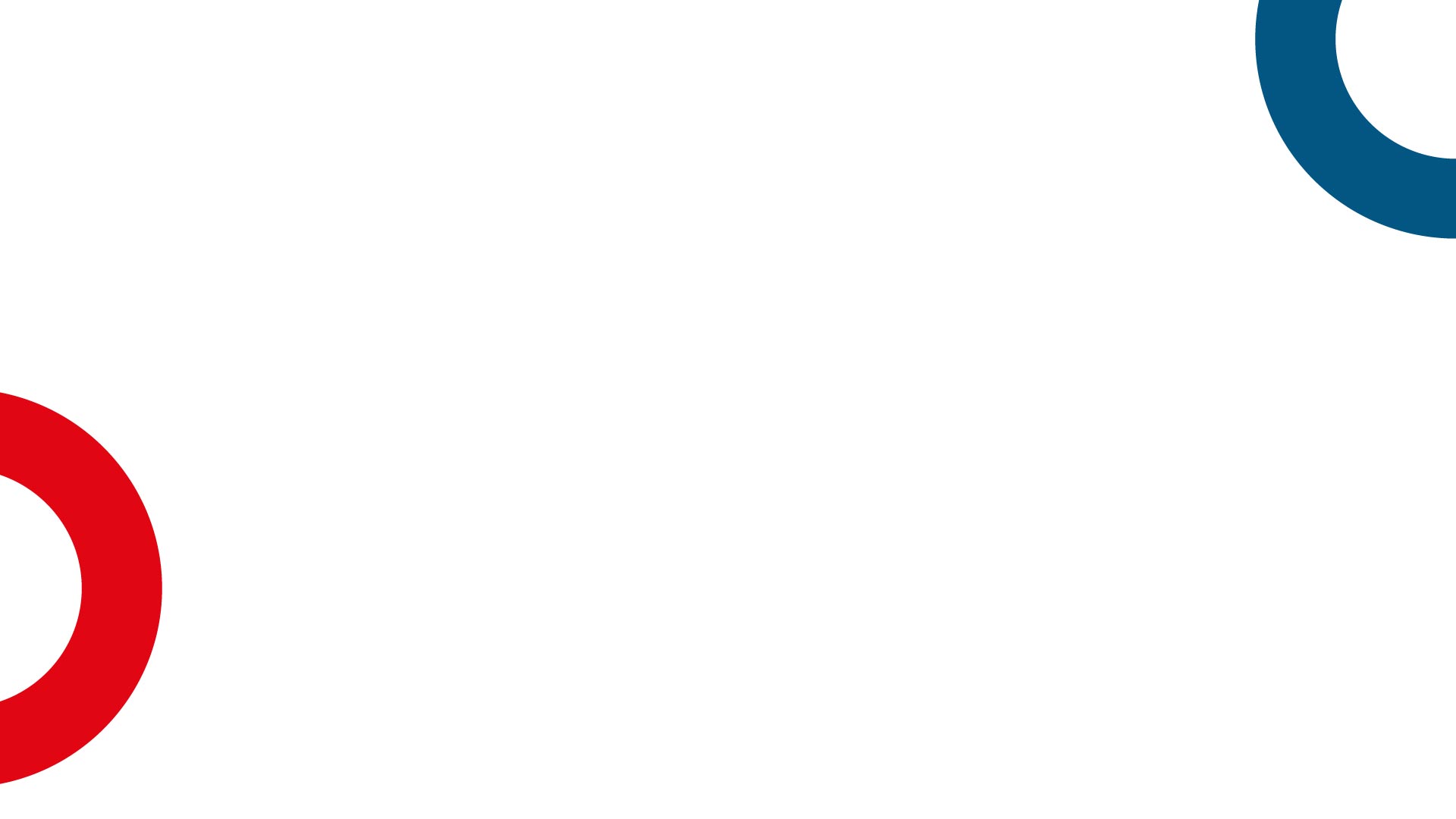 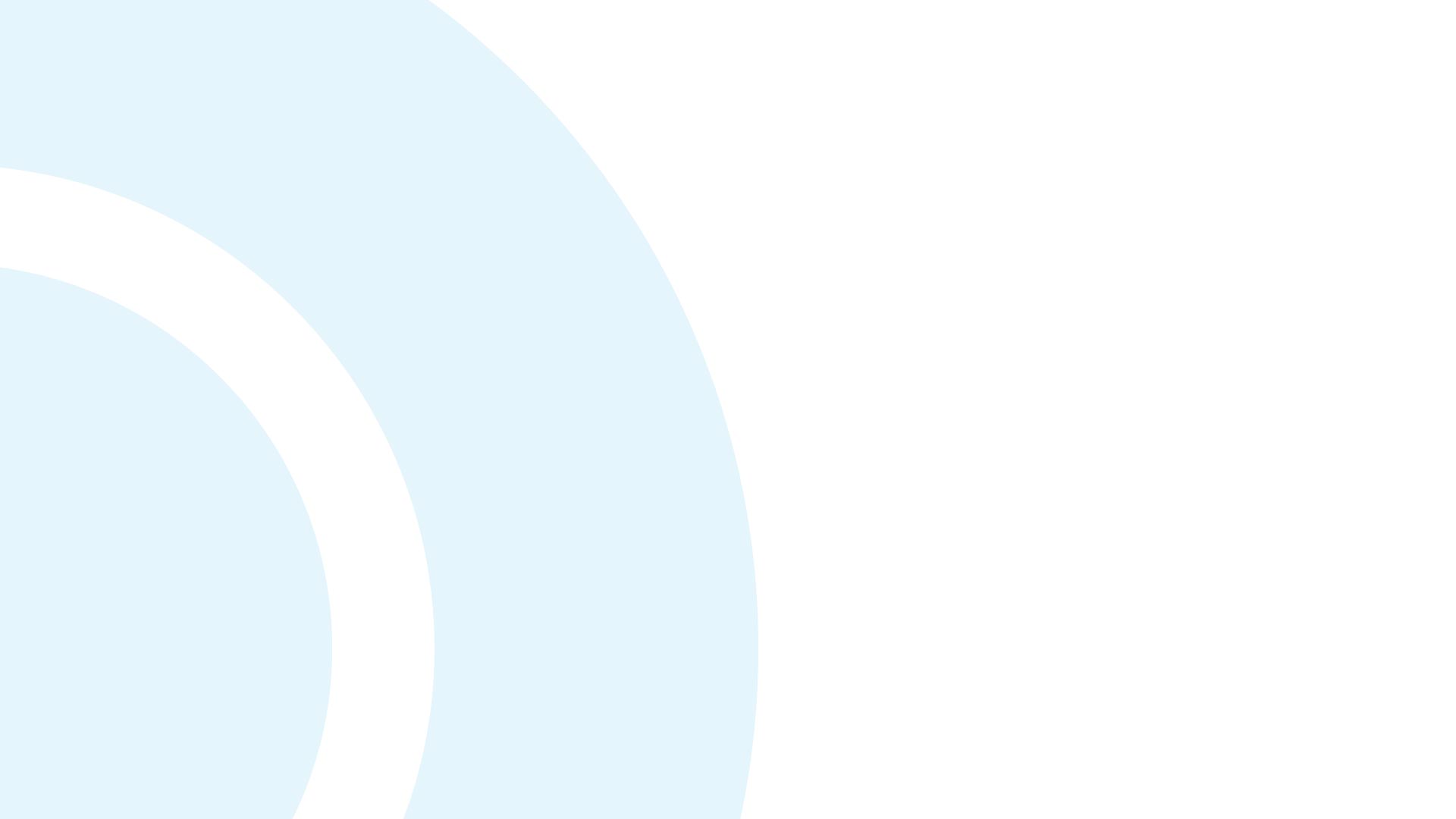 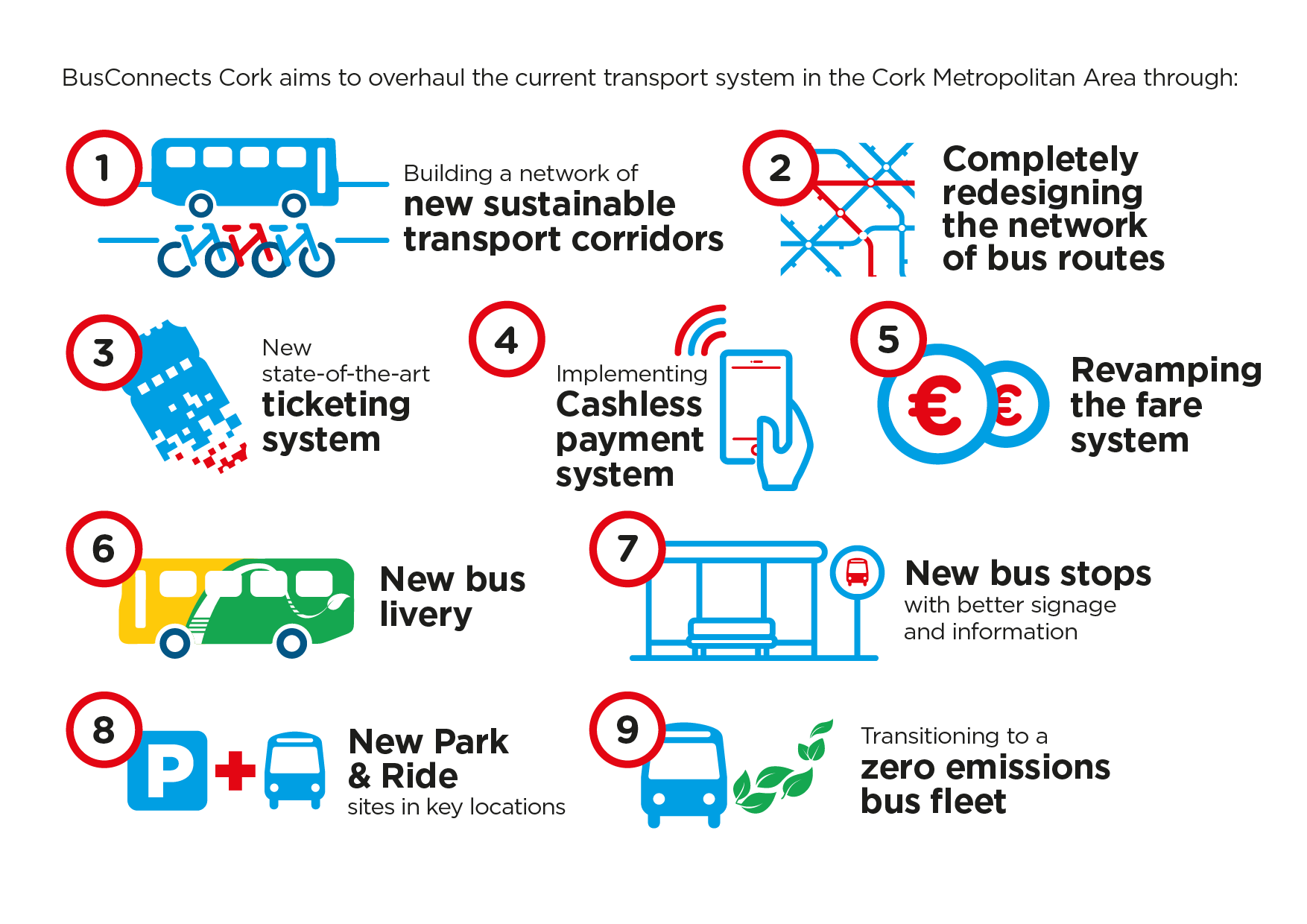 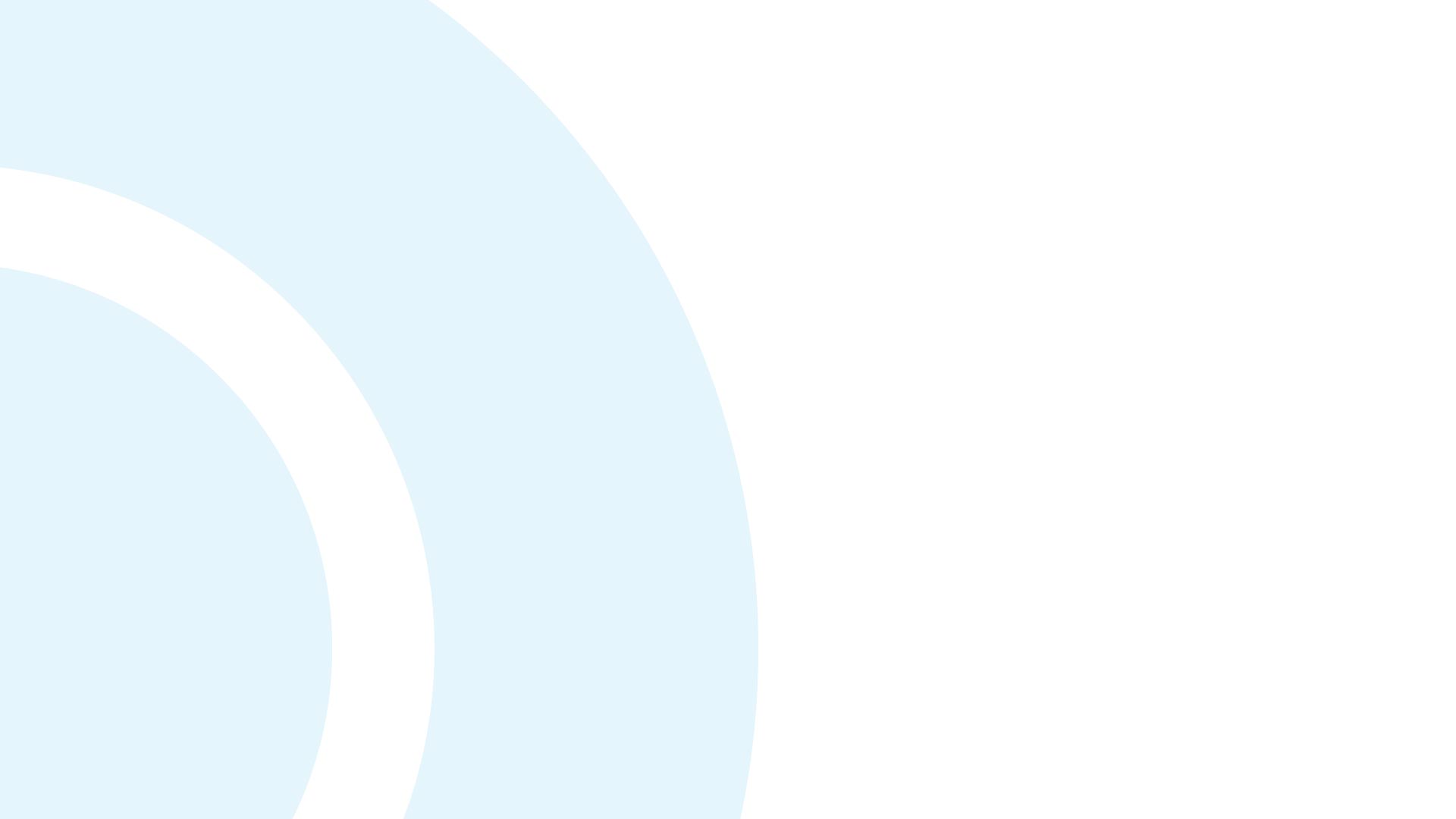 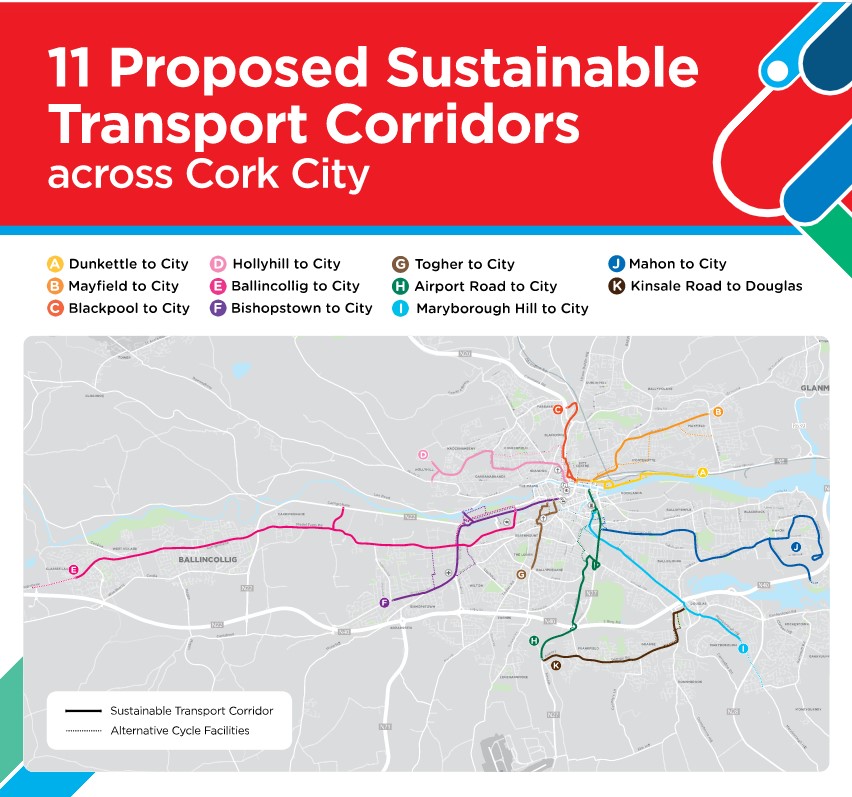 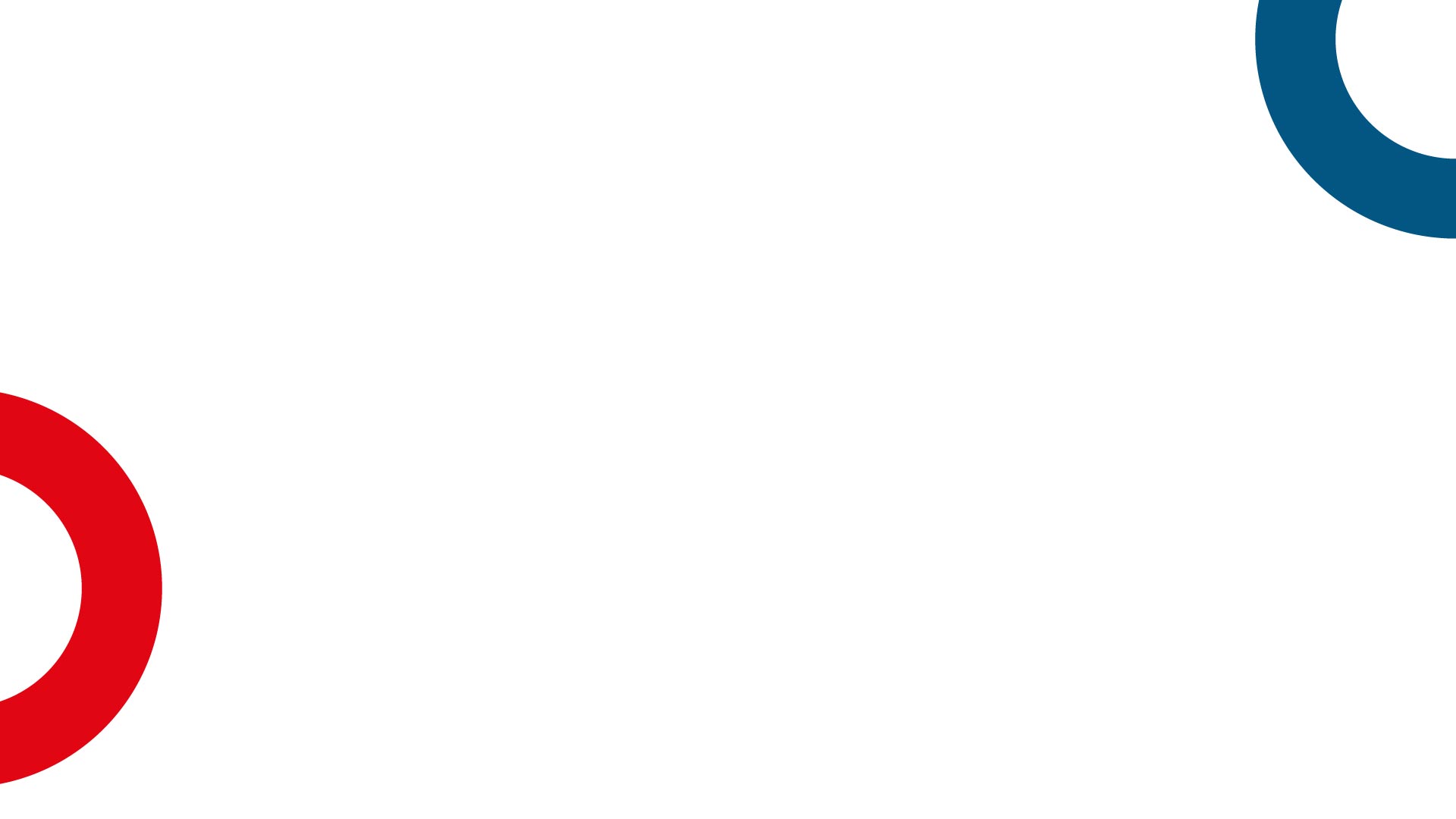 First Public Consultation
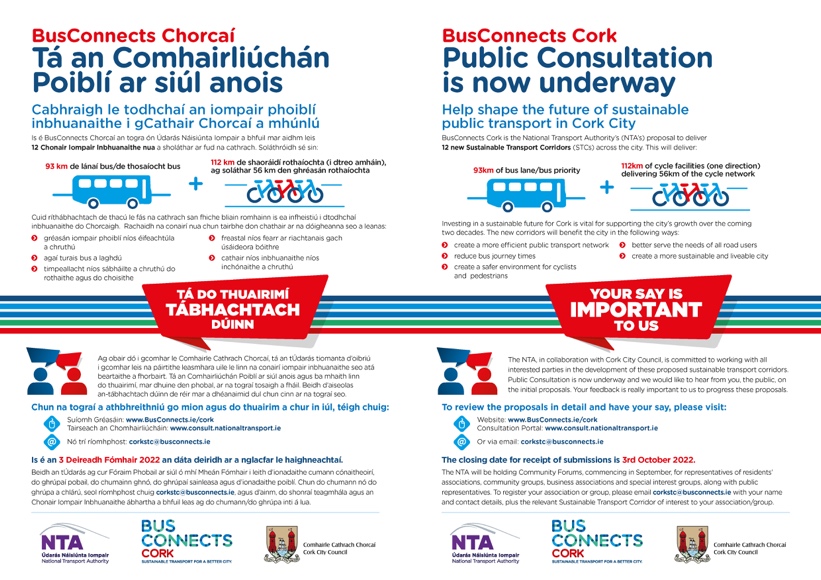 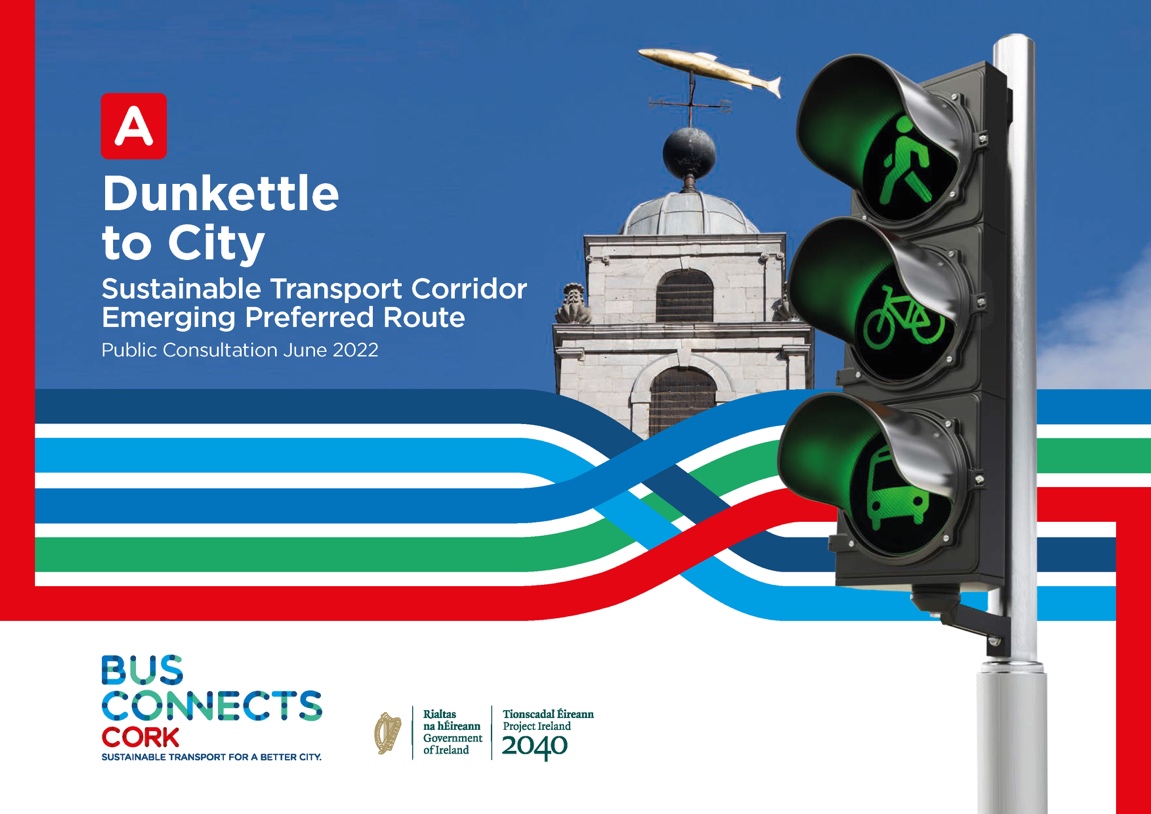 June 30th – Oct 3rd ‘22
6 x Public Info Events
5 x Community Forums
Approx. 3,000 submissions (2,284 online + 694 email/hardcopy)  
35 x Local Groups 
Approx. 130 Landowner mtgs
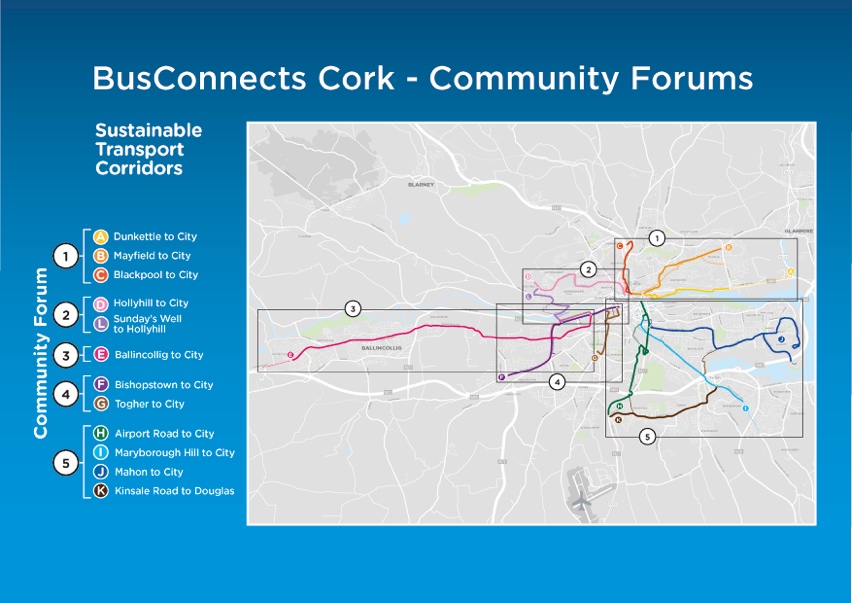 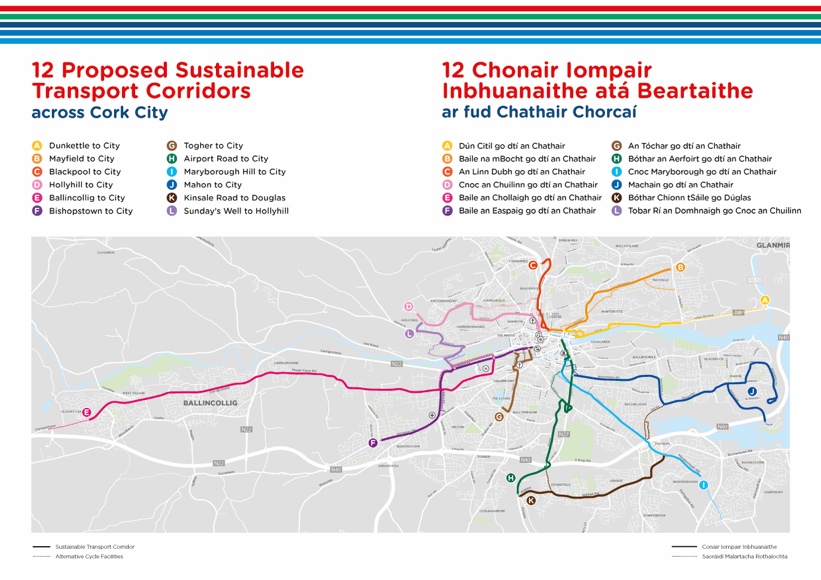 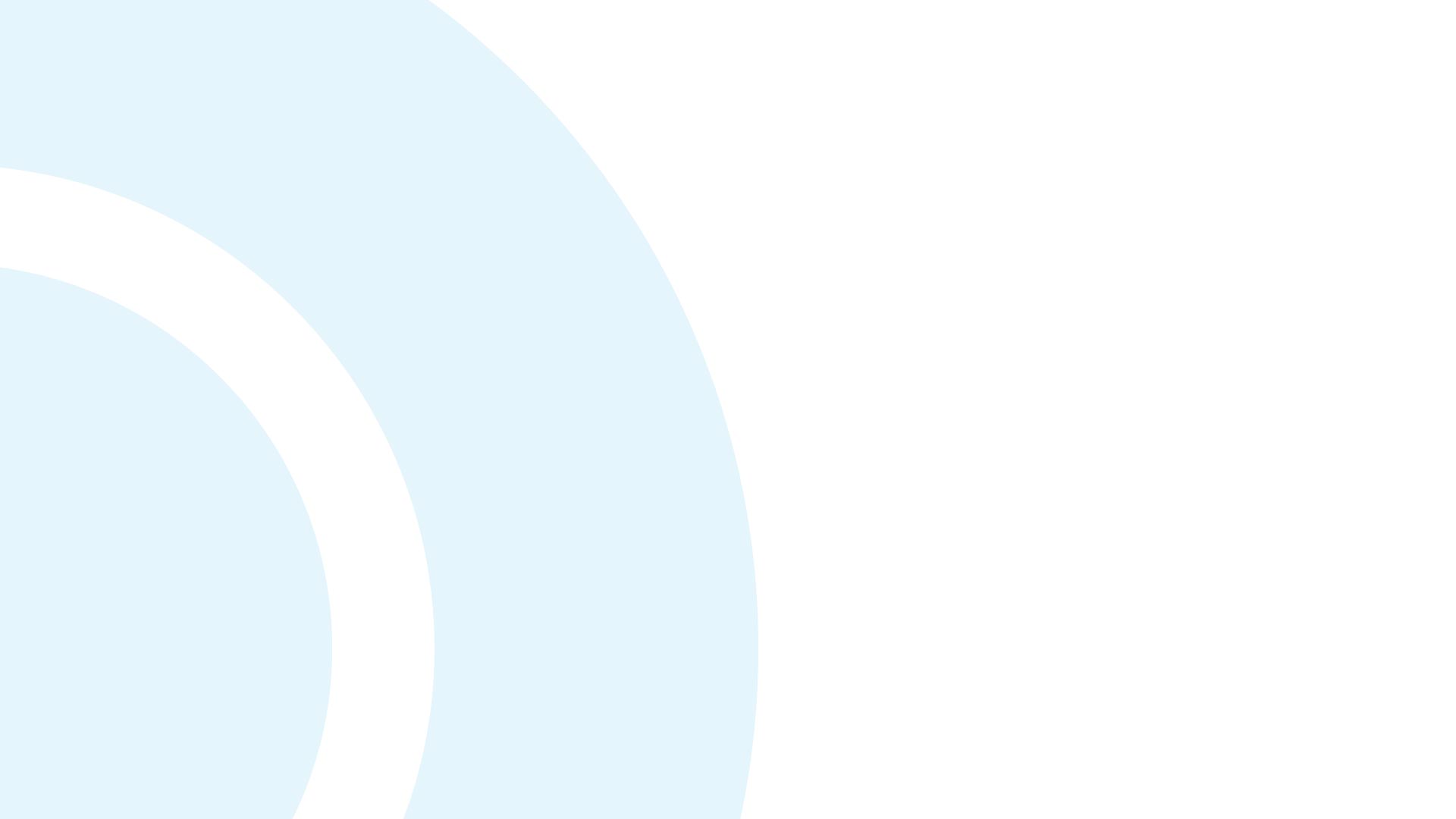 First Public Consultation
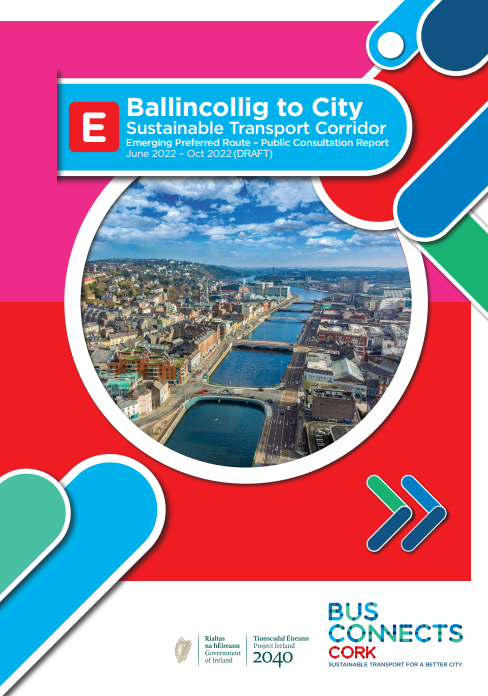 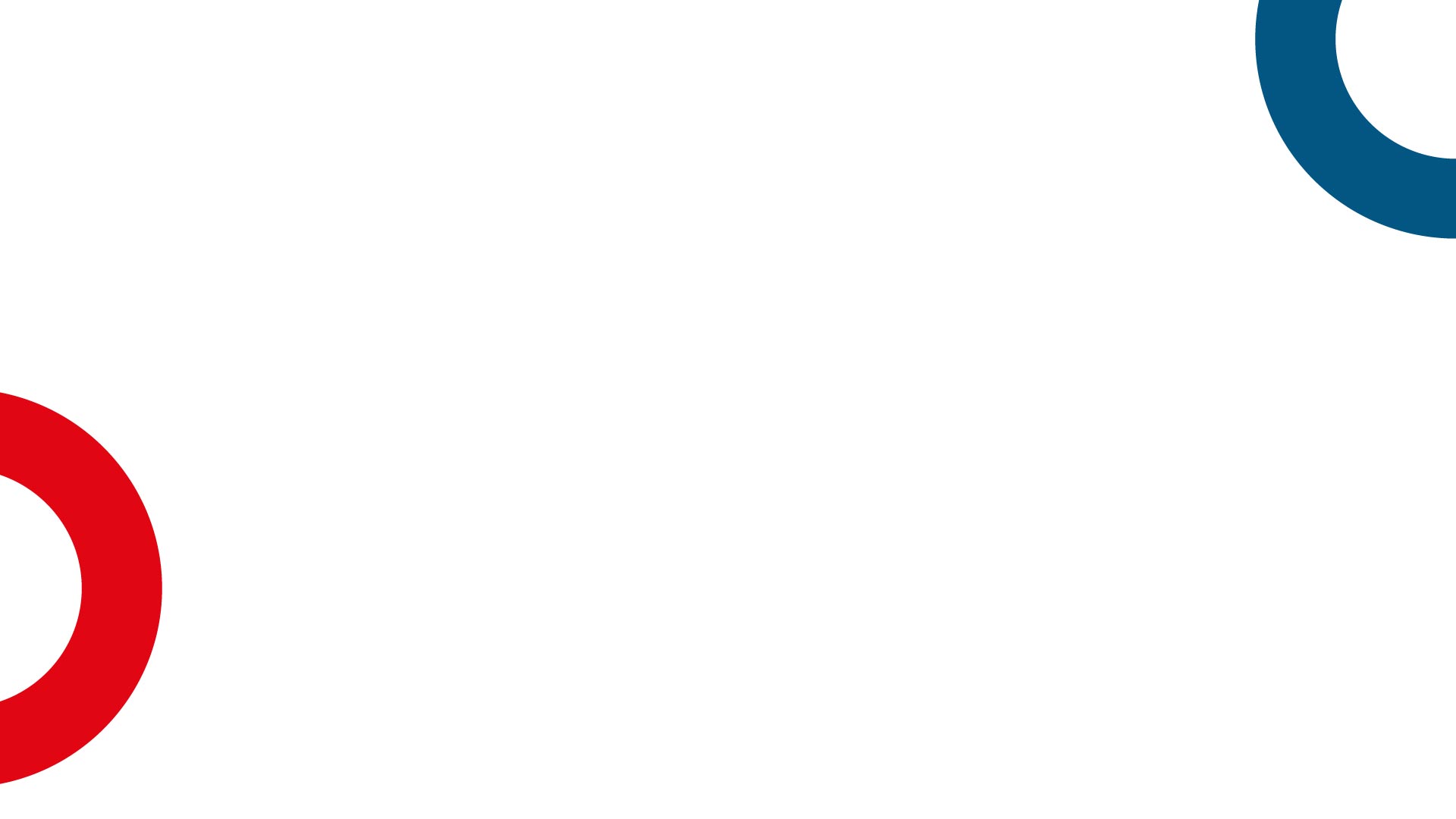 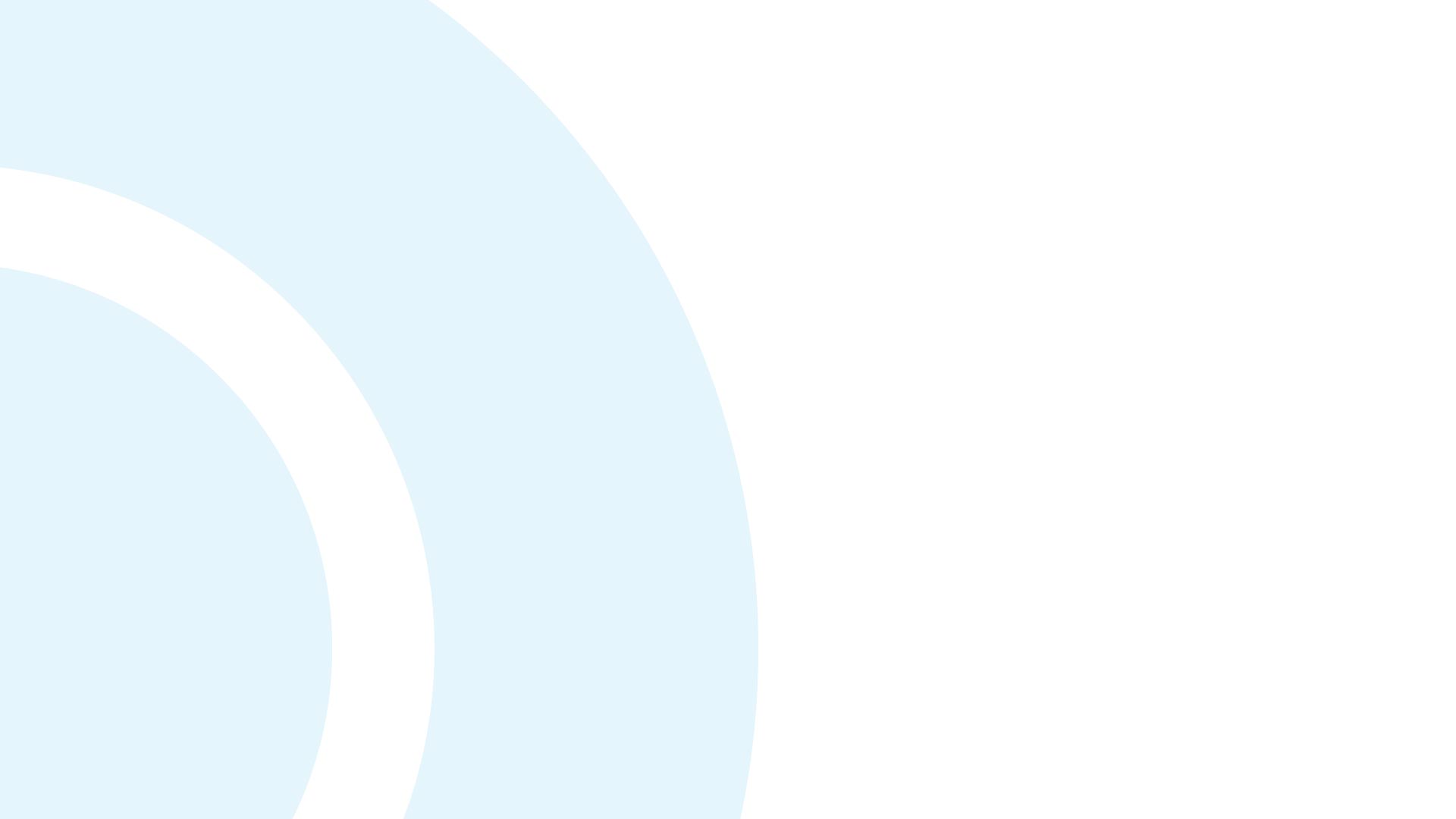 First Public Consultation
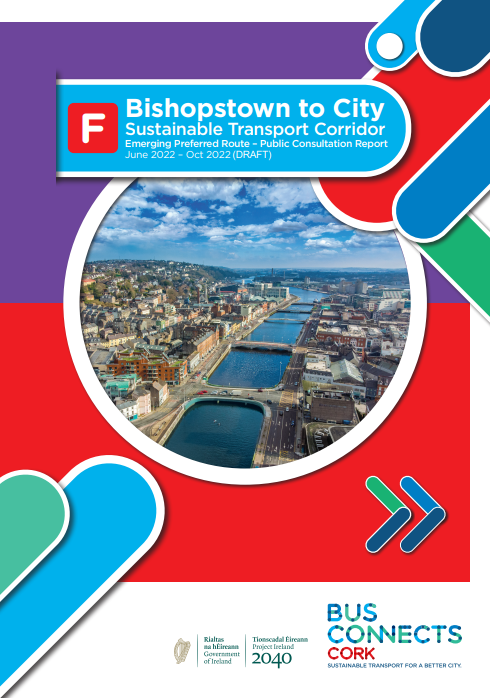 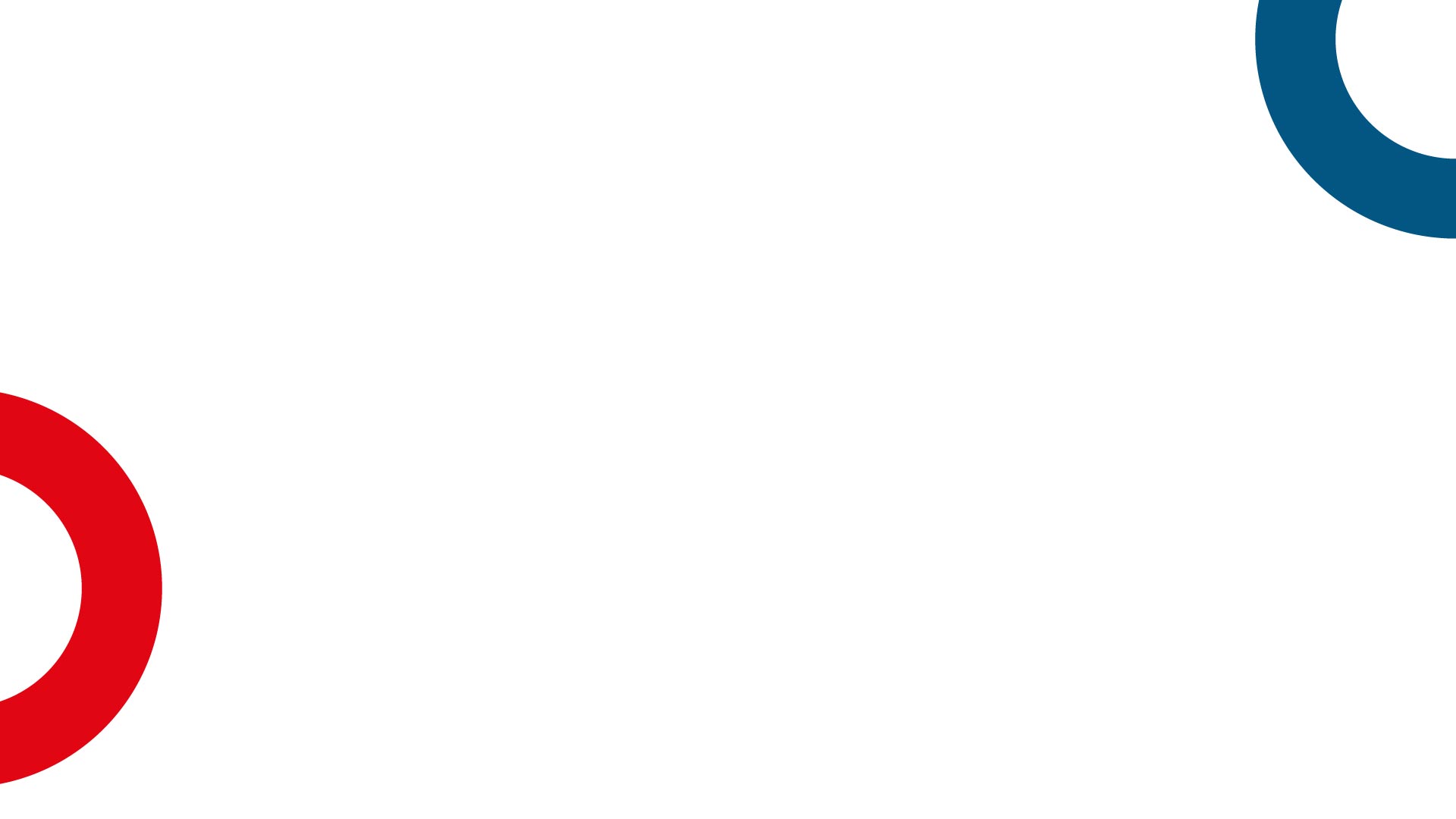 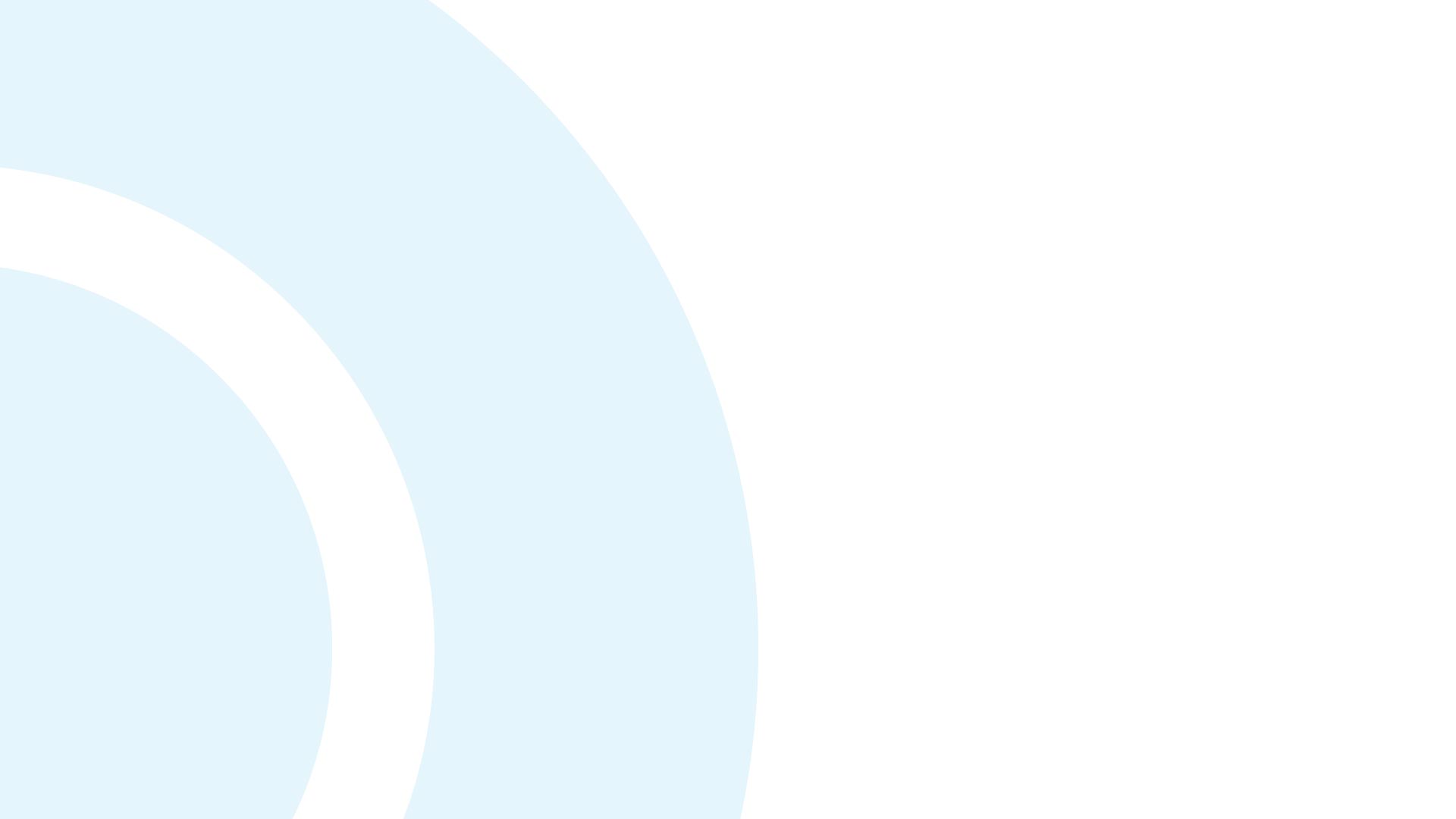 Overview 
of 
Sustainable Transport Corridor E:
Ballincolling to City Preferred Route Option
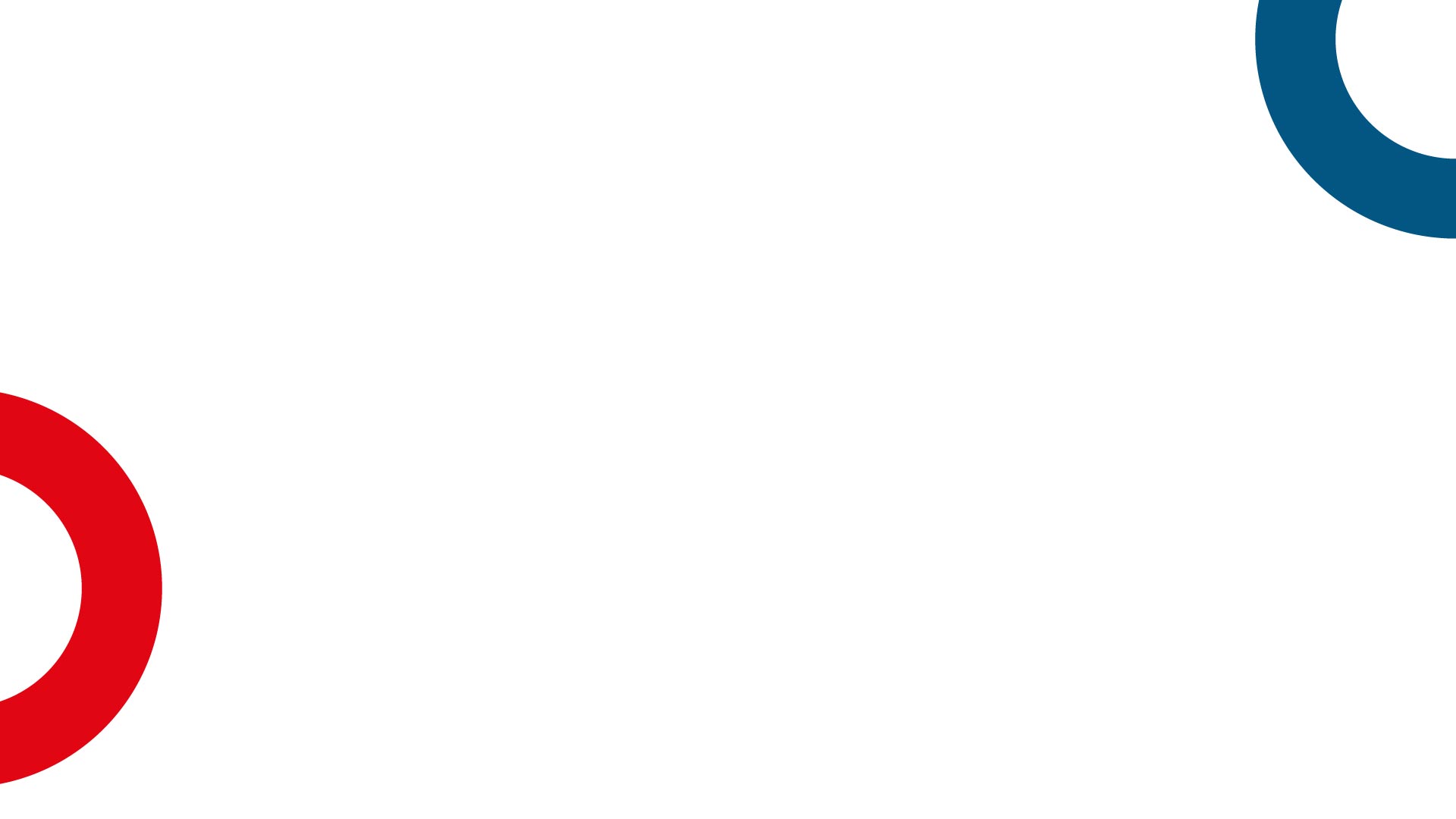 Sustainable Transport Corridor E - Ballincollig to City
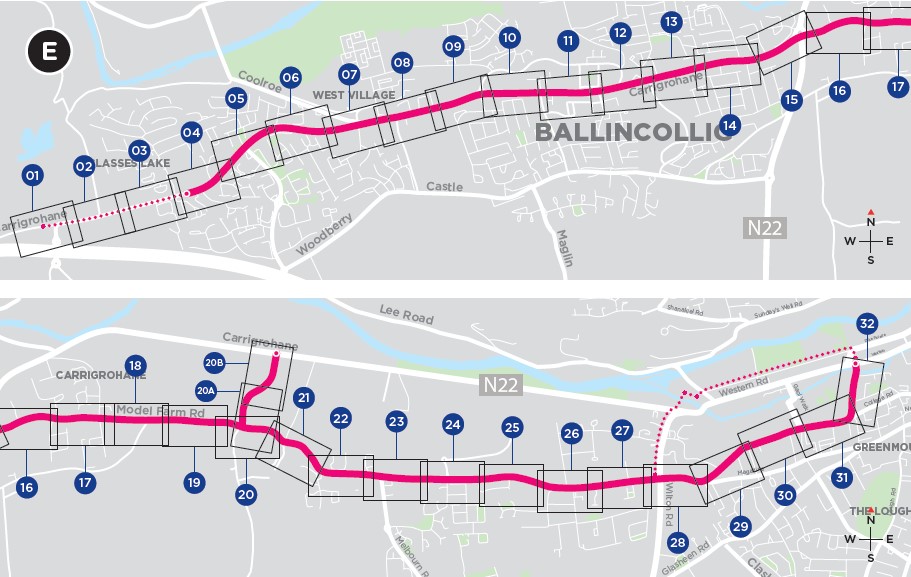 Between Old Macroom Road to Old Fort Road – various changes have been made along this section, using signal controlled priority, to reduce road widening and property impacts 

Ballincollig Town Centre: The bus gate previously proposed is no longer part of the scheme and more on-street car parking spaces have been retained.
Between Town Centre and Poulavone R/B – various changes have been made along this section, using signal controlled priority, to reduce road widening and property impacts
Sustainable Transport Corridor E - Ballincollig to City
Dedicated bus lanes are no longer proposed along Model Farm Road between Carrigrohane Road and Inchigaggin Lane. Instead, inbound and outbound bus gates are proposed to operate during peak hours, significantly reducing property impacts.
A new link road connecting Model Farm Road and the N22 Carrigrohane Road is proposed to facilitate traffic diverting from the bus gate on Model Farm Road.
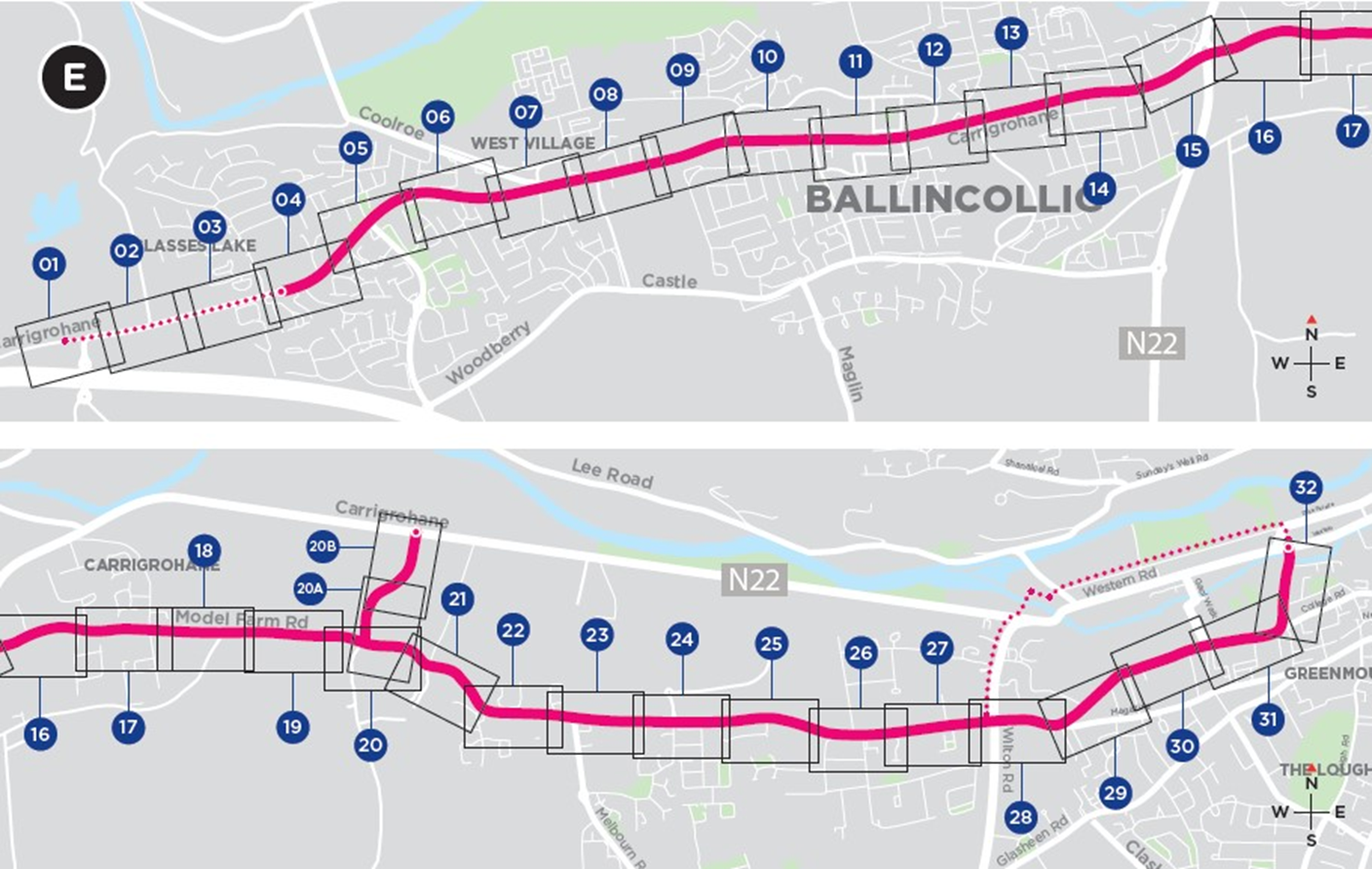 Sustainable Transport Corridor E - Ballincollig to City
Along Model Farm Road, between Rossa Avenue and Dennehy’s Cross: Proposals for this section have been revised to reduce the length of bus lanes and extent of road widening required. 

The location of the bus gate on College Road has been moved slightly and it is now located to the east of College View.  
On Donovan’s Road it is no longer proposed to construct a new pedestrian bridge adjacent to Donovan’s Bridge within the grounds of University College Cork. In lieu of this it is proposed to restrict vehicular movement across the bridge to one-way at a time.
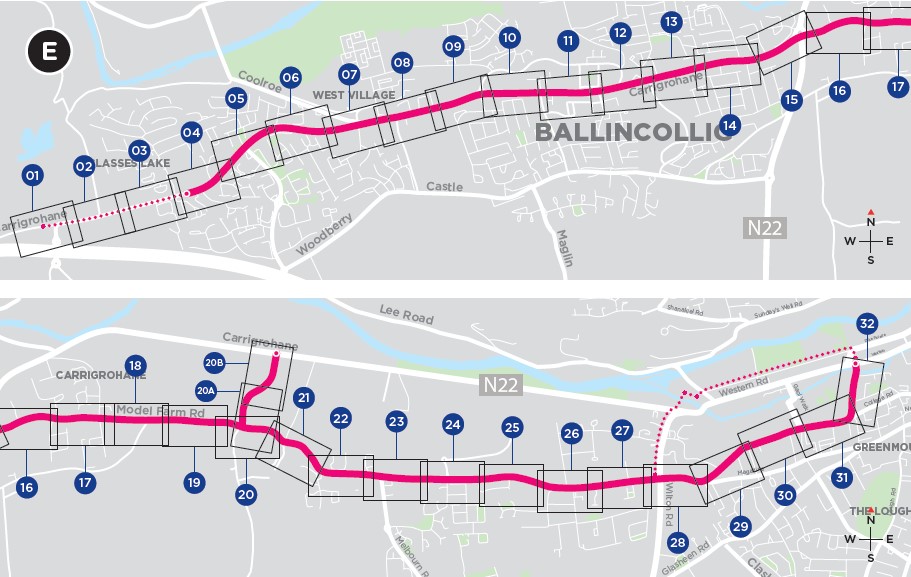 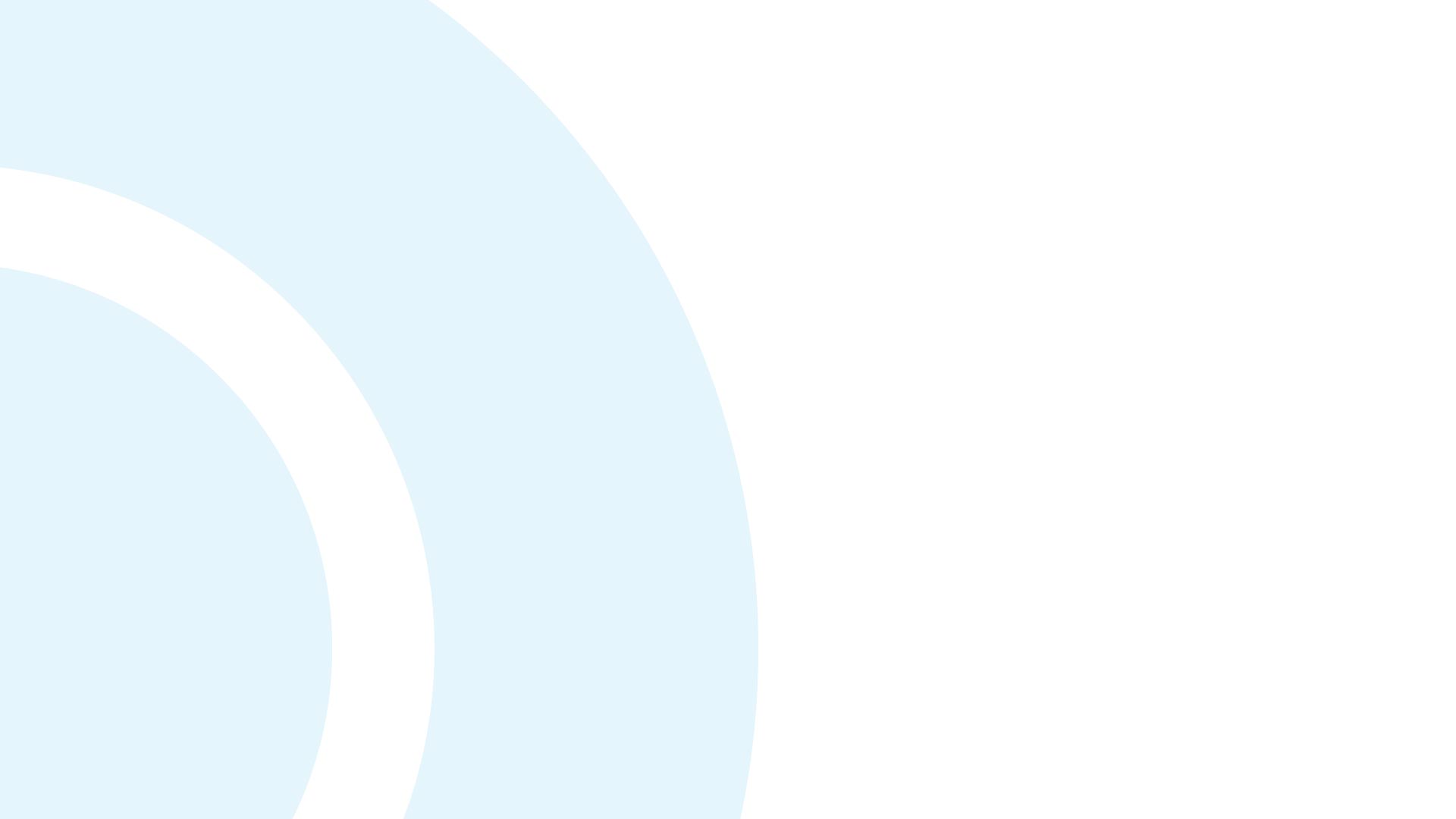 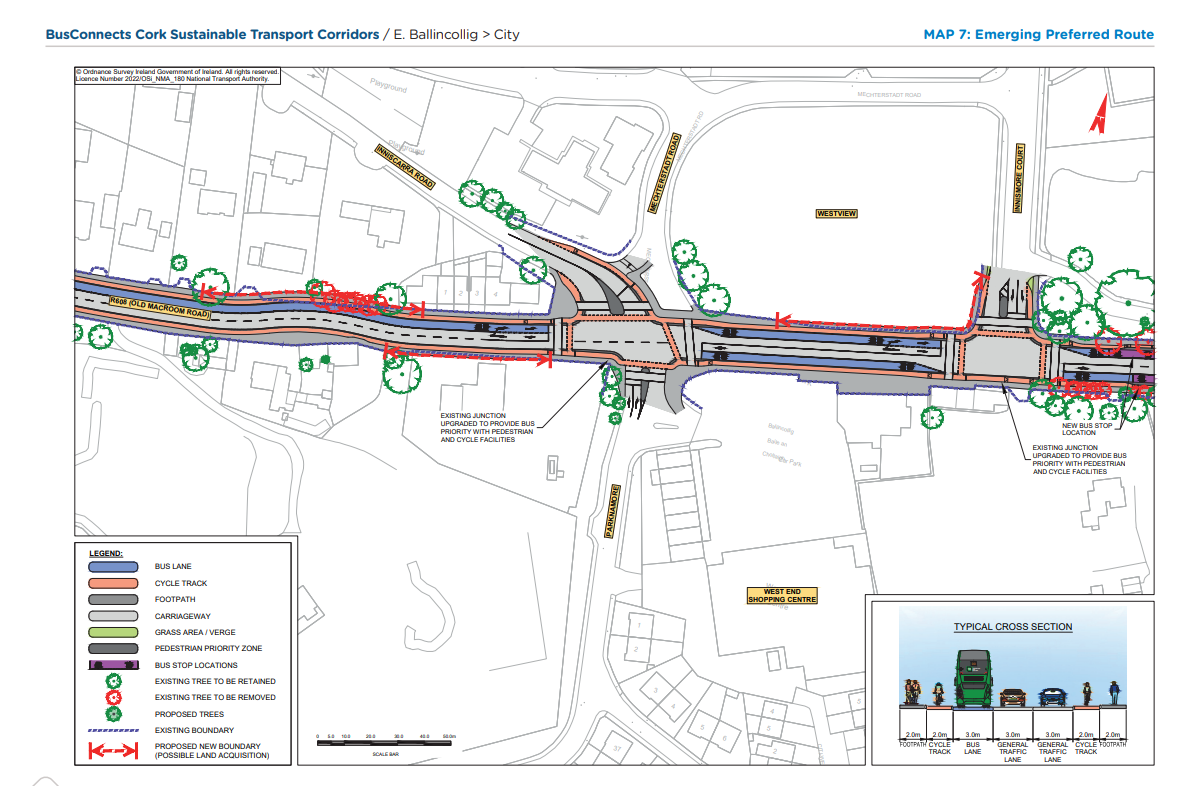 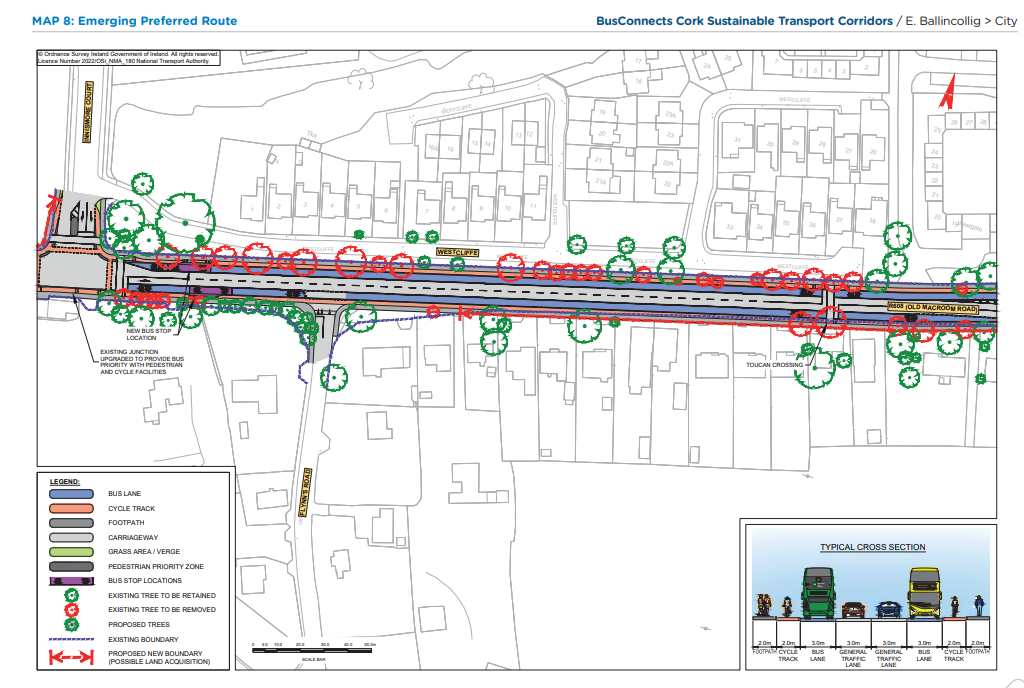 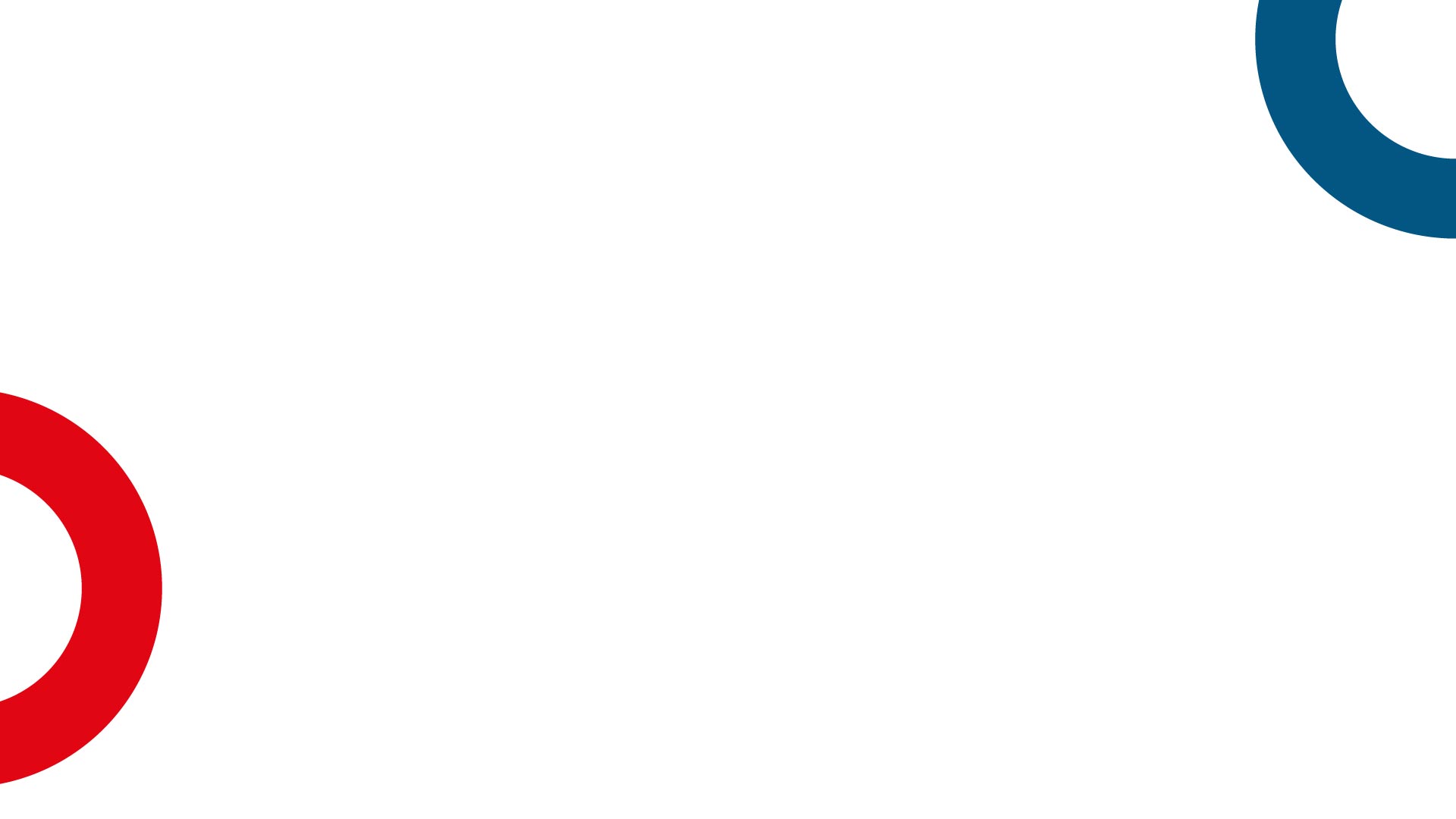 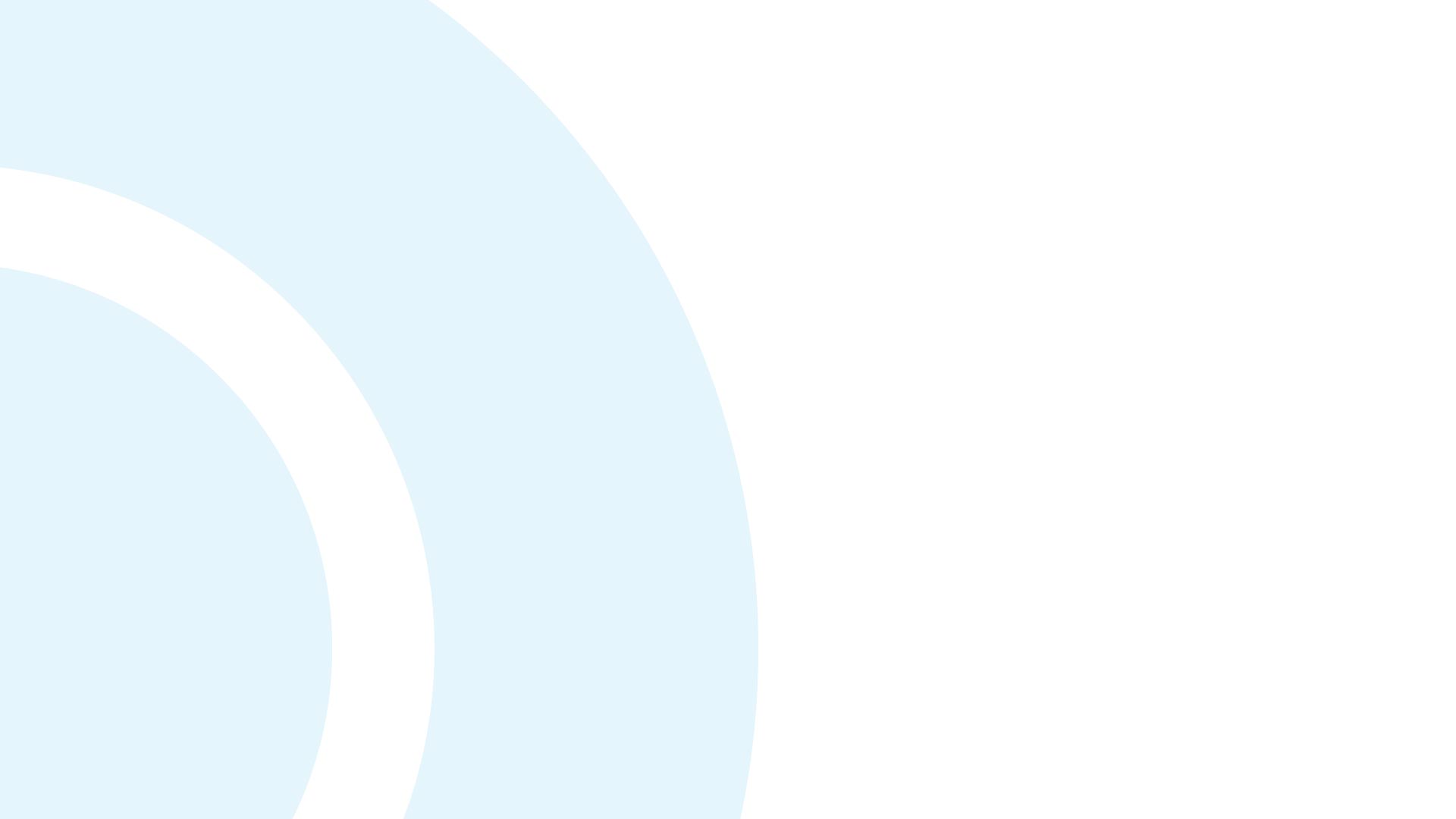 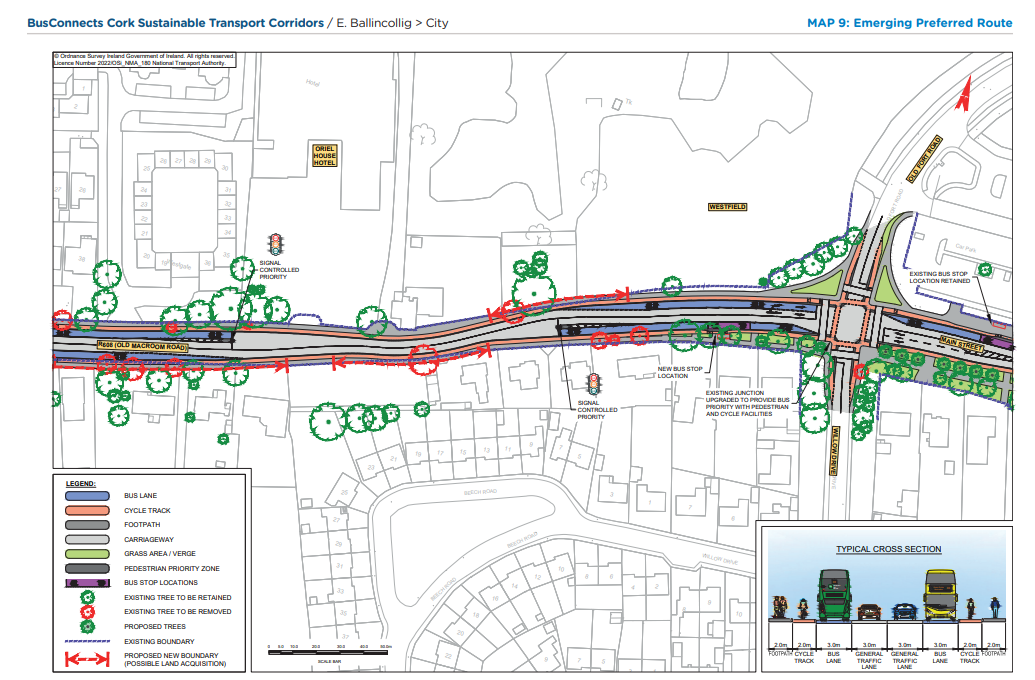 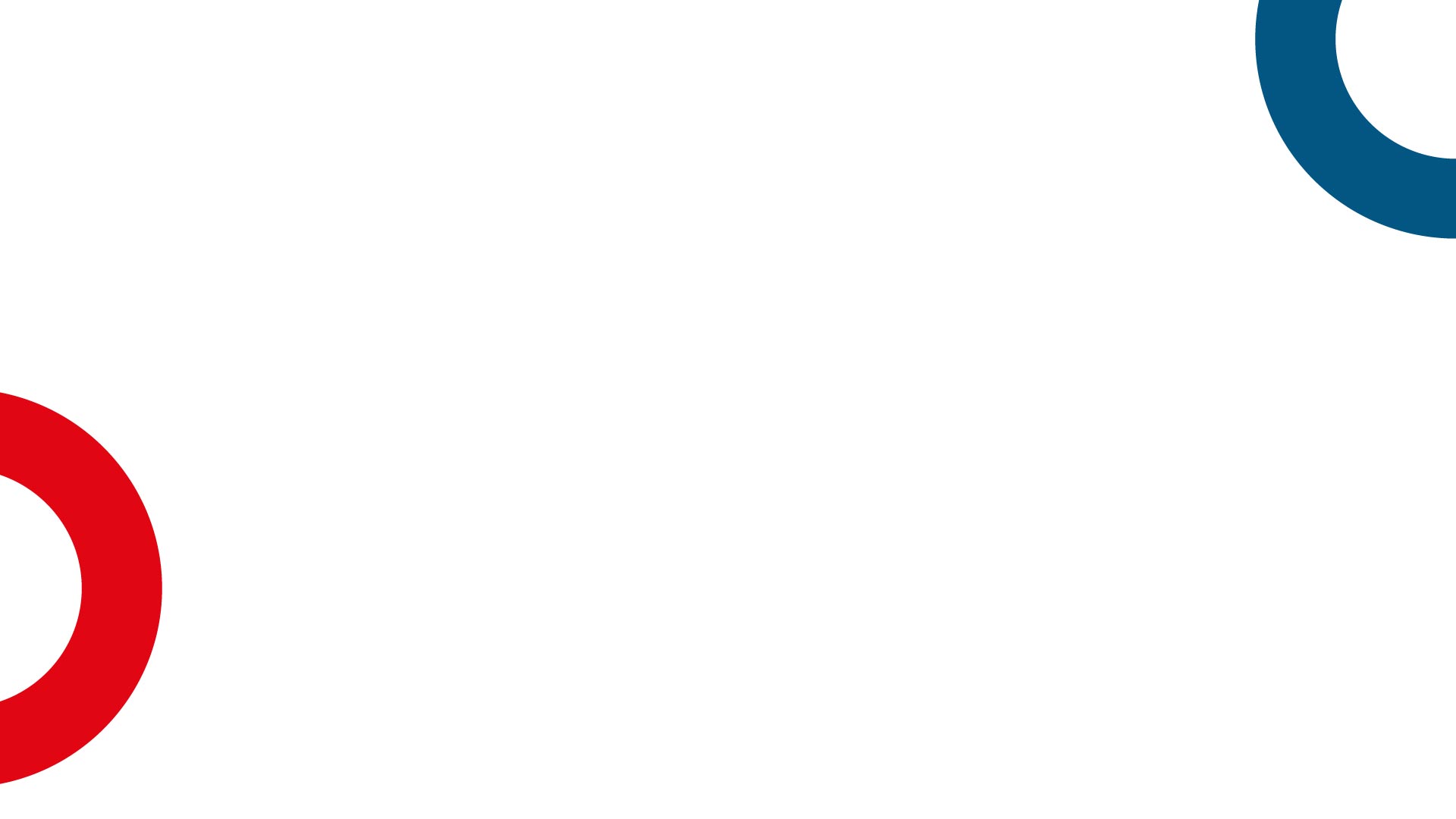 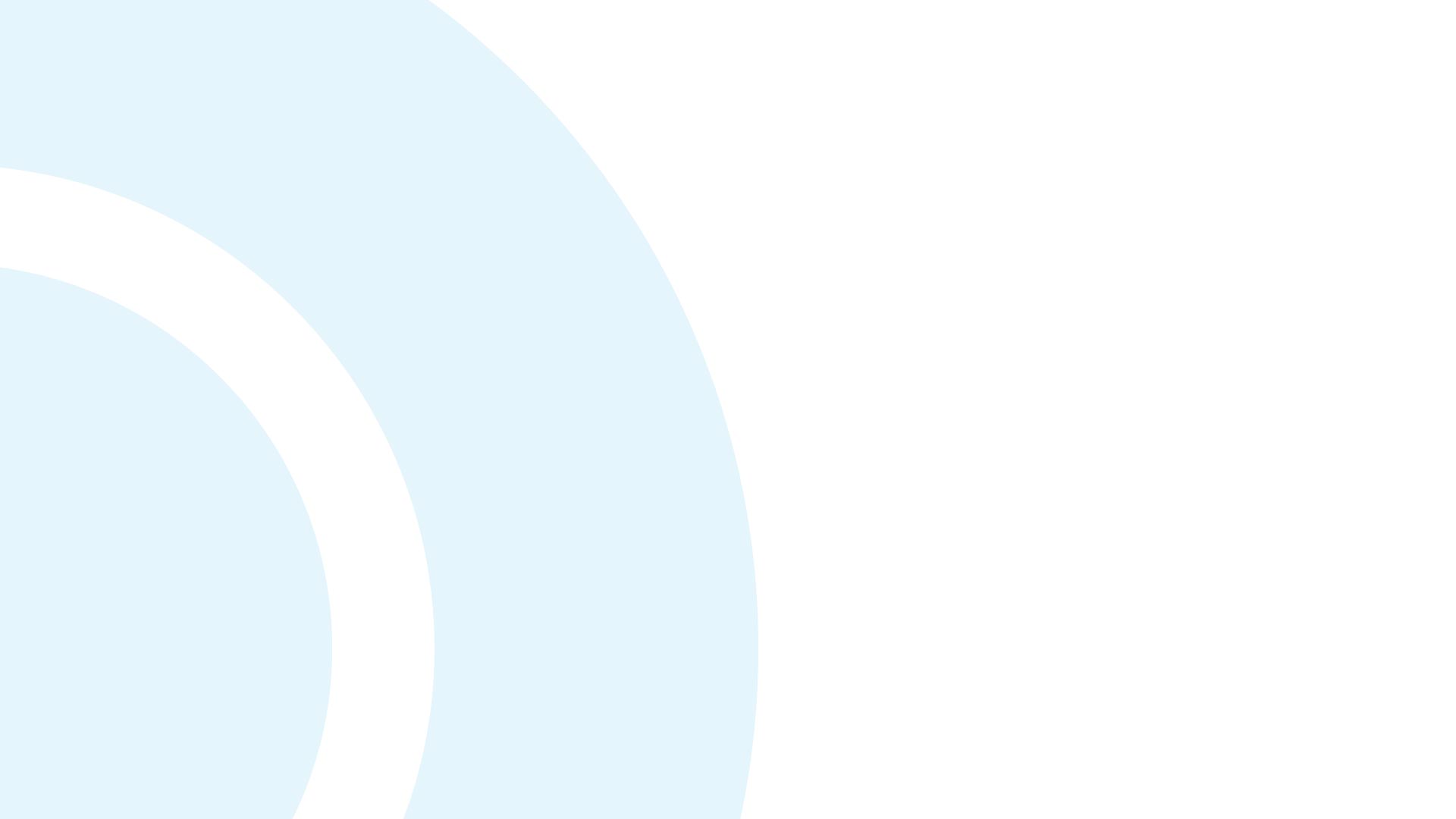 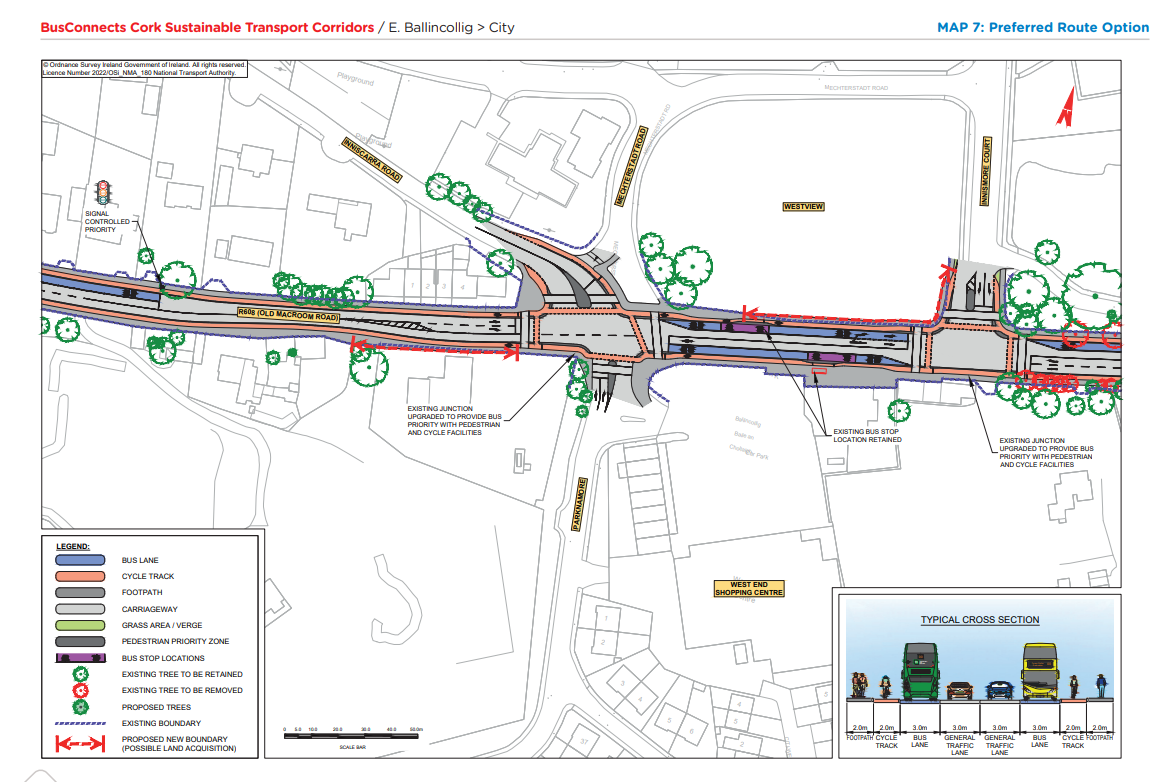 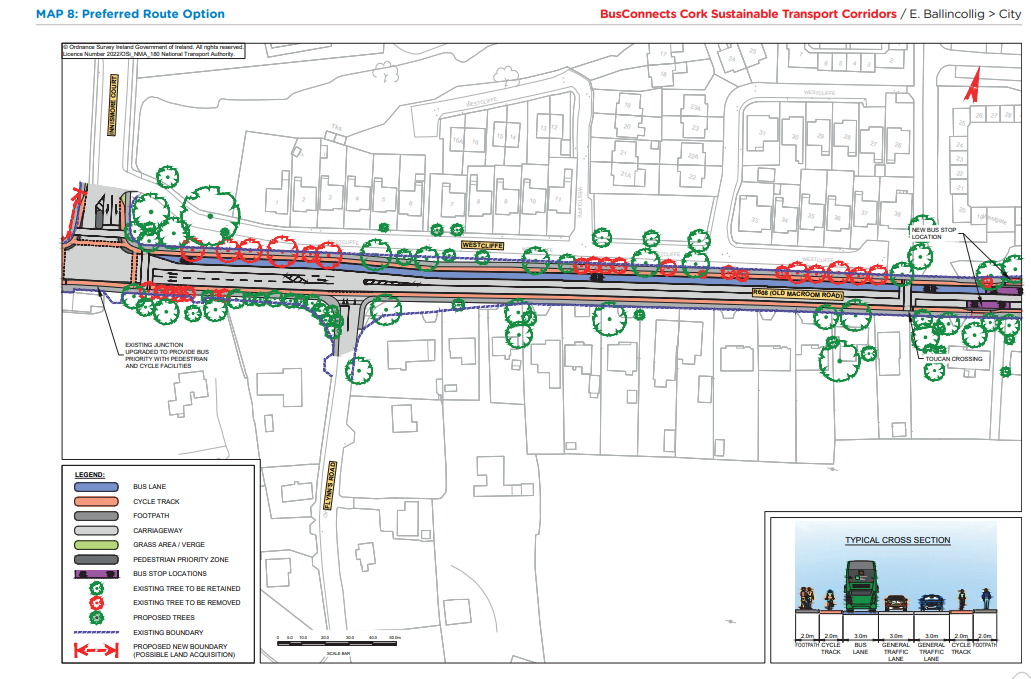 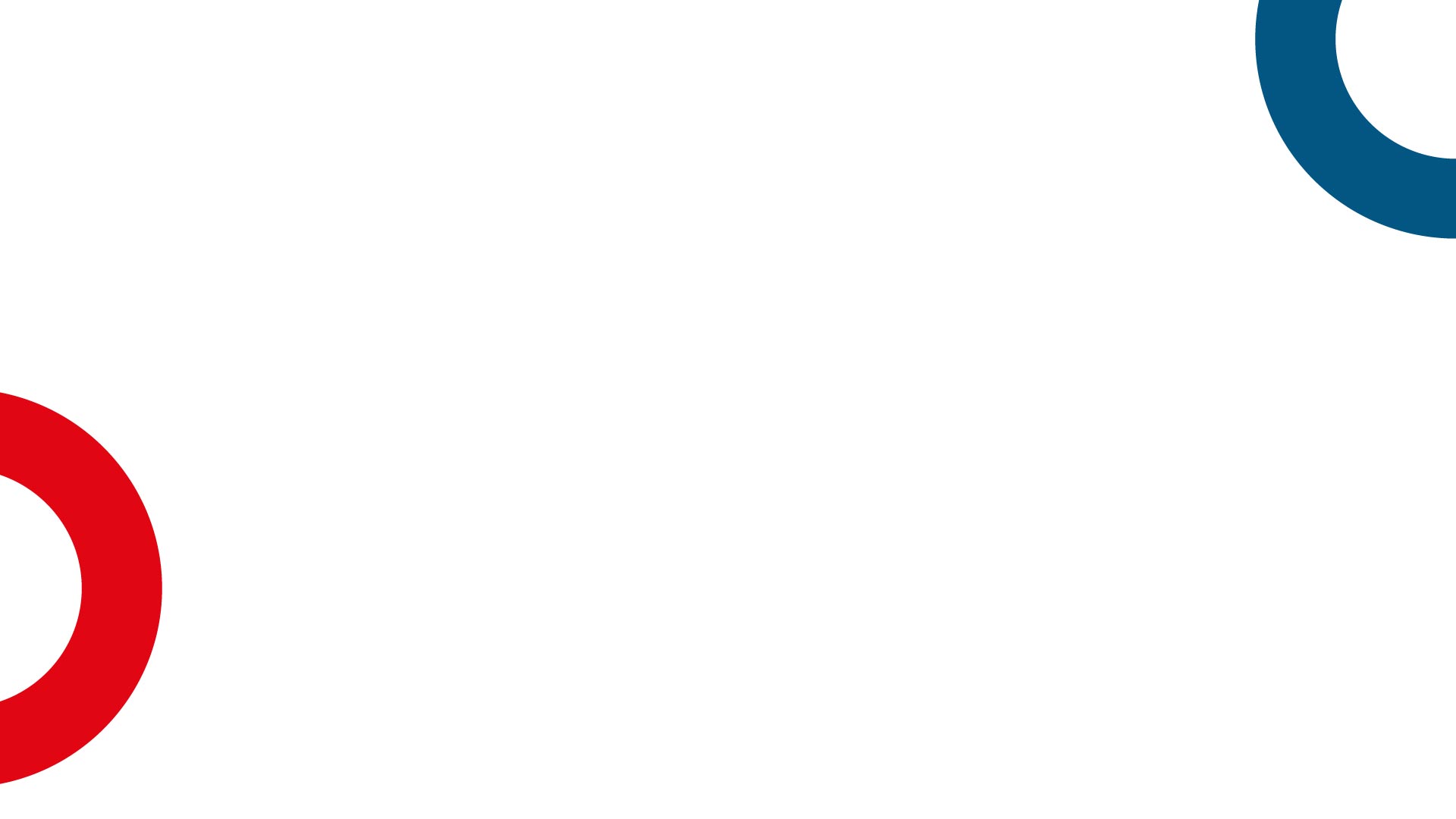 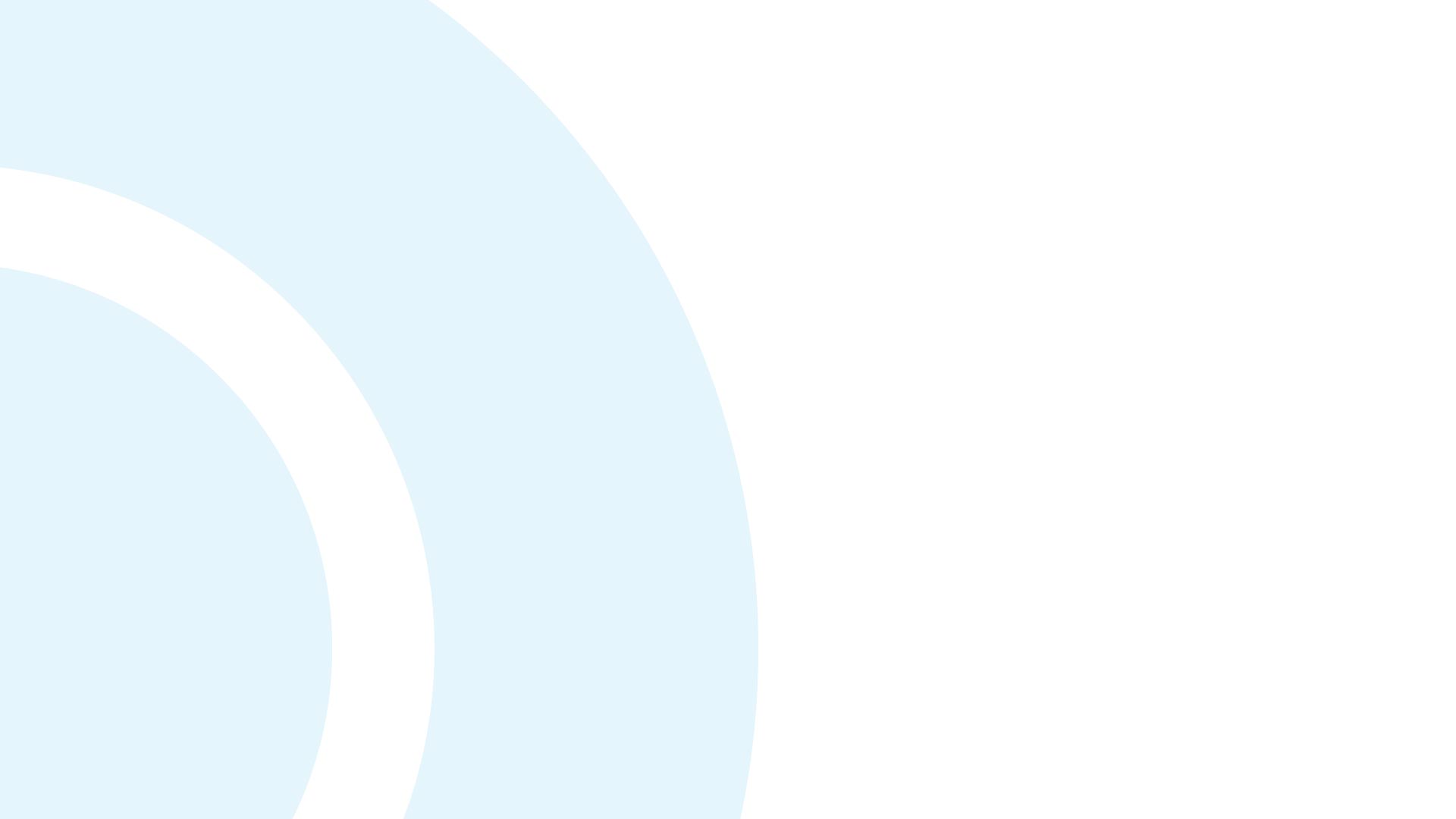 Preferred Route Option (PRO) Key Change
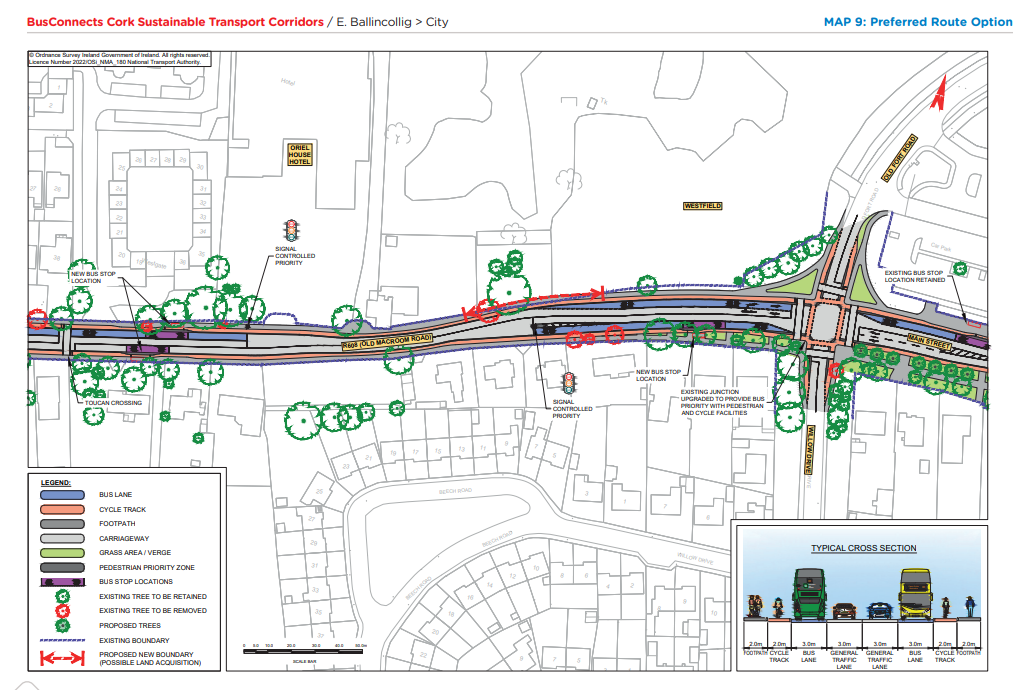 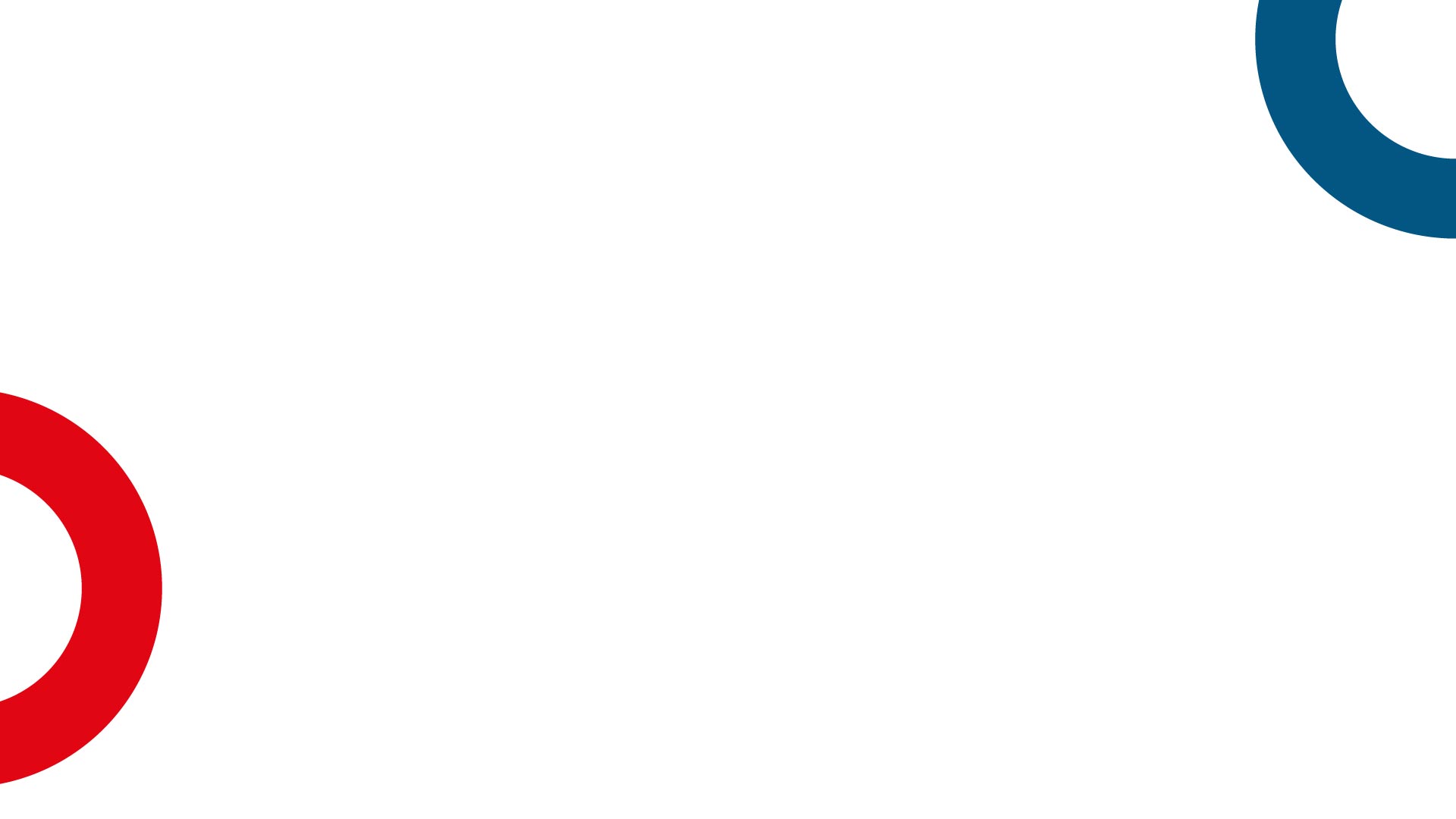 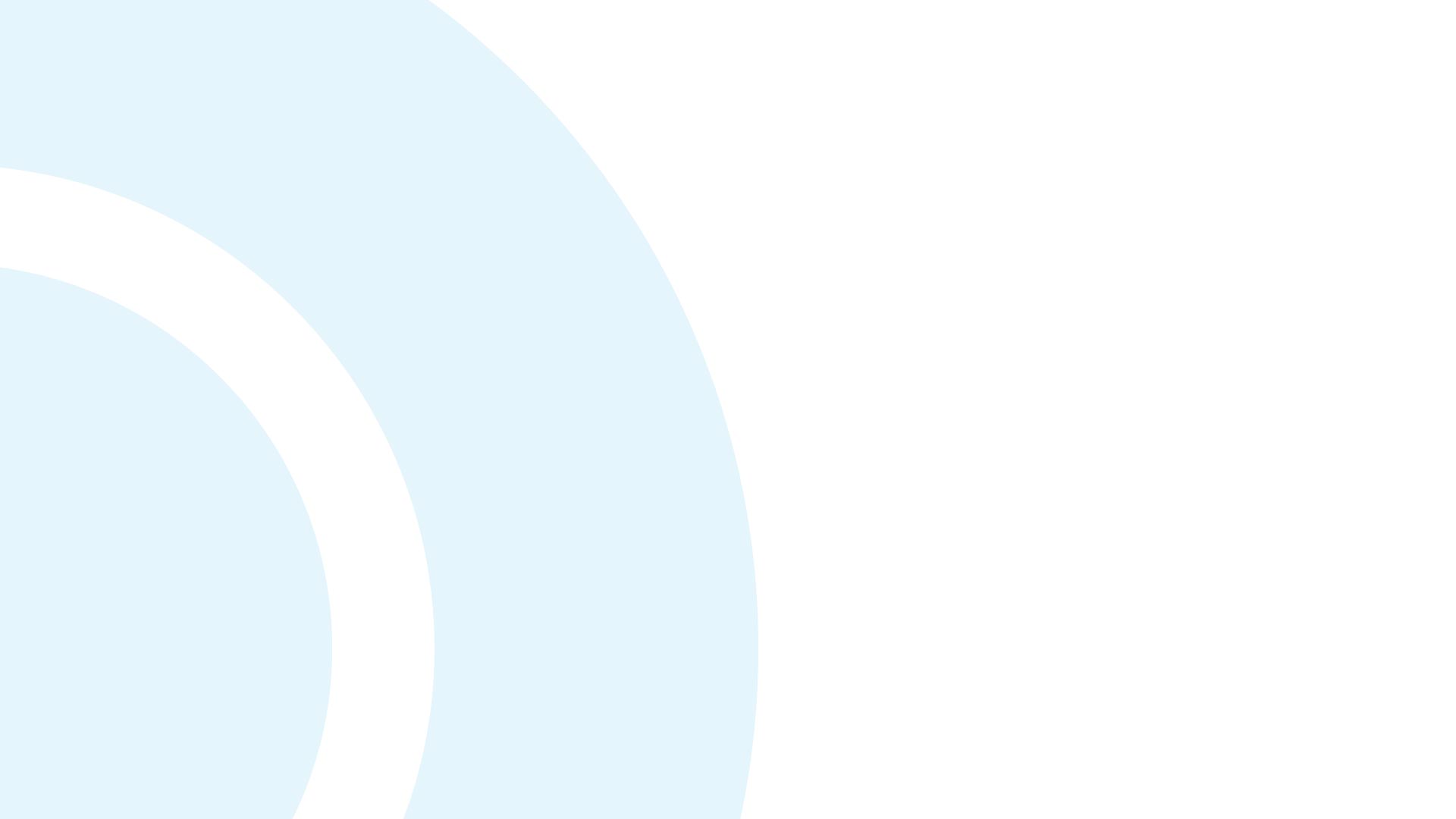 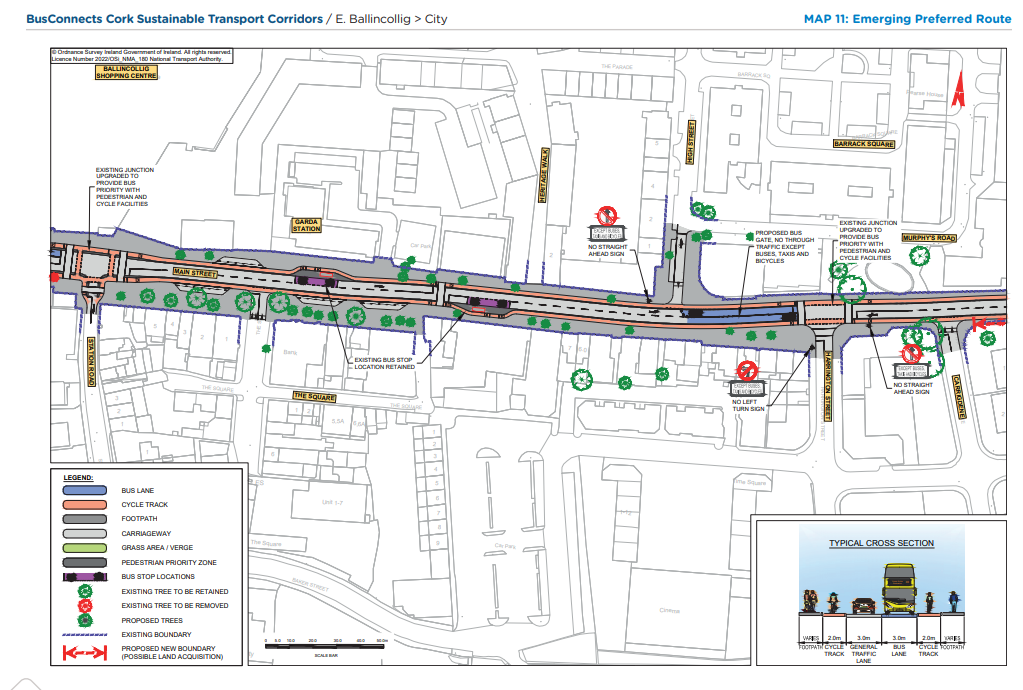 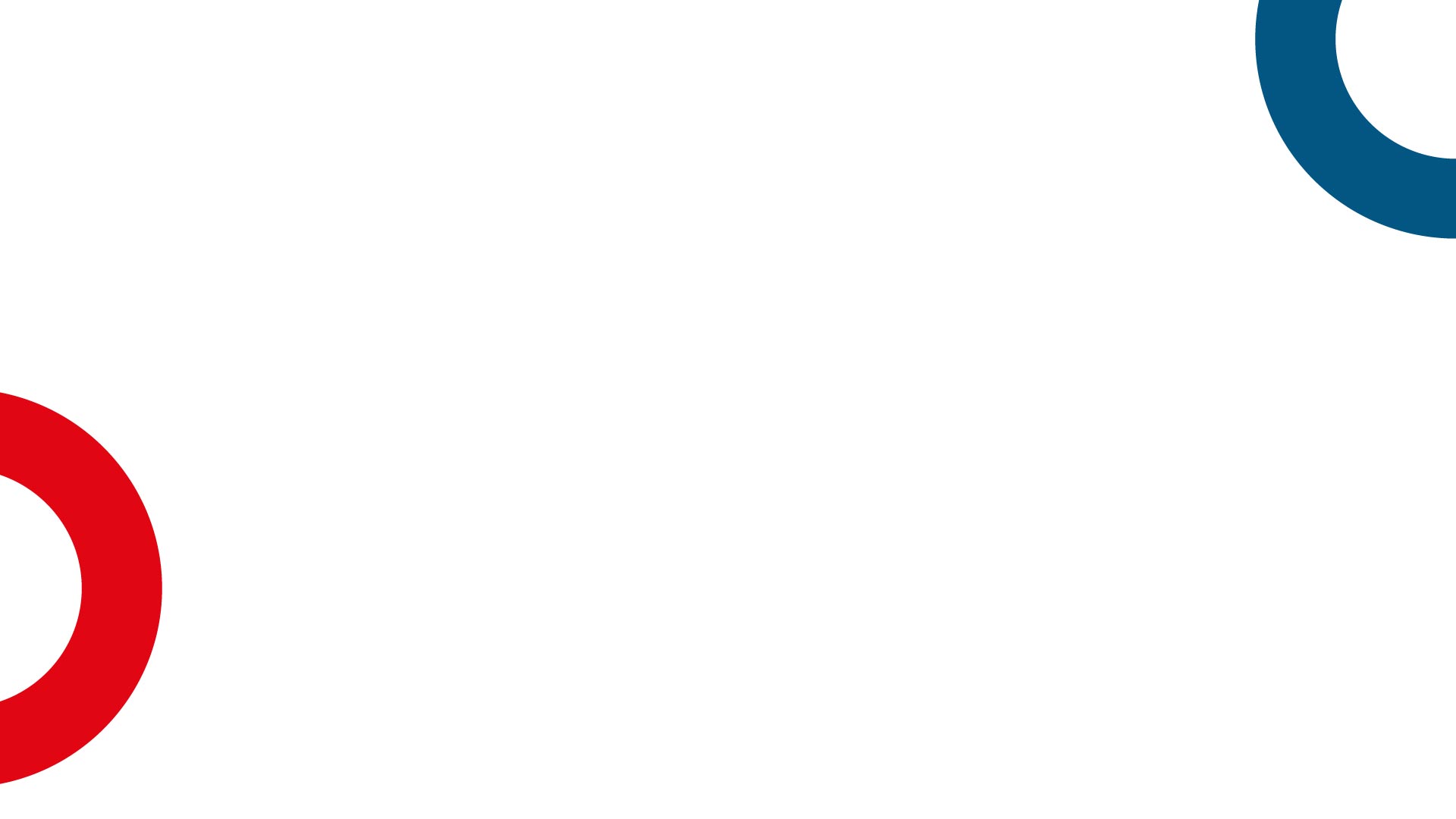 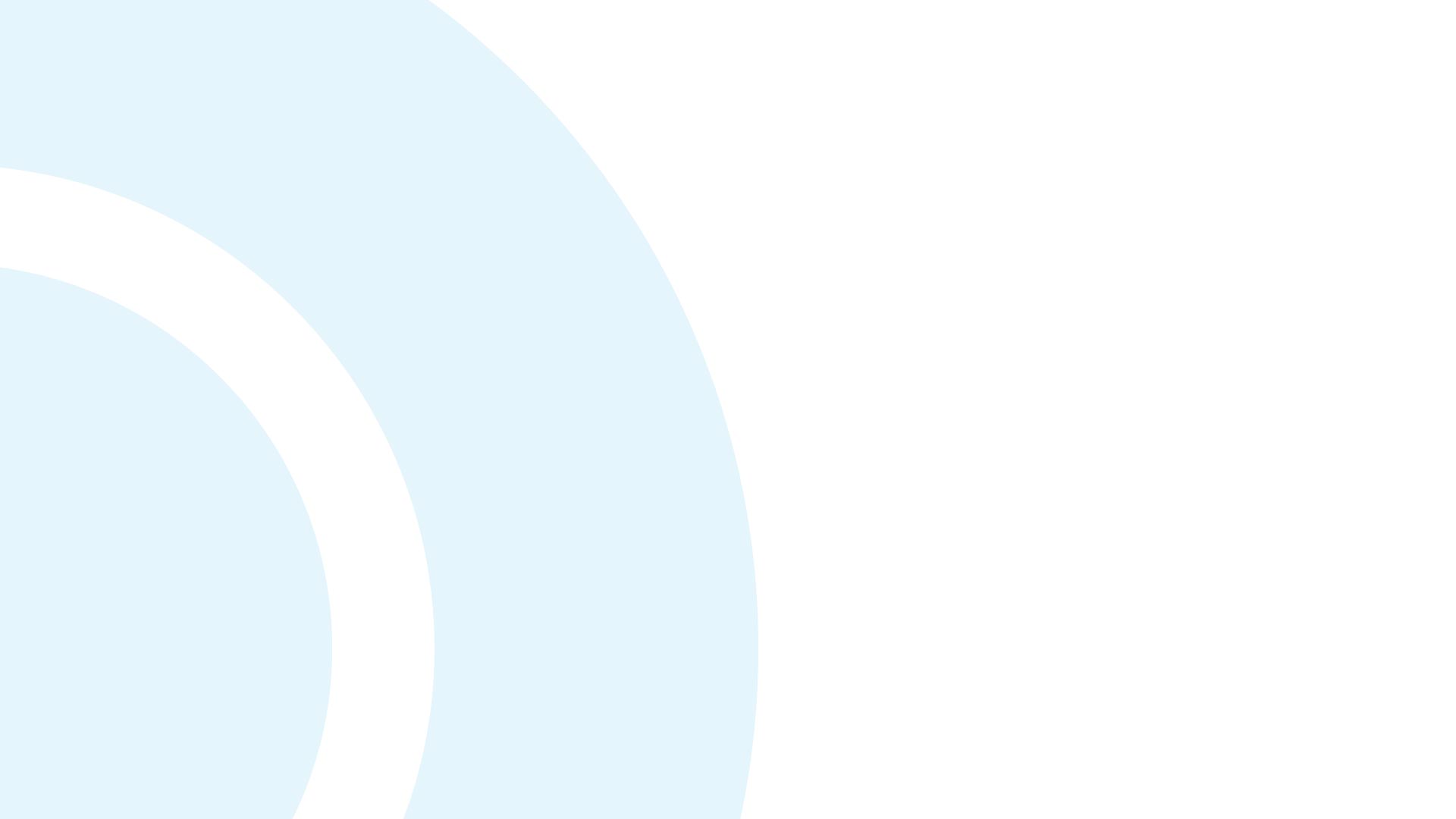 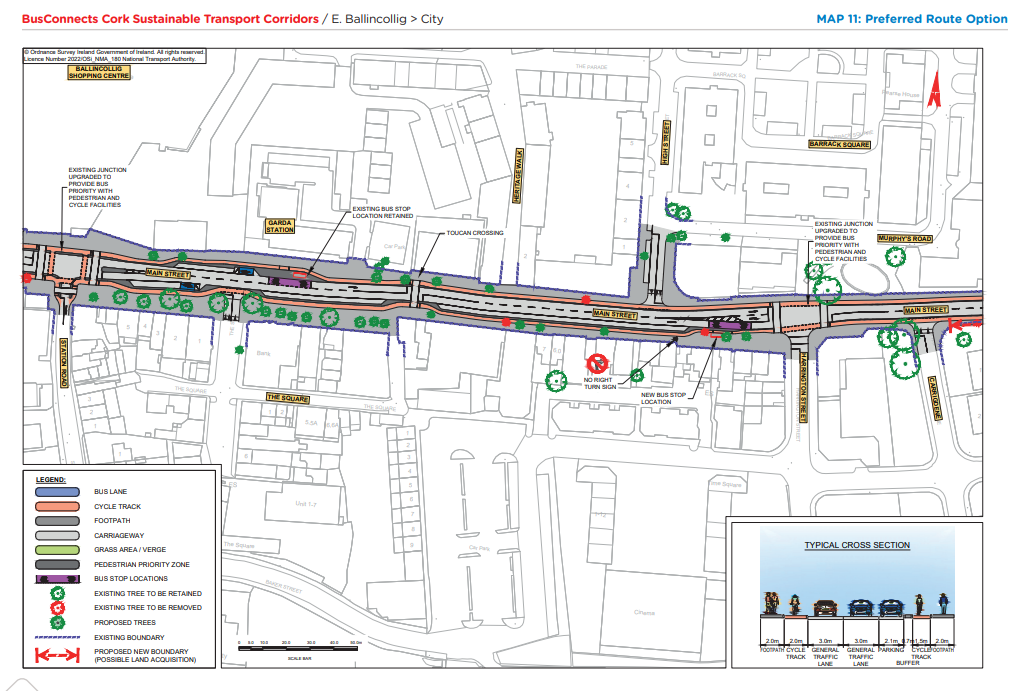 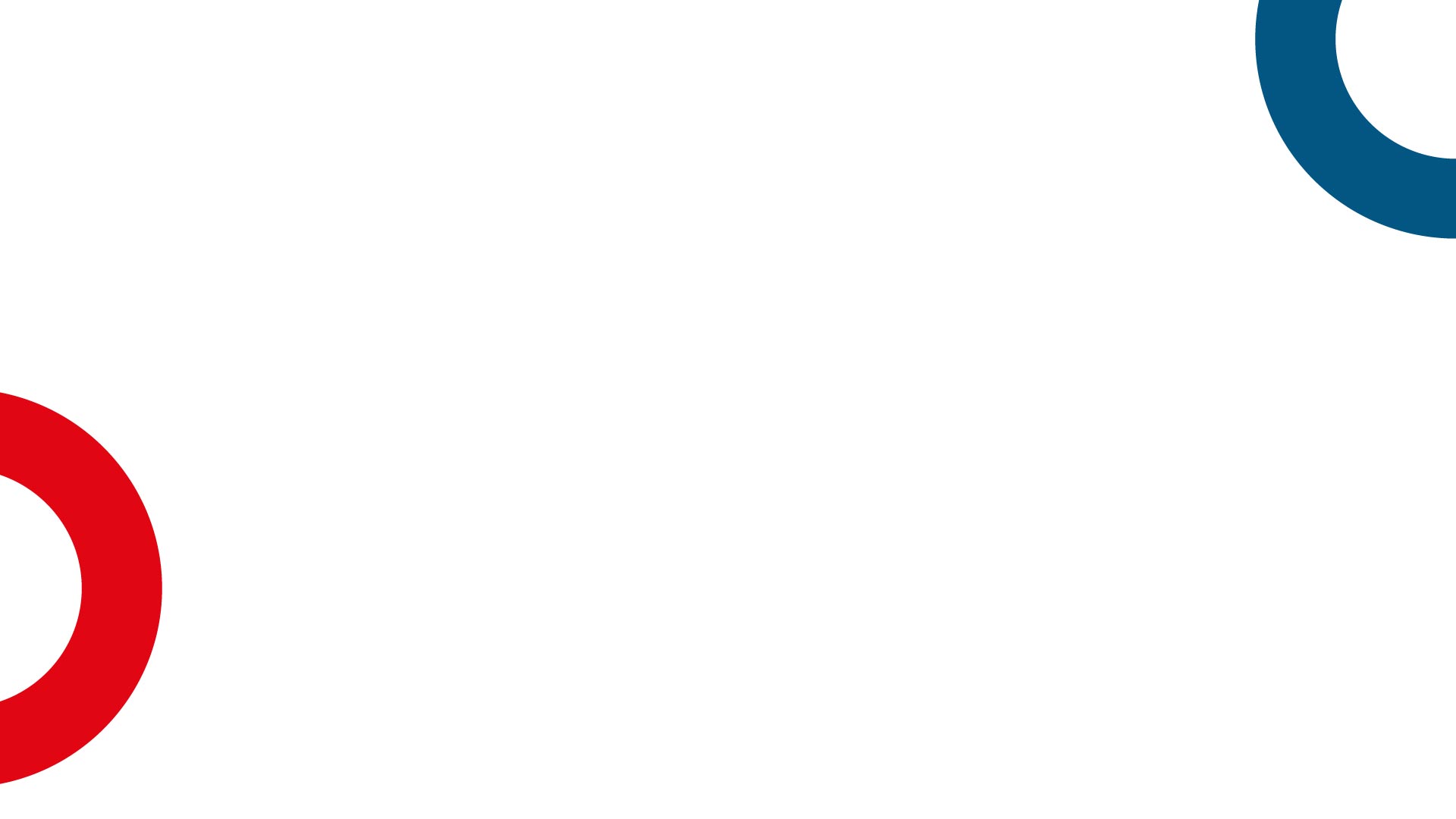 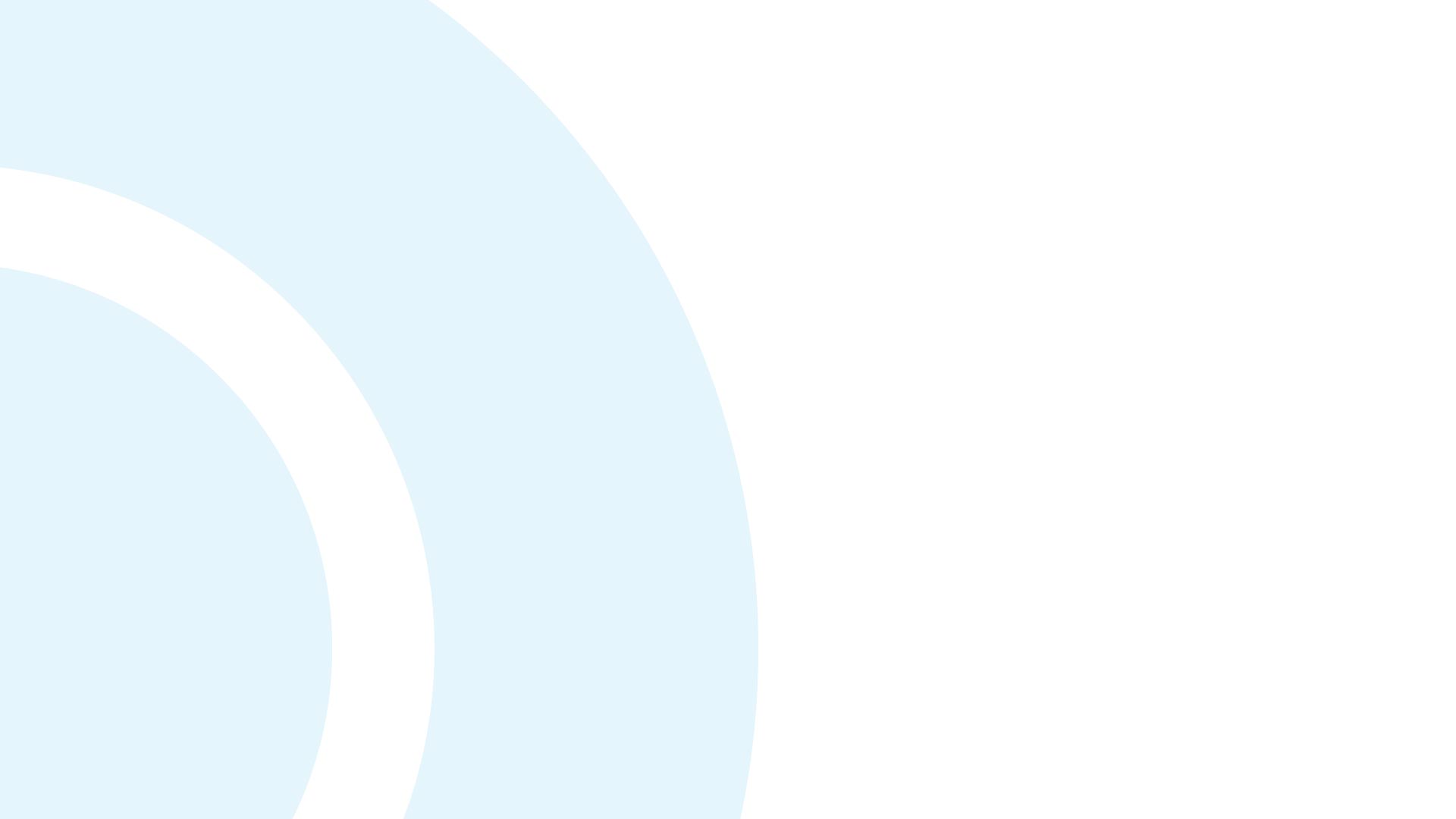 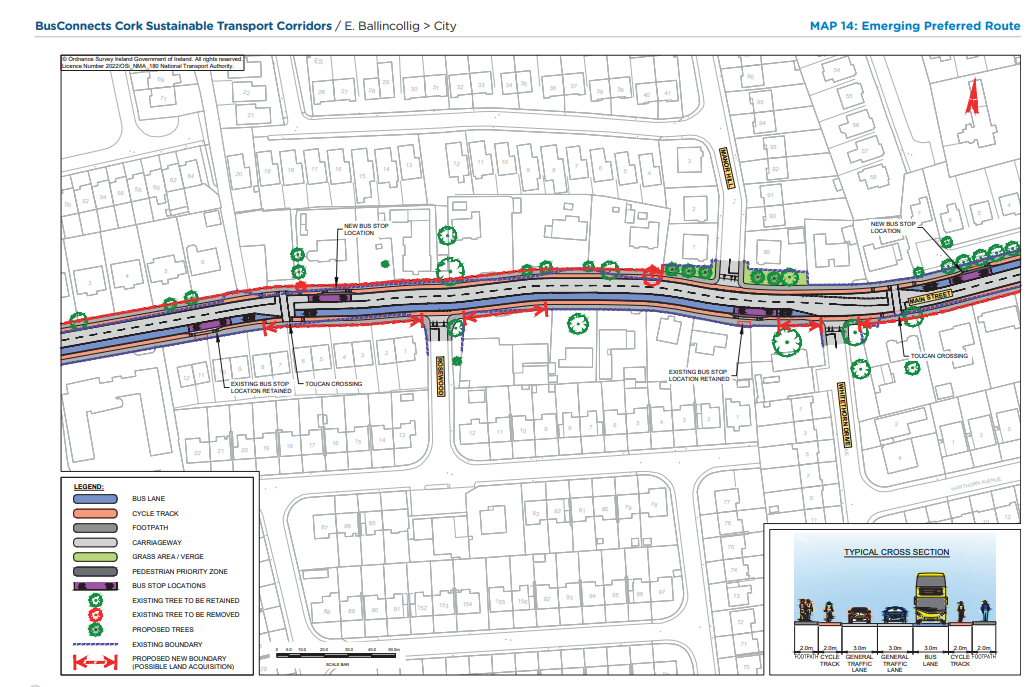 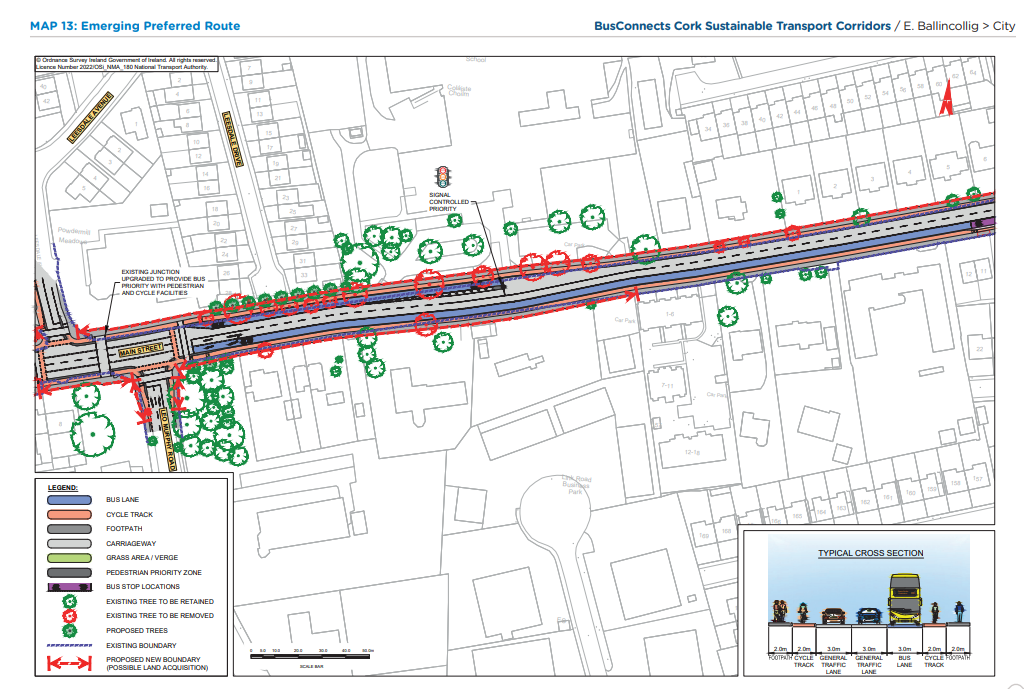 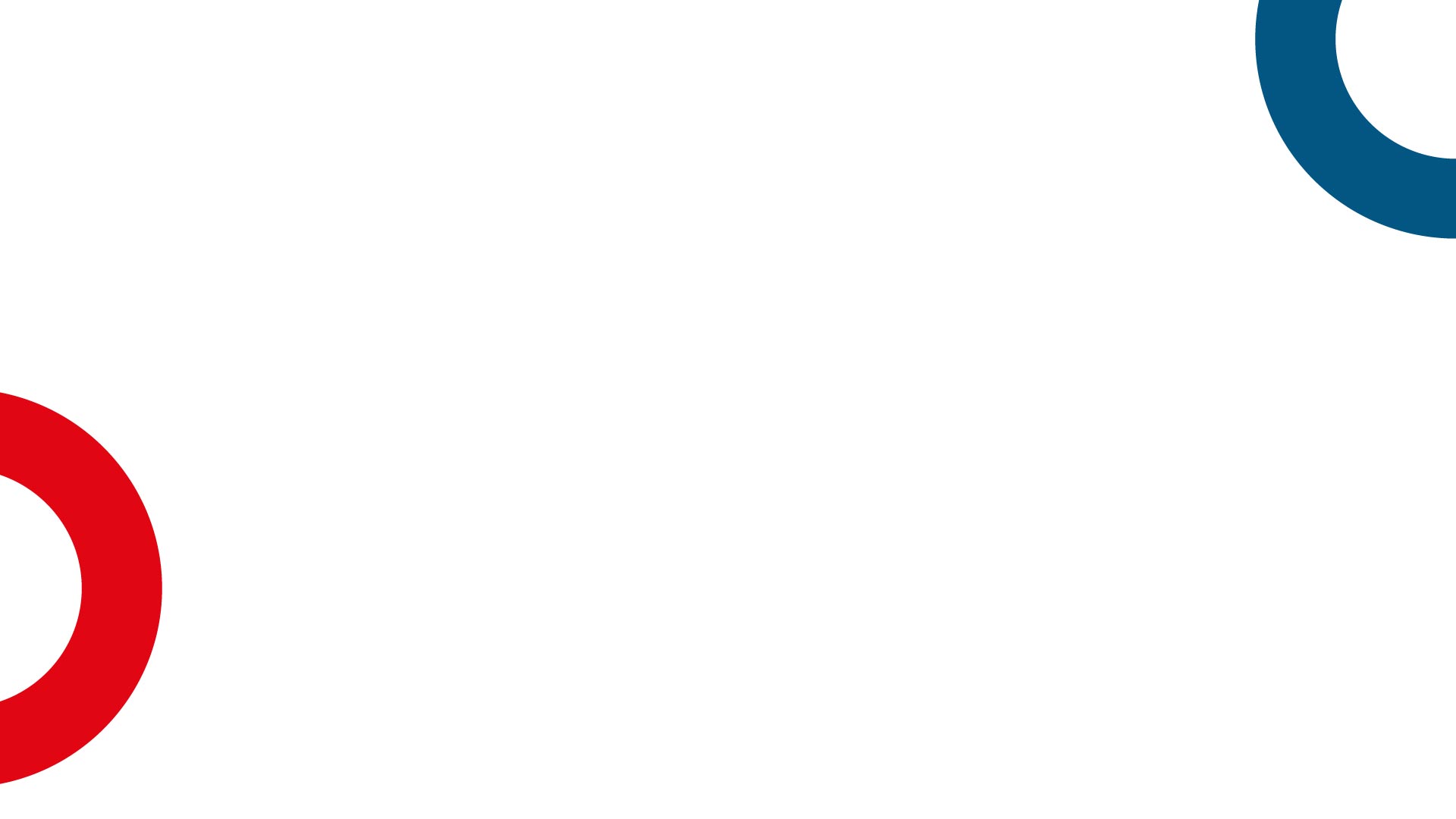 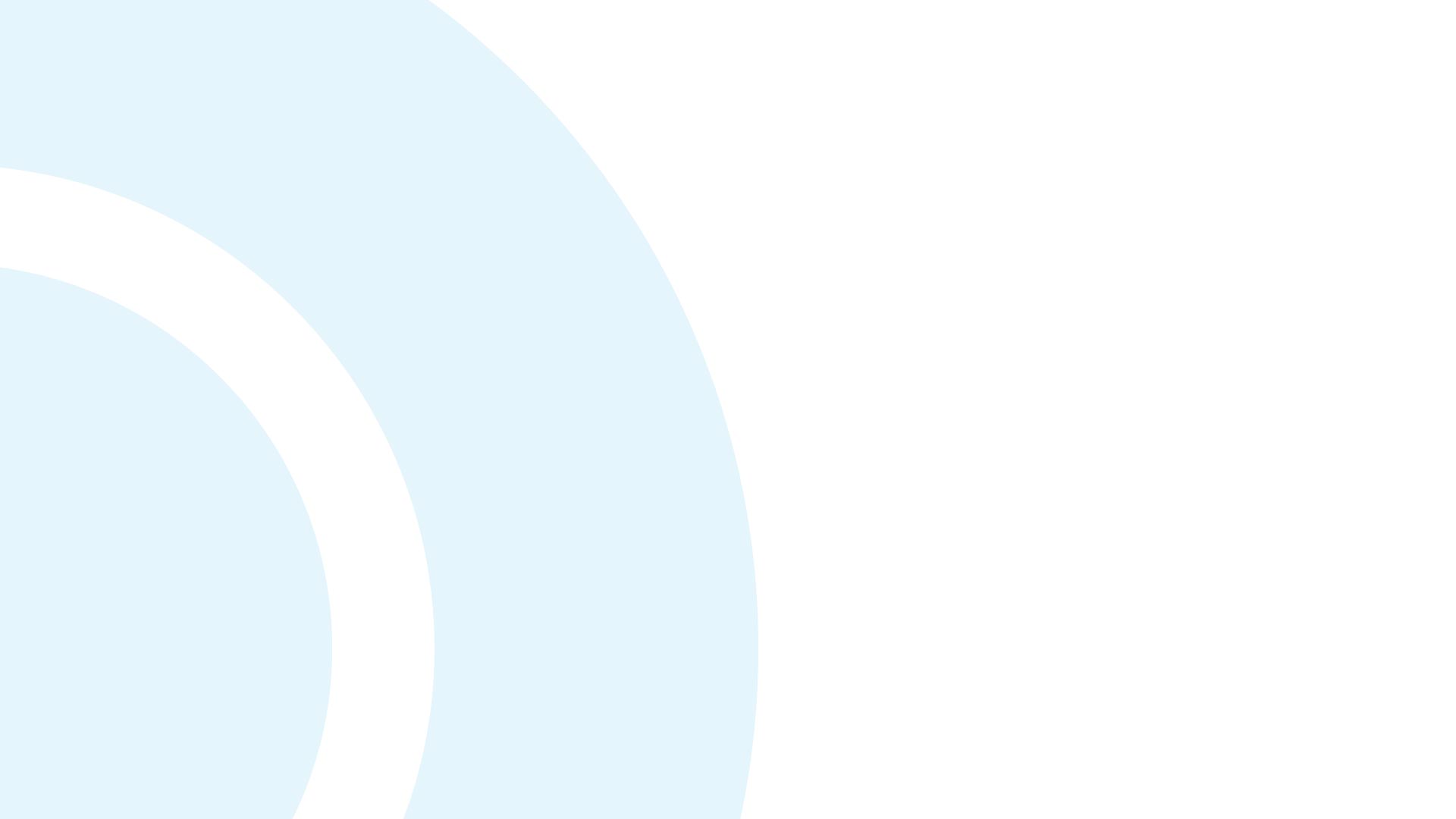 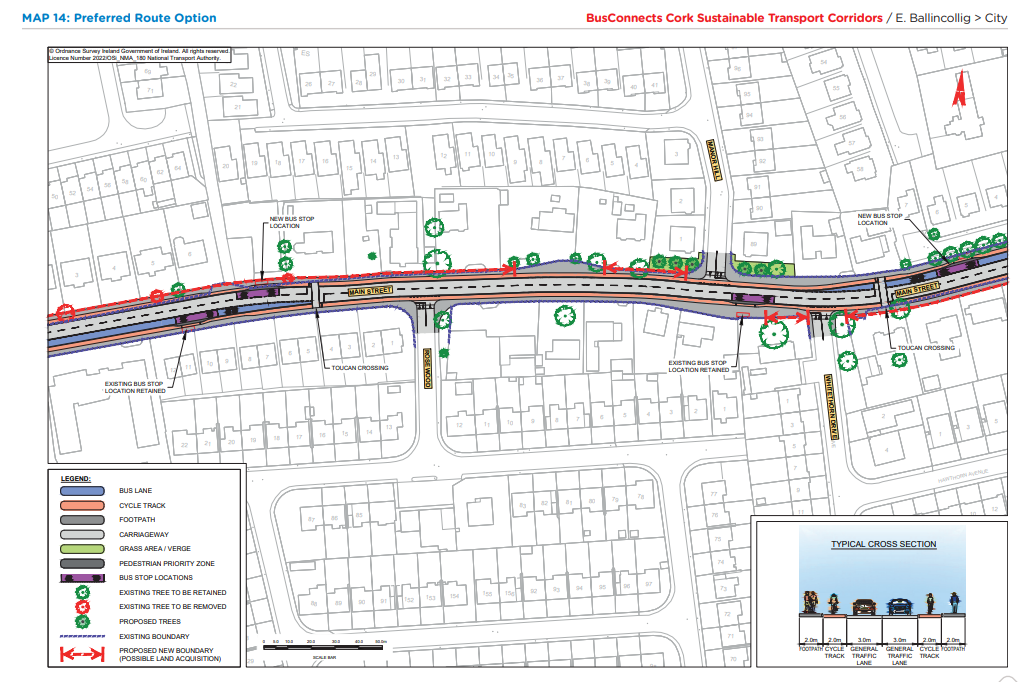 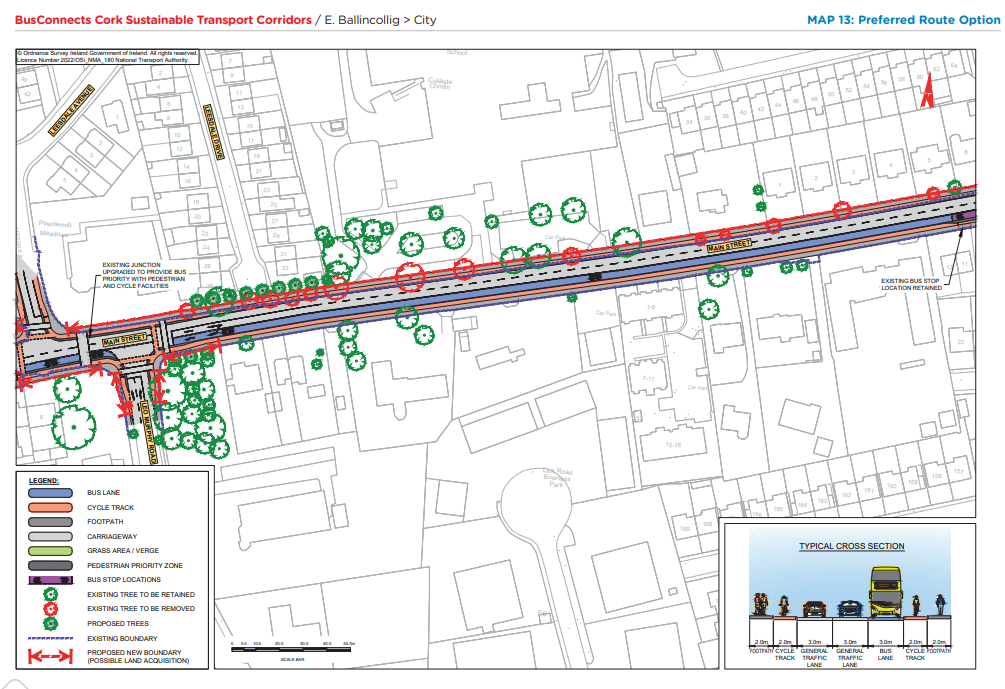 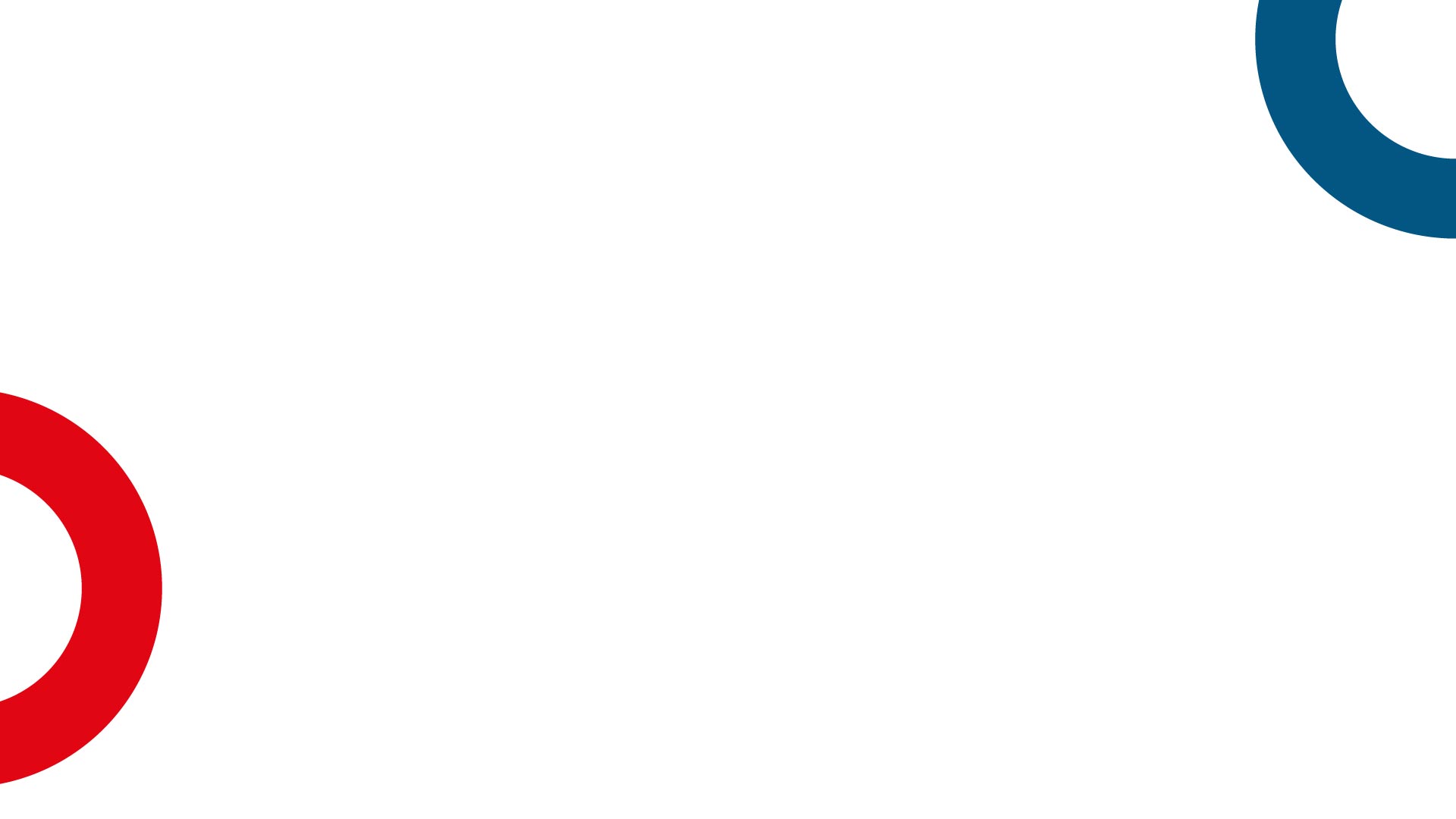 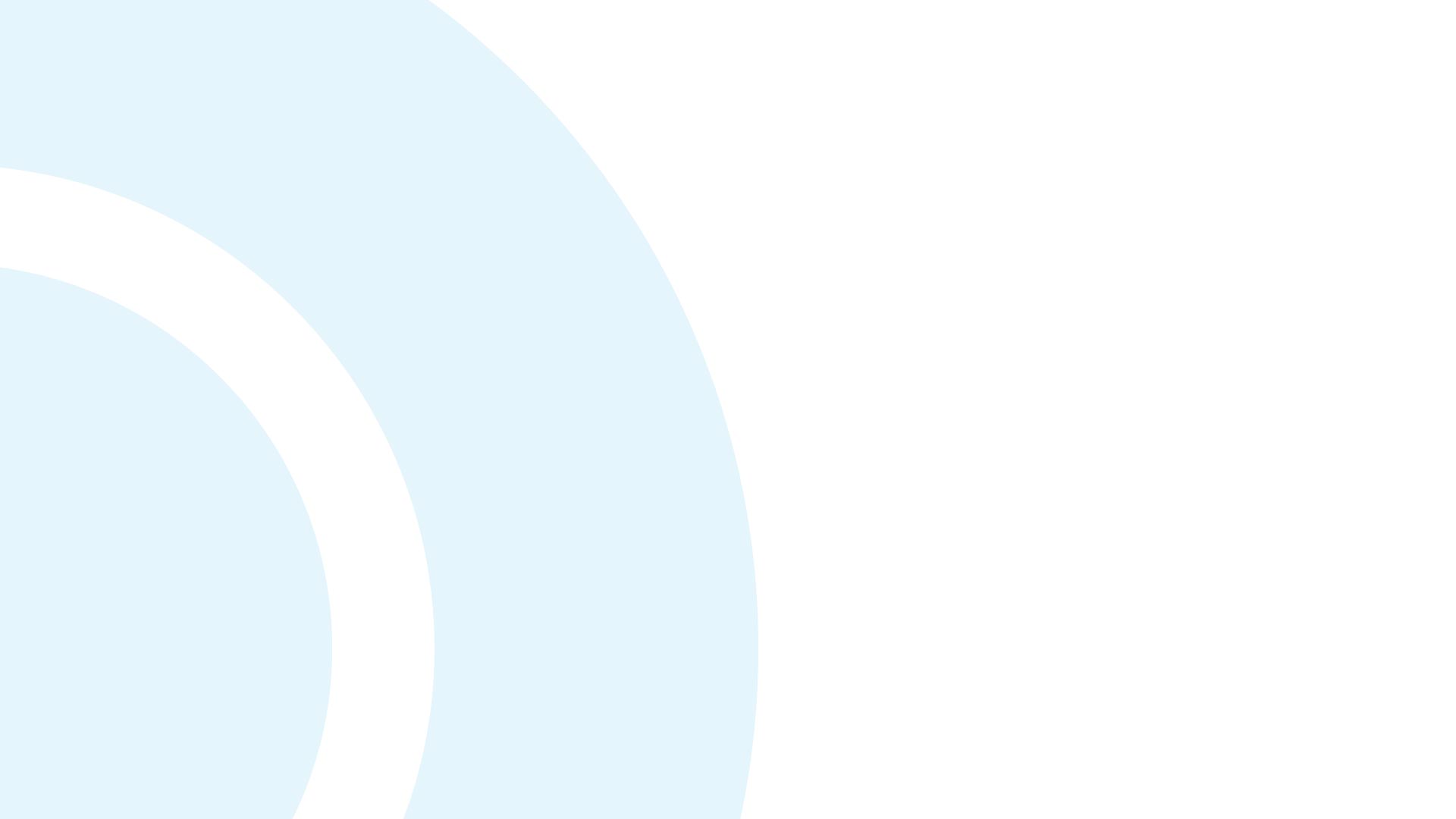 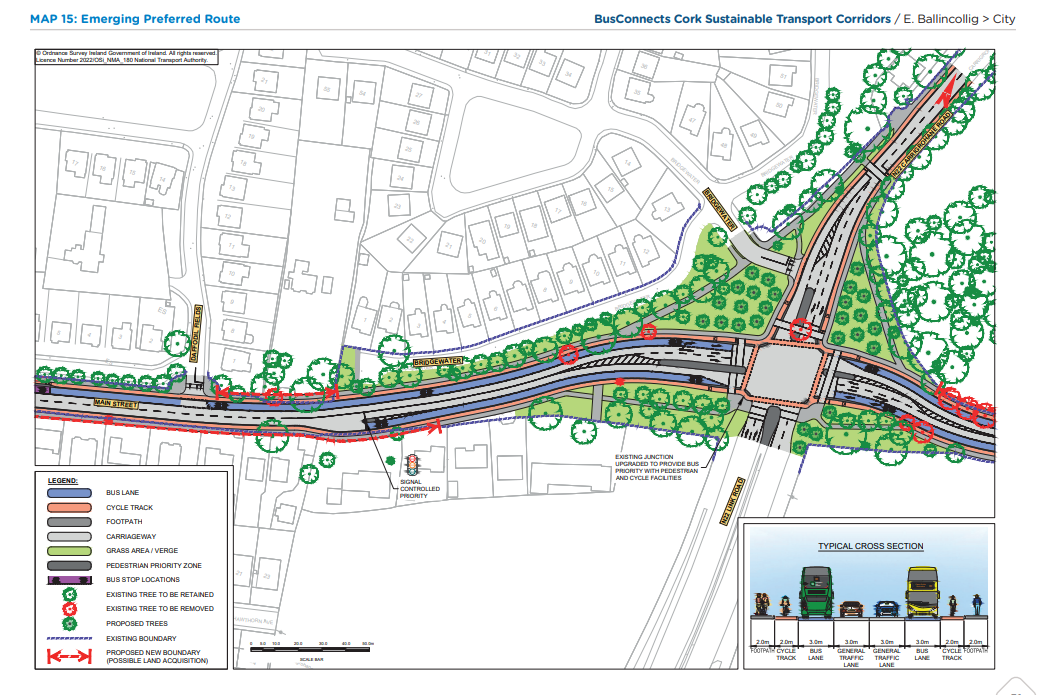 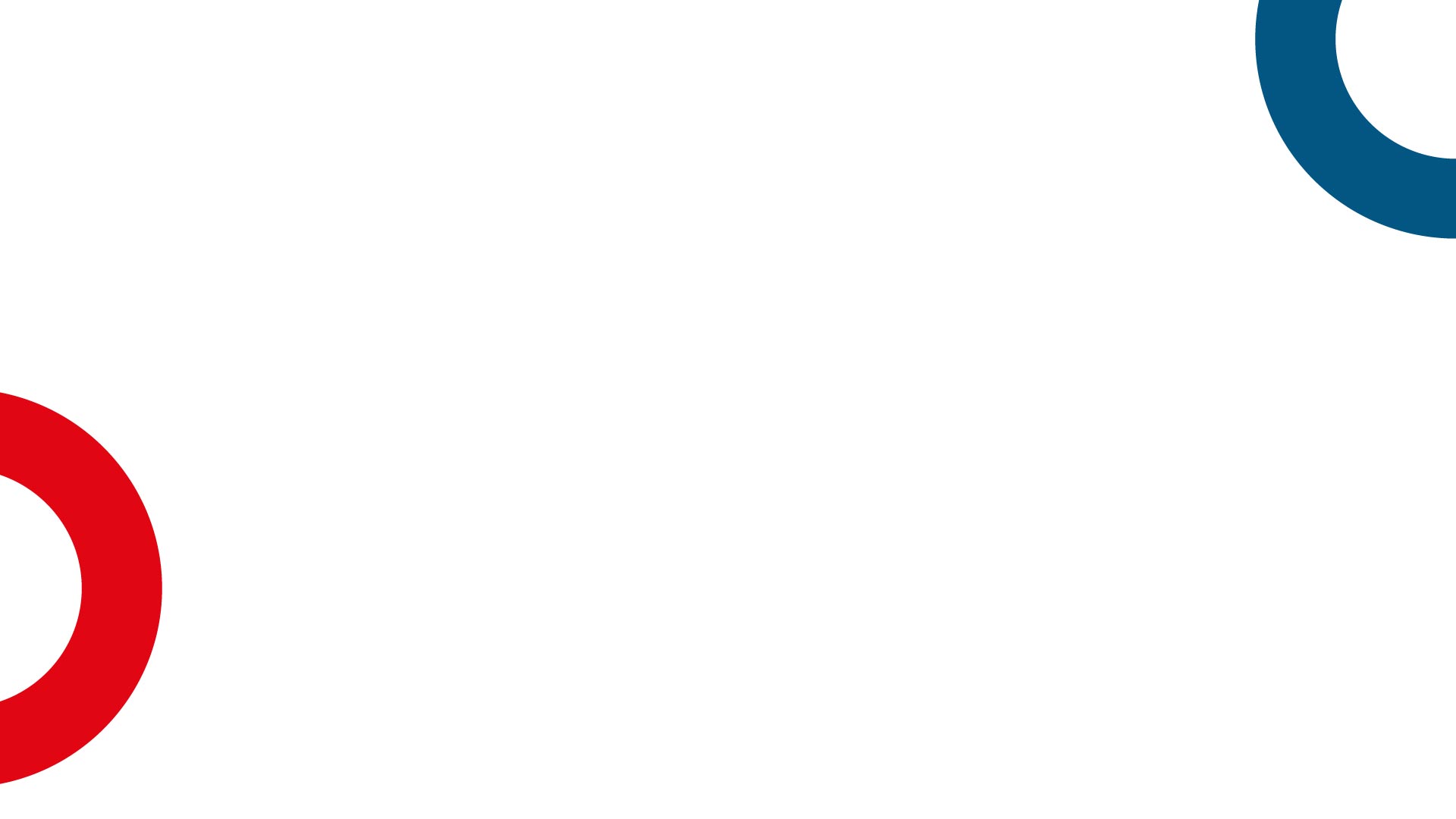 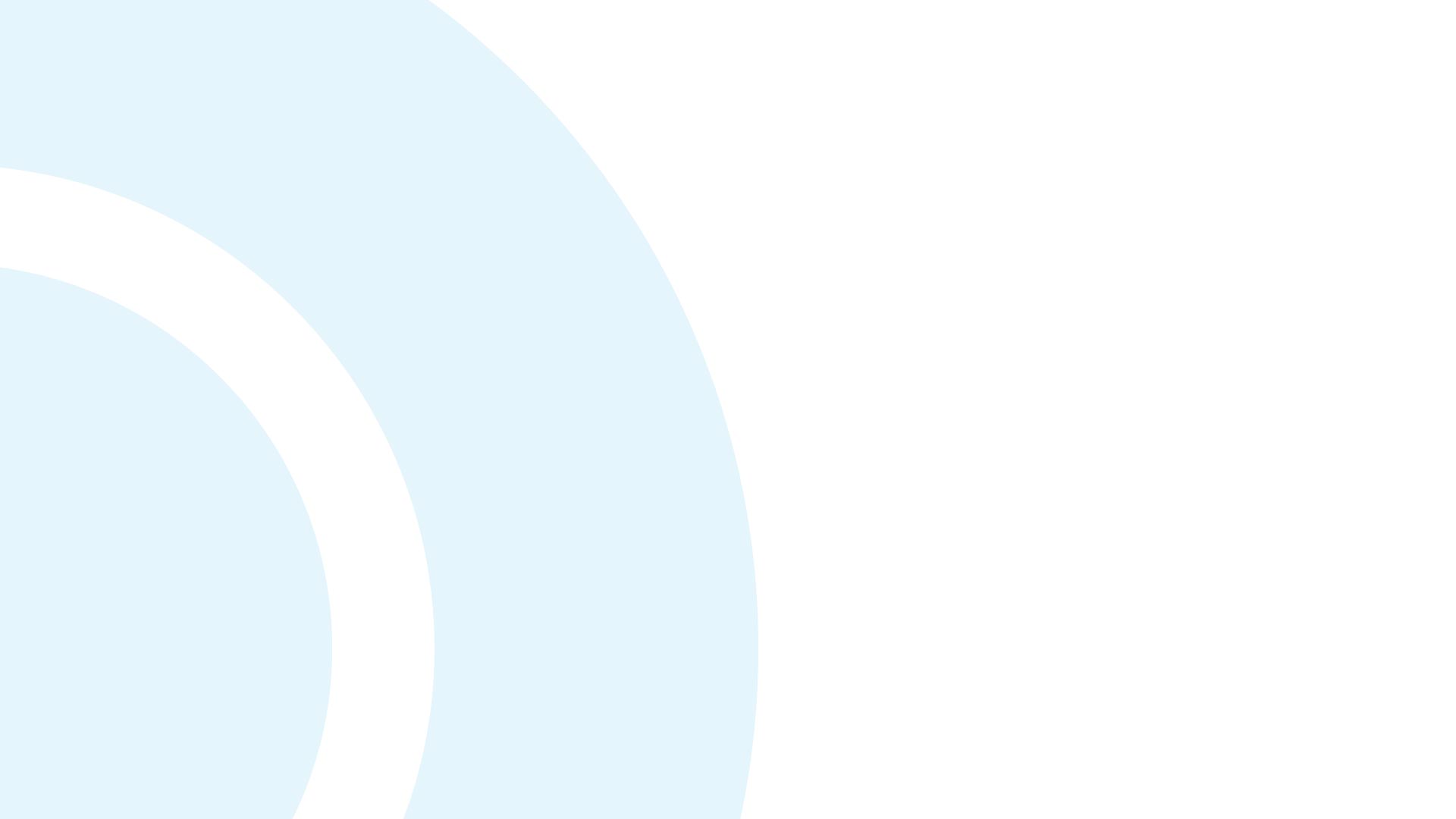 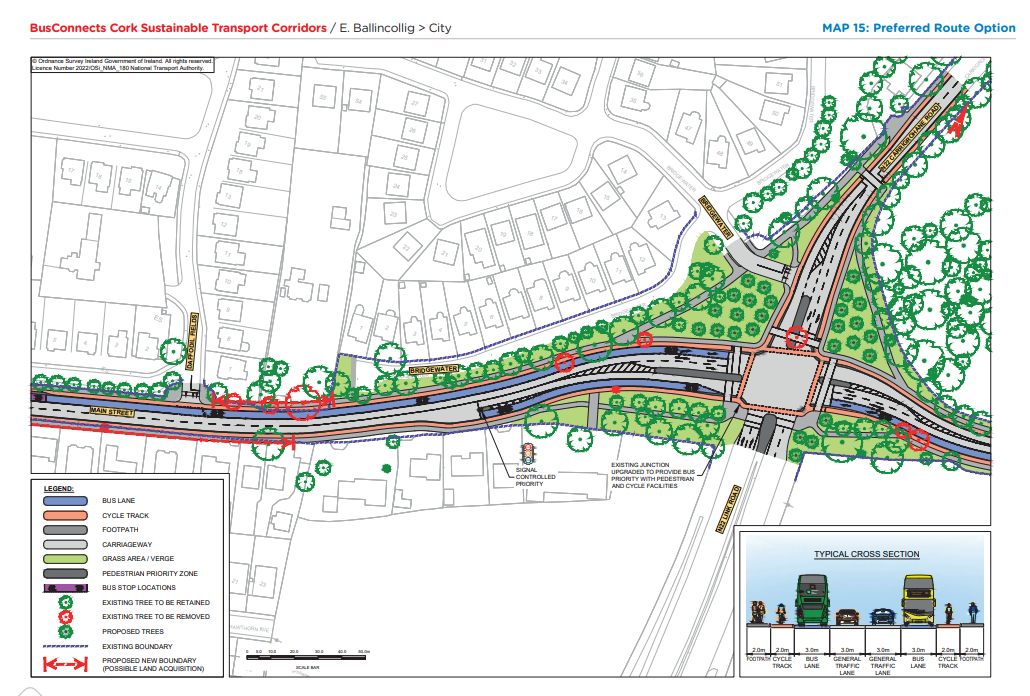 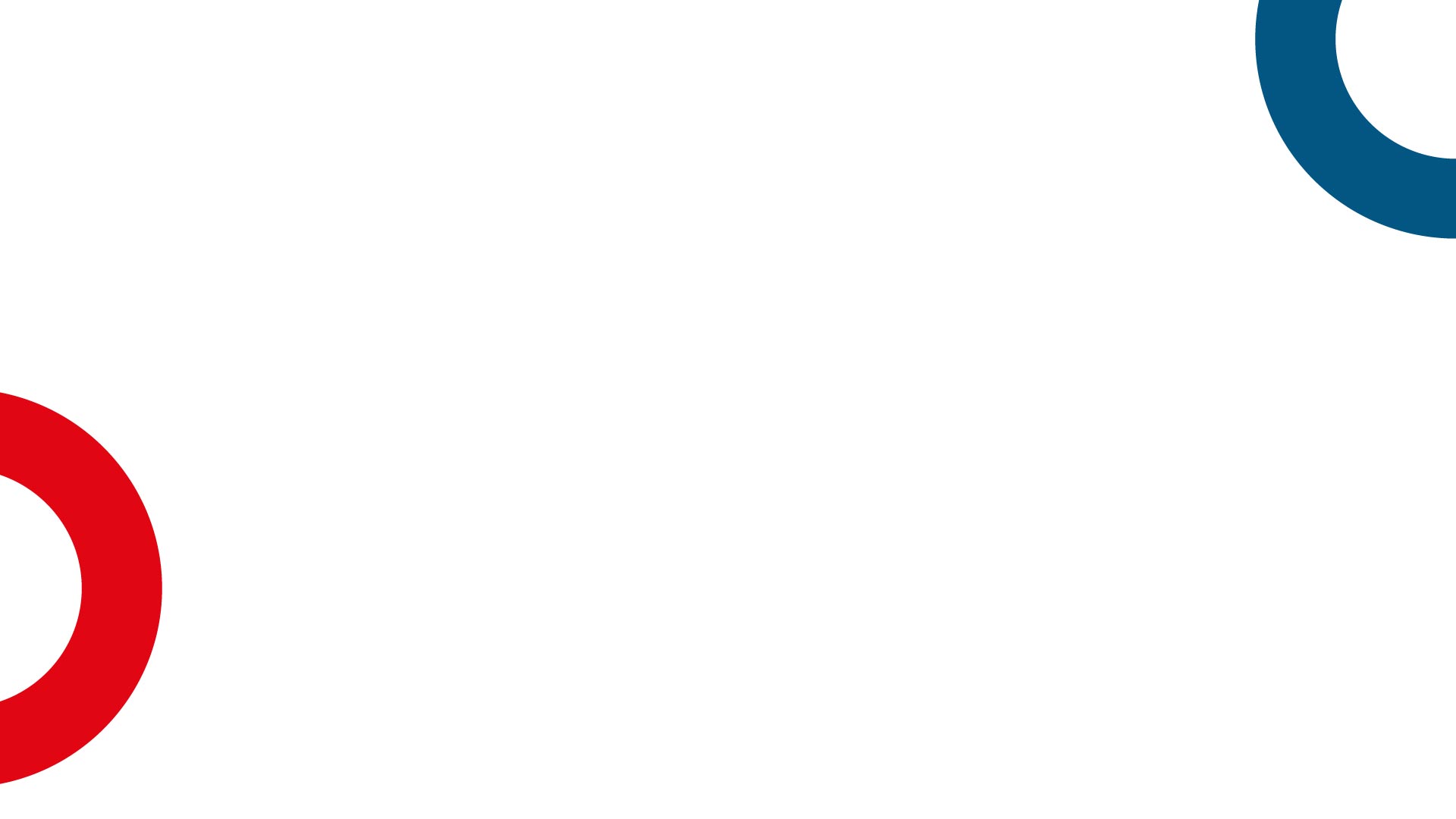 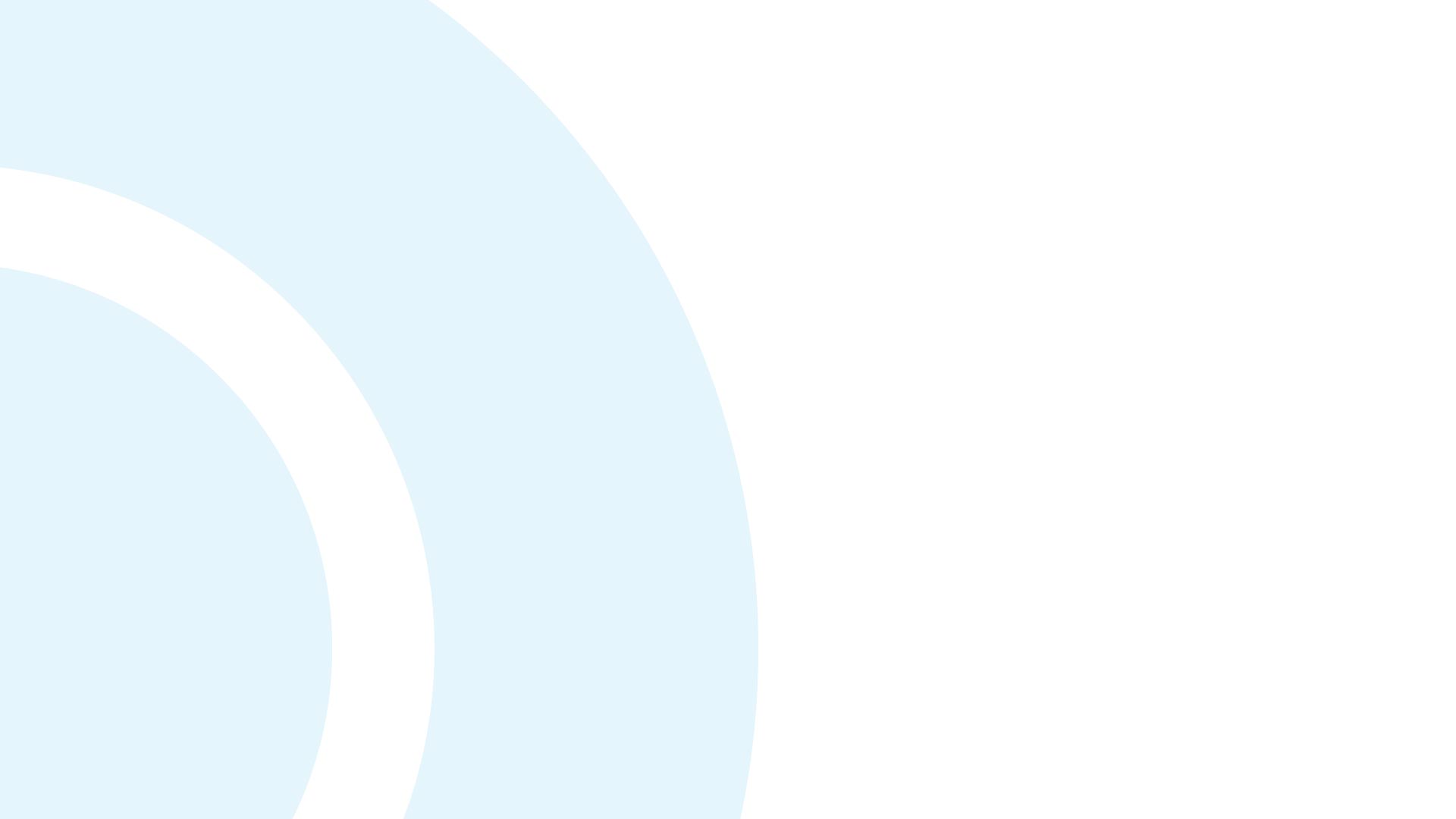 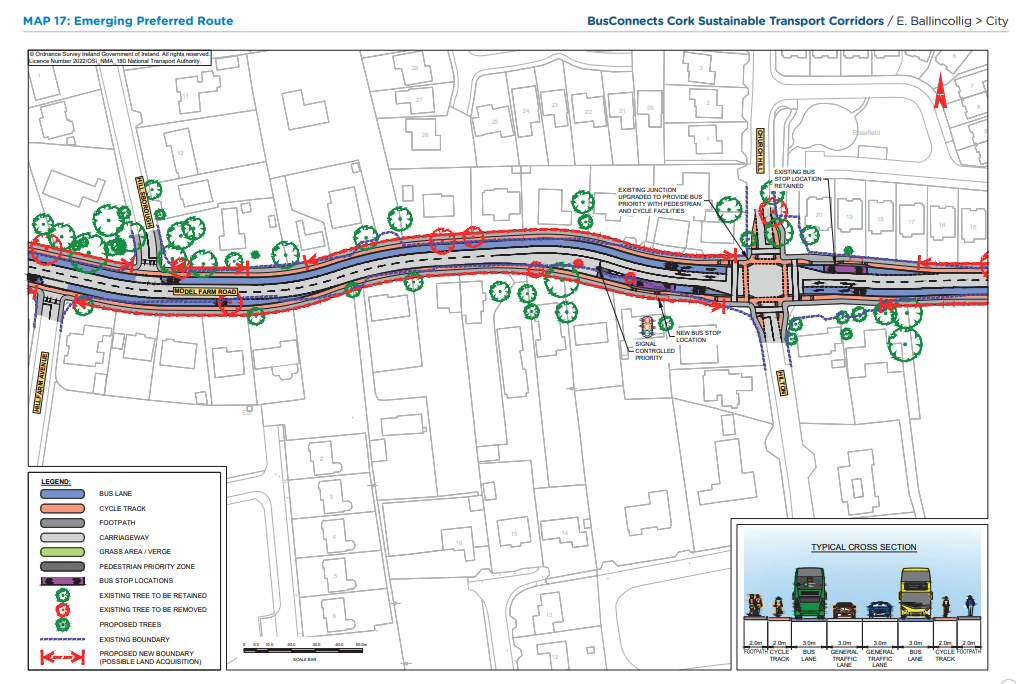 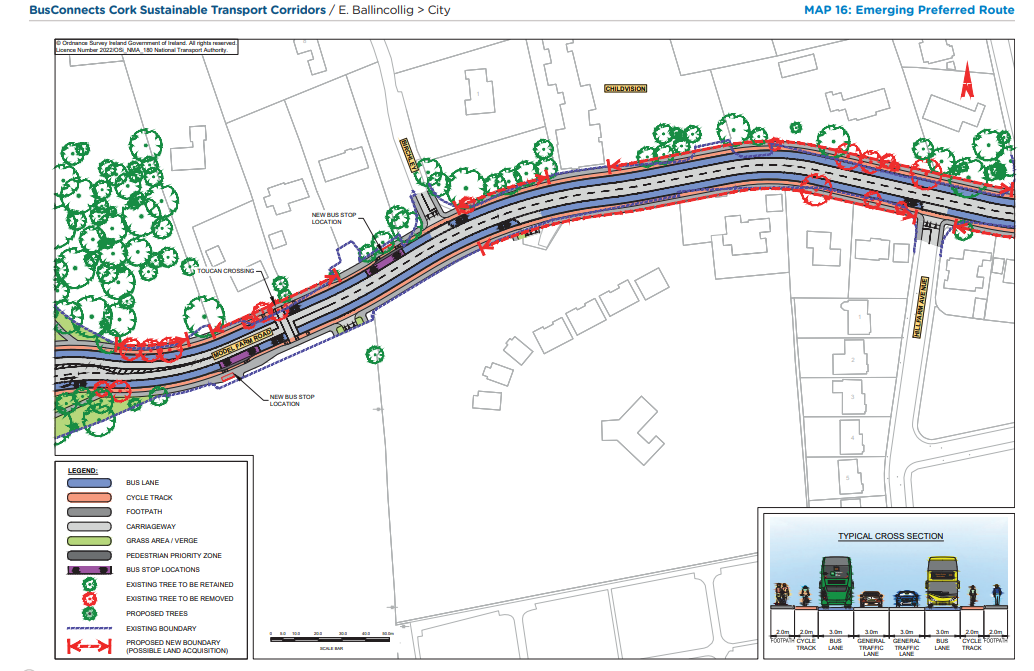 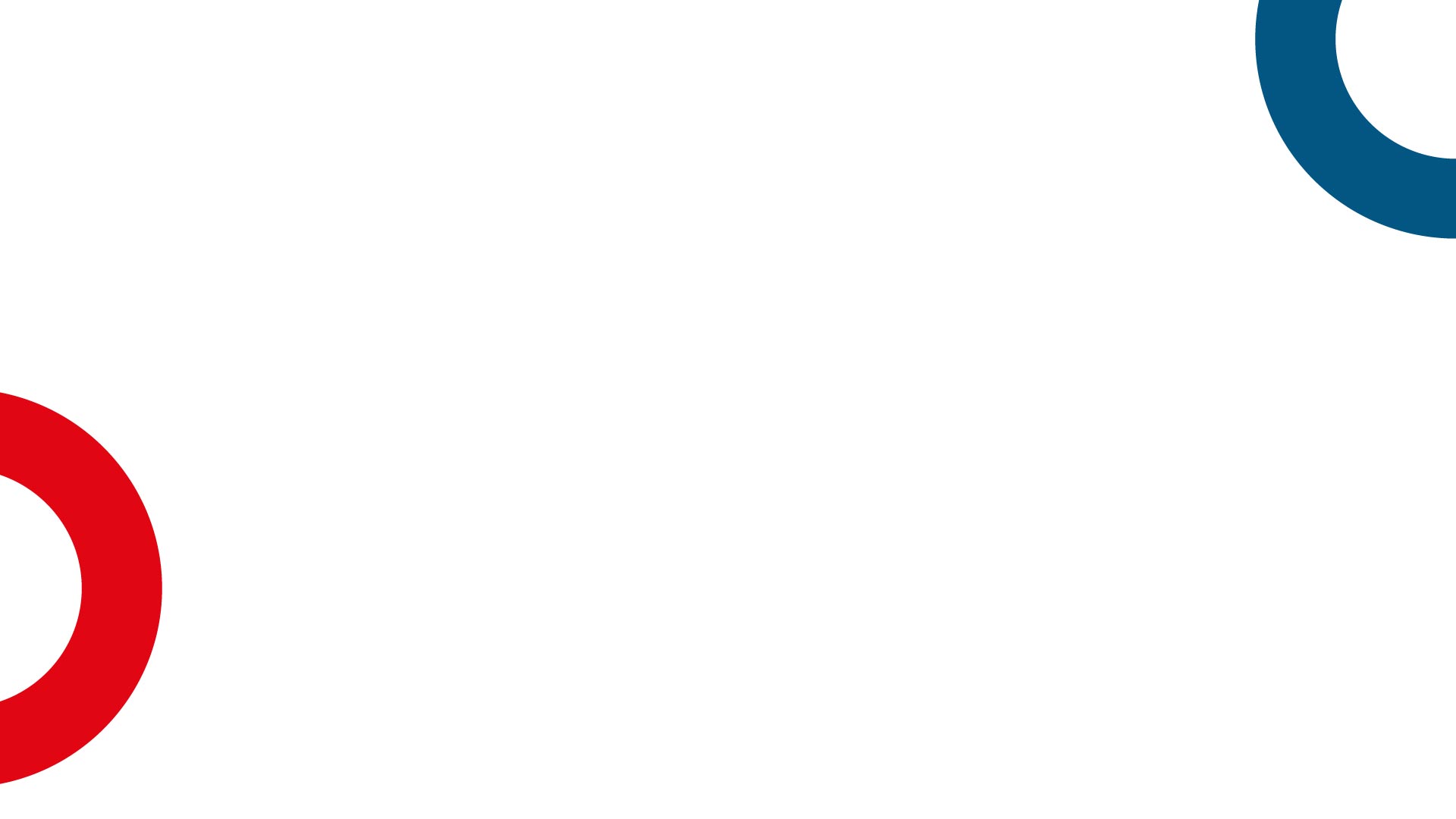 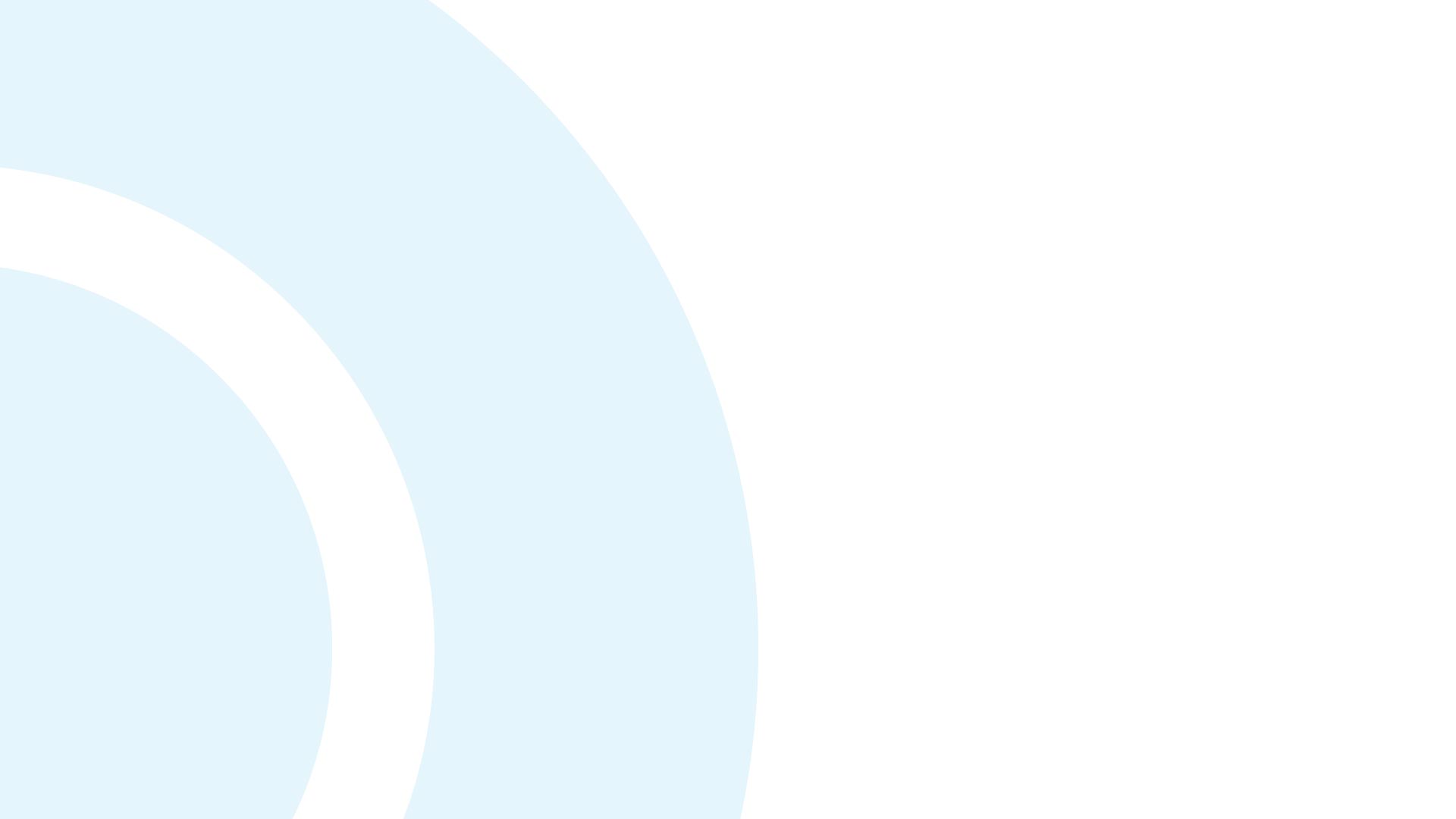 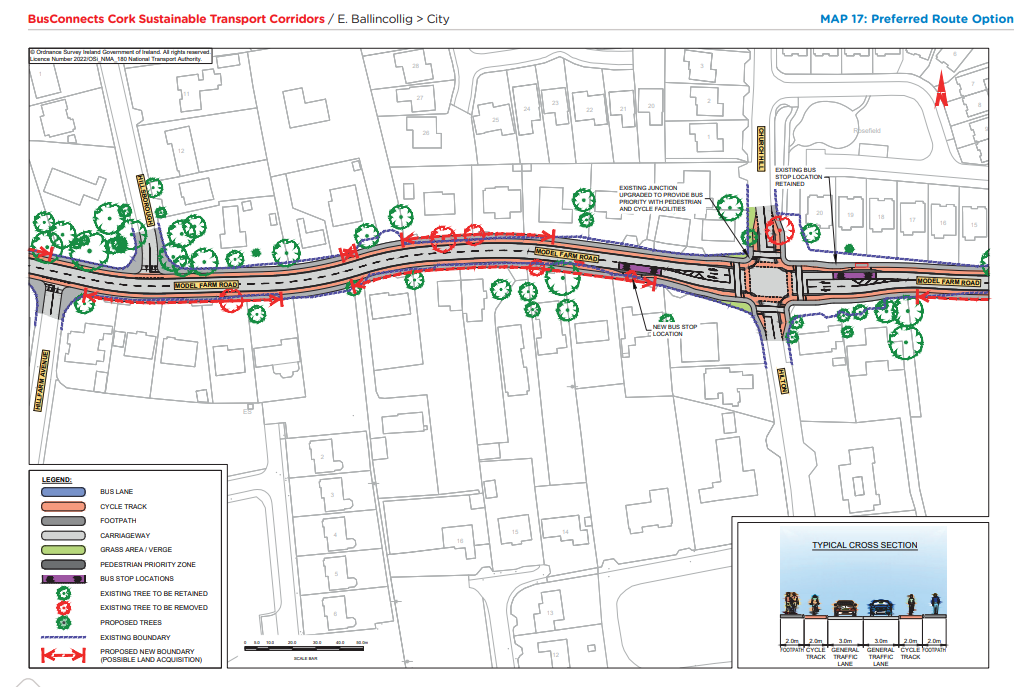 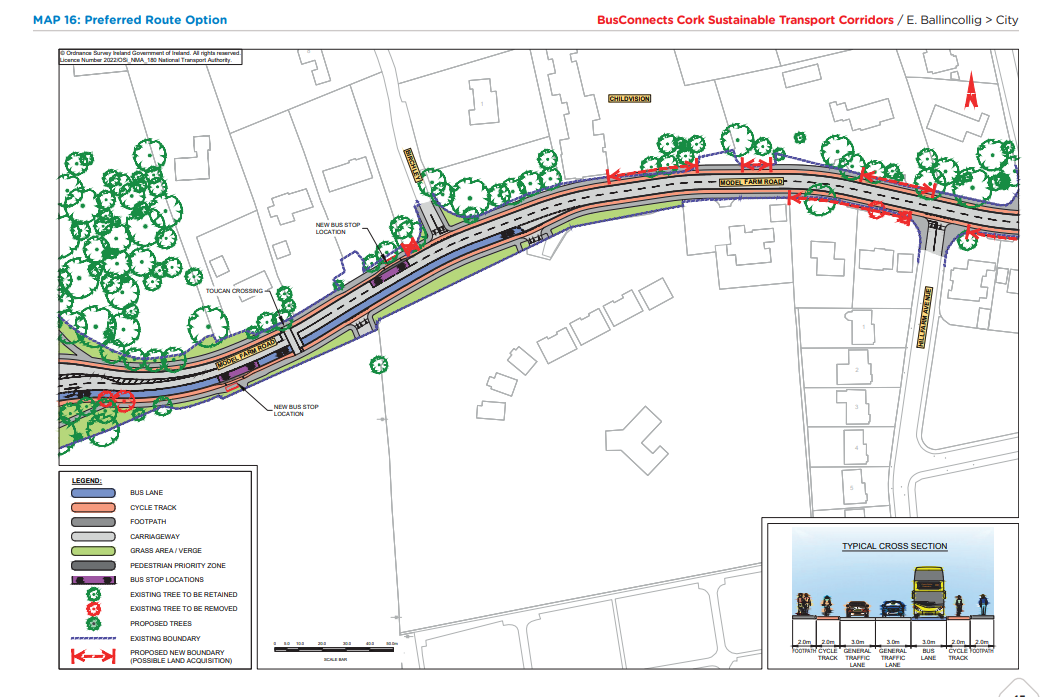 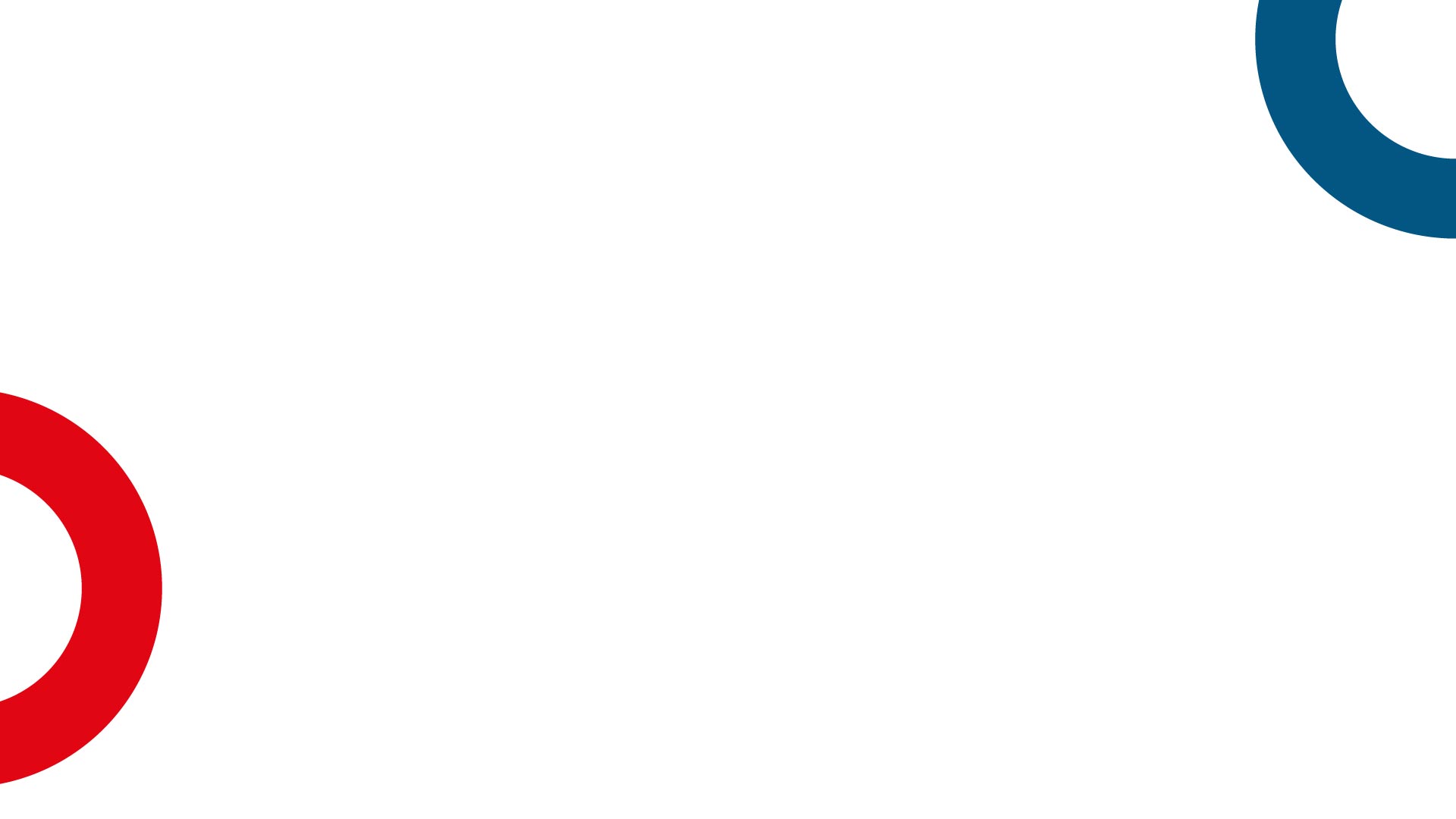 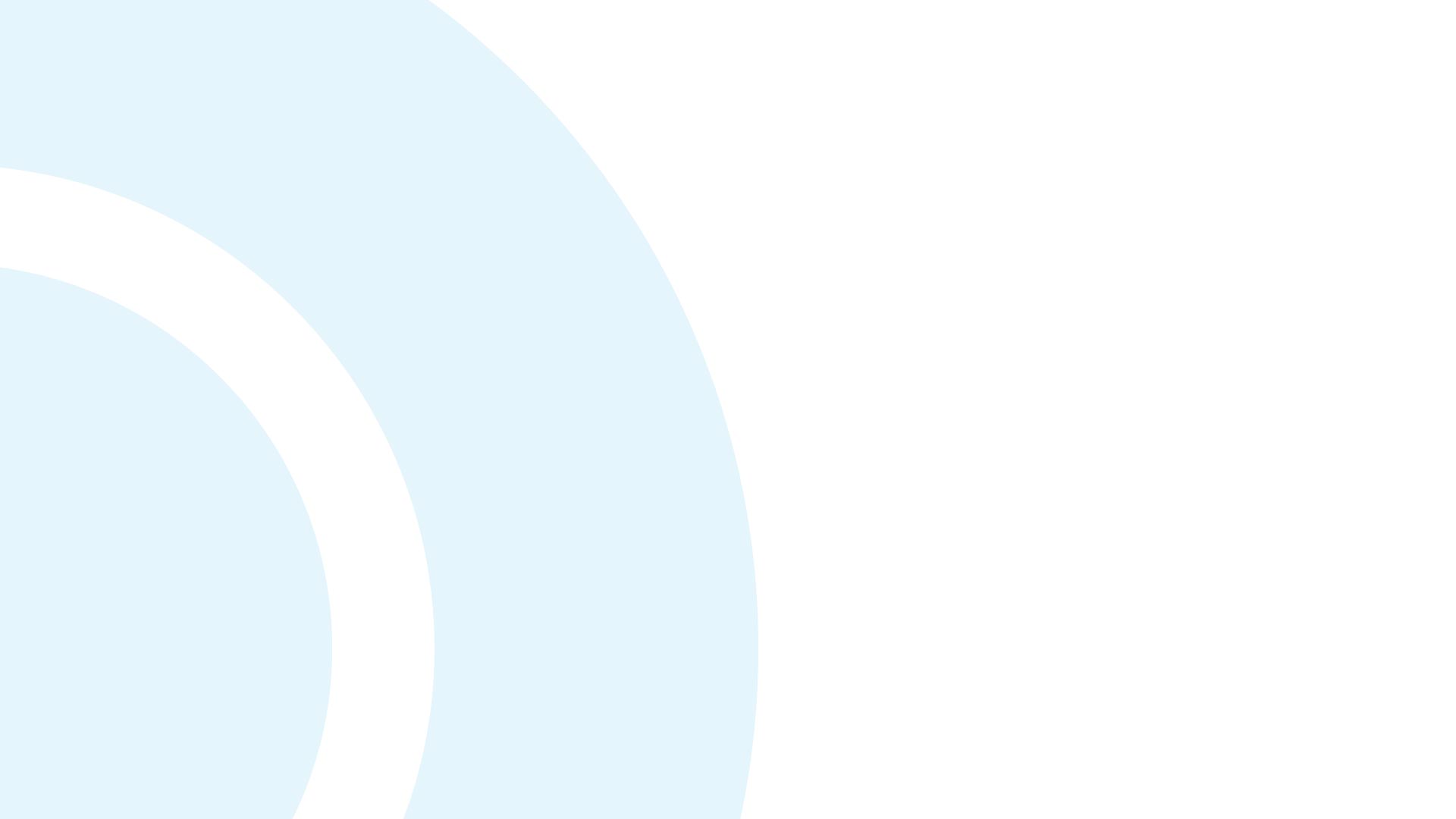 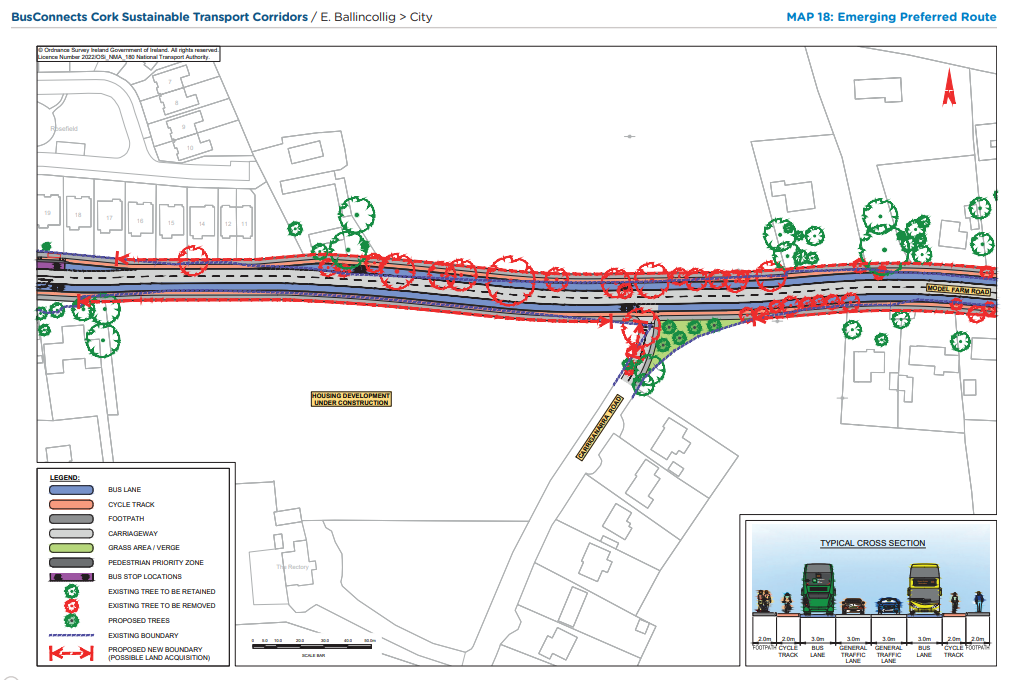 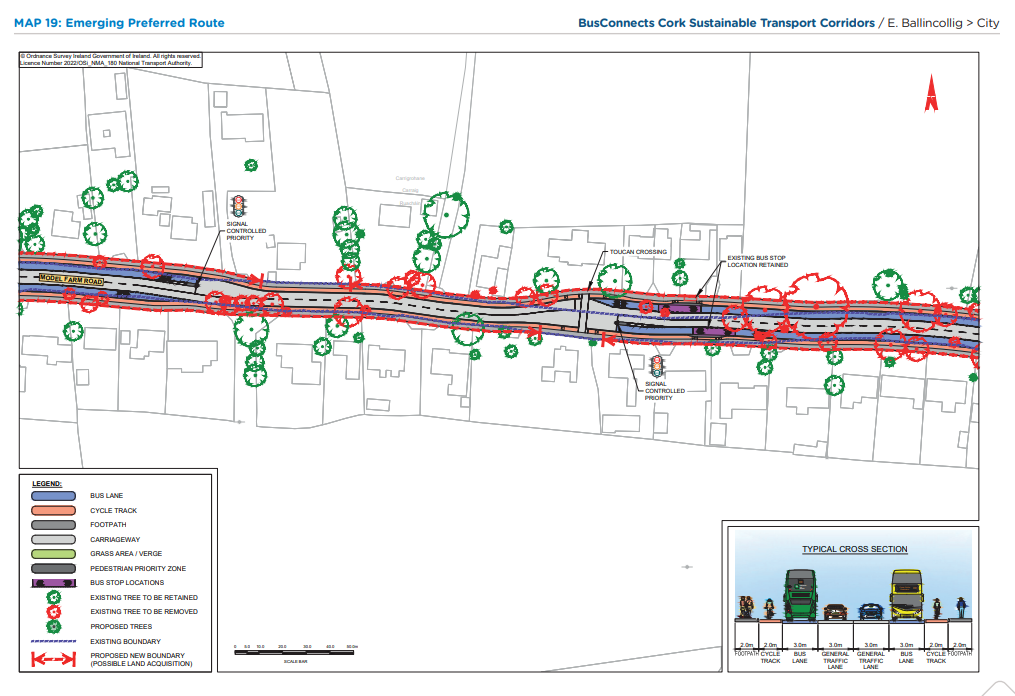 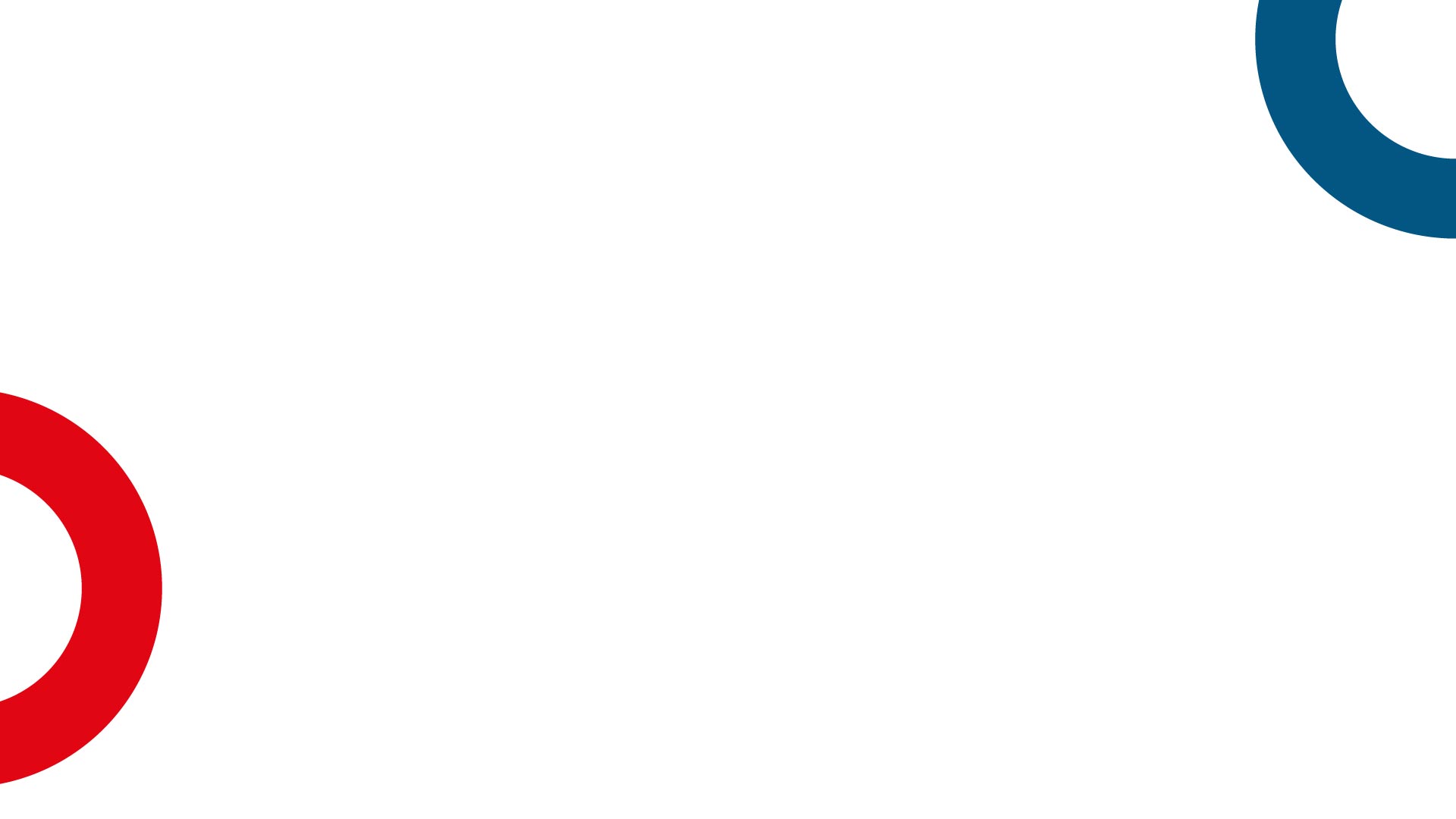 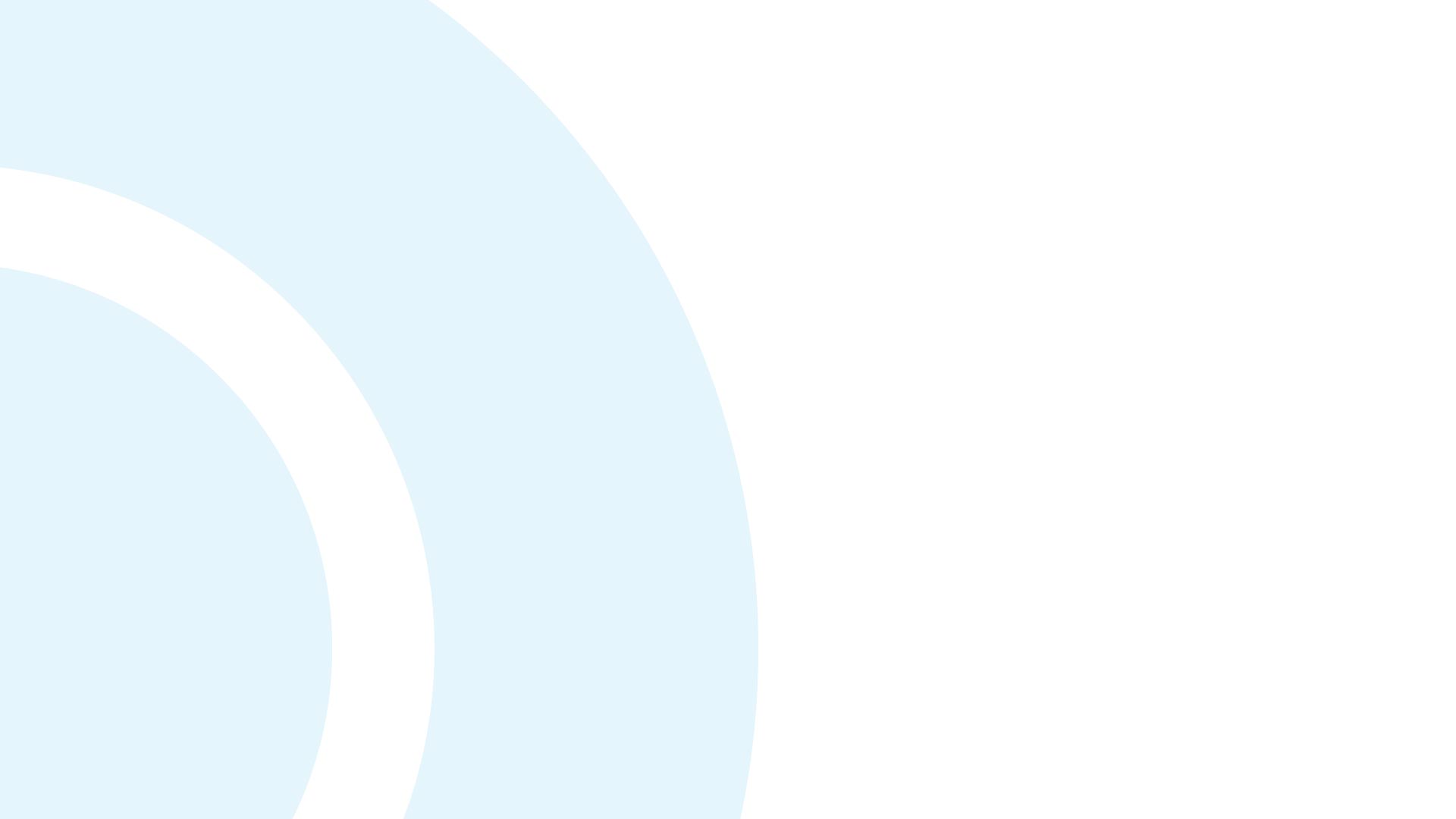 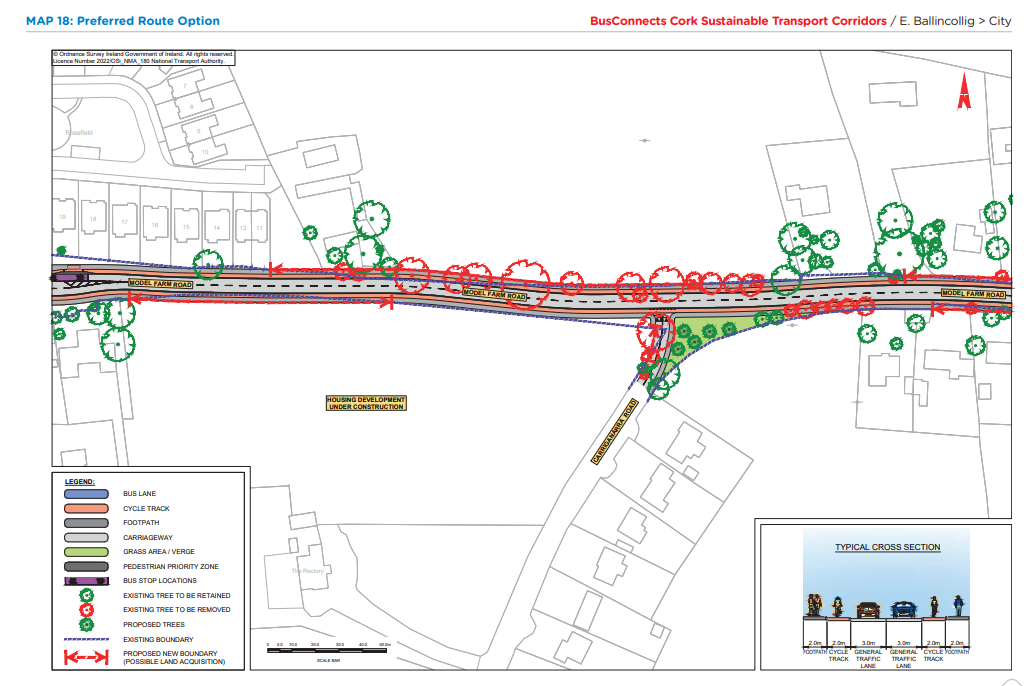 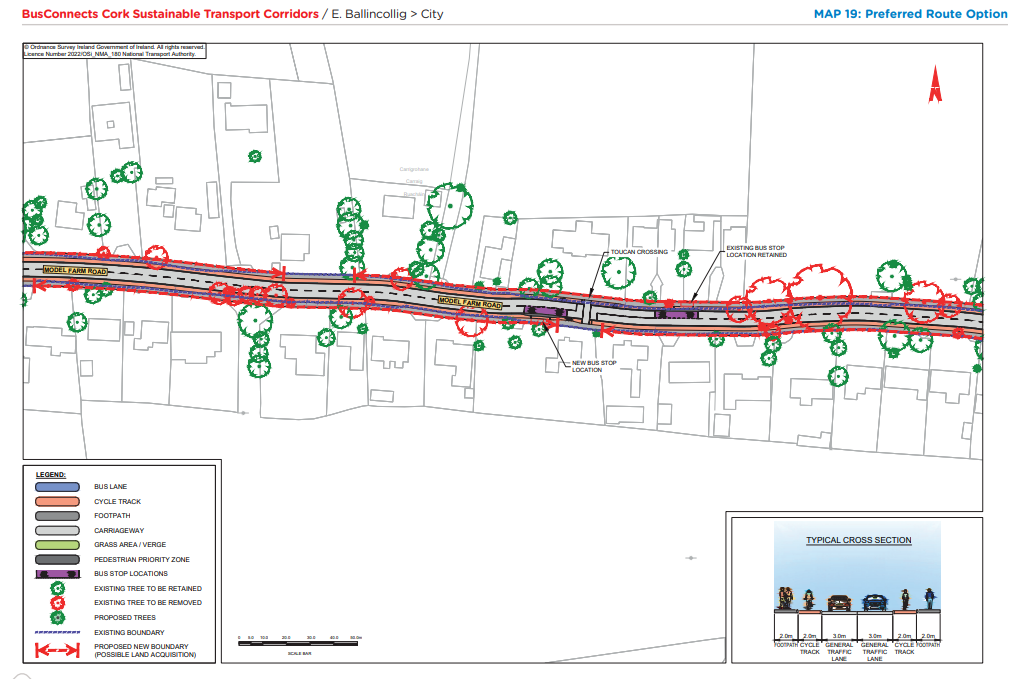 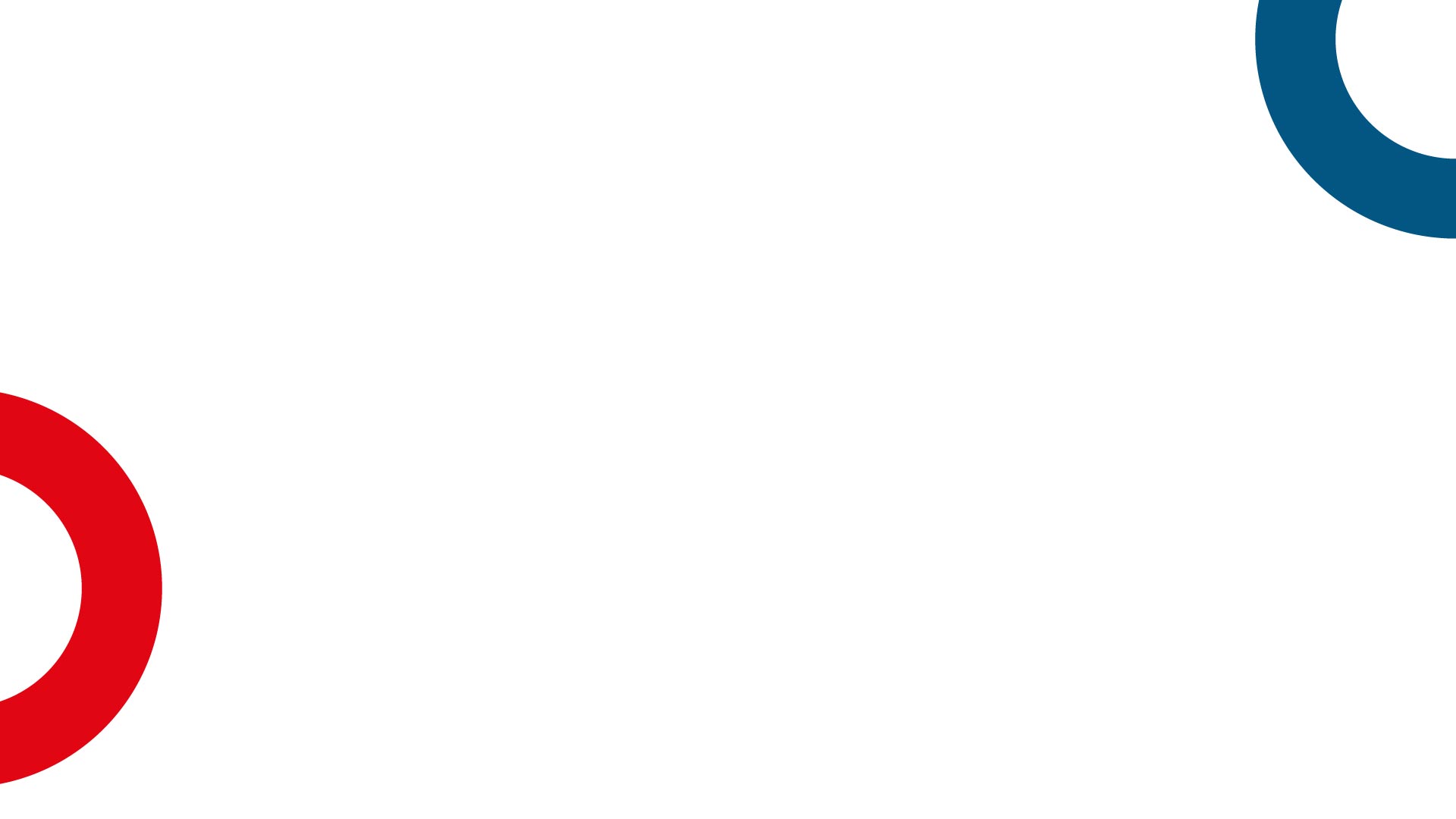 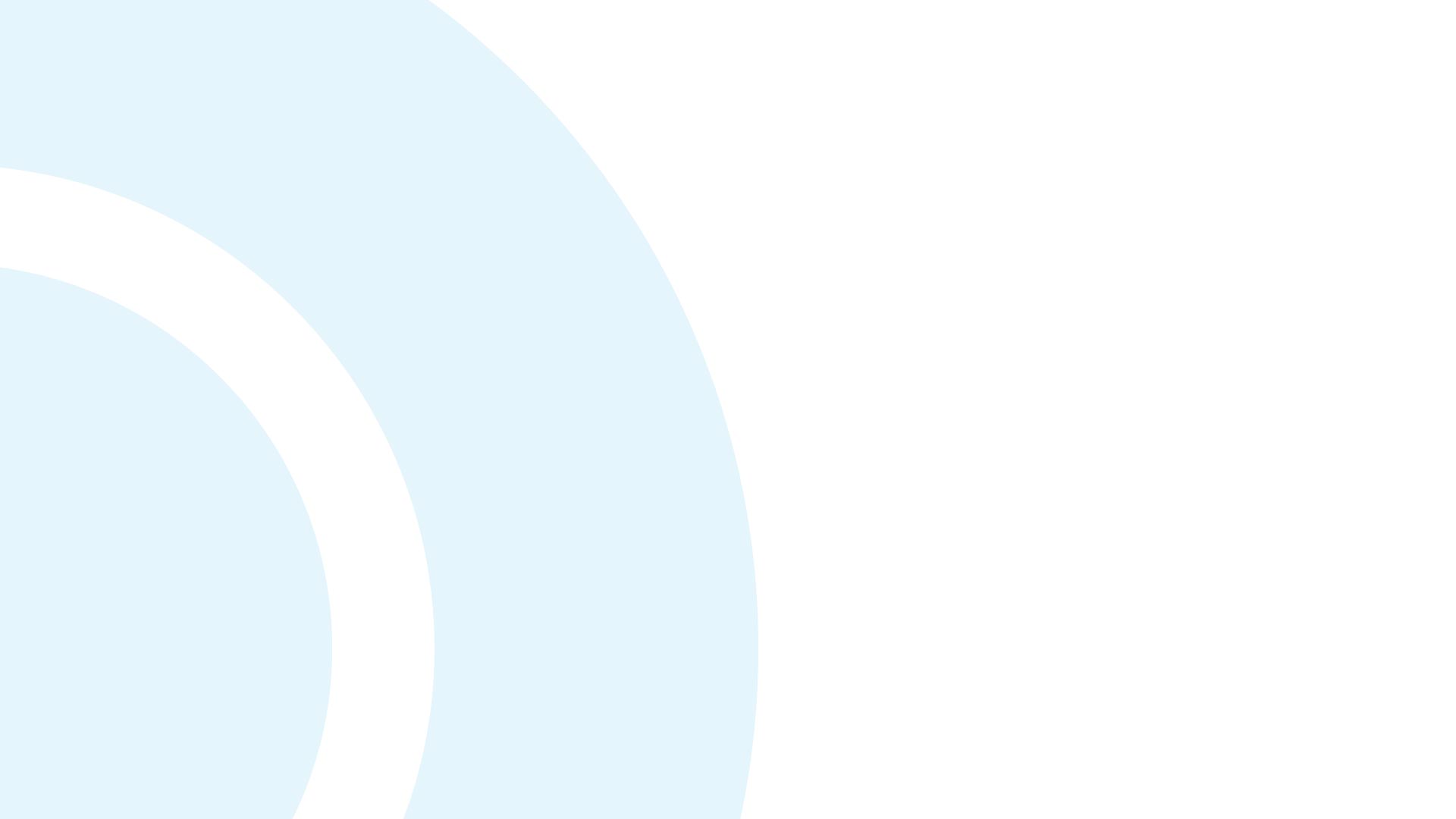 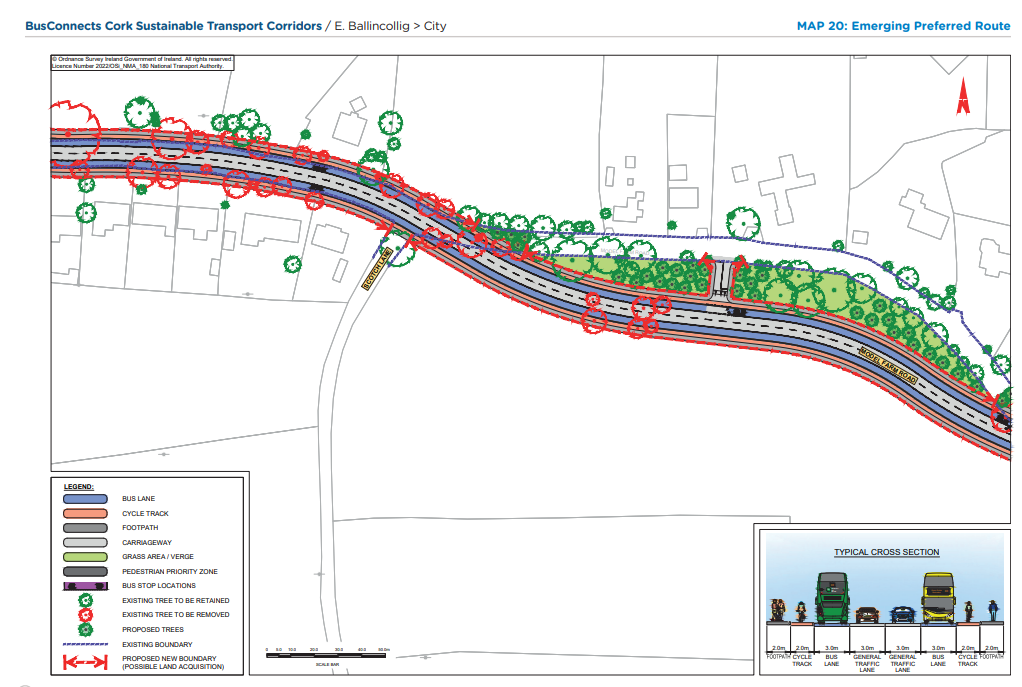 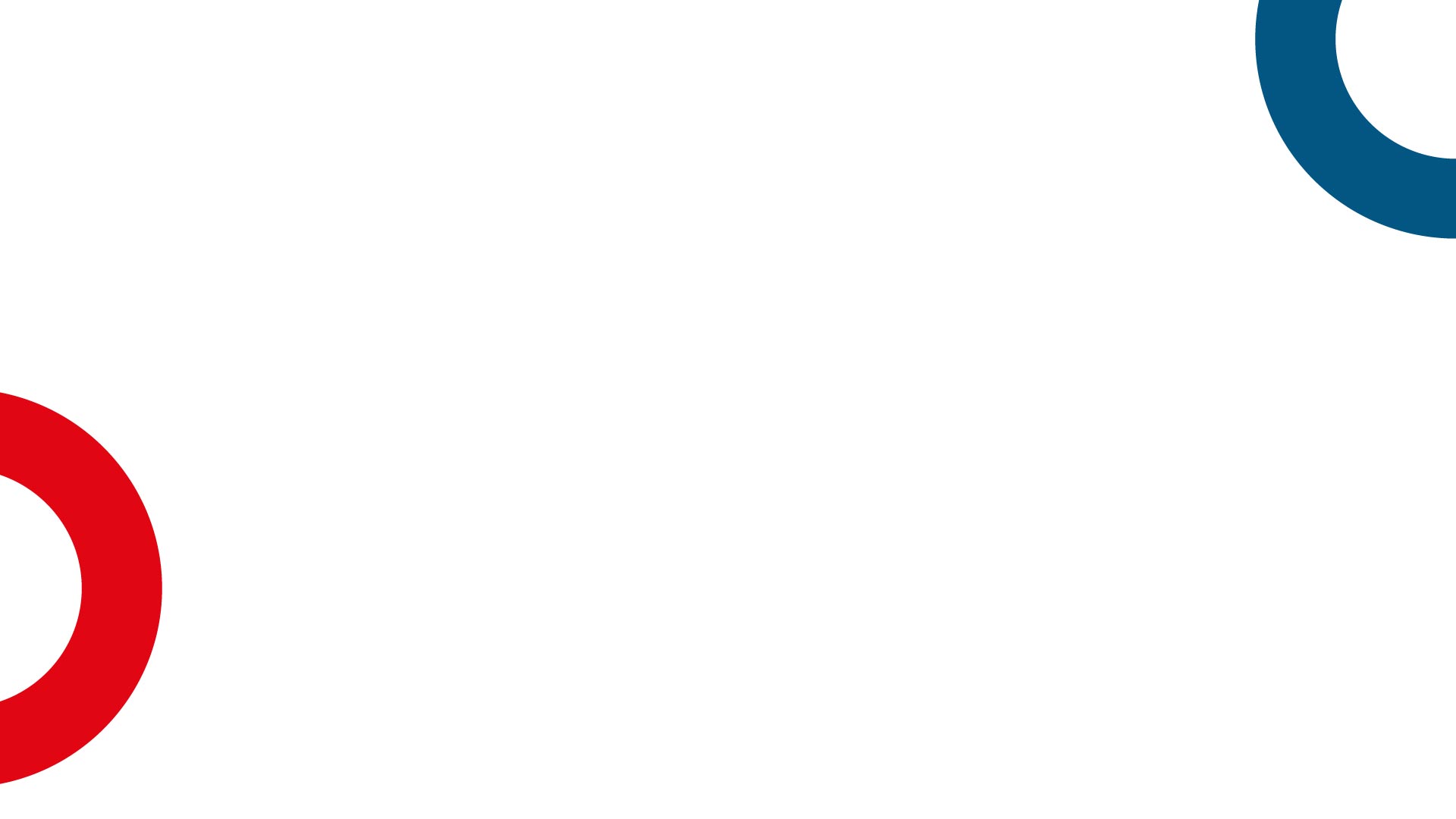 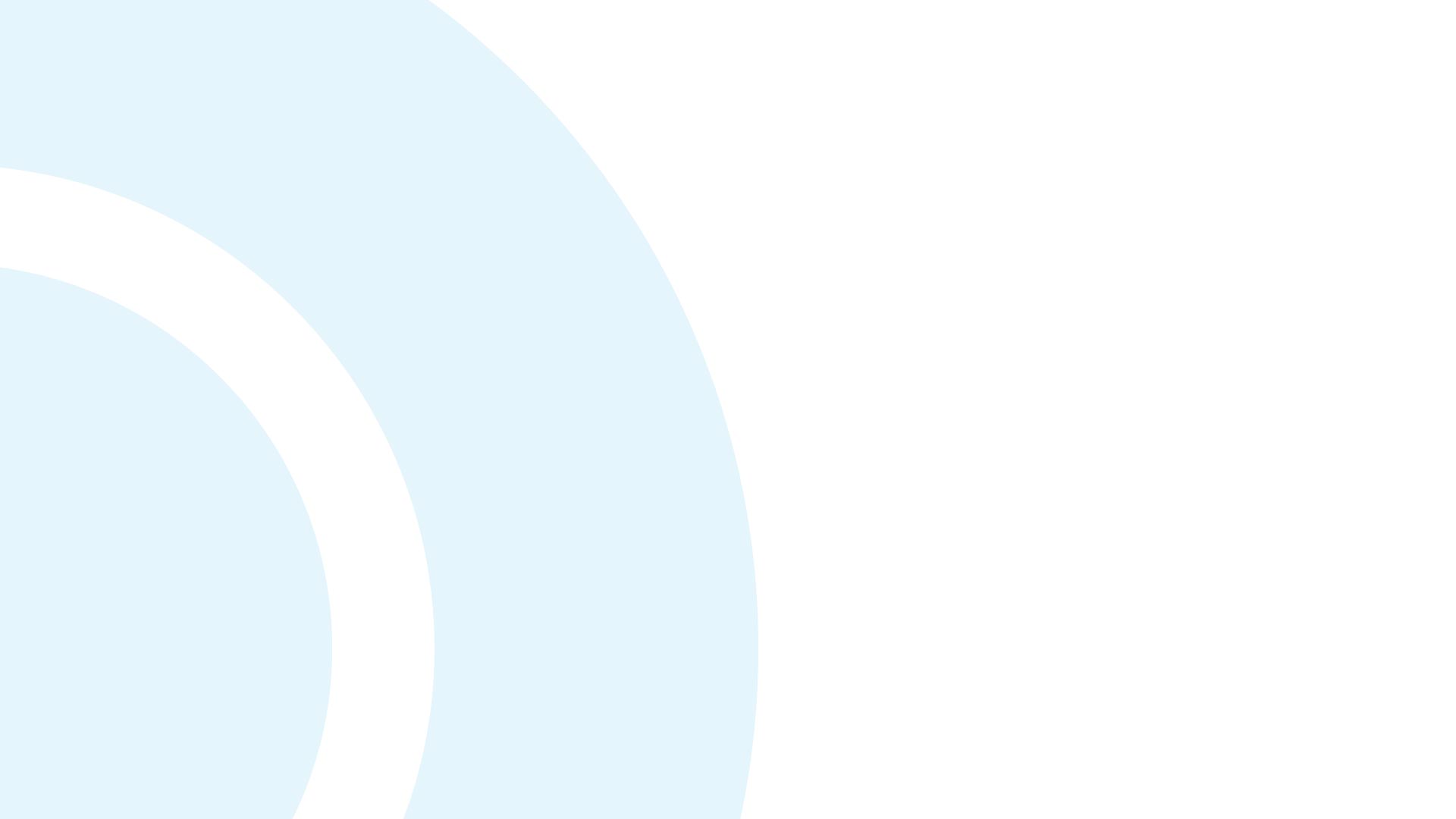 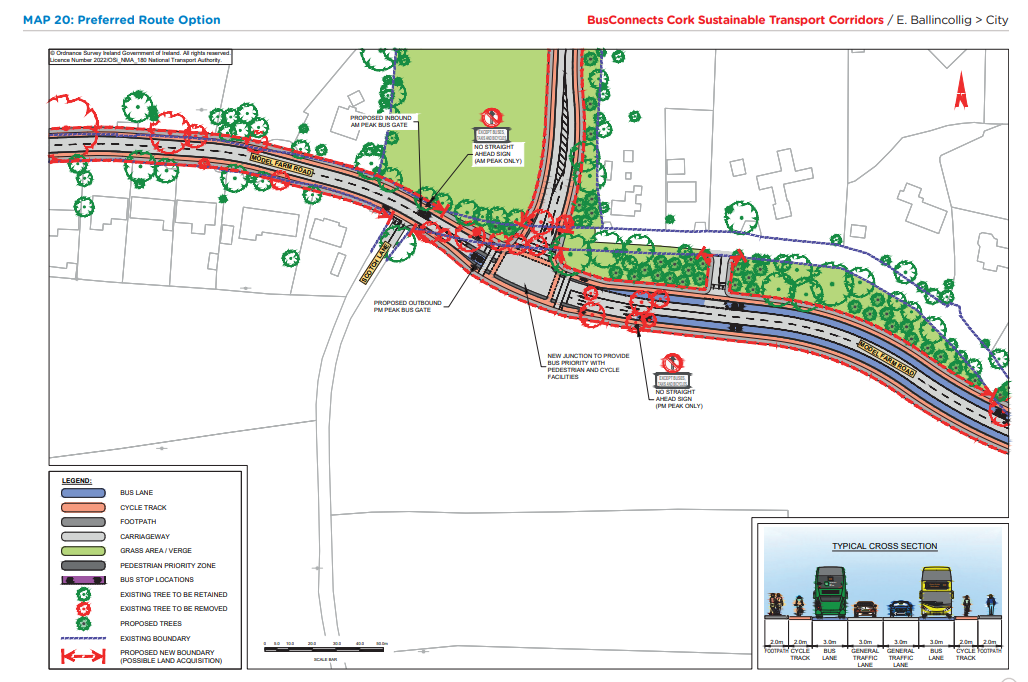 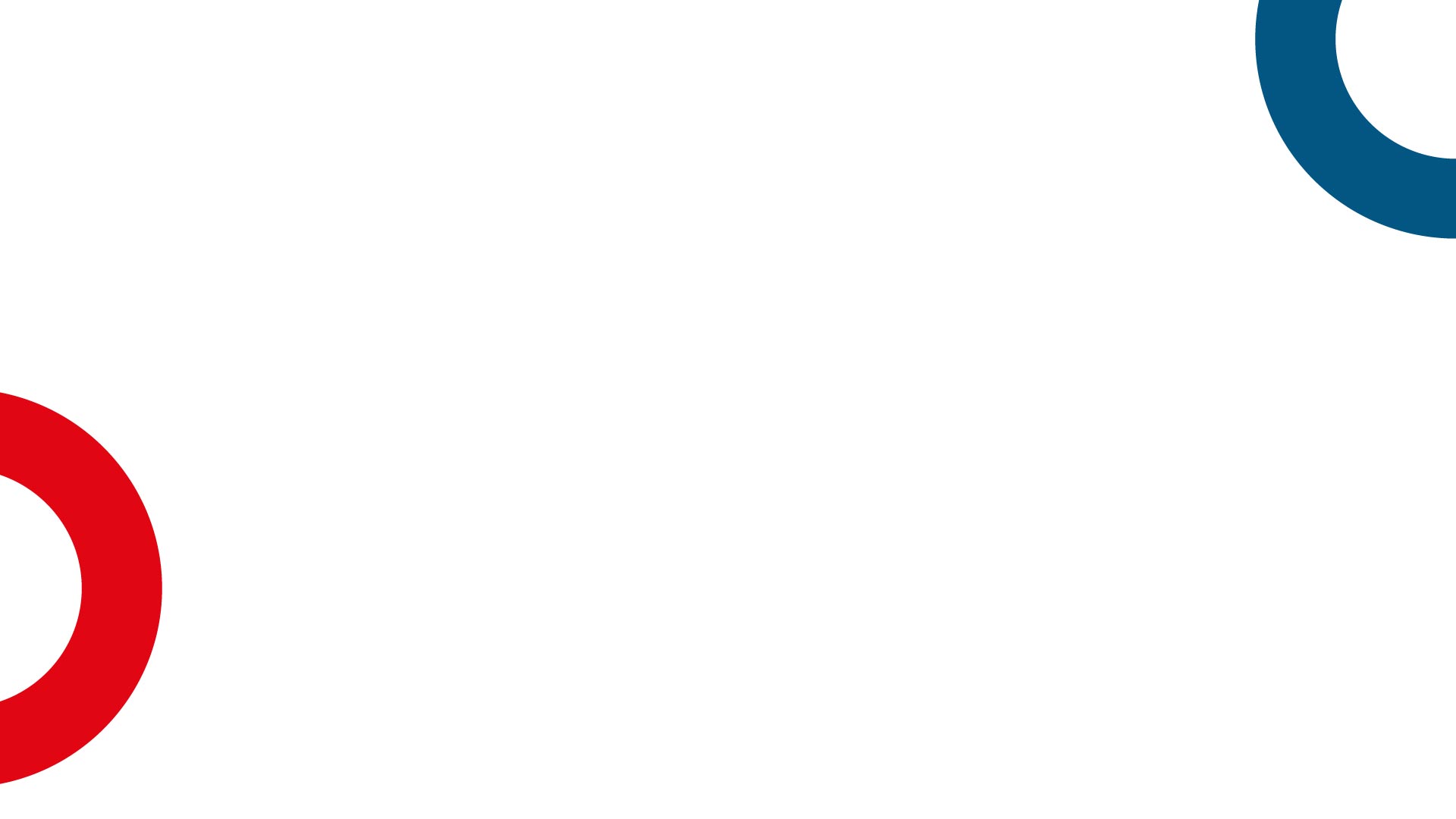 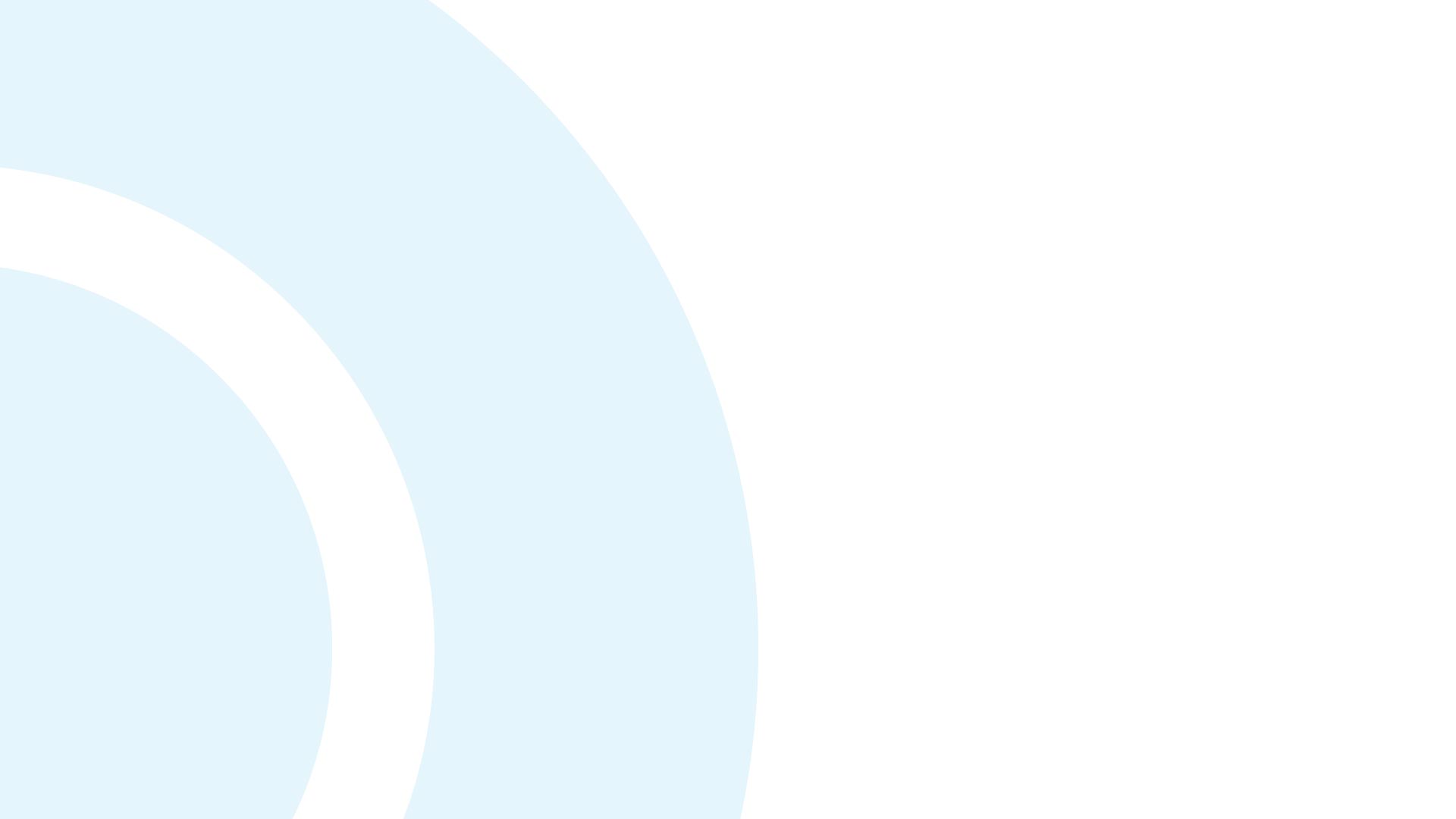 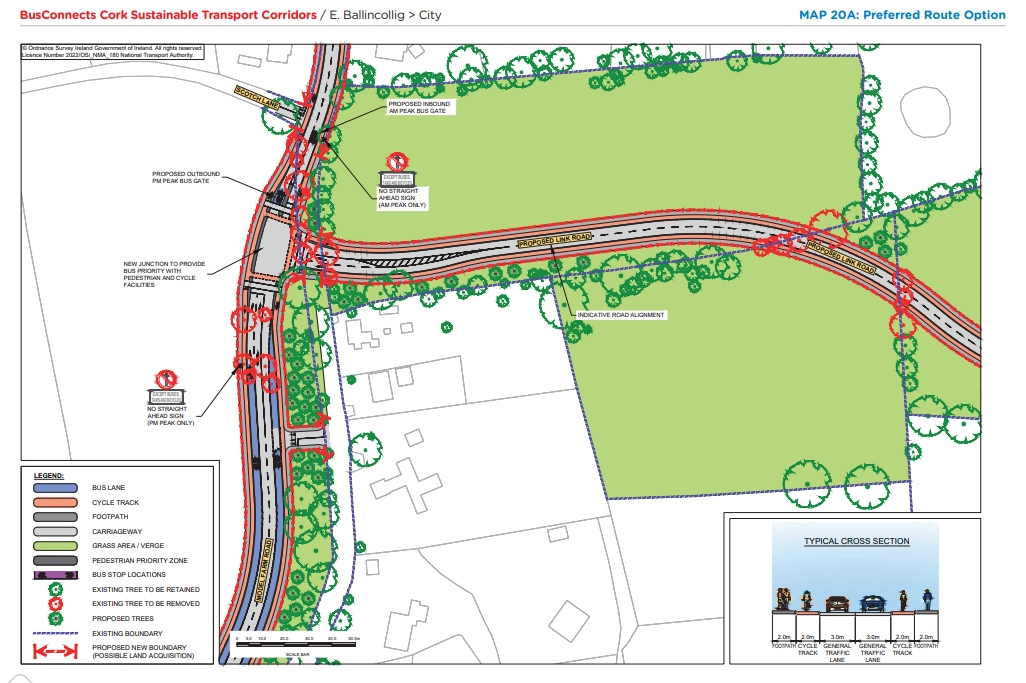 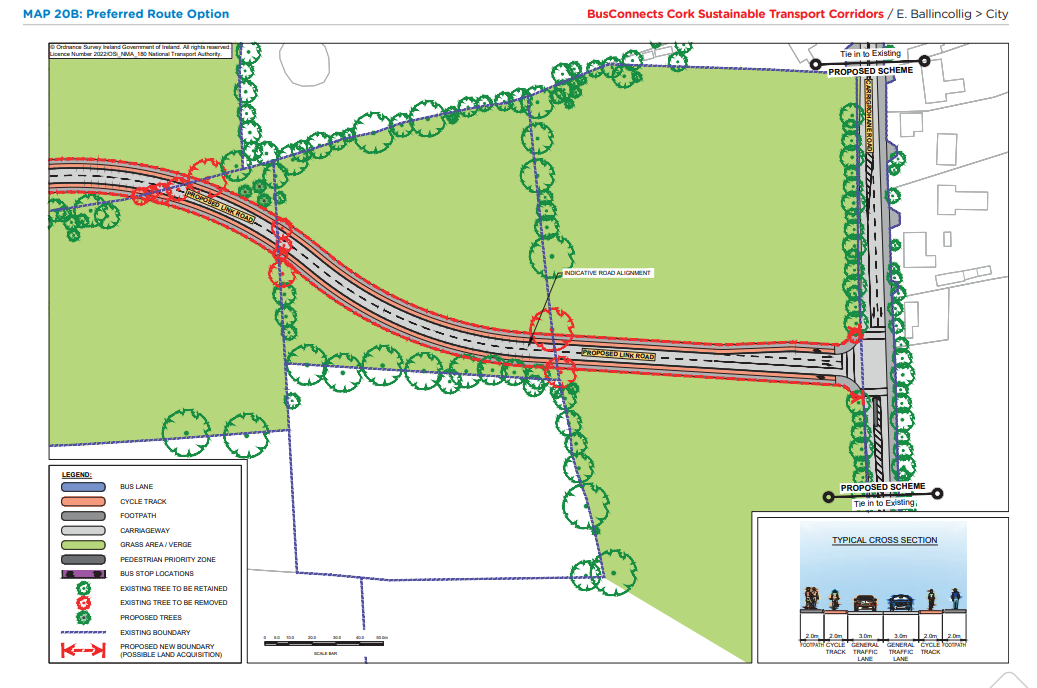 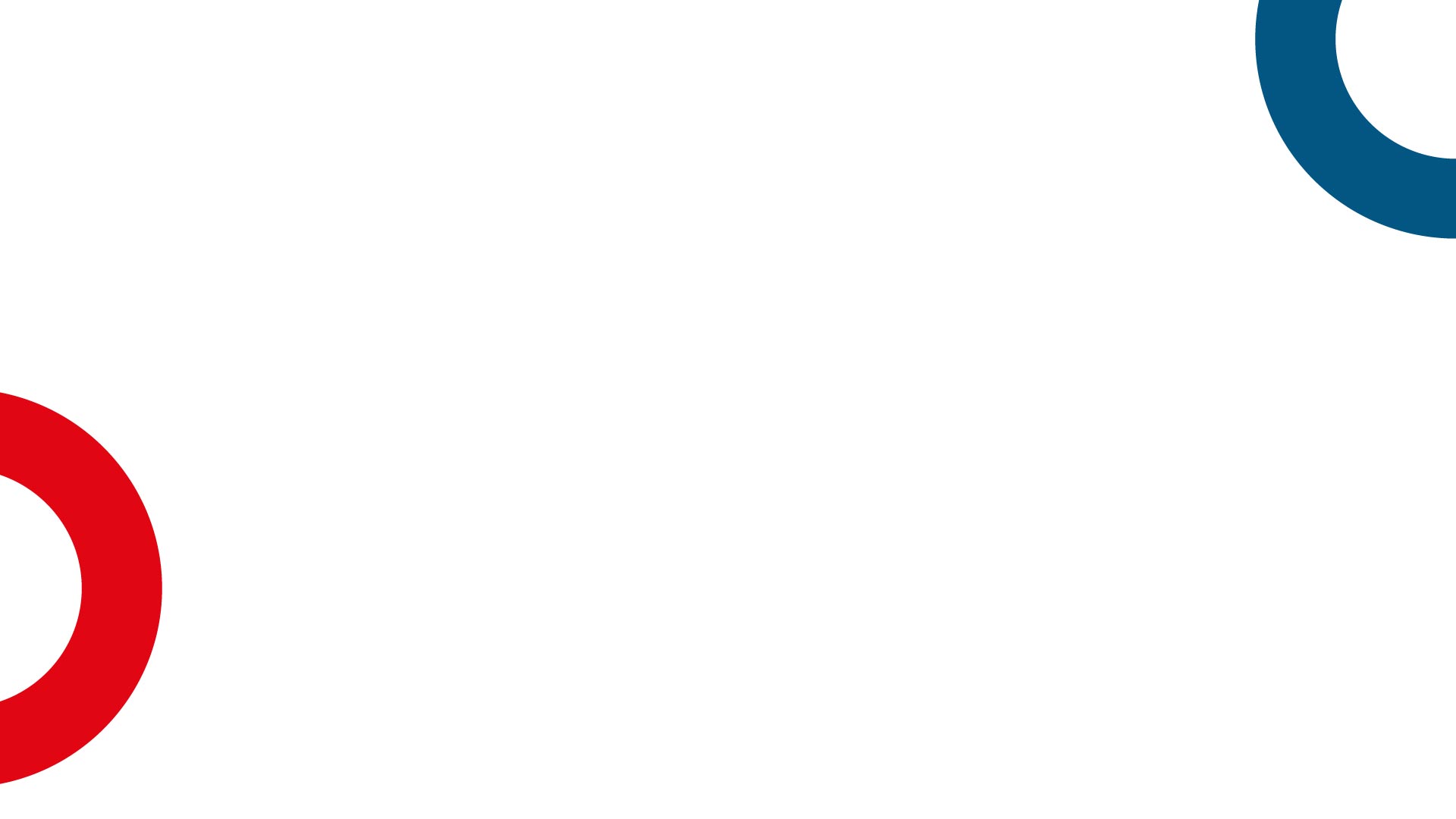 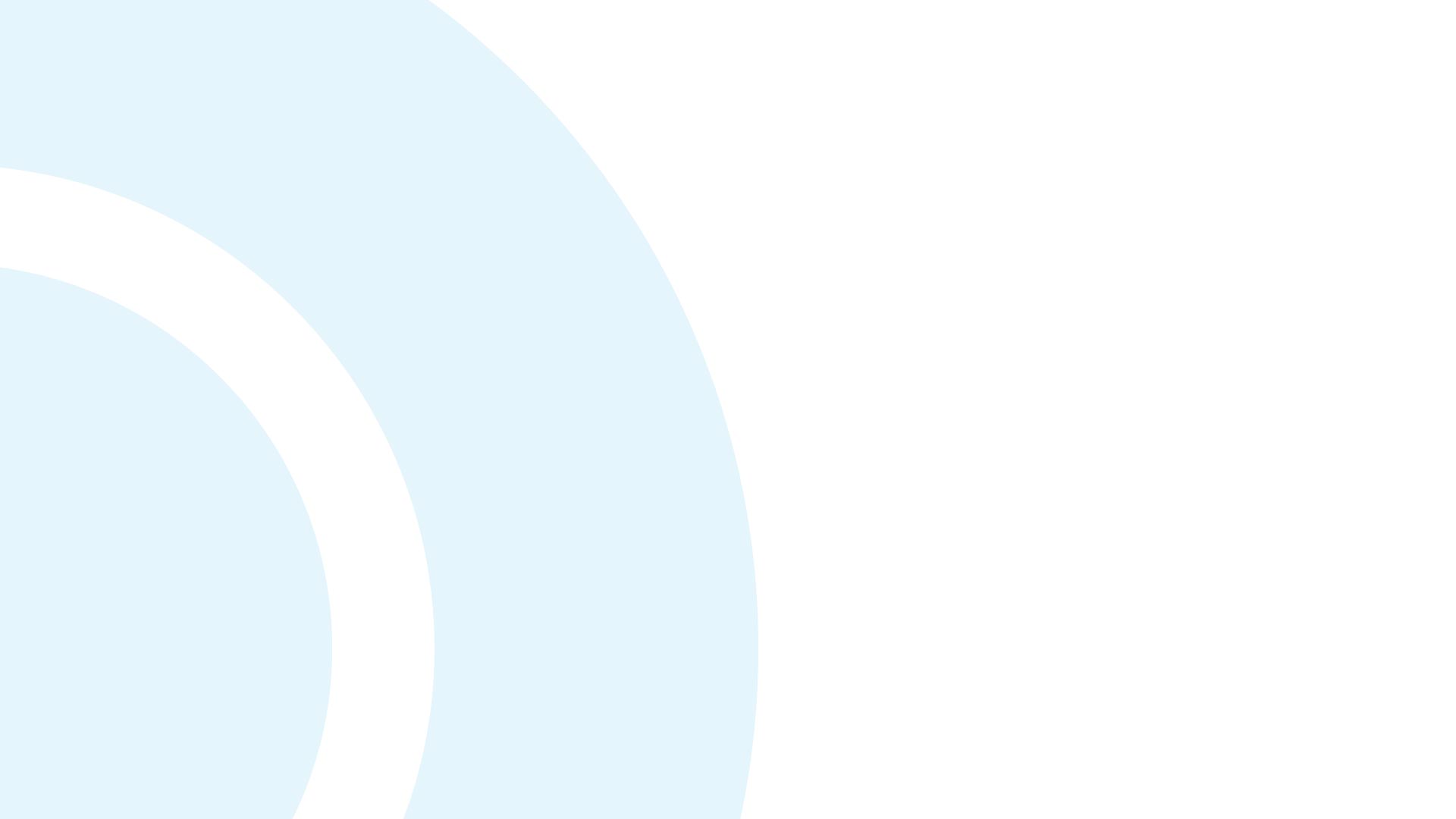 Overview 
of 
Sustainable Transport Corridor F:
Bishopstown to City Preferred Route Option
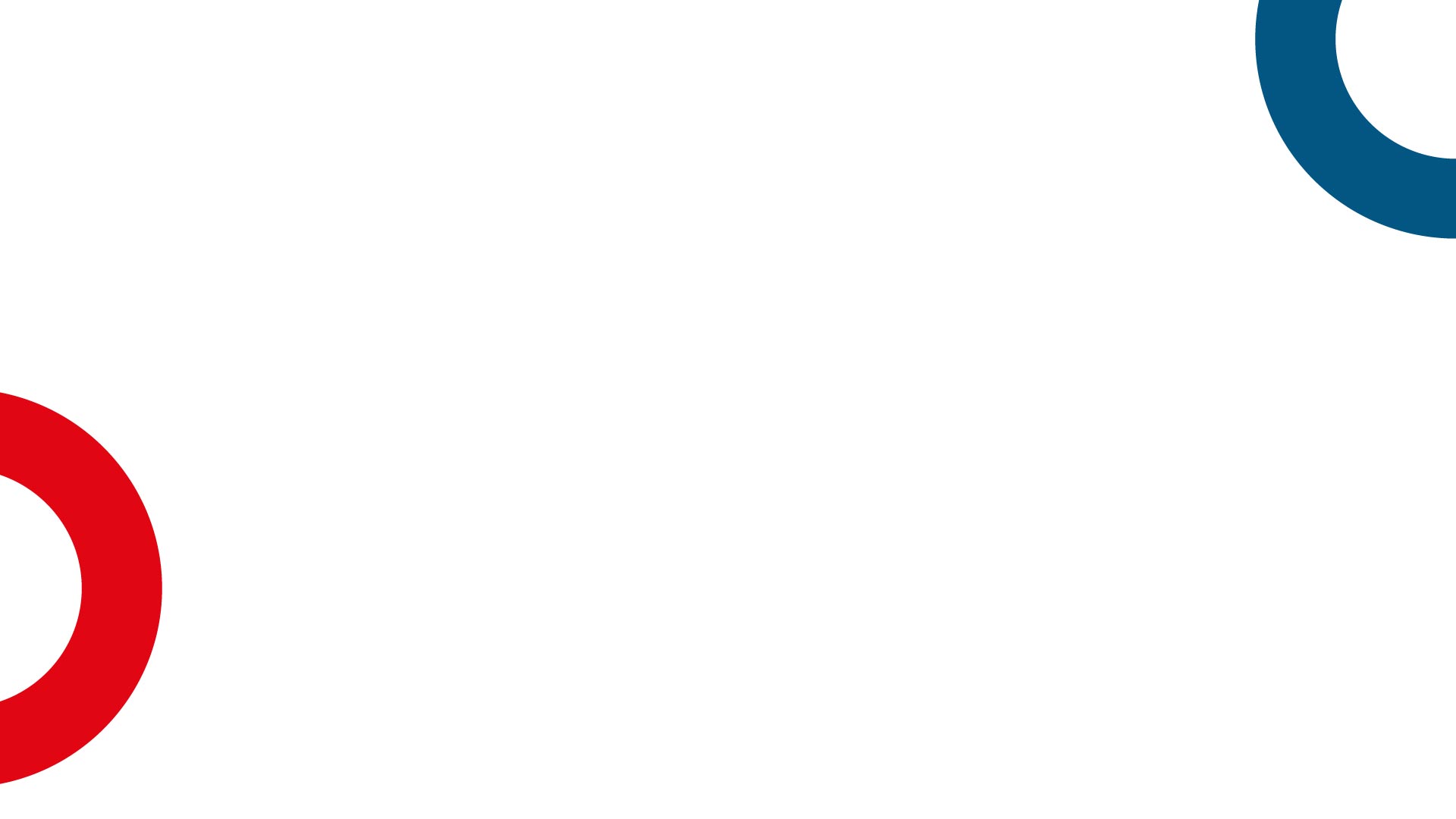 Sustainable Transport Corridor F - Bishopstown to City
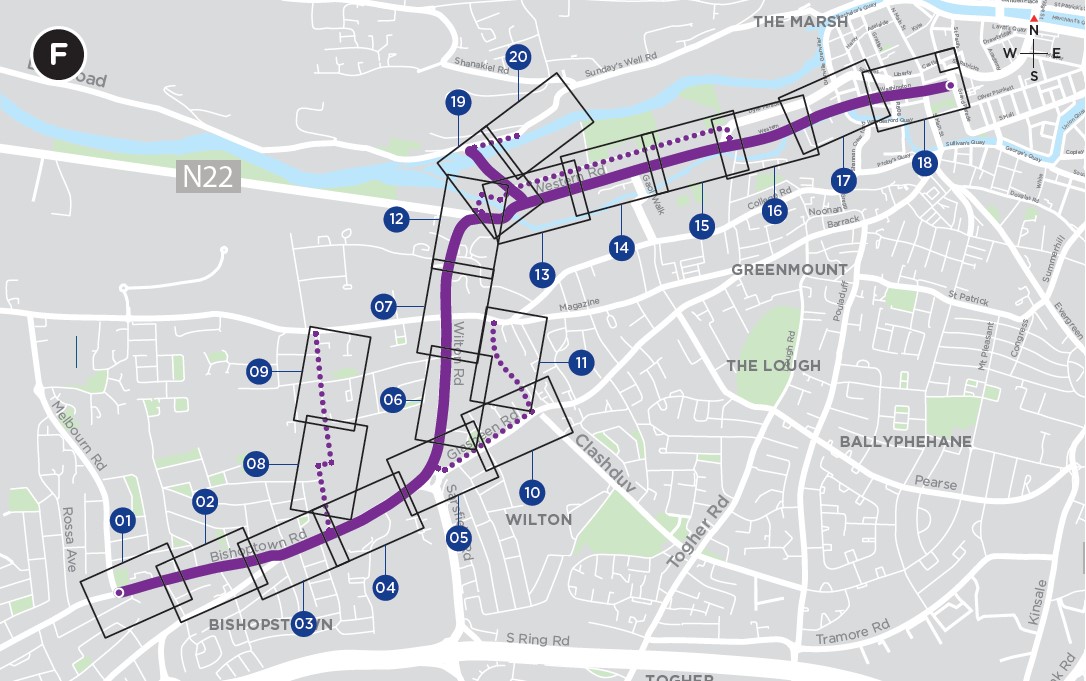 Curraheen Road: Use of signal controlled priority has removed the need for a section of dedicated bus lane and road widening.

Bishopstown Road: Reduction in length of dedicated bus lanes. 
The proposed cycle tracks through the Presentation College grounds and along Wilton Road have been removed. These have been replaced by a quiet route along Wilton Avenue, through CUH grounds and Bishopstown Avenue, and also by cycle facilities along Glasheen Road, Cottage Mews and Schoolboy’s Lane.
Sustainable Transport Corridor F - Bishopstown to City
New cycle route proposed across Kingsley Bridge, through the Sacred Heart Church grounds connecting to the existing quiet street treatment on Mardyke Walk, reducing the need for land acquisition. 
Removal of a section of outbound bus lane on Western Road between Mardyke Walk and Gaol Walk. 
Inclusion of cycle facilities along Sunday’s Well Road by means of a new boardwalk, and Western Road by means of a new pedestrian and cycle bridge adjacent Thomas Davis Bridge.
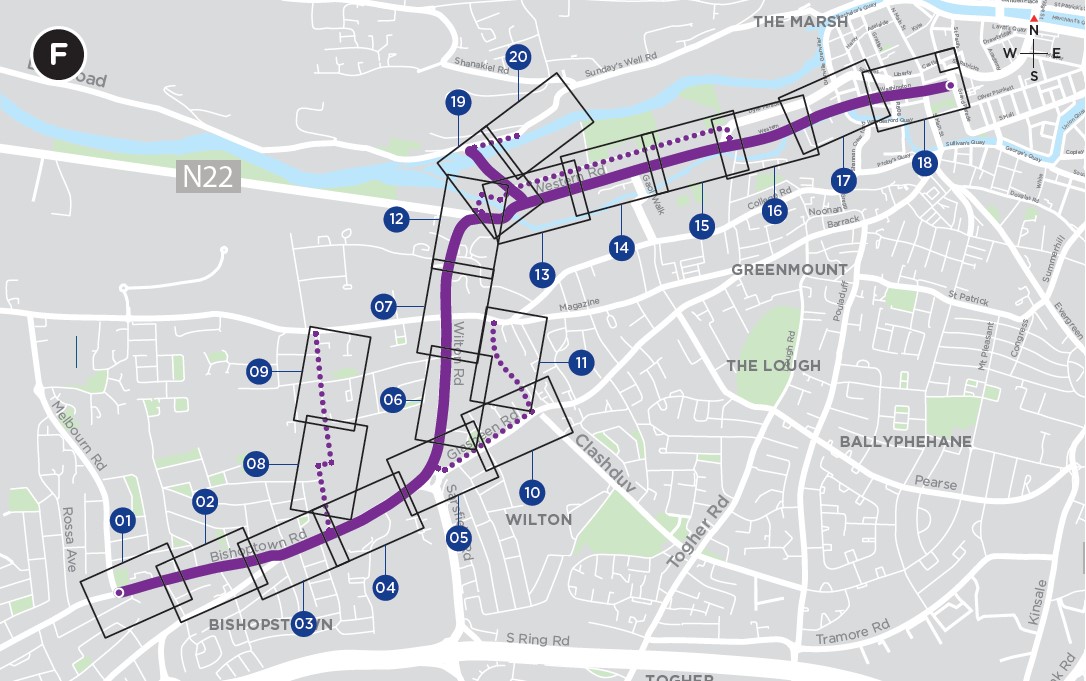 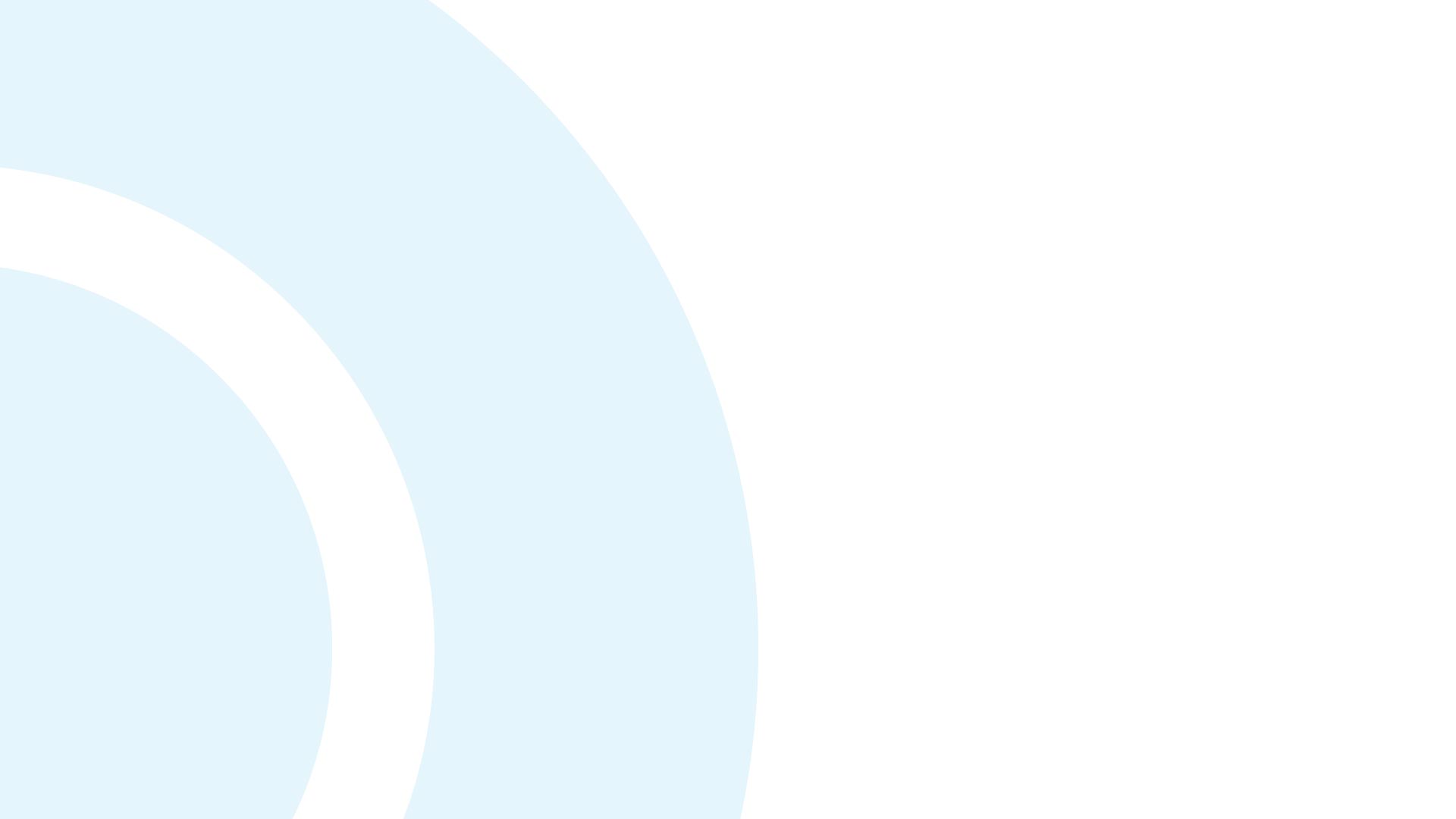 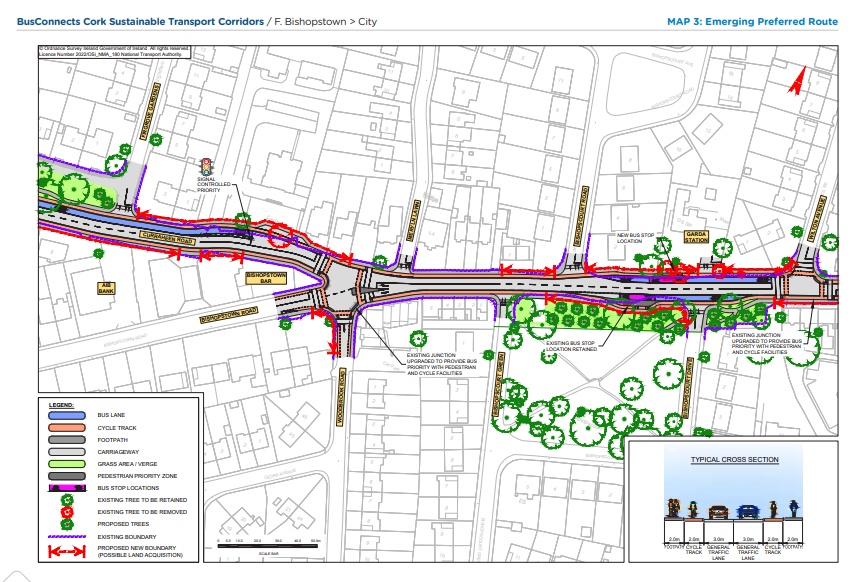 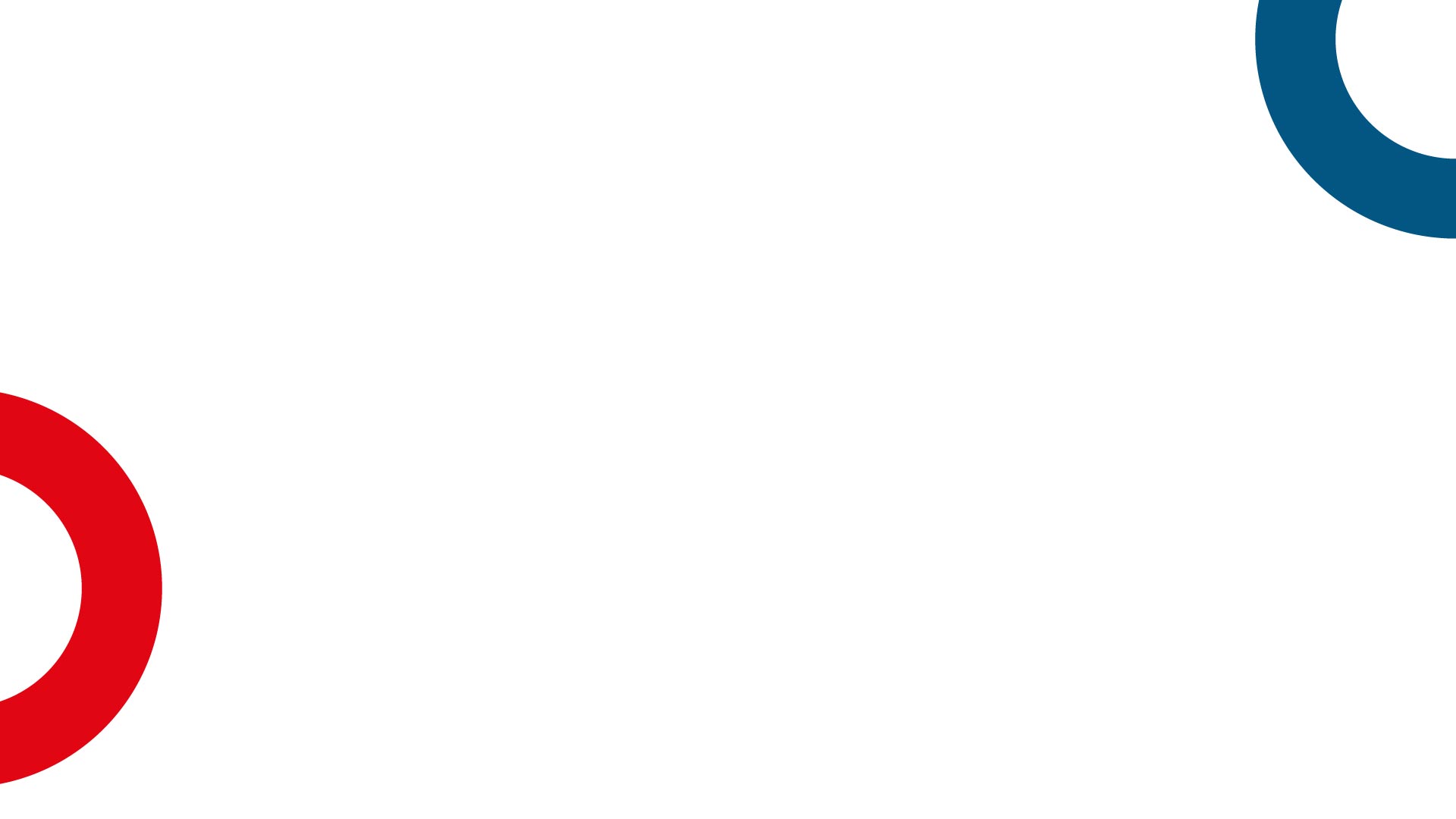 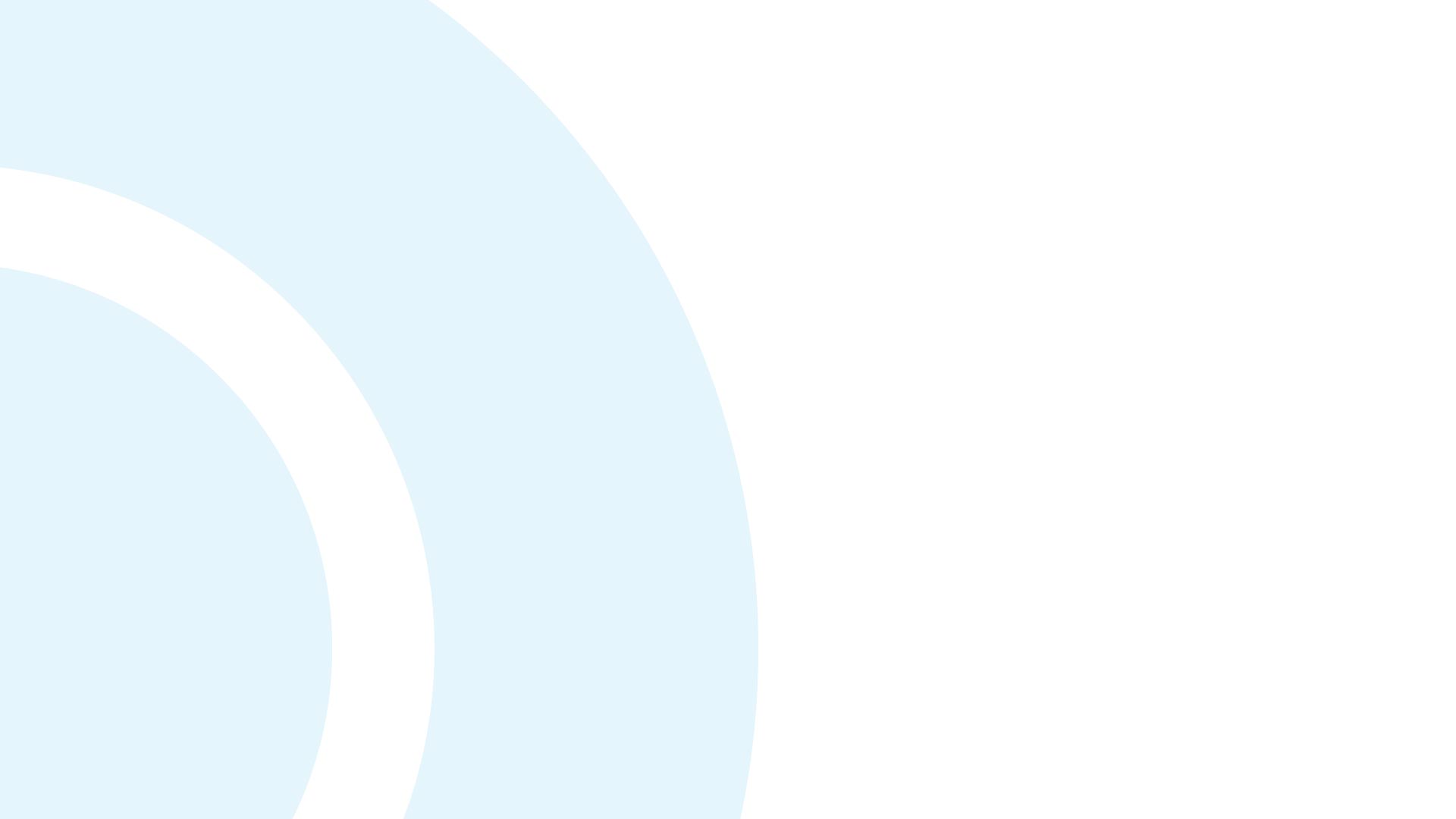 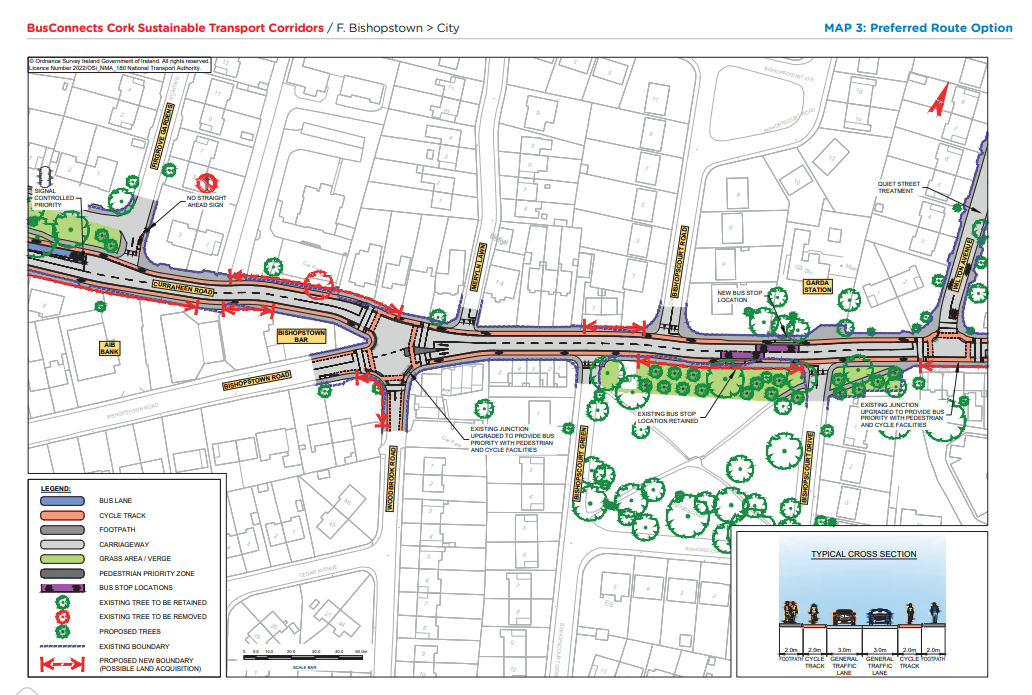 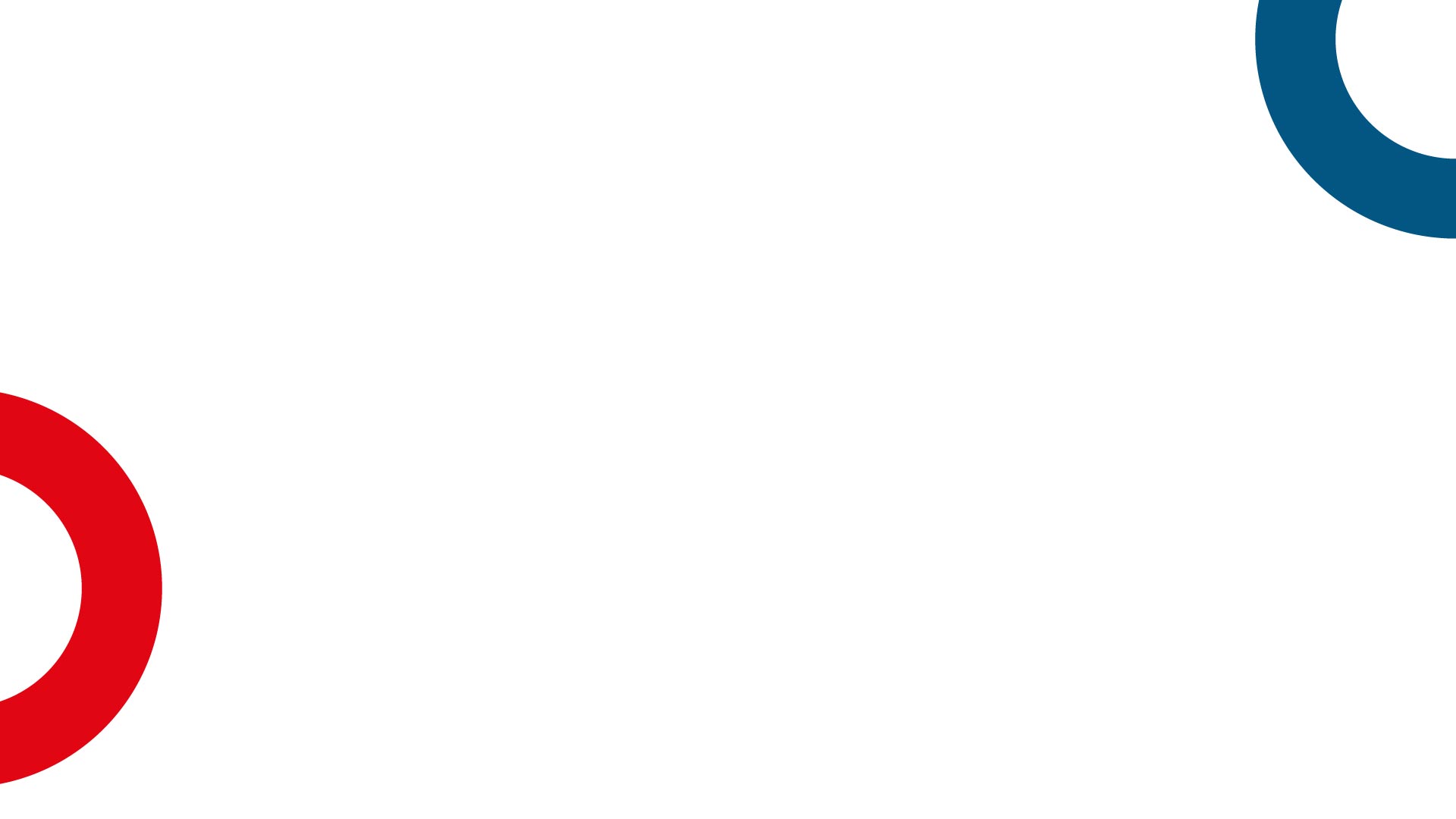 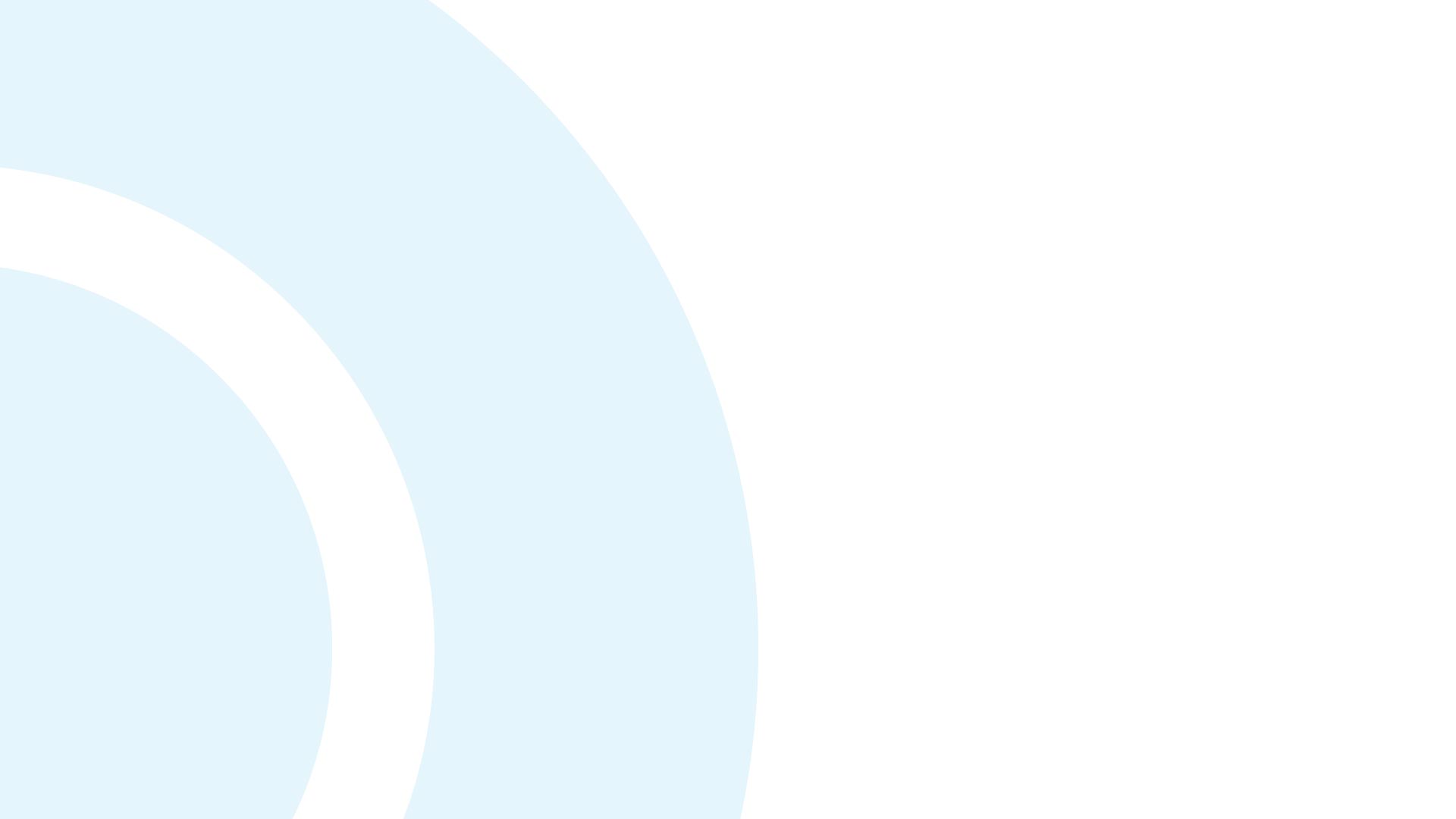 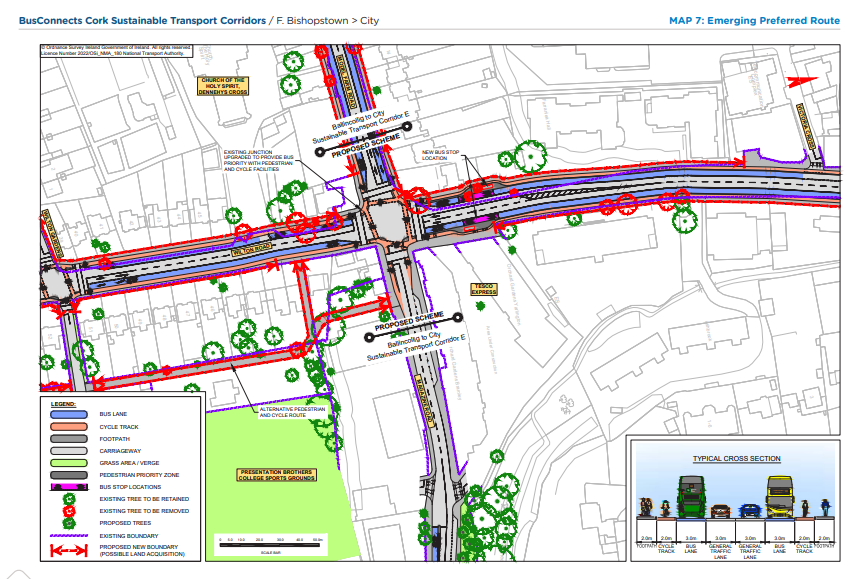 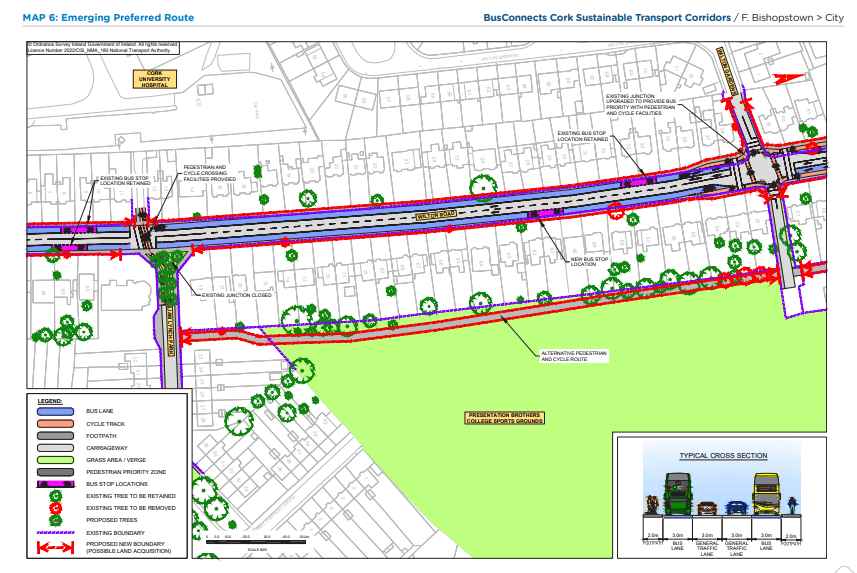 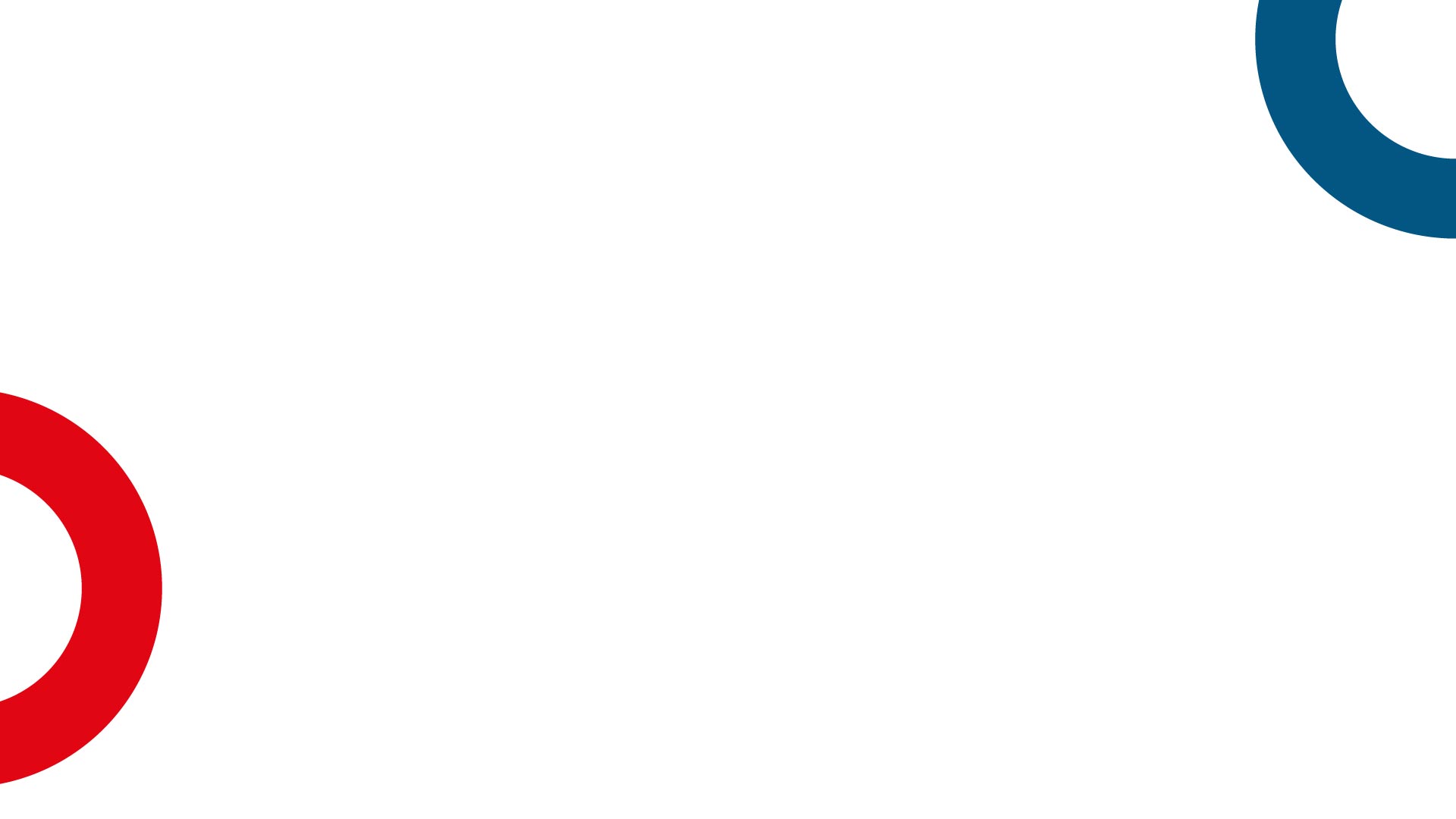 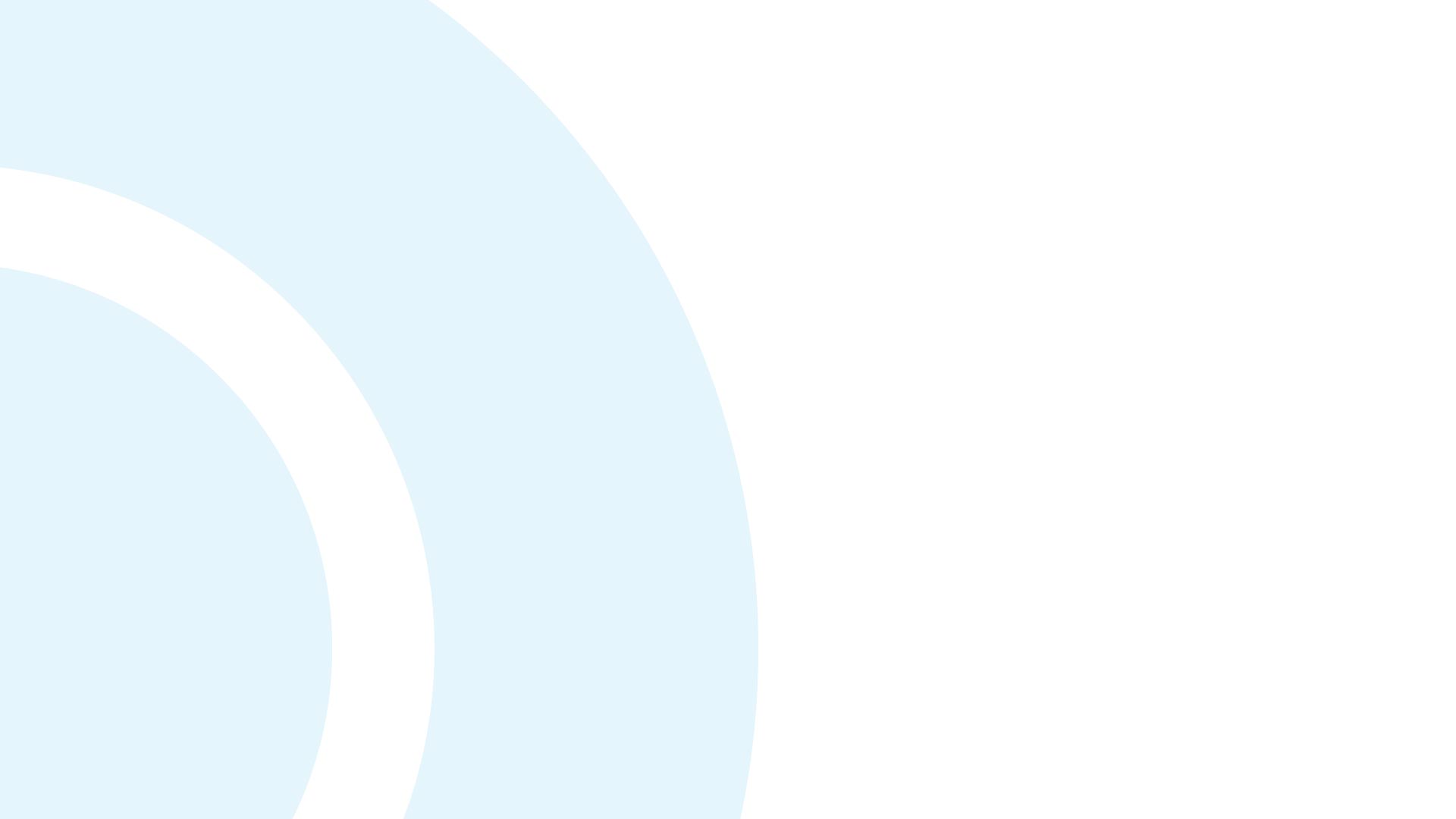 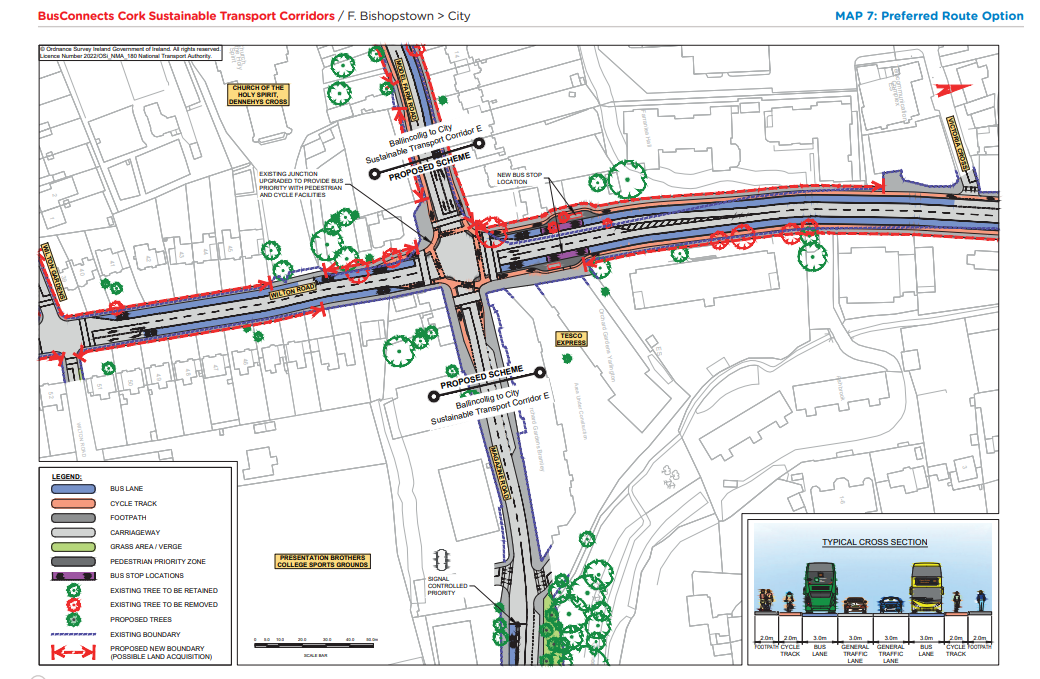 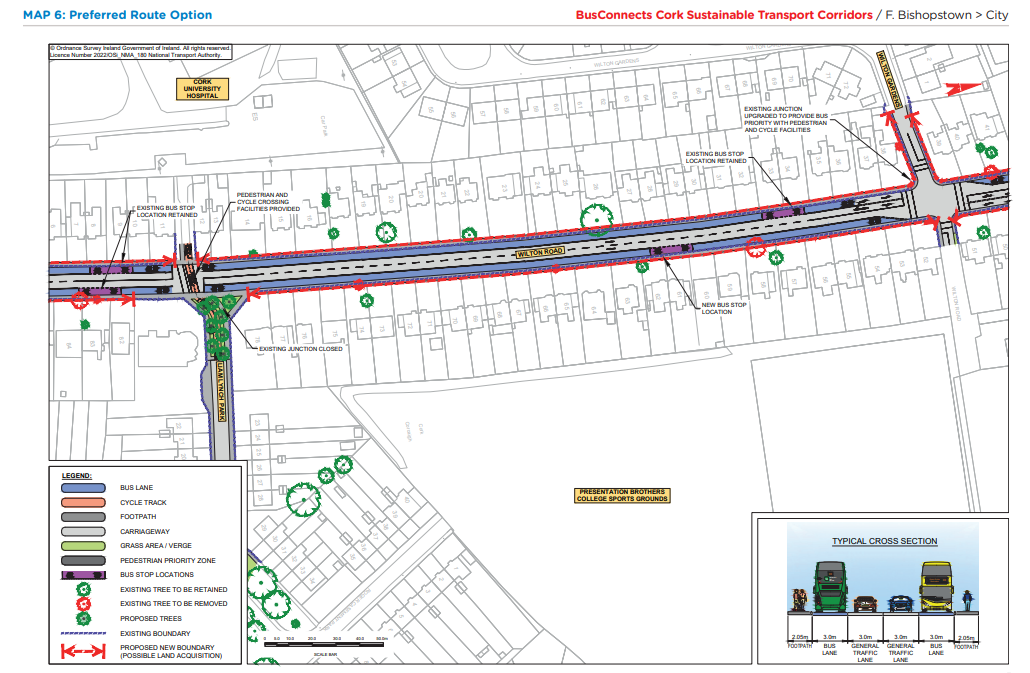 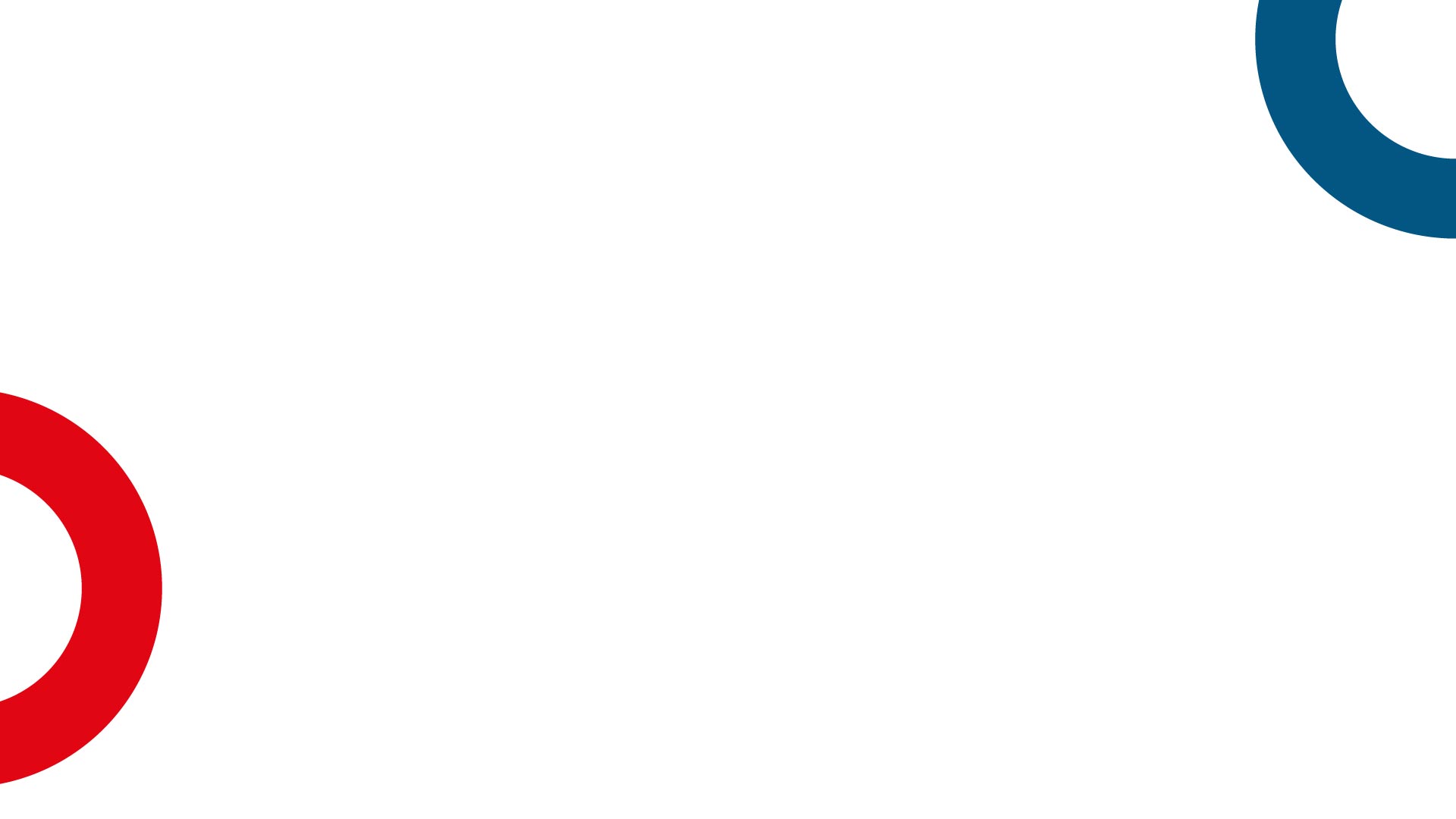 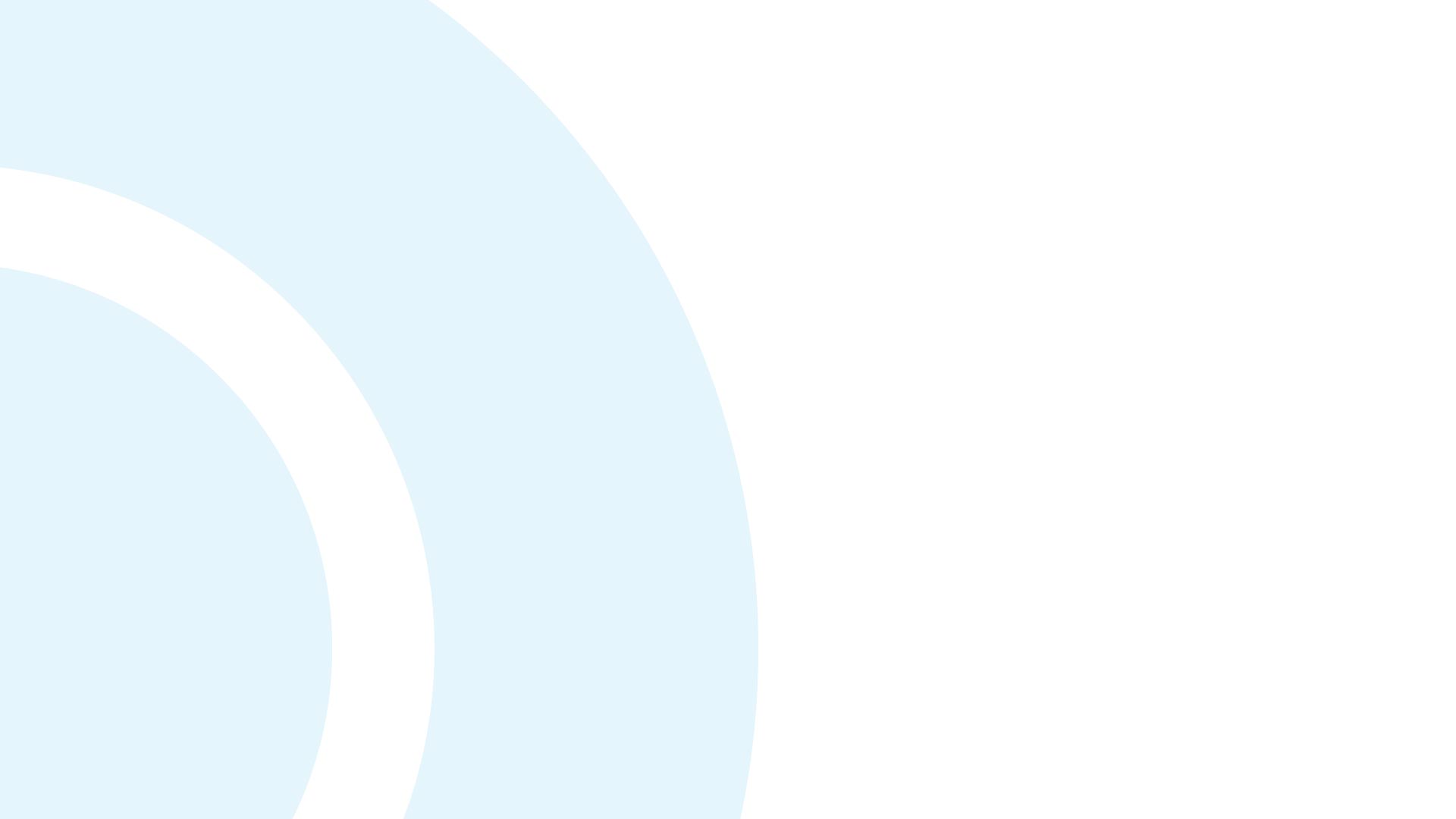 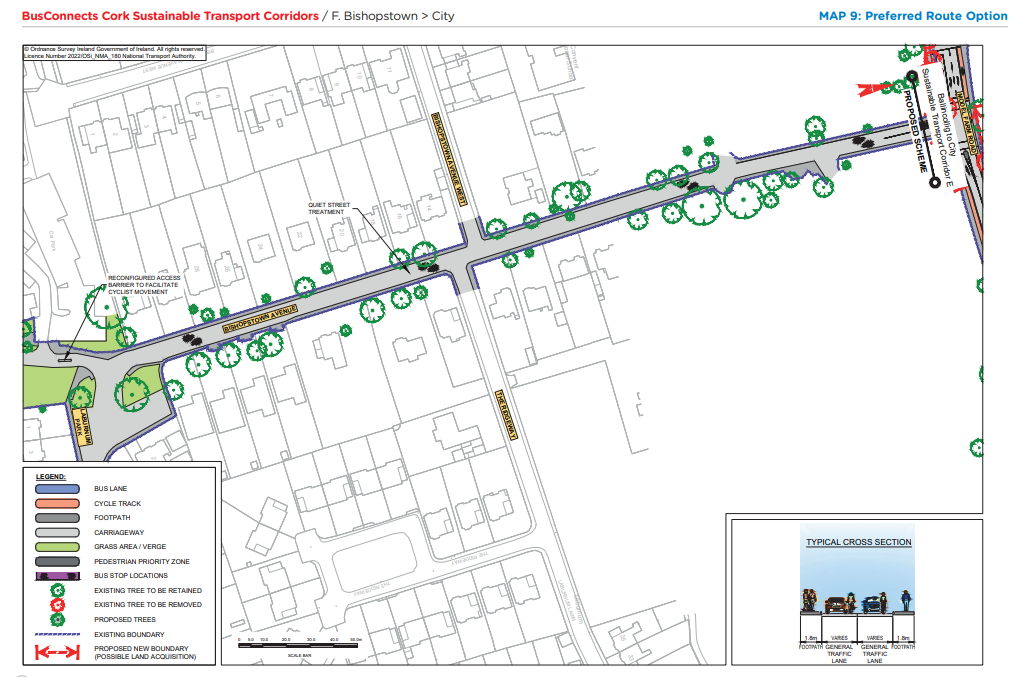 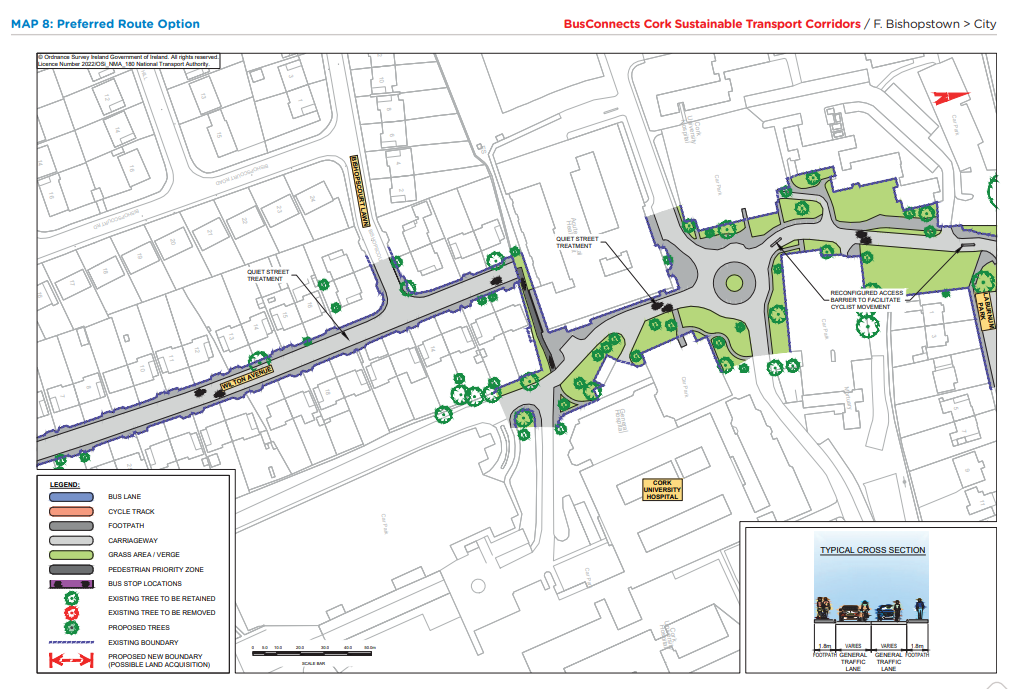 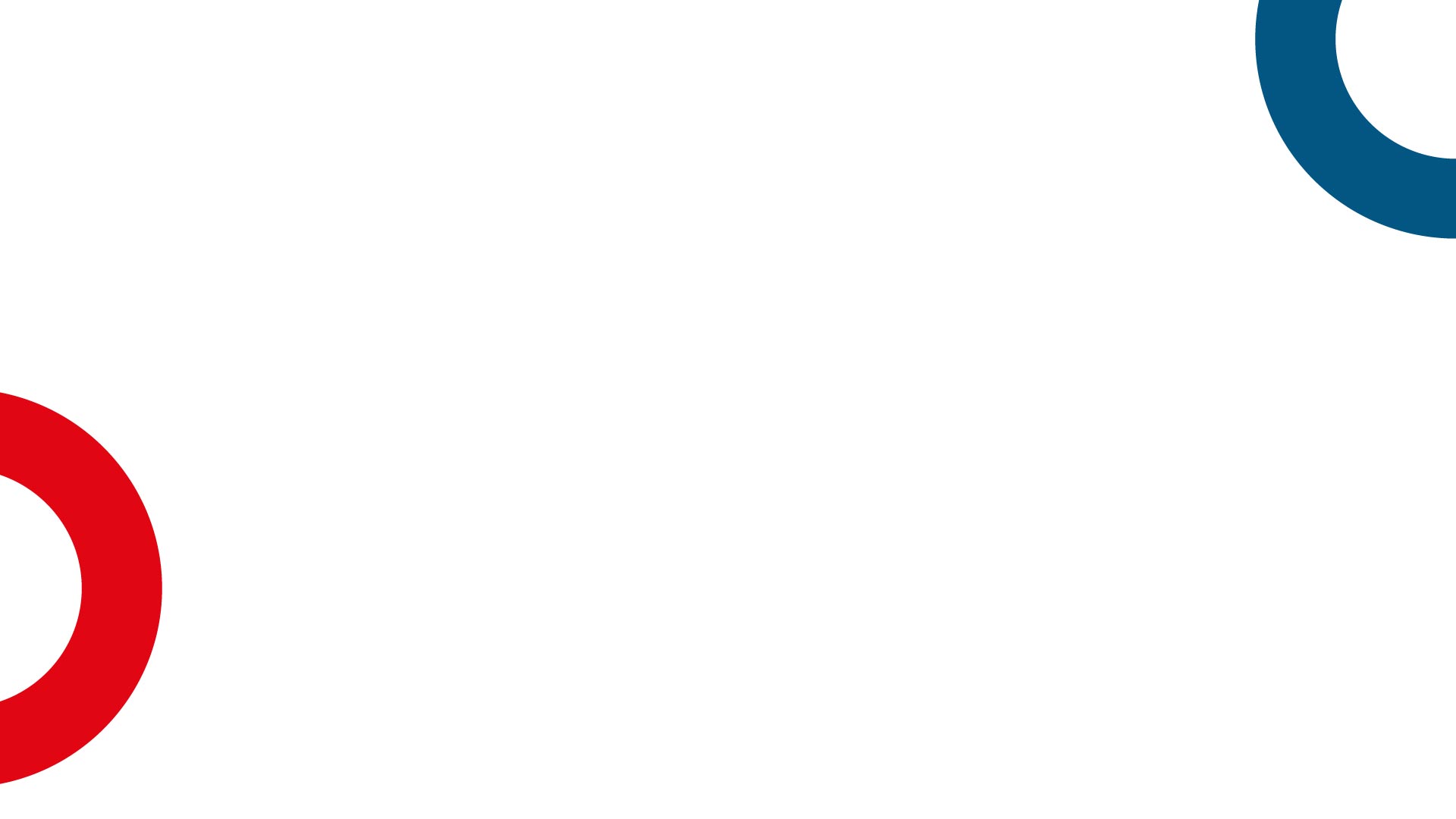 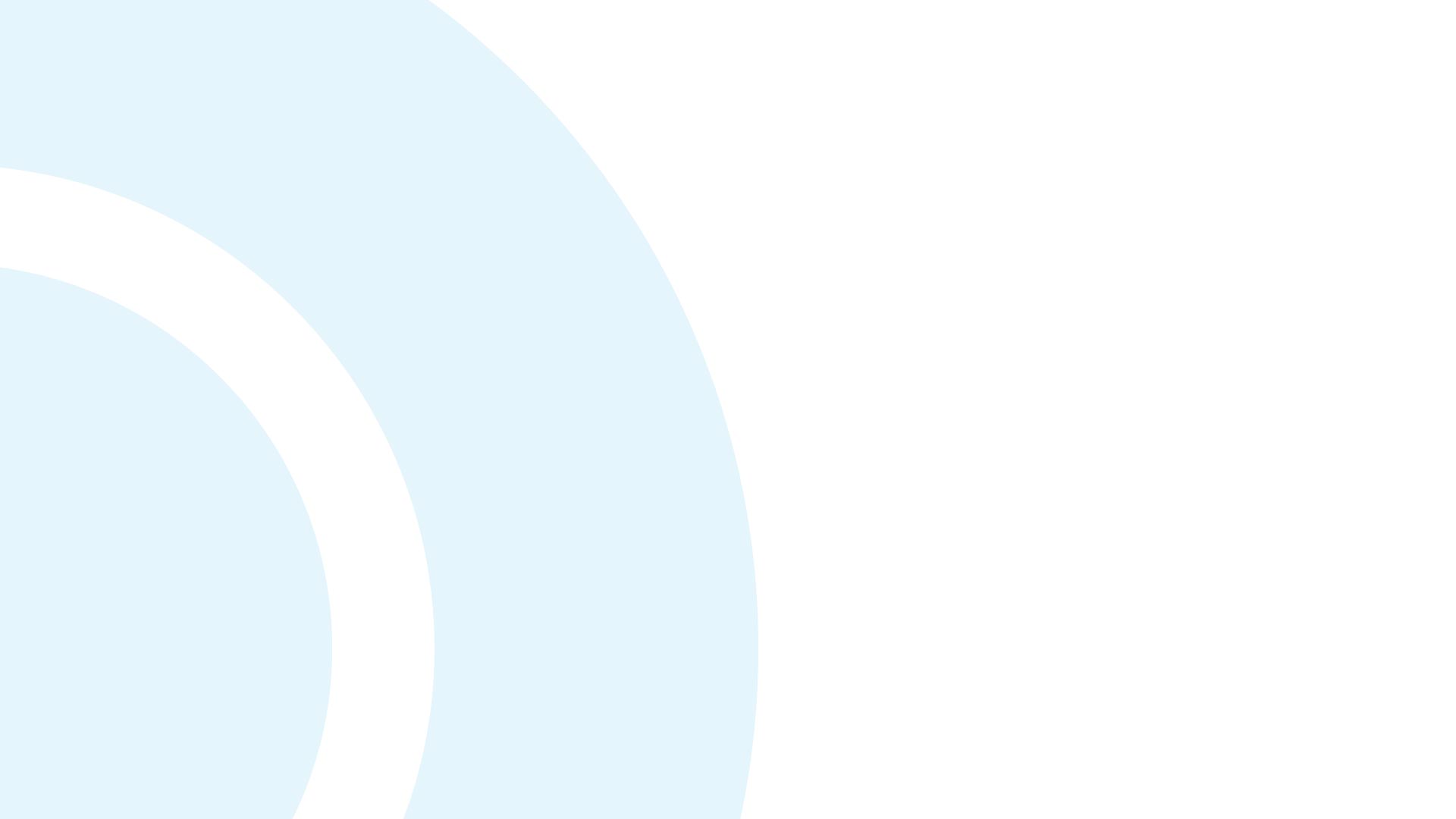 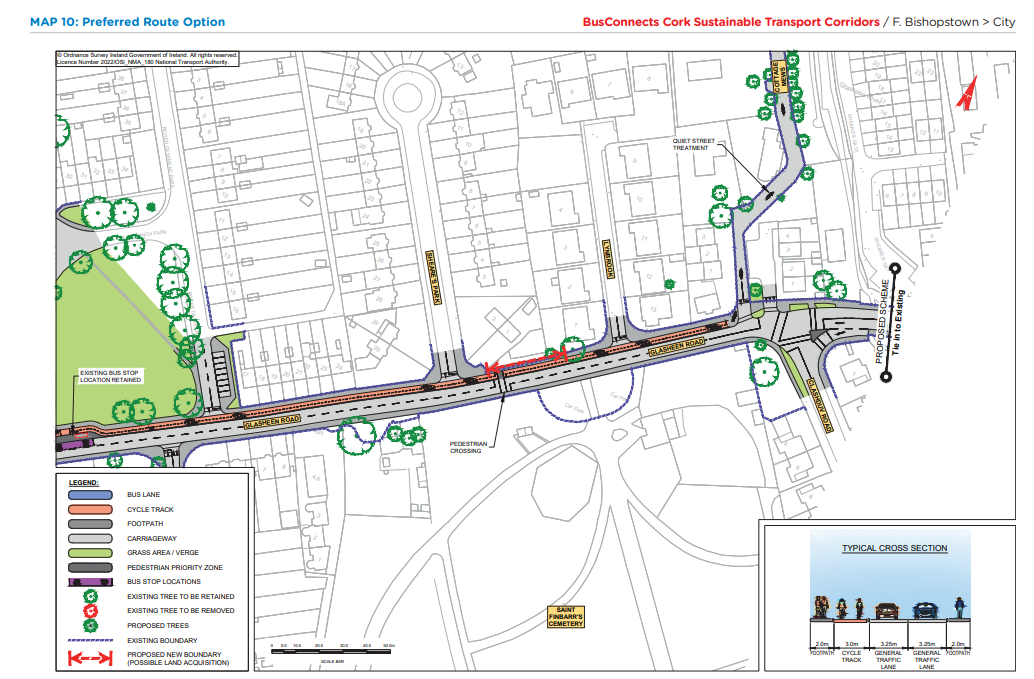 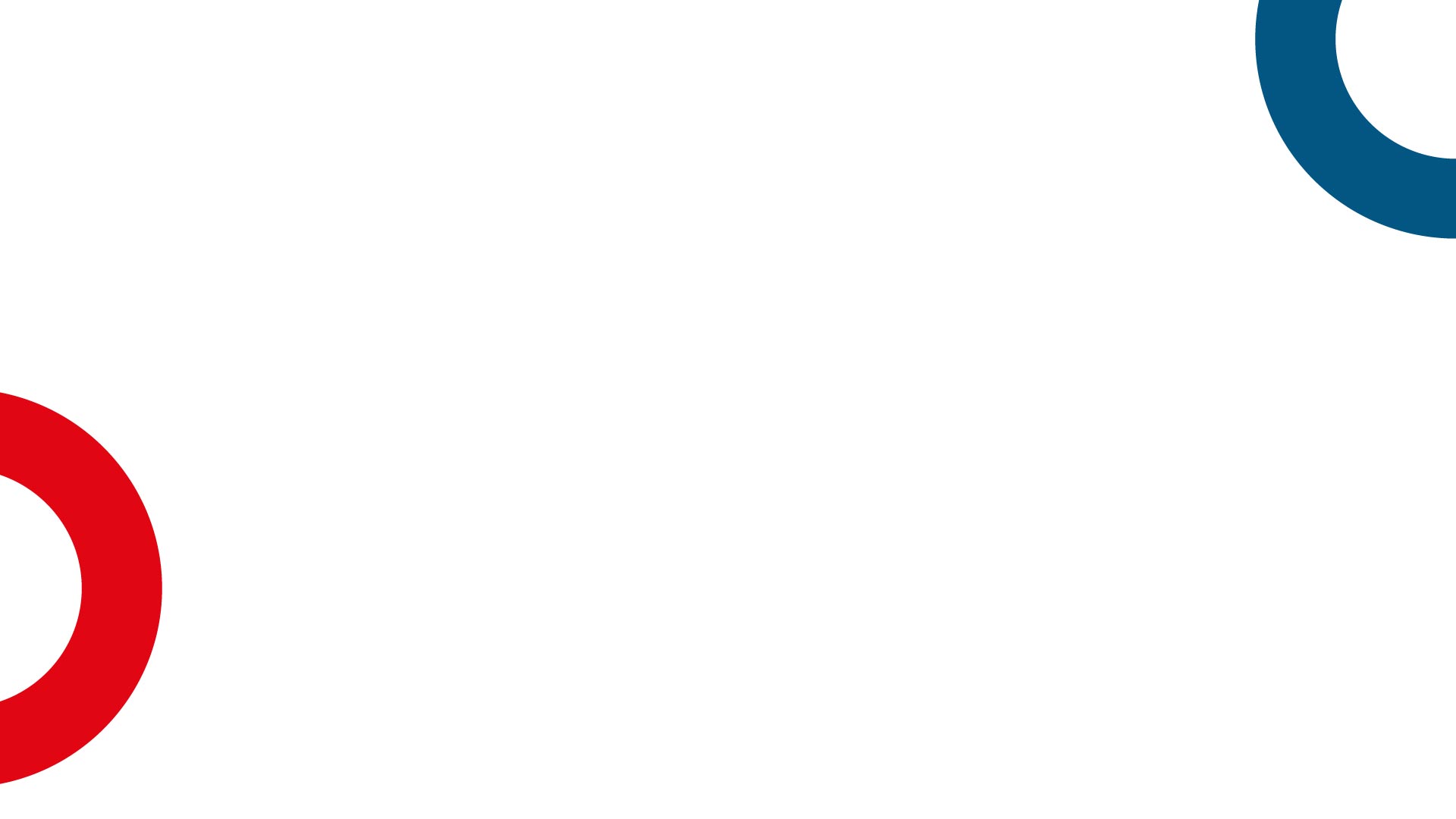 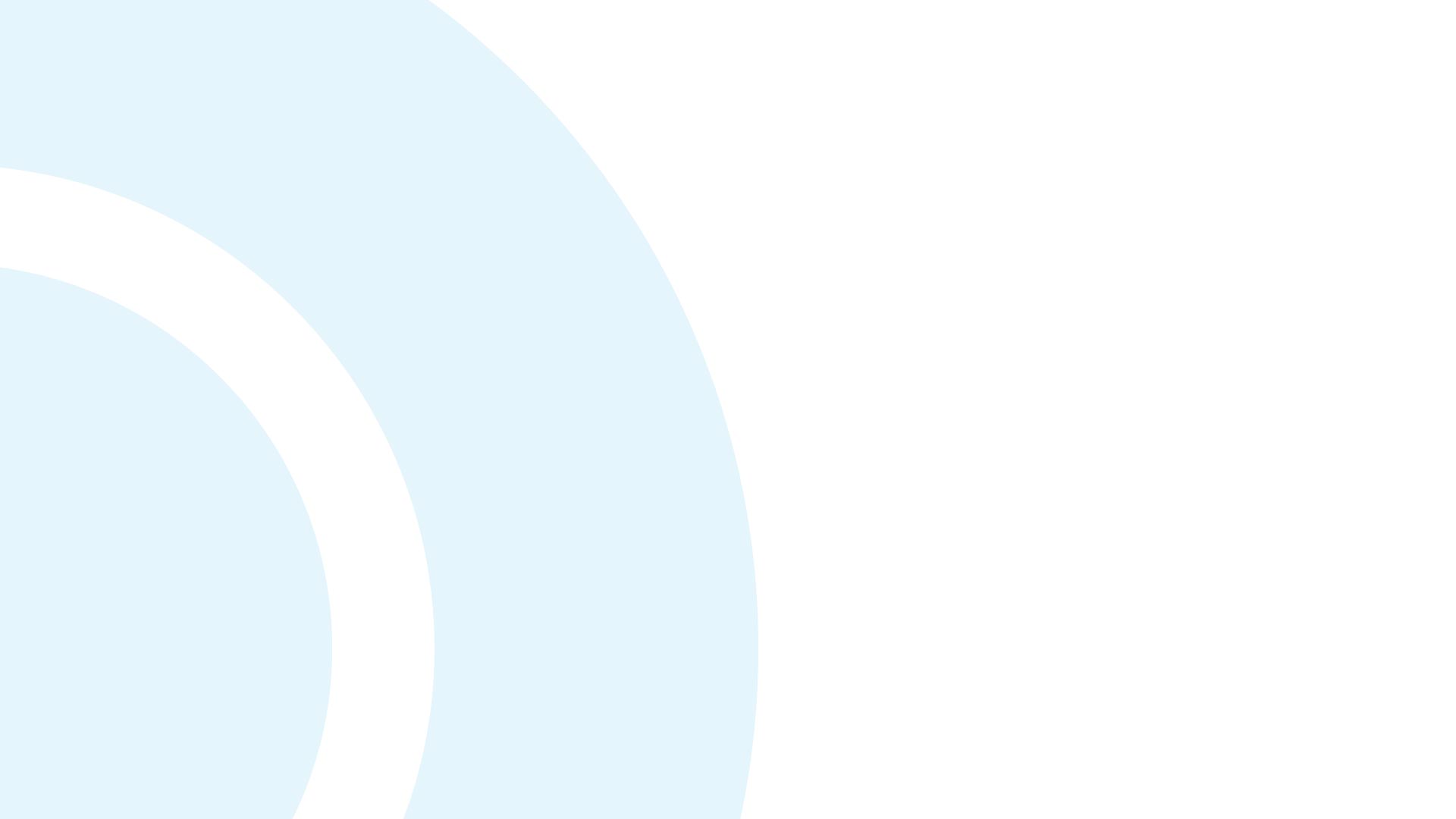 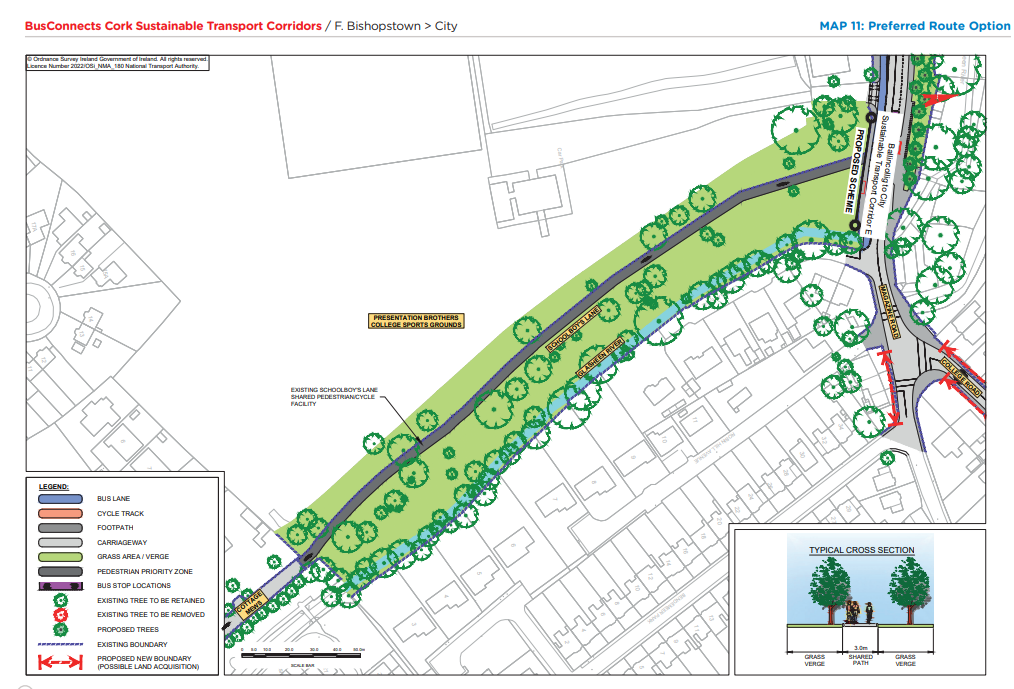 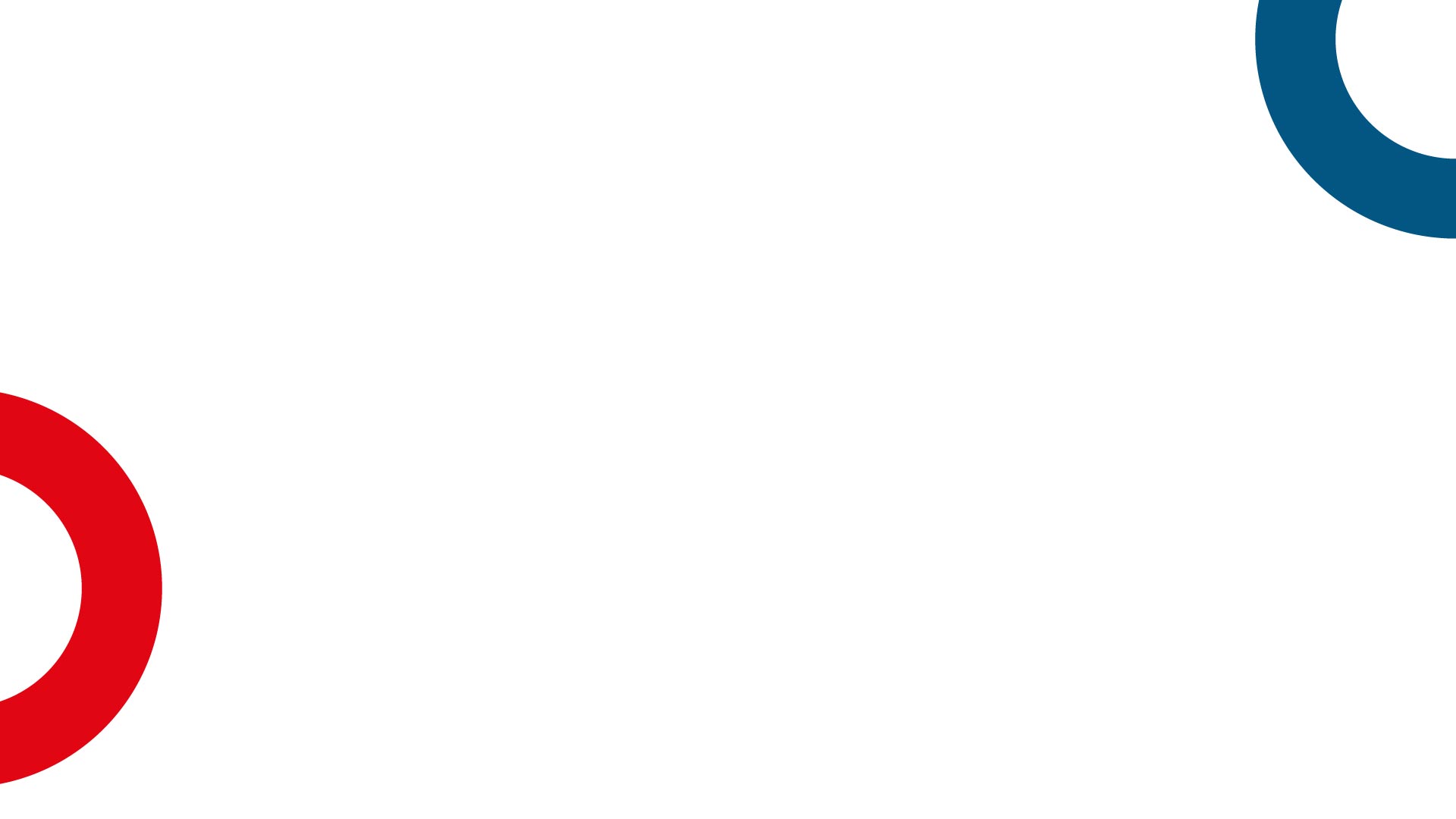 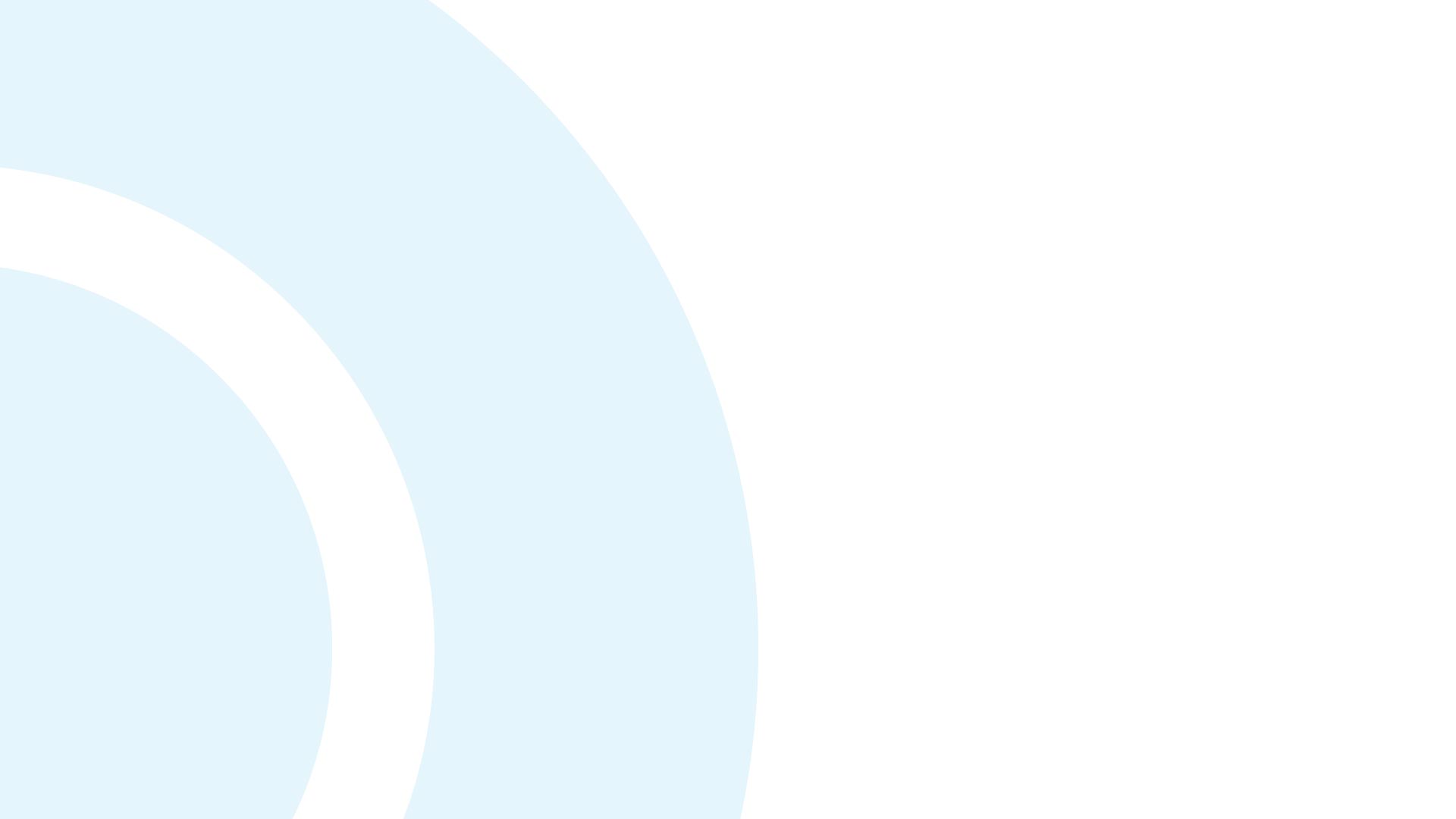 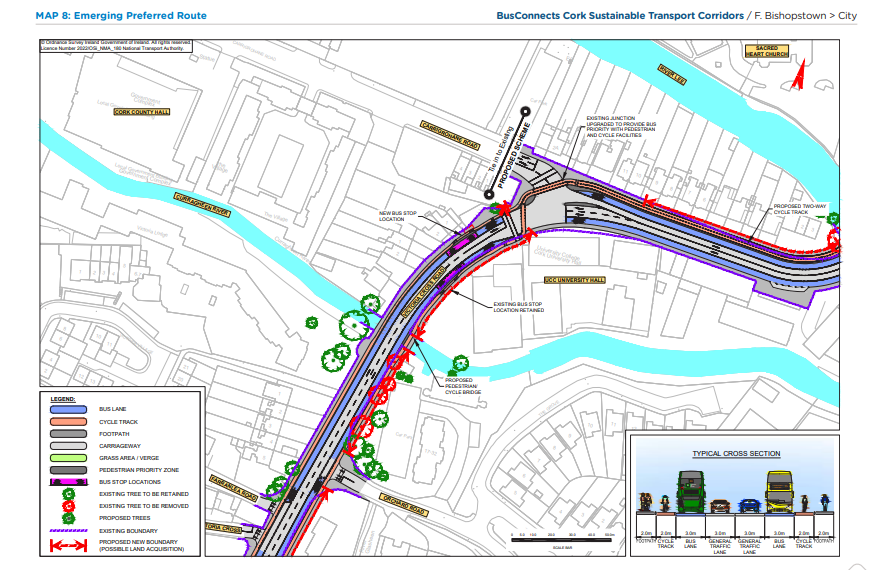 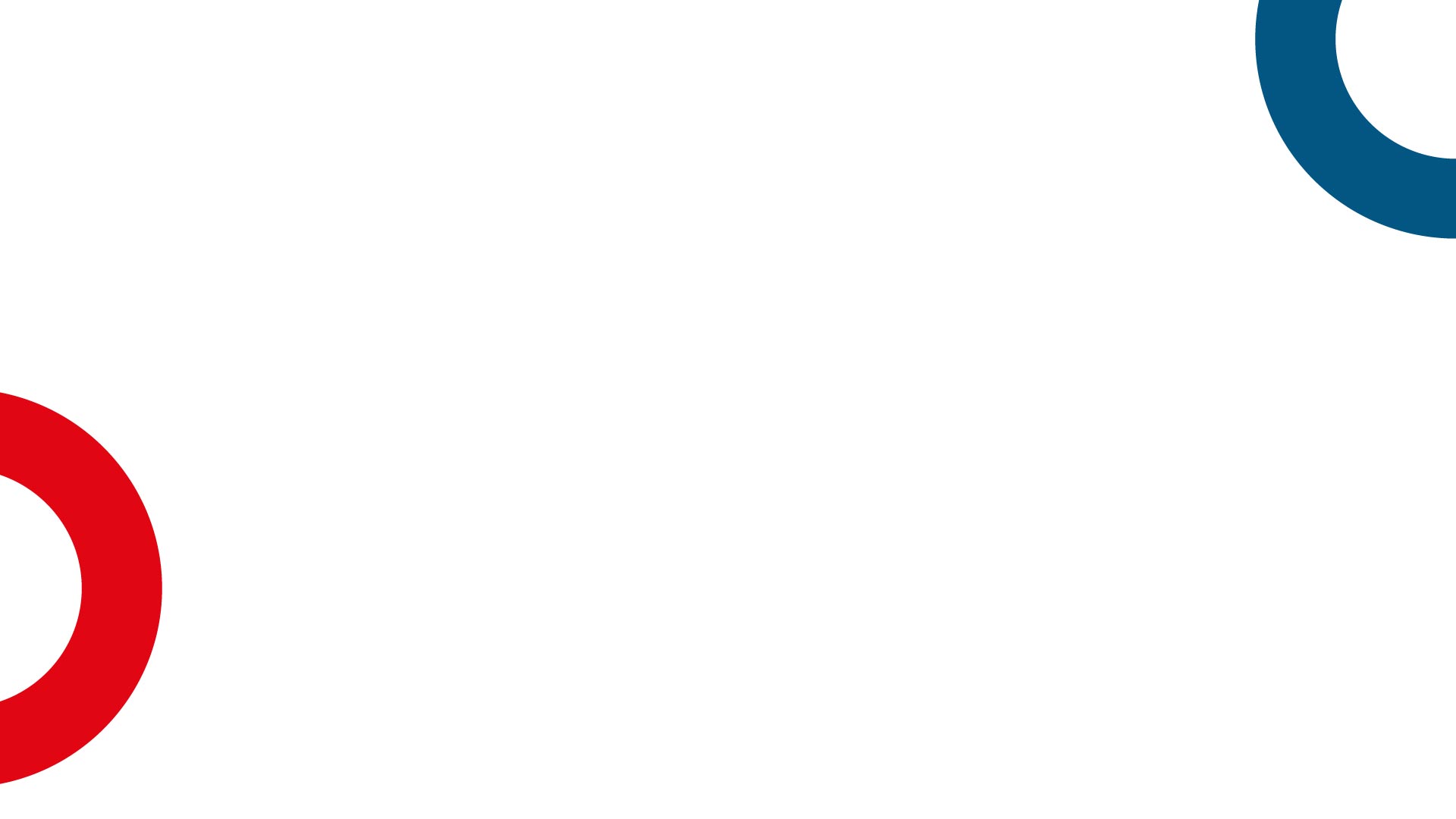 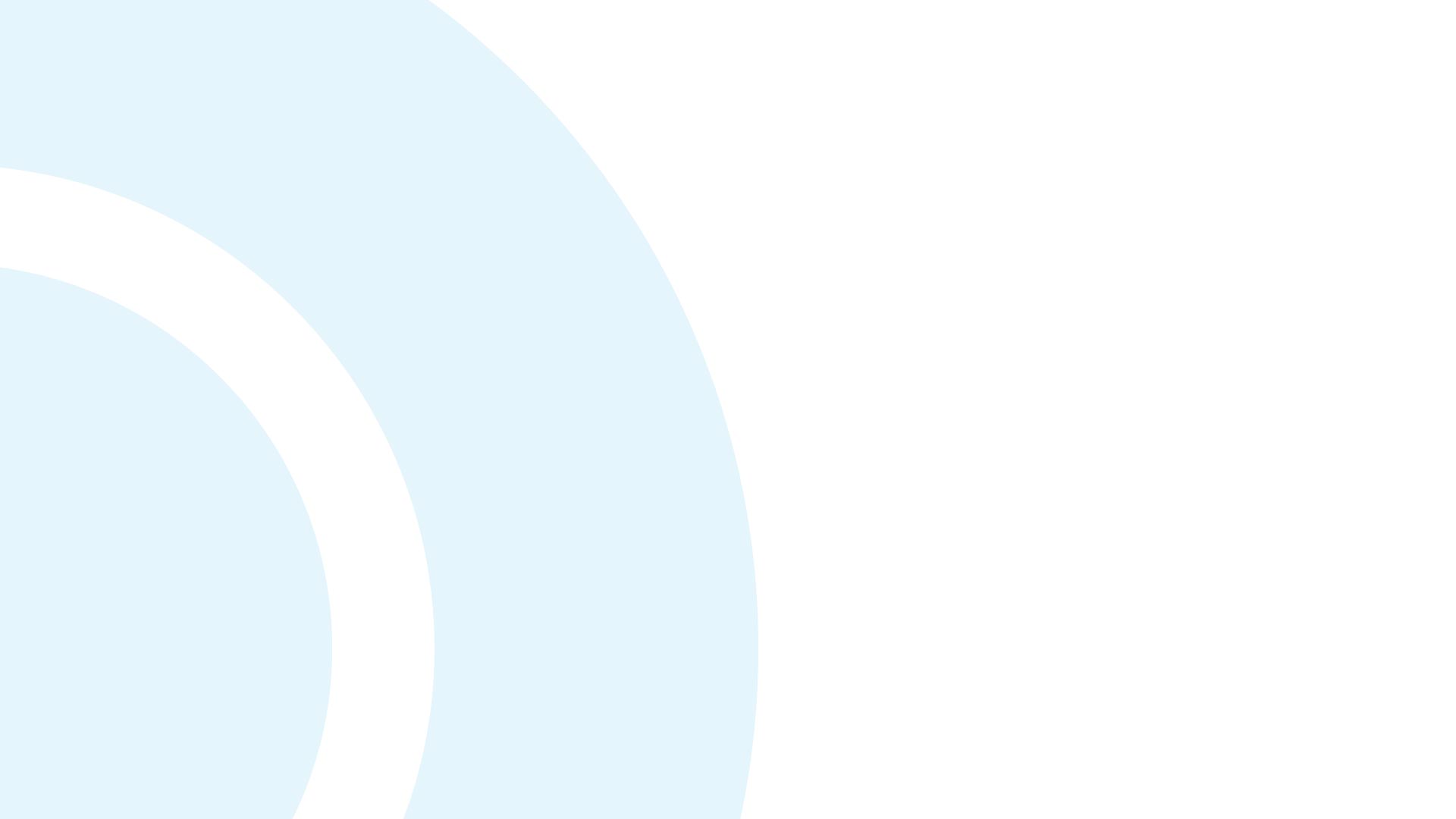 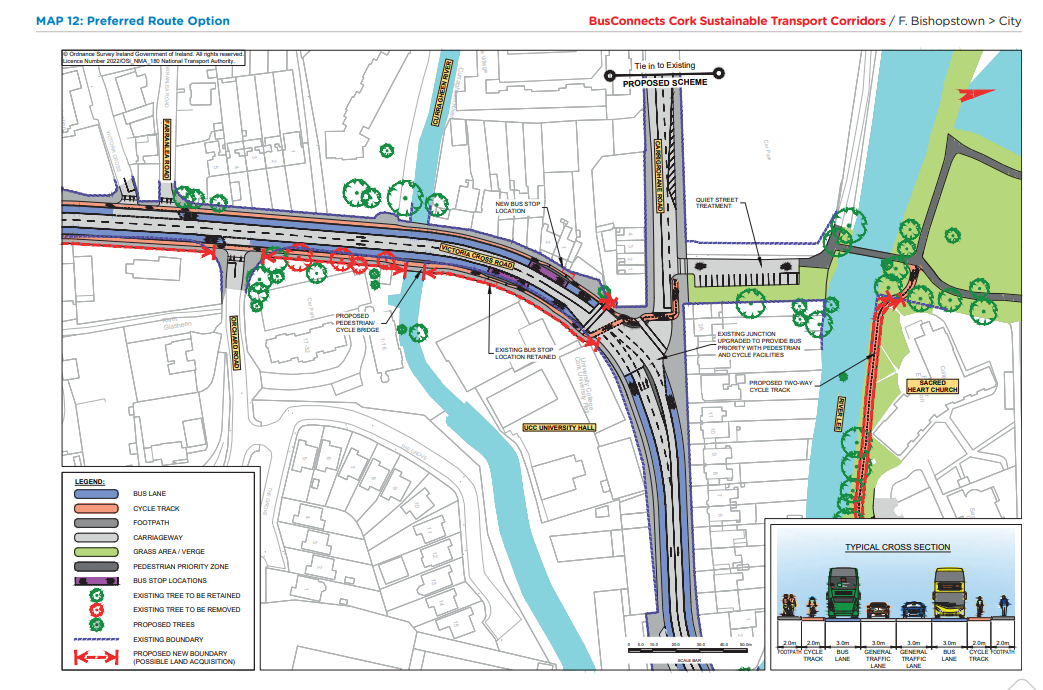 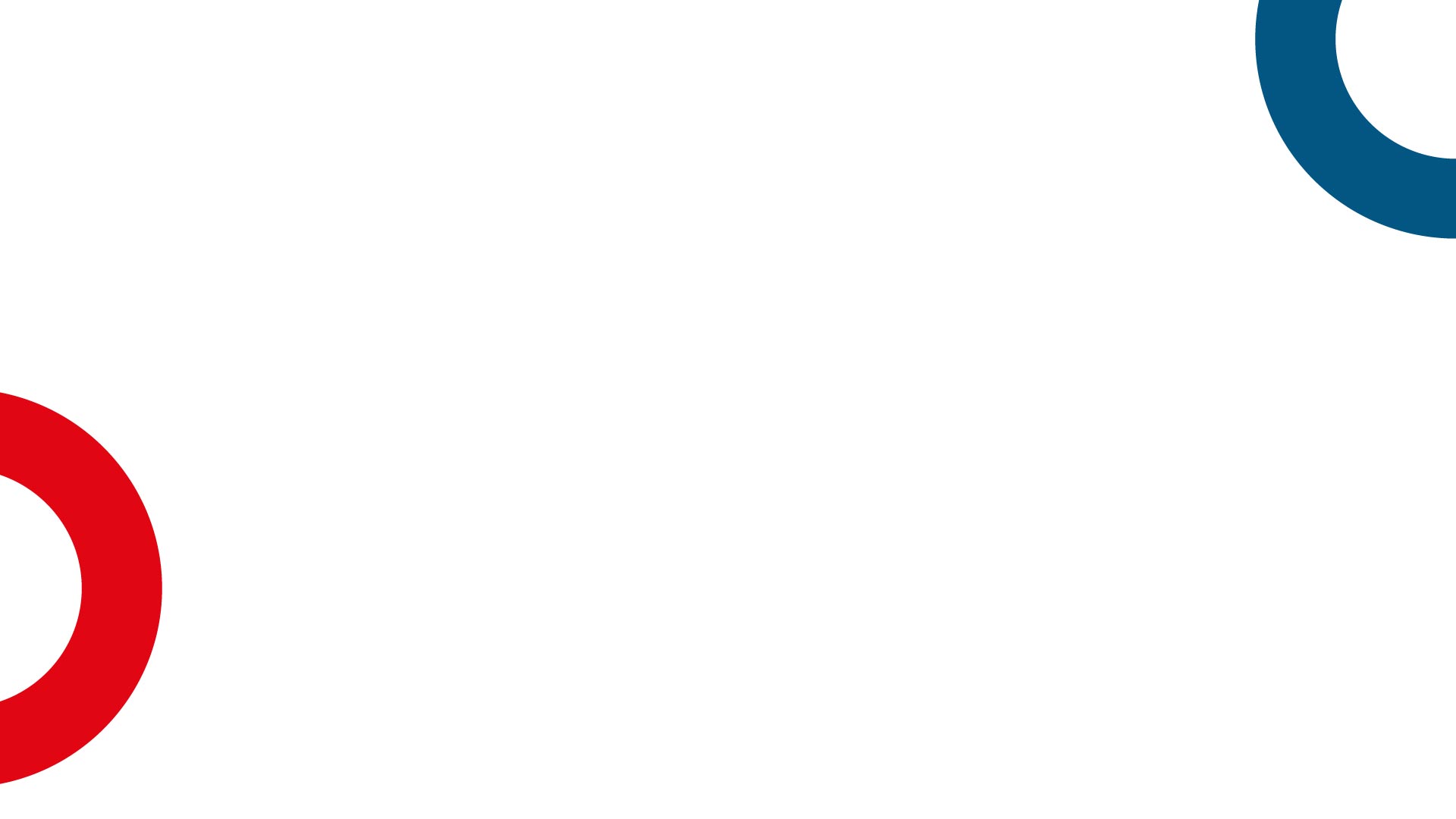 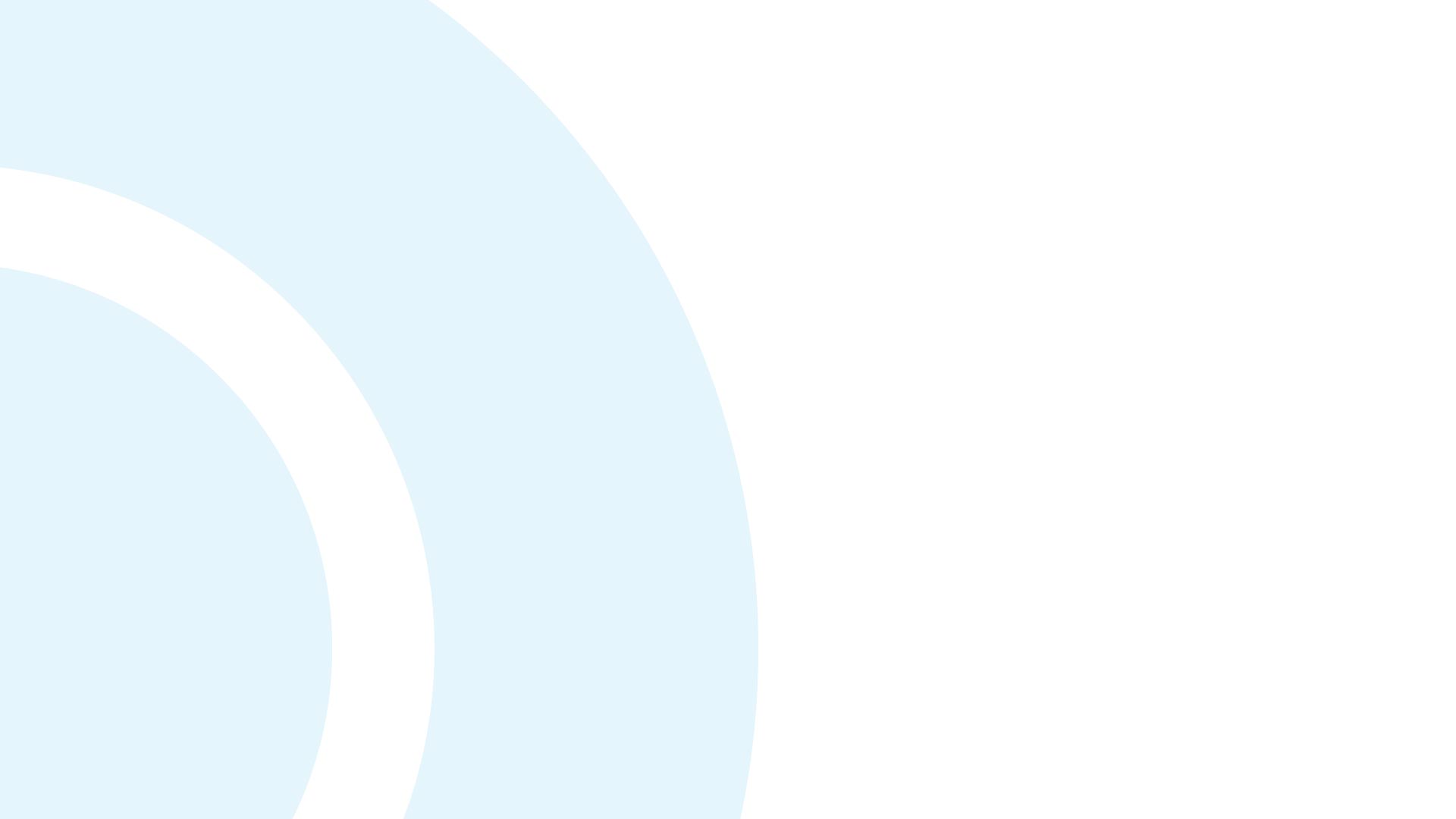 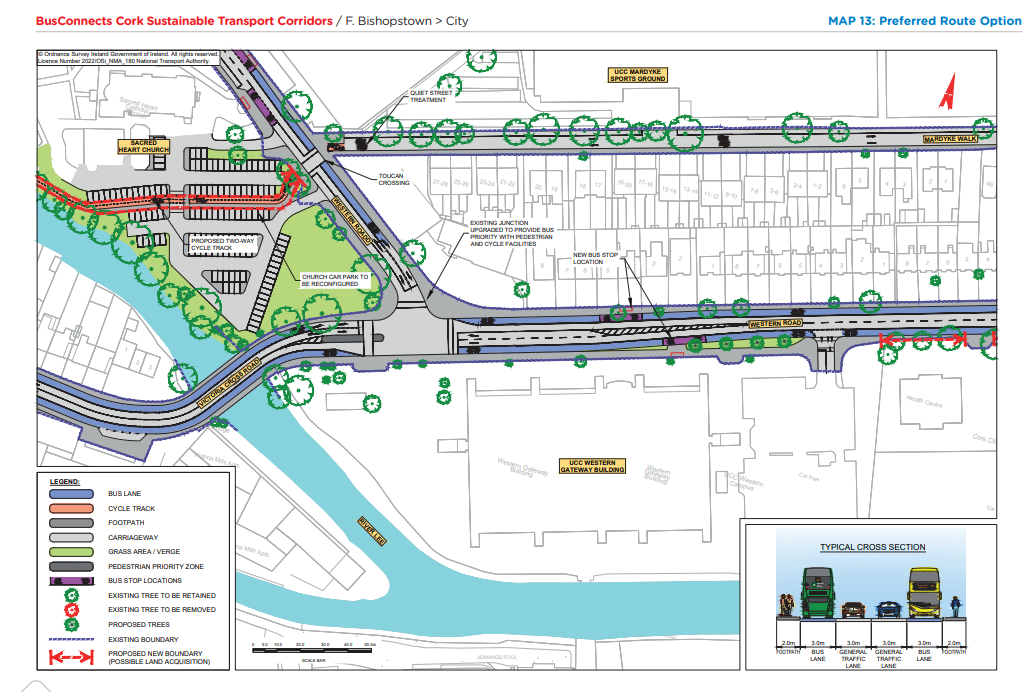 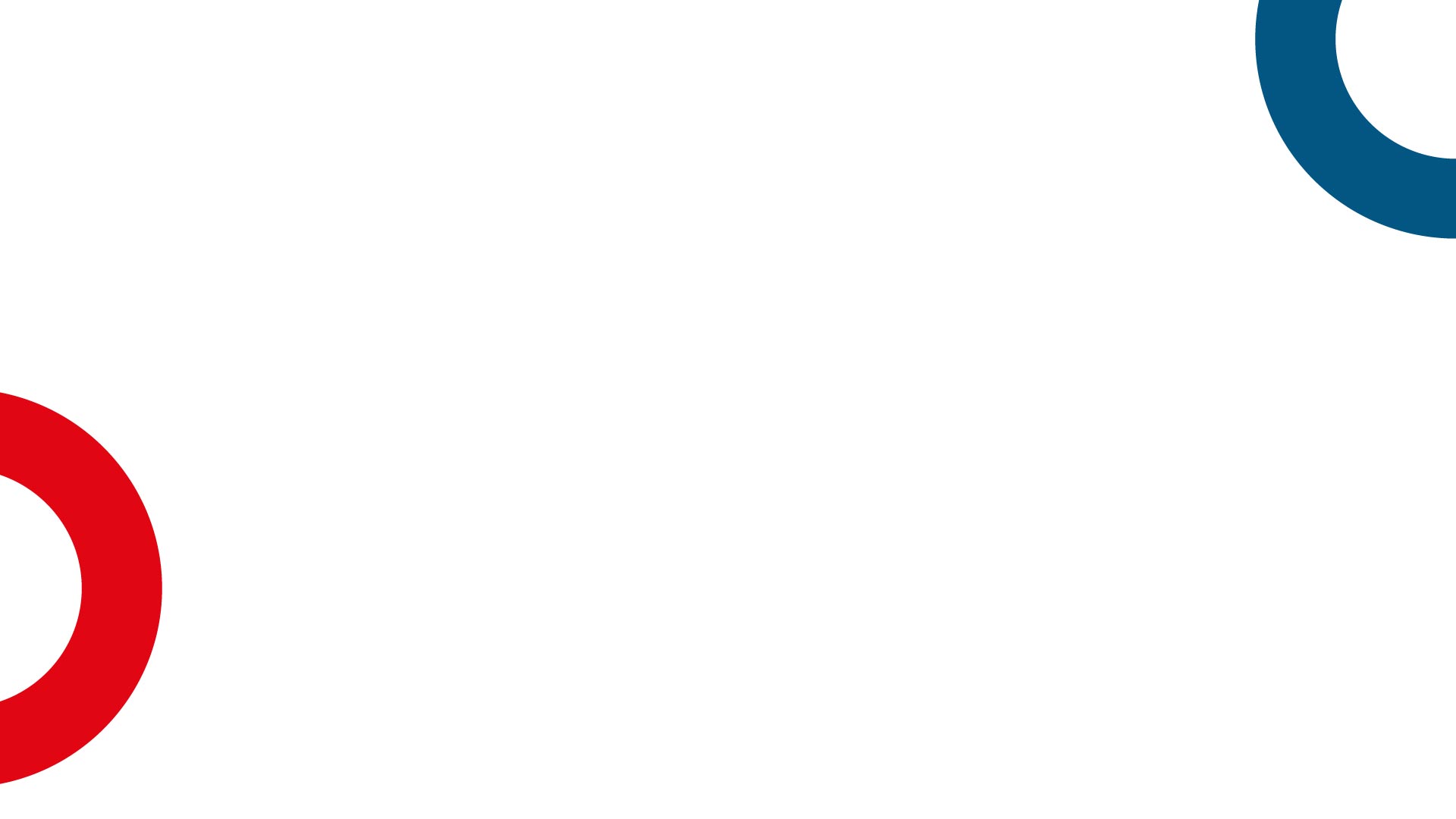 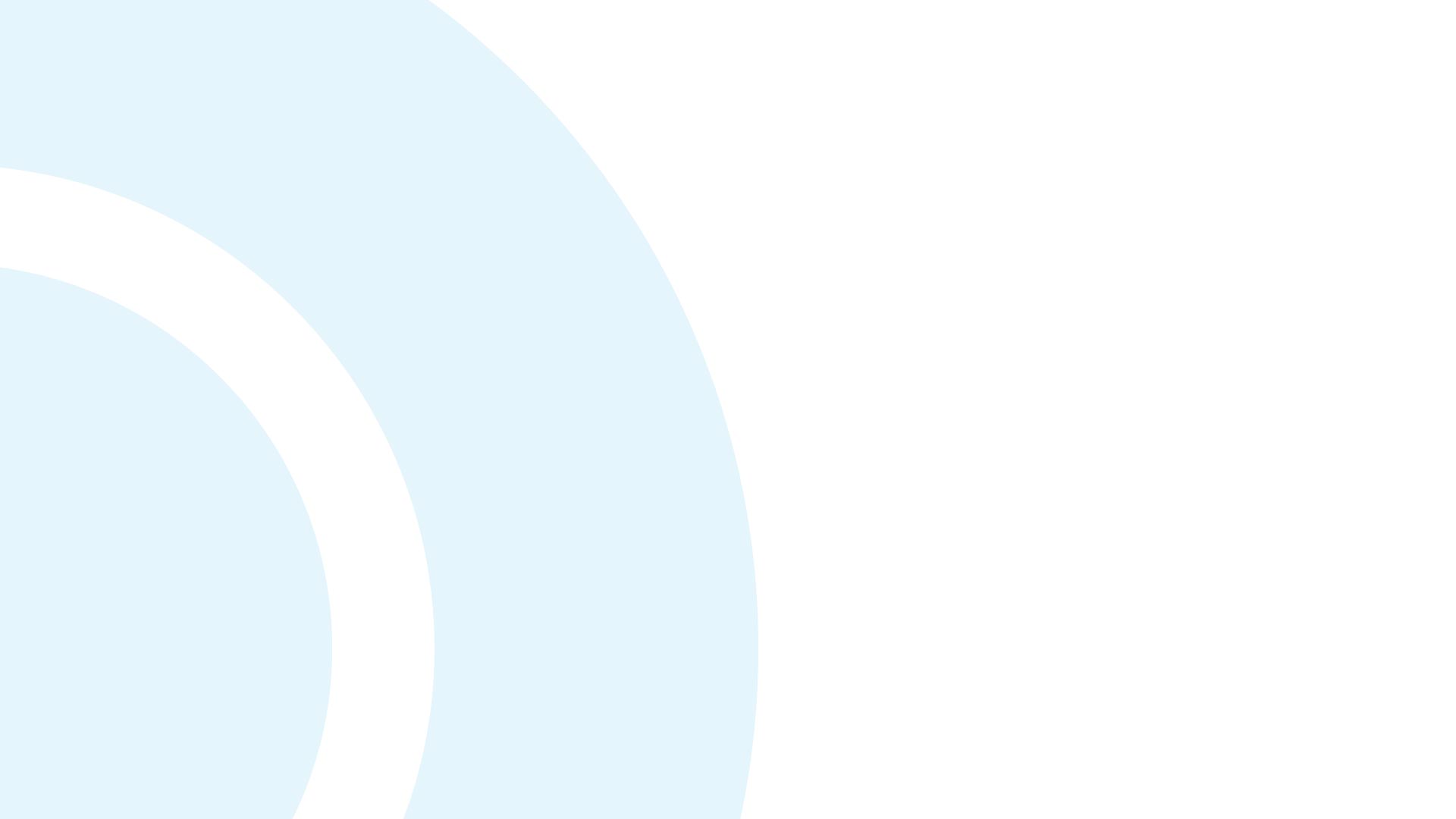 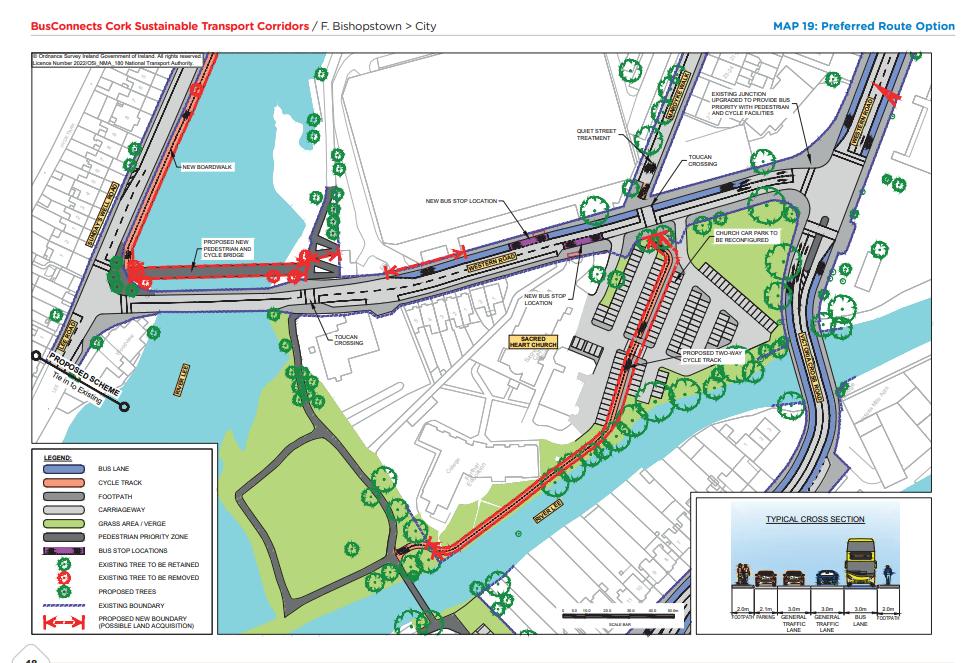 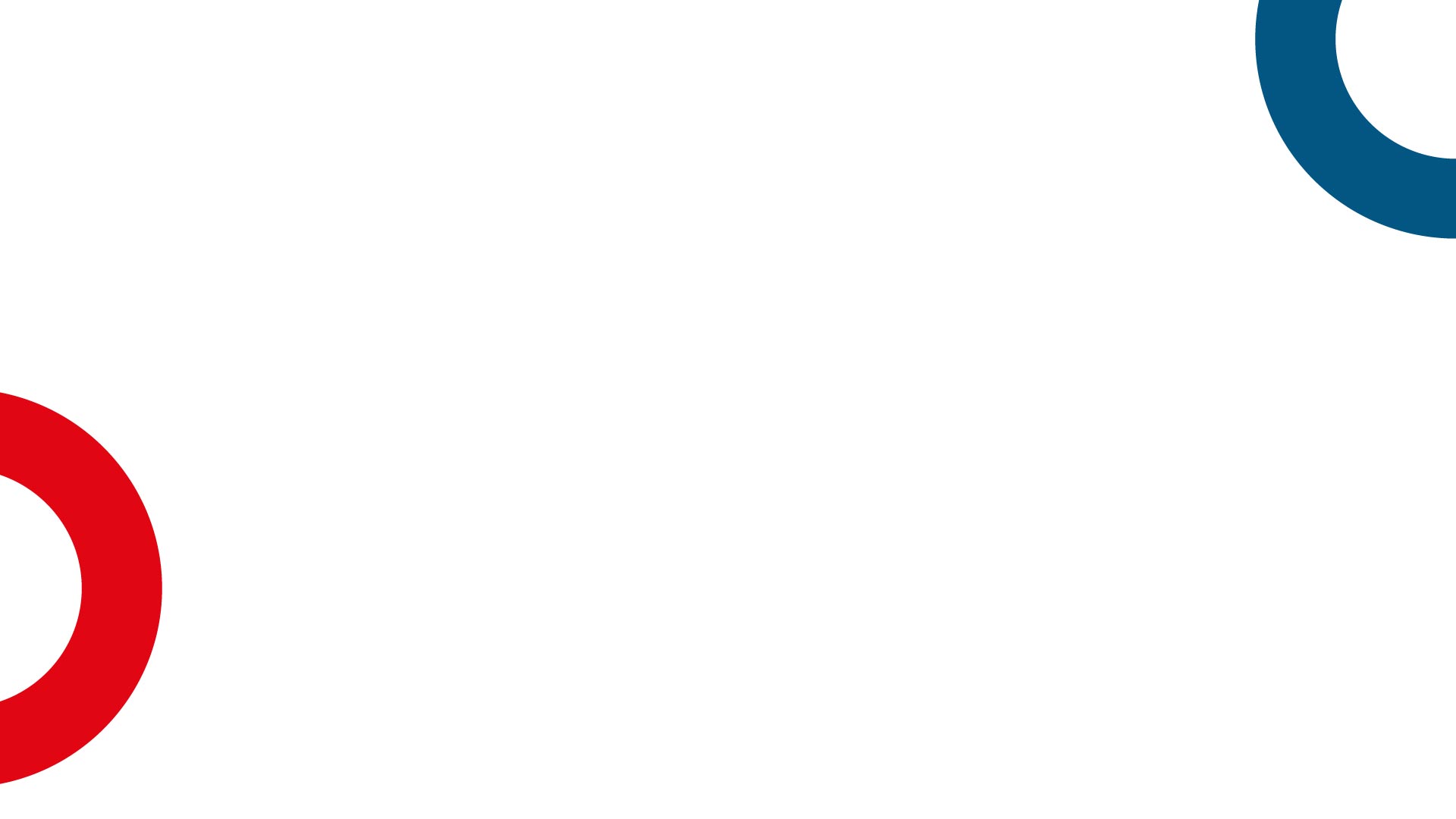 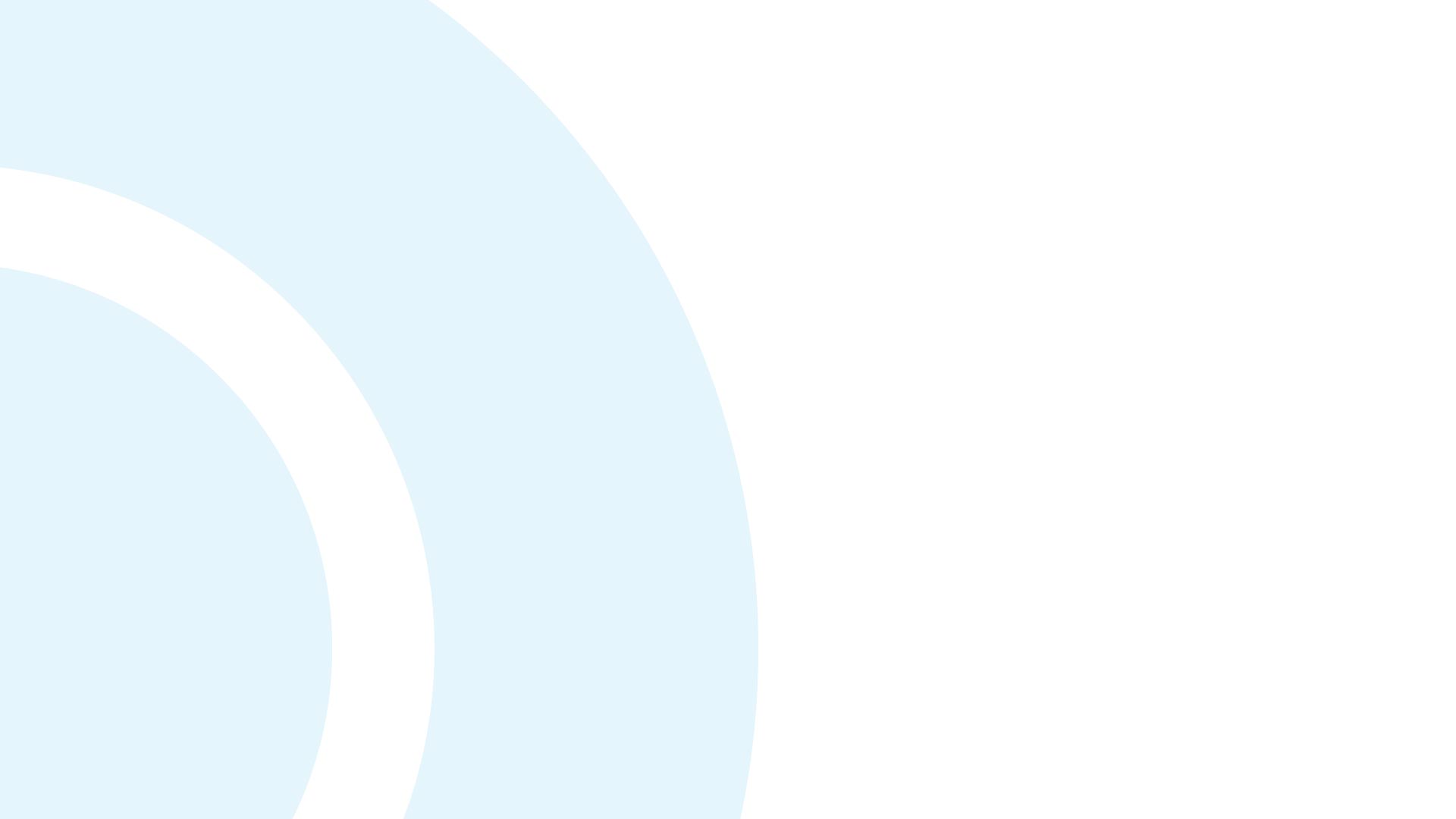 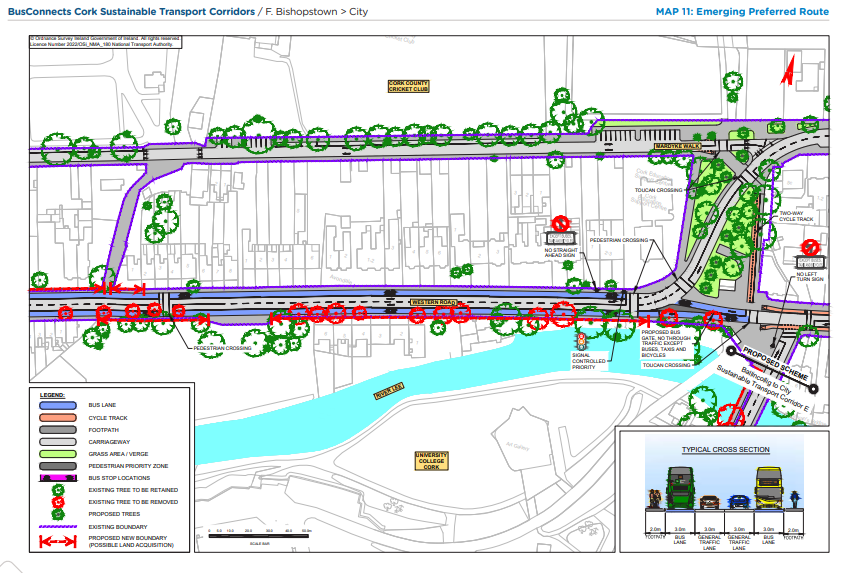 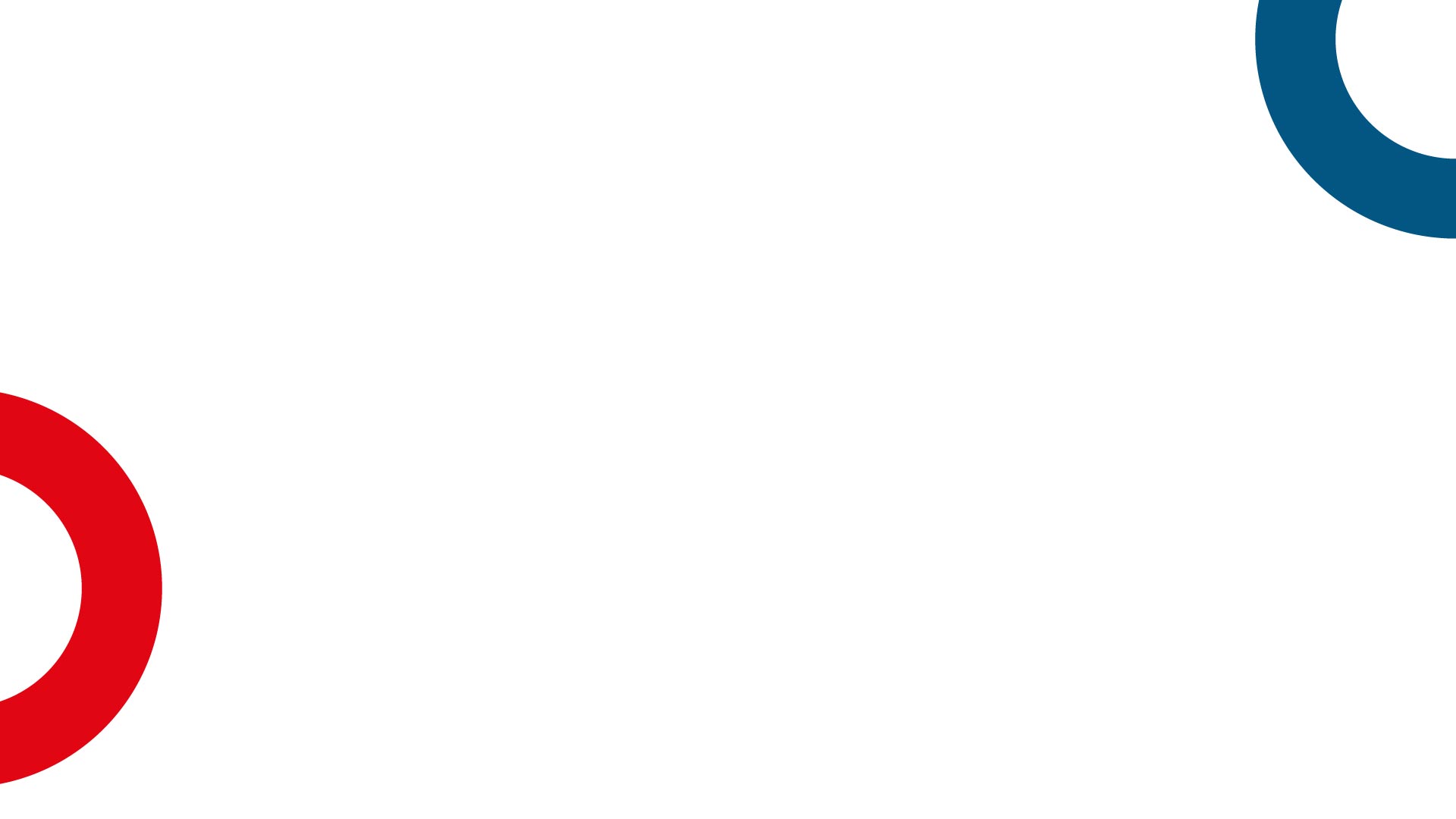 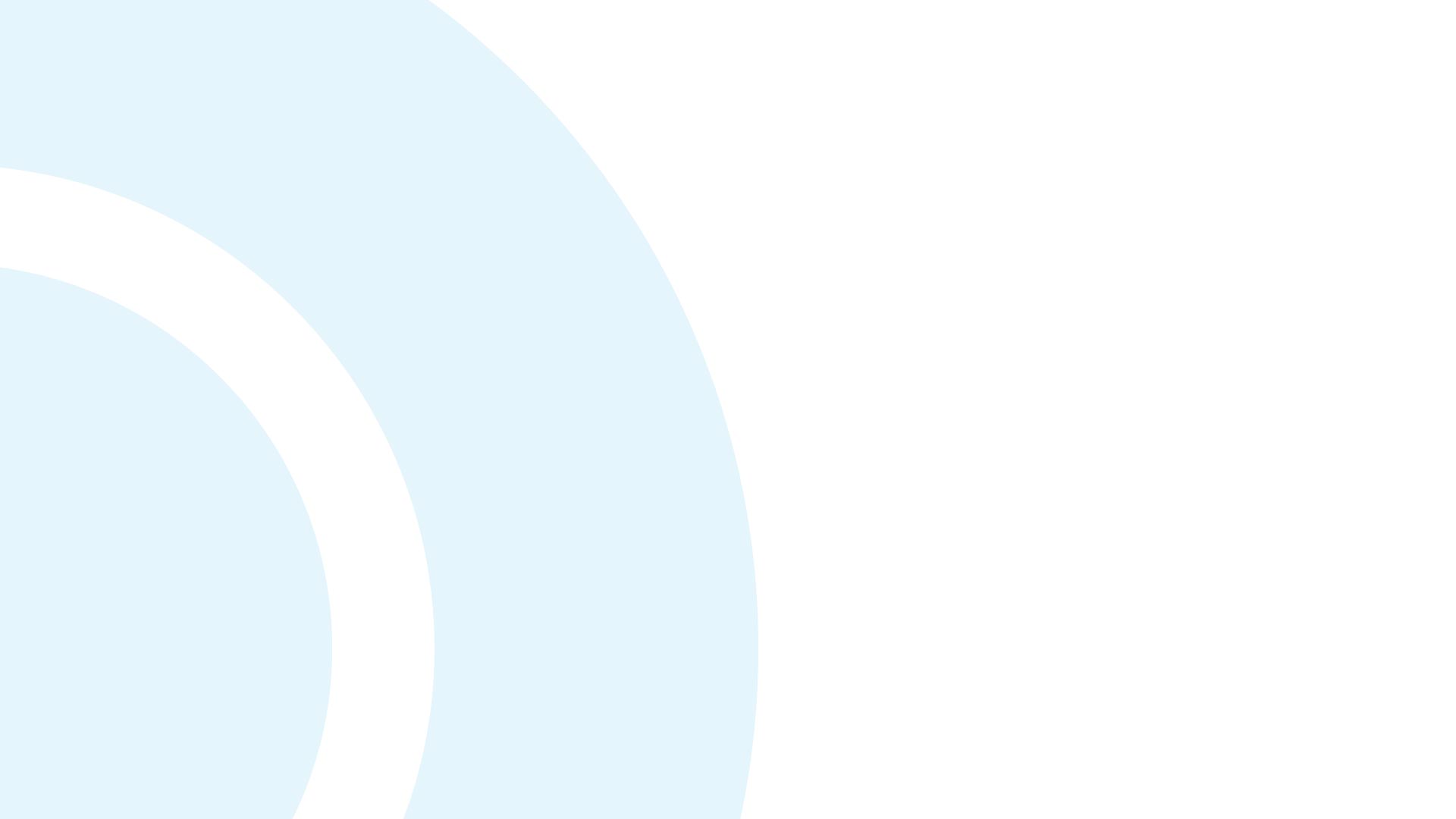 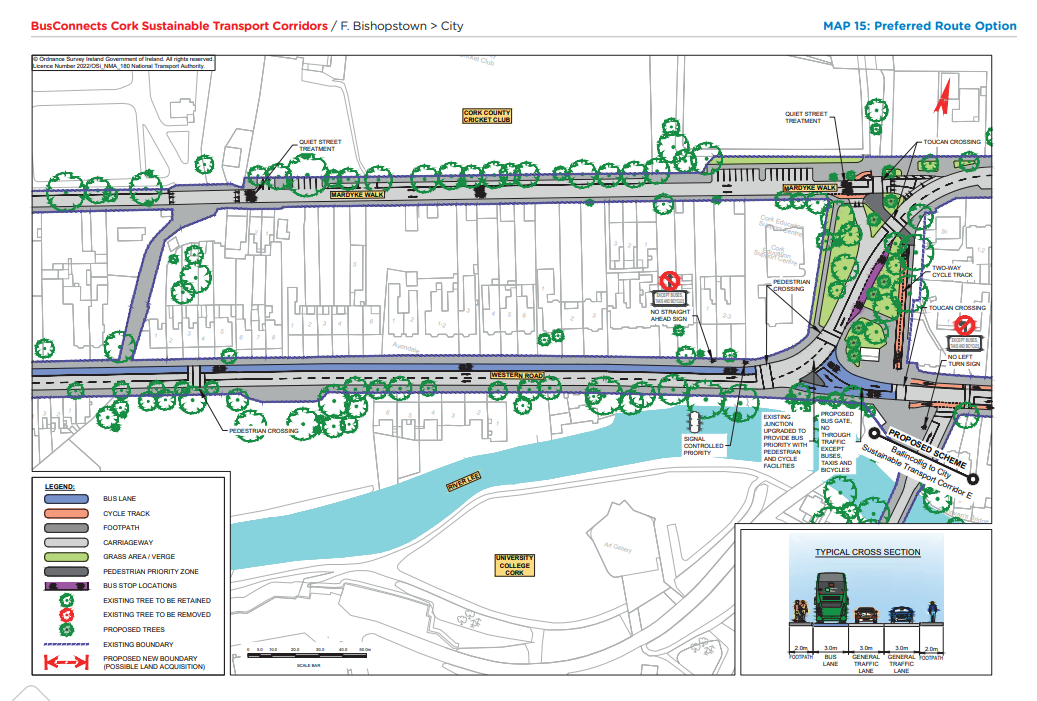 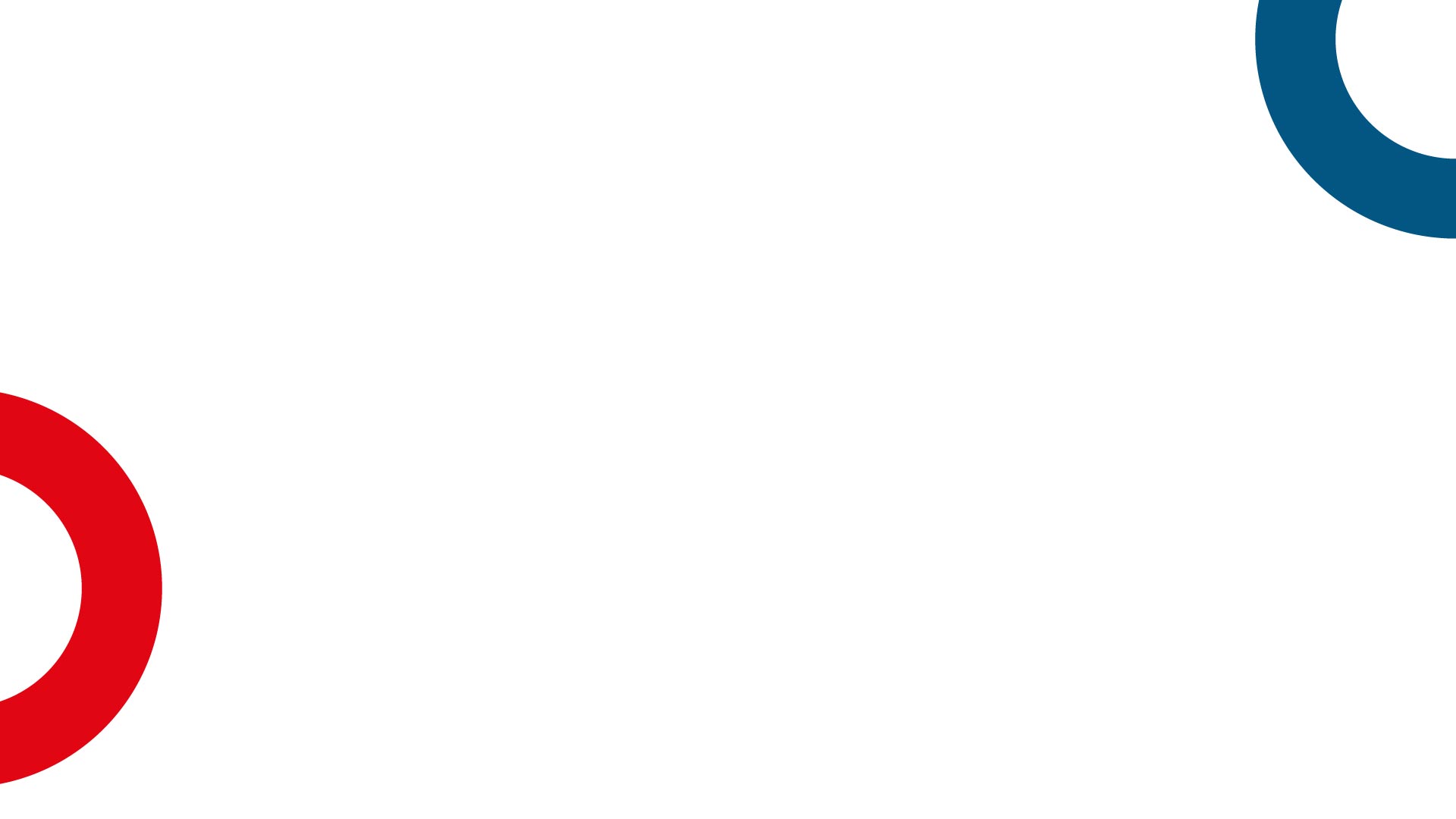 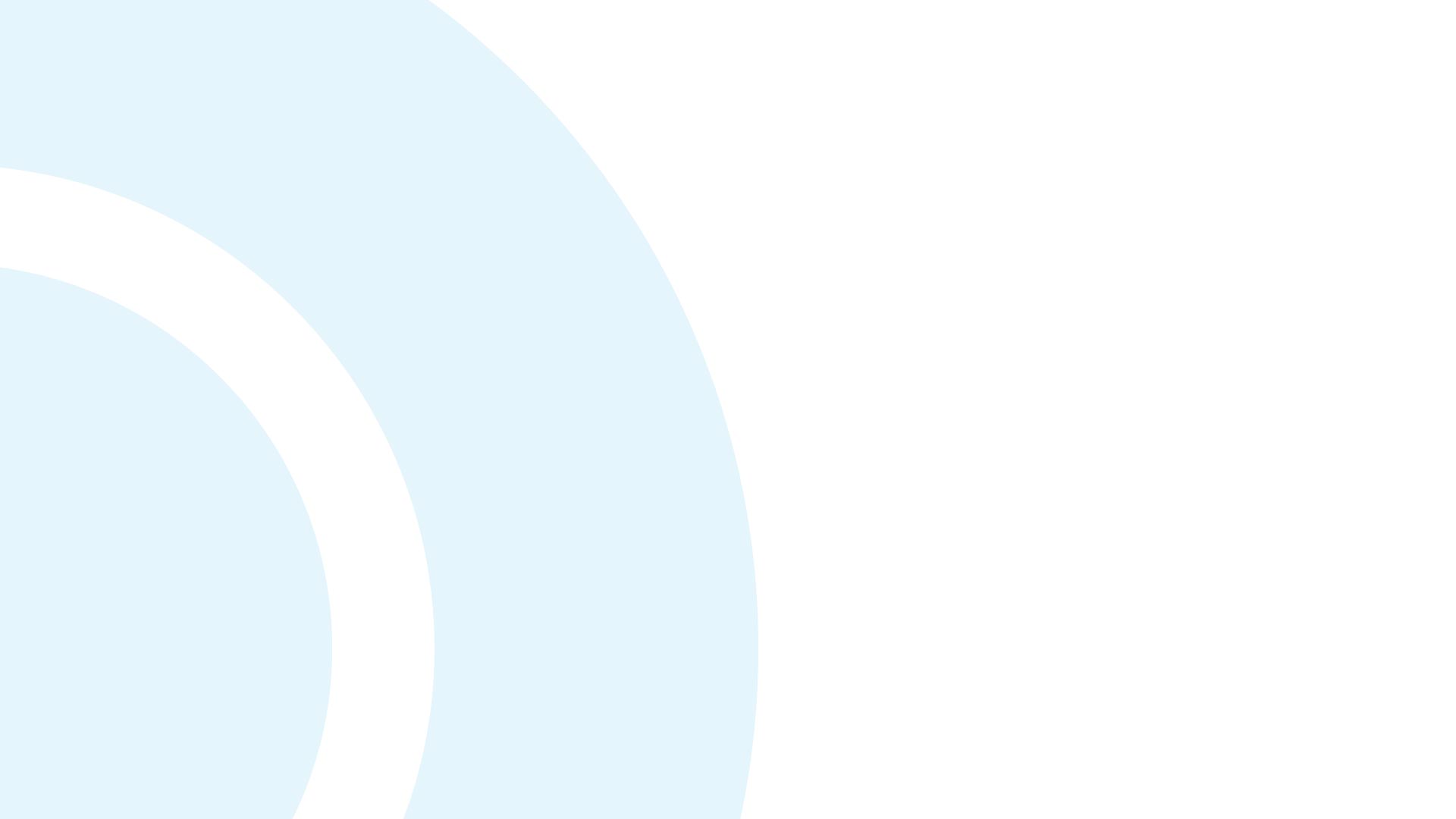 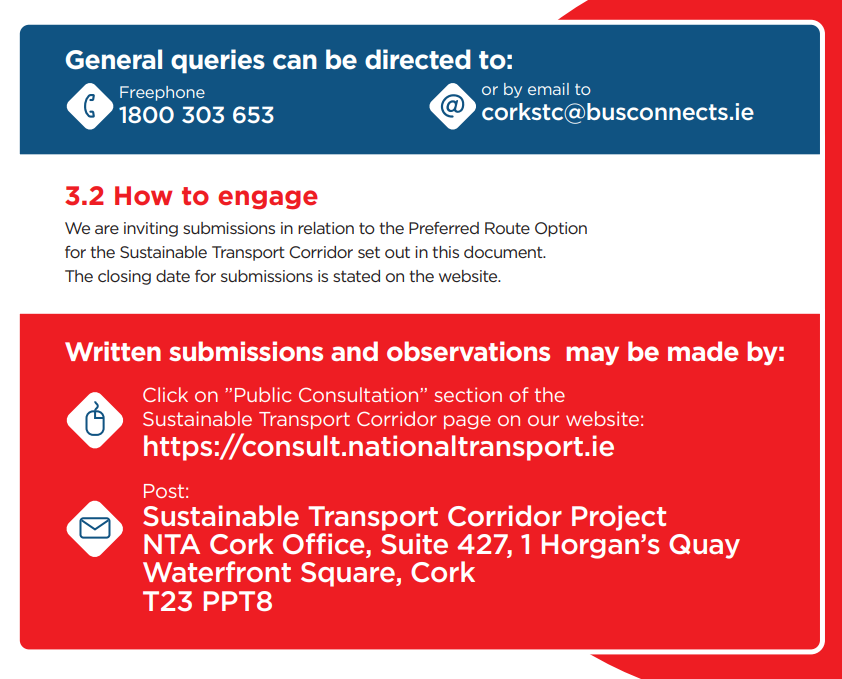 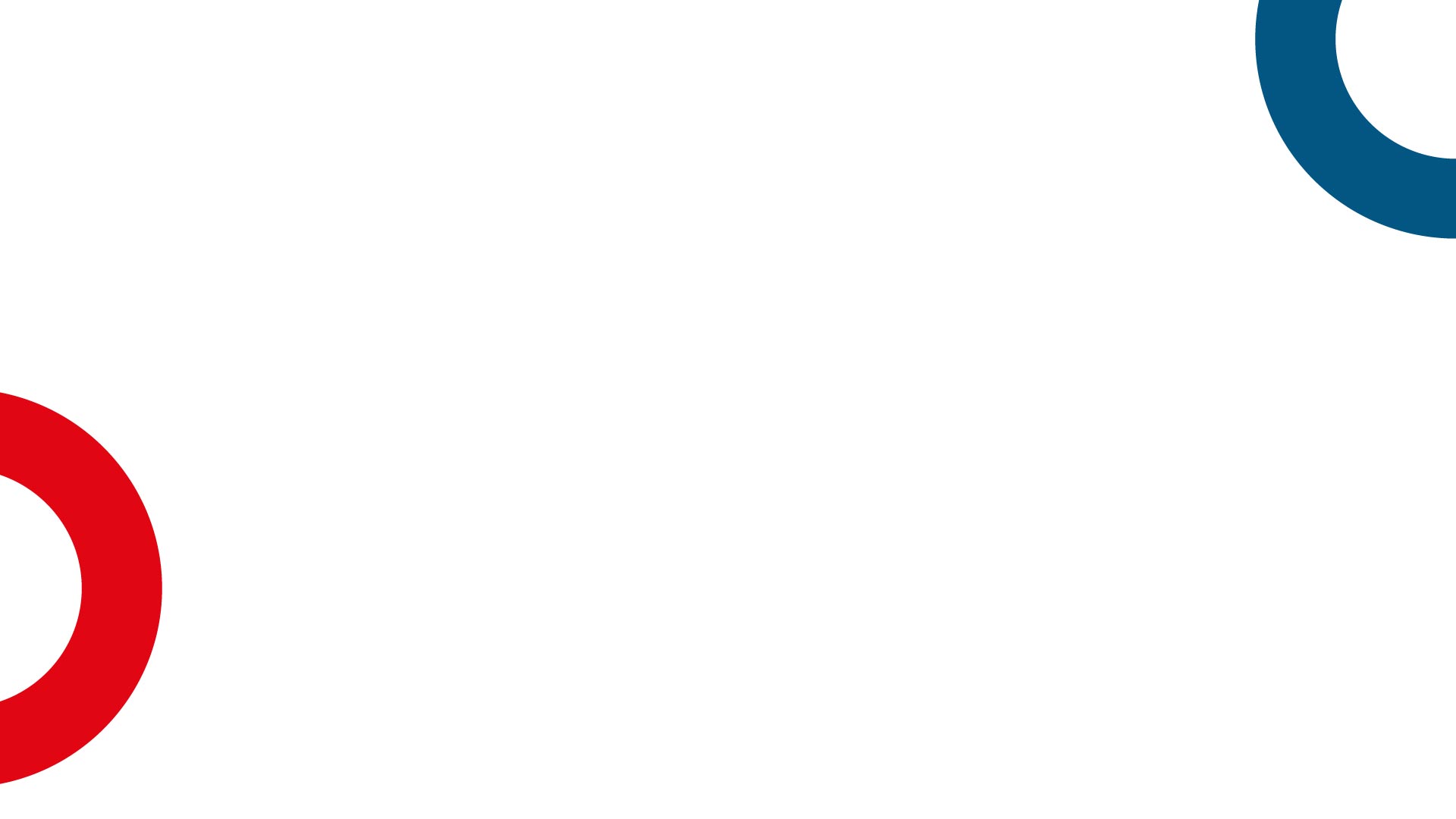 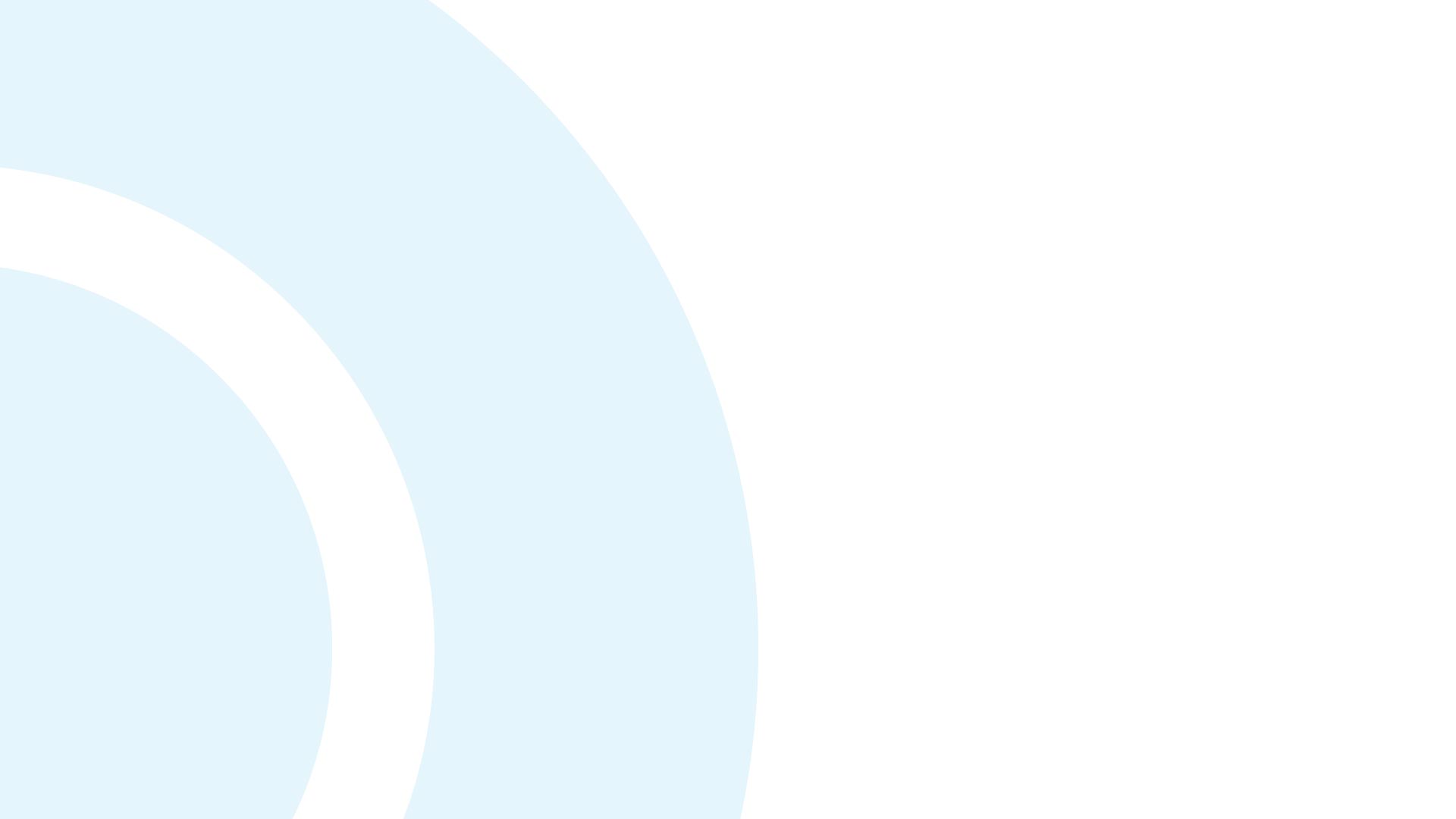 Deadline for Submissions Thursday 25th May 2023
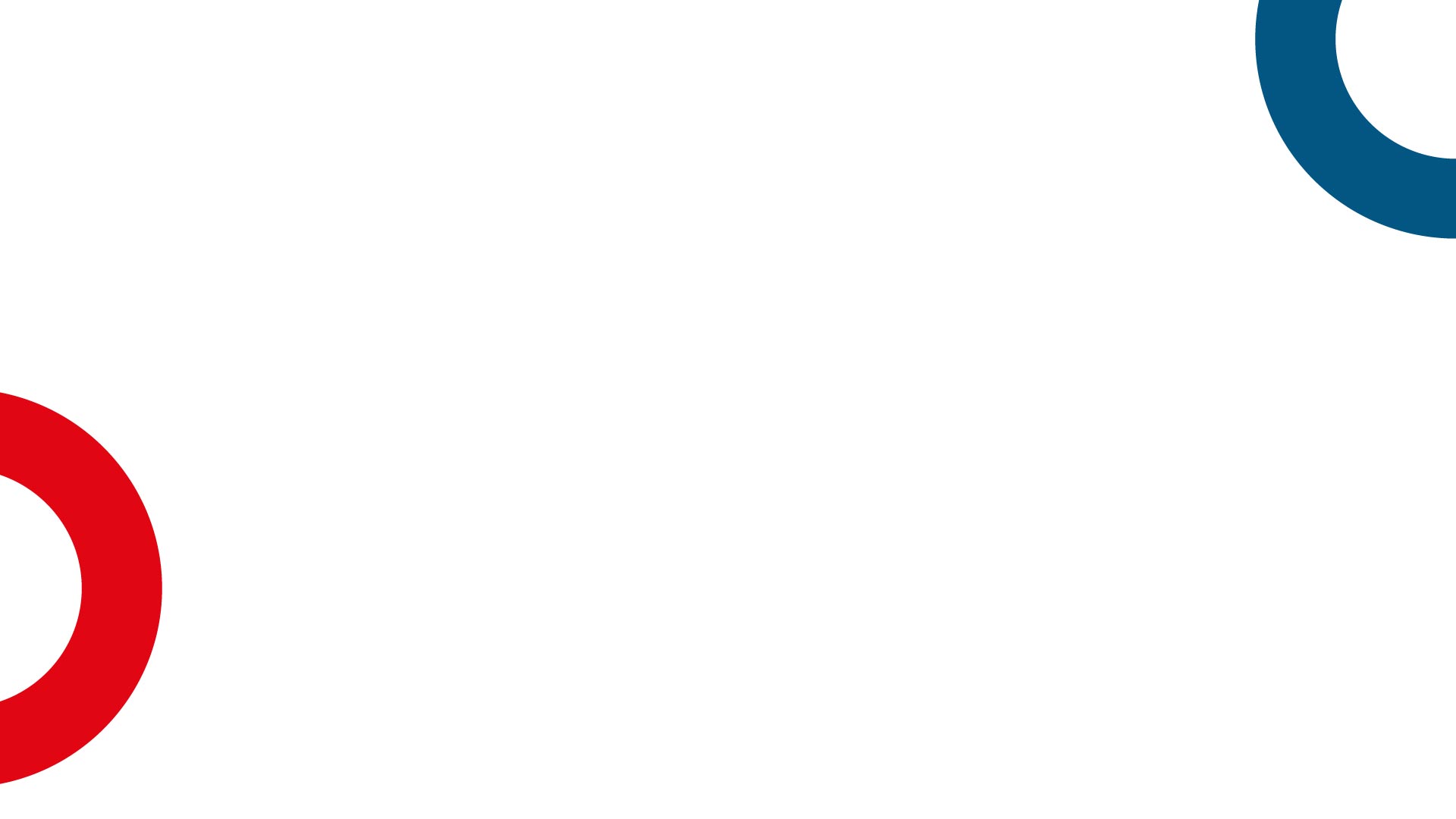 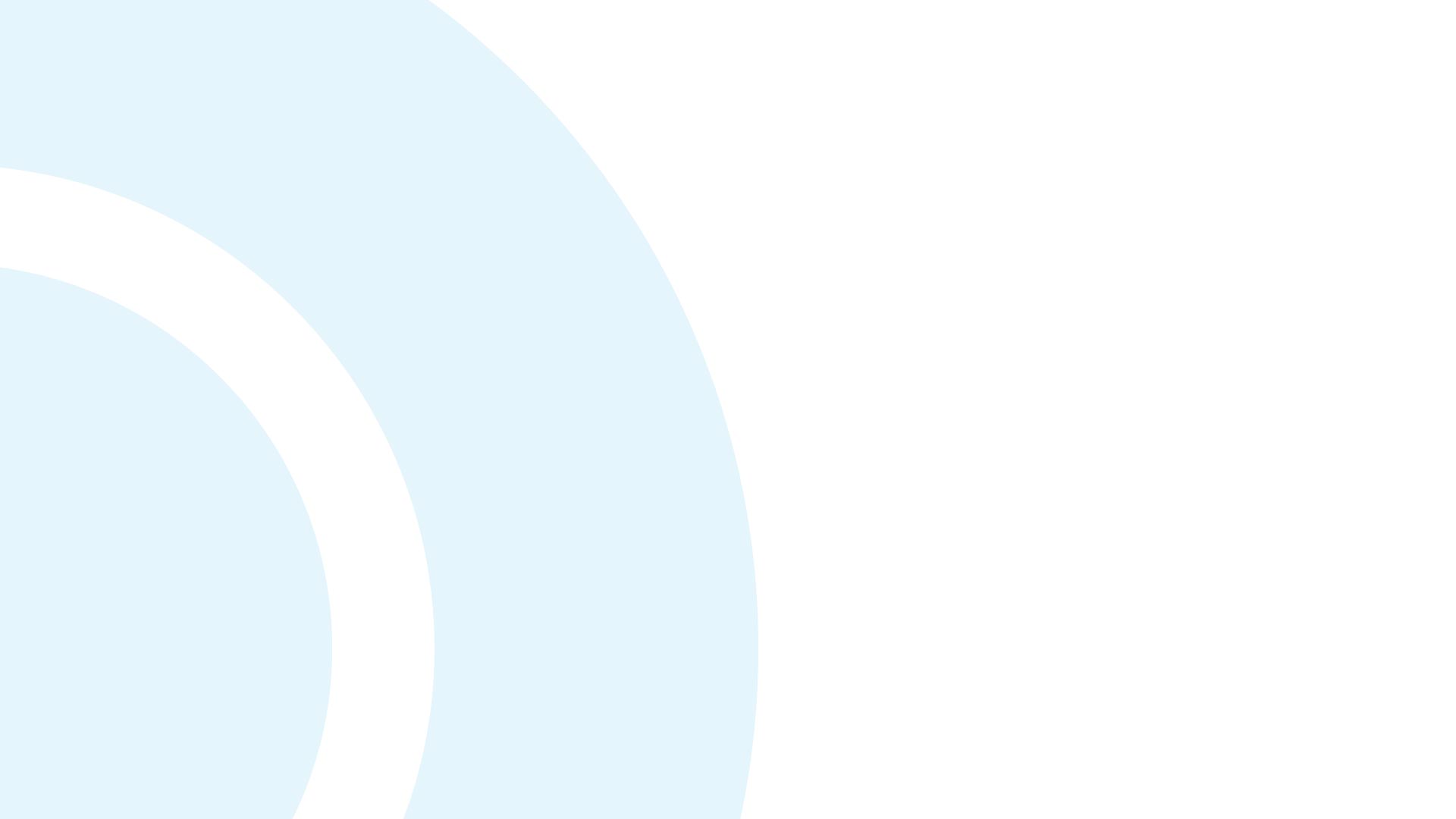 Questions – Comments - Discussion
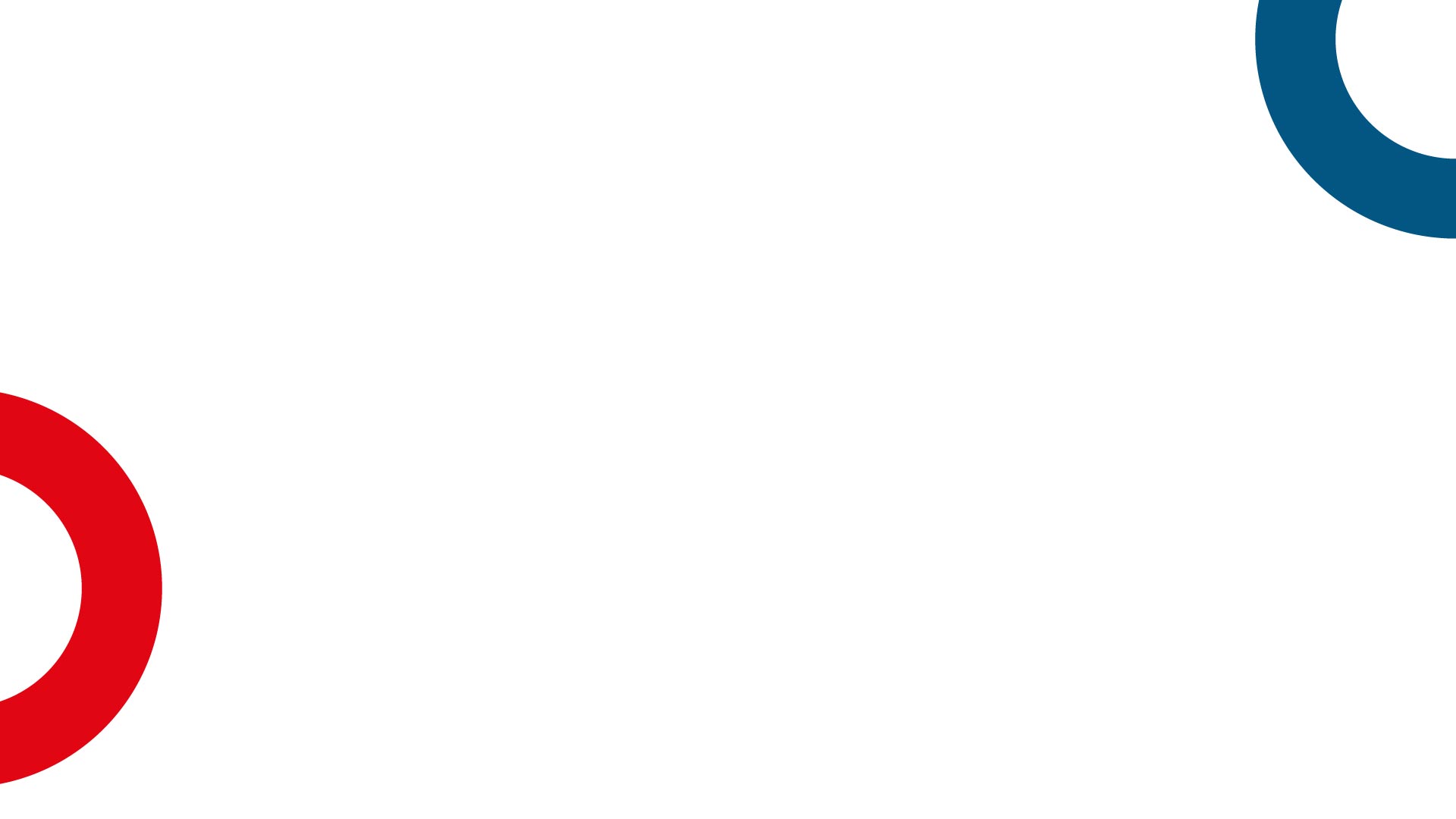